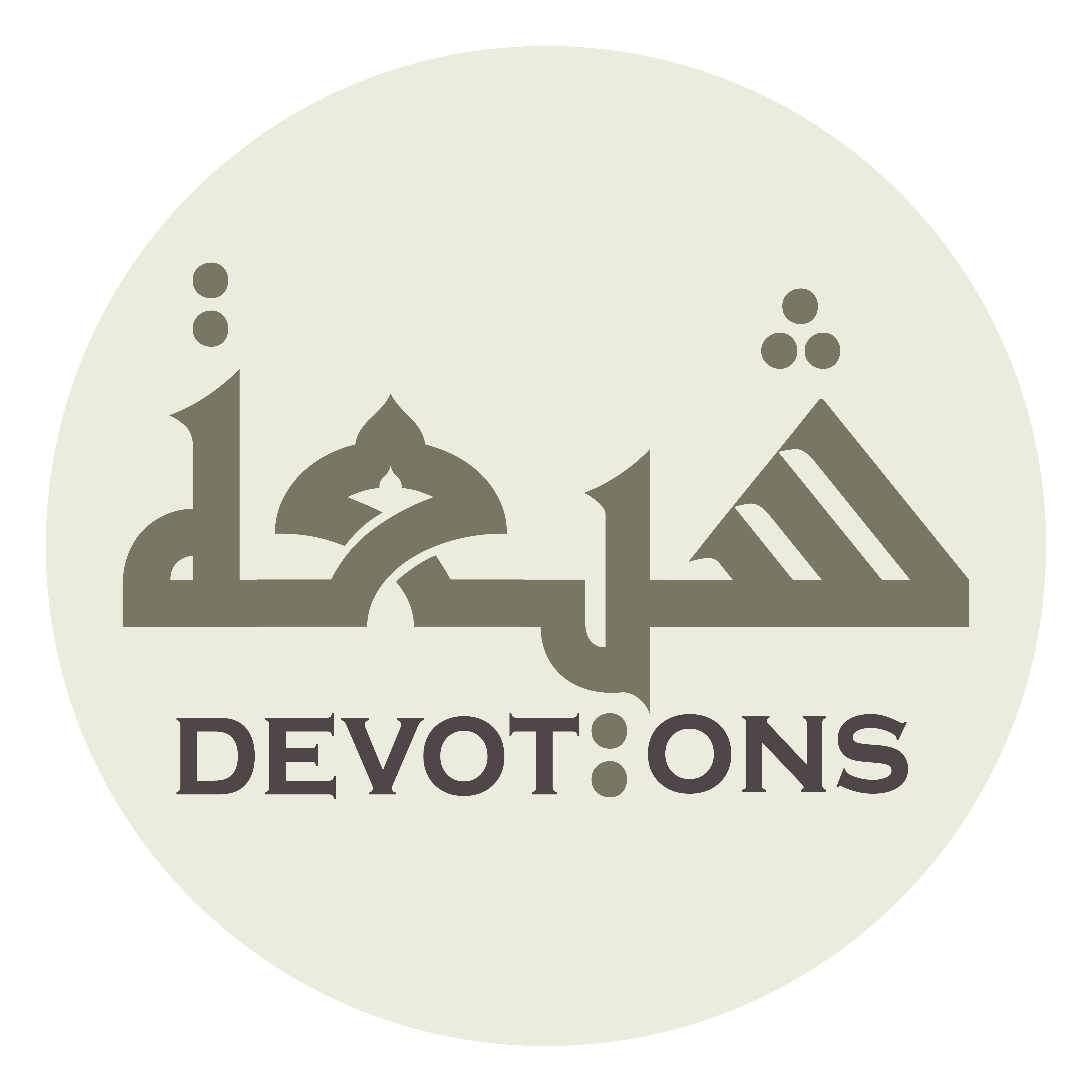 Ziarat Bibi Zainab
اَلسَّلاَمُ عَلَيْكِ يَا بِنْتَ سَيِّدِ الْاَنْبِيَاءِ
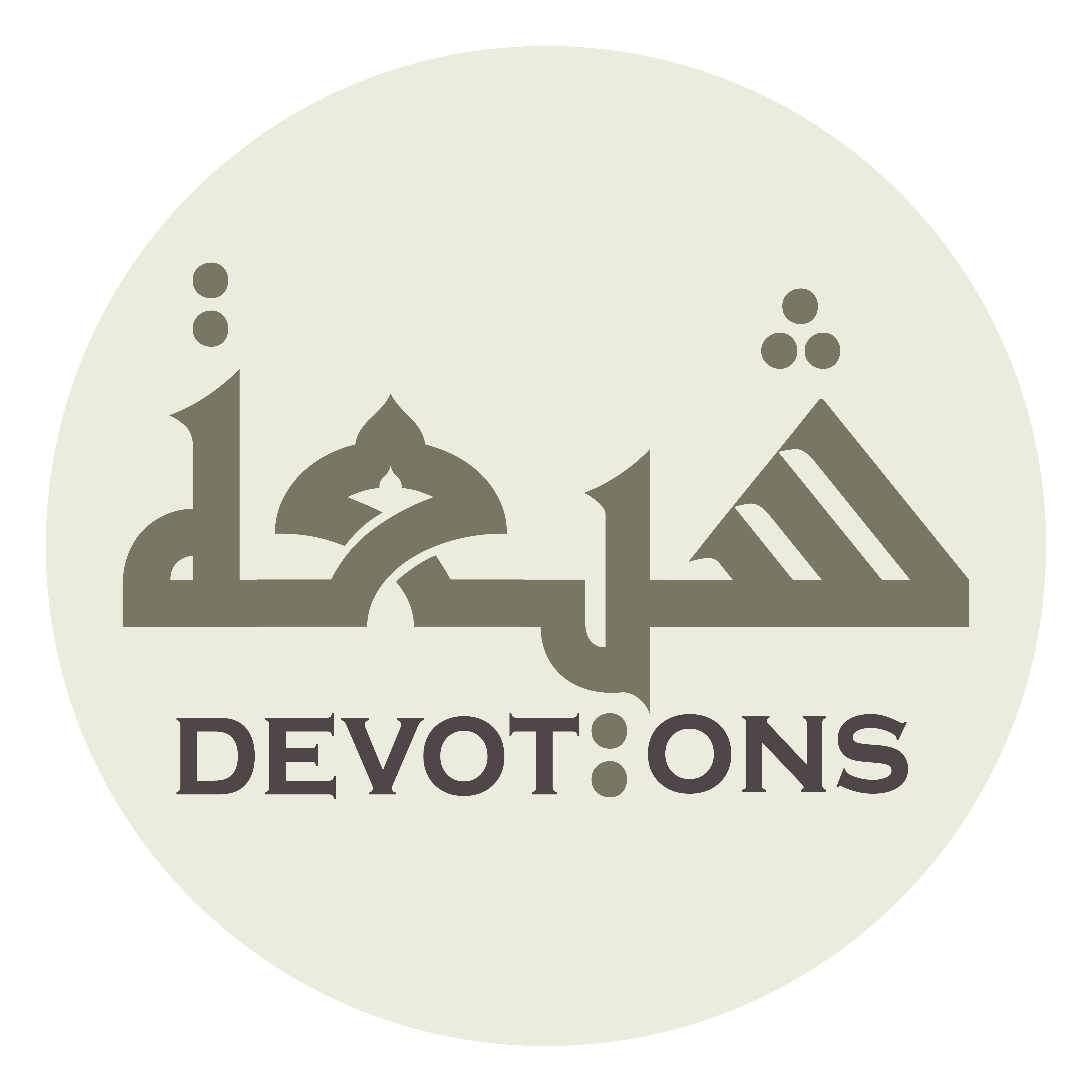 اَلسَّلاَمُ عَلَيْكِ يَا بِنْتَ سَيِّدِ الْاَنْبِيَاءِ

as salāmu `alayki yā binta sayyidil anbiyā

Peace be upon you, O daughter of the leader of the Prophets.
Ziarat Bibi Zainab
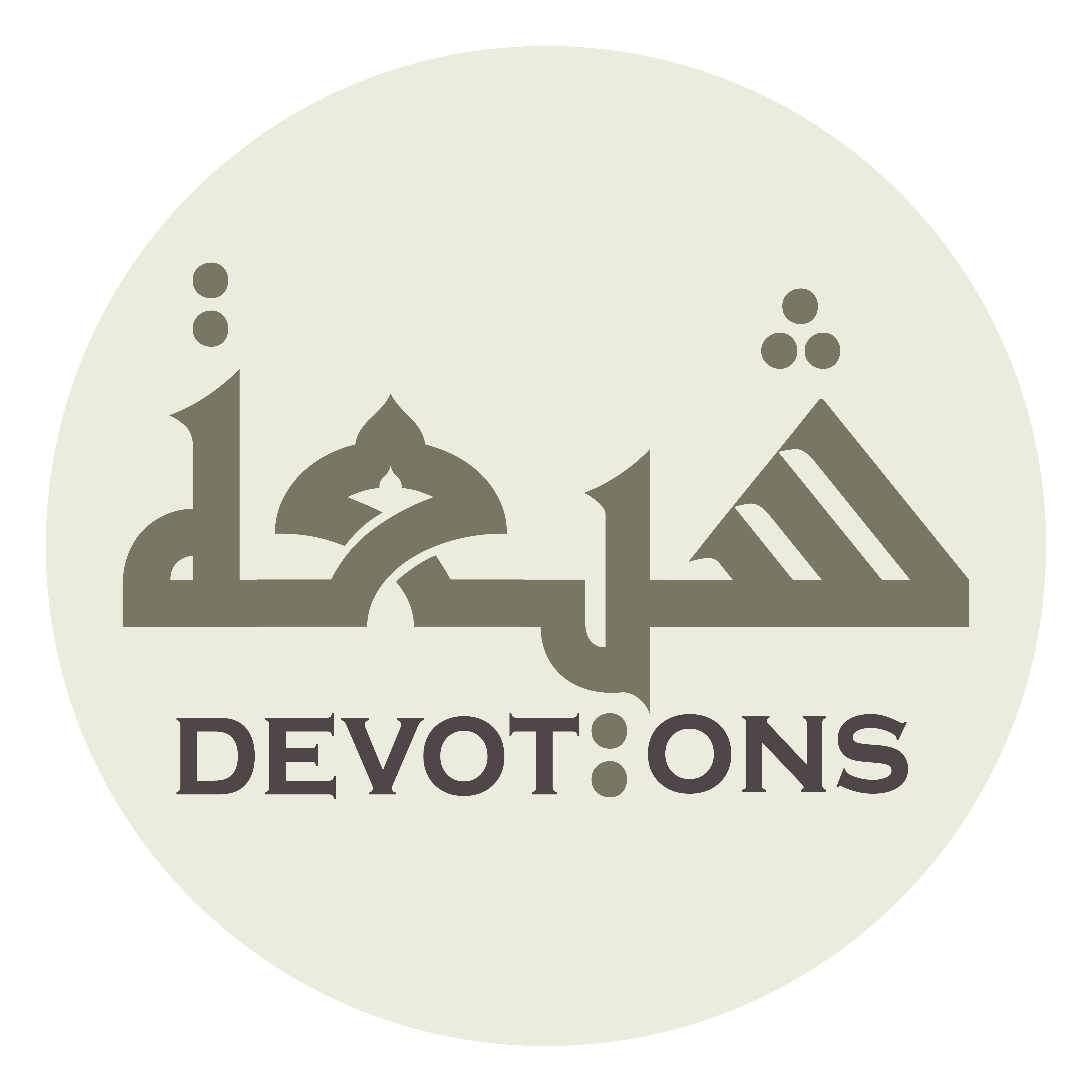 اَلسَّلاَمُ عَلَيْكِ يَا بِنْتَ صَاحِبِ الحَوْضِ وَاللِّوَاءِ

as salāmu `alayki yā binta ṣāḥibil ḥawḍi wal liwā

Peace be upon you, O daughter of the owner of the (Heavenly) Pond and the Standard.
Ziarat Bibi Zainab
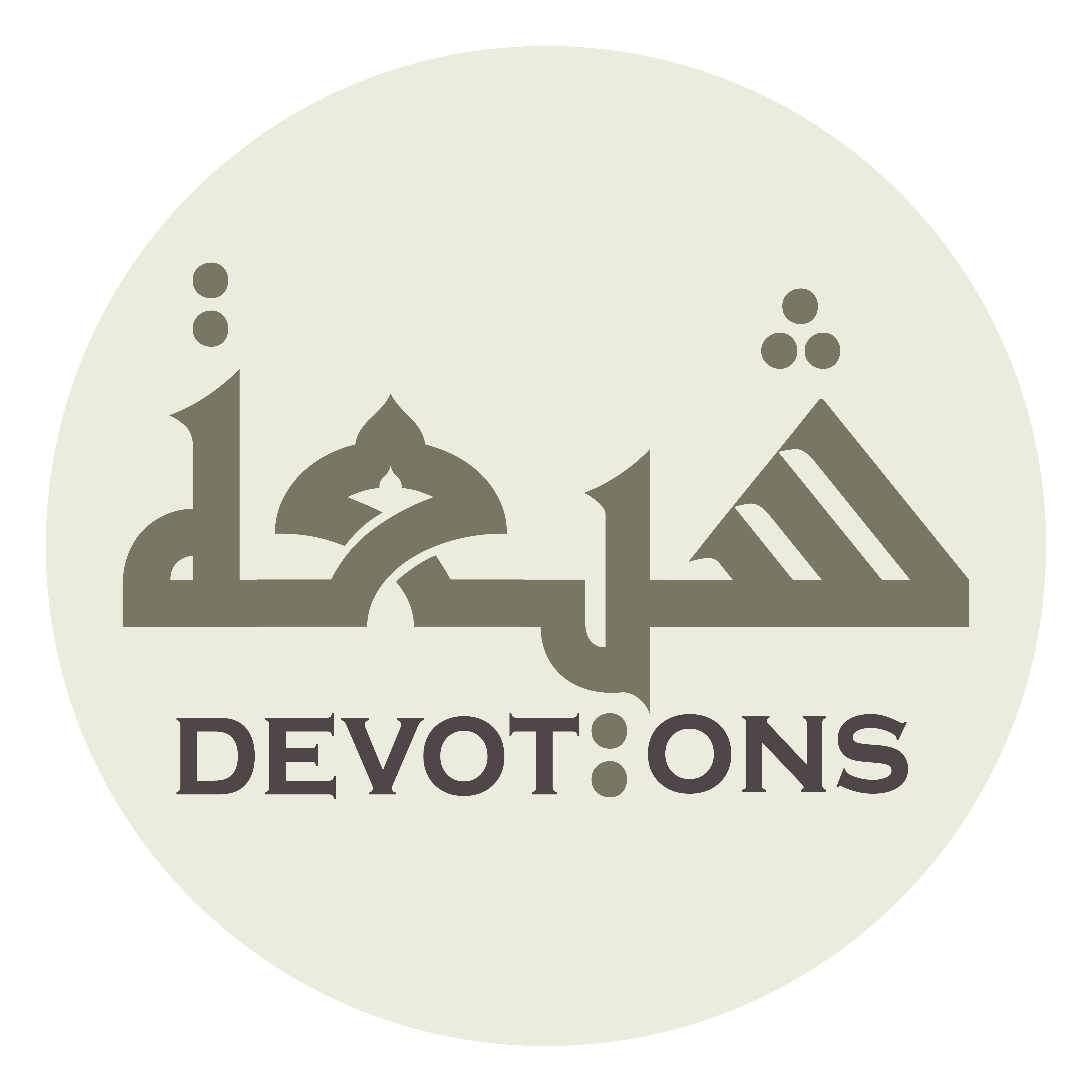 اَلسَّلاَمُ عَلَيْكِ يَا بِنْتَ مَنْ عُرِجَ بِهِ إِلَى السَّمَاءِ

as salāmu `alayki yā binta man `urija bihi ilas samā

Peace be upon you, O daughter of him who was taken to the skies
Ziarat Bibi Zainab
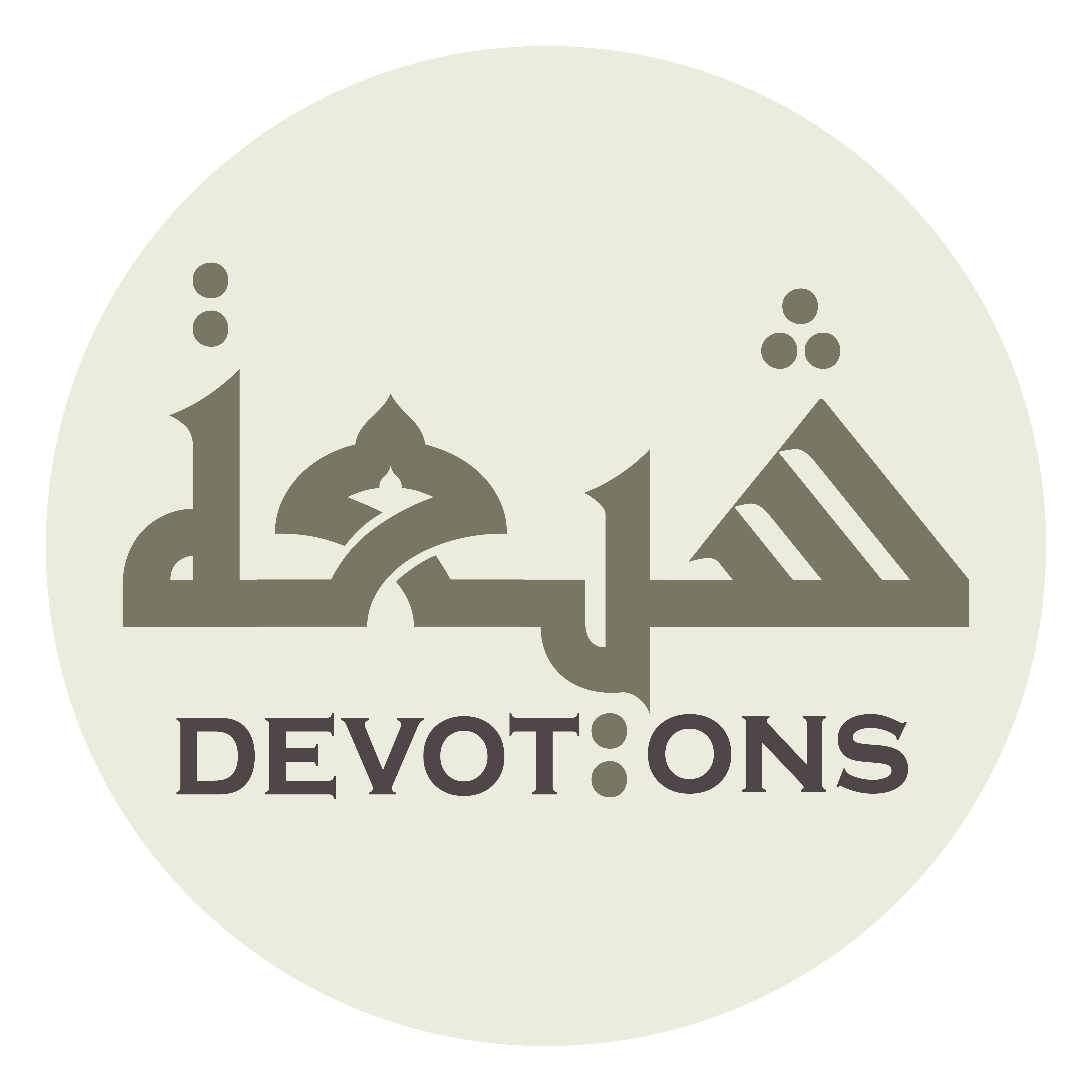 وَوَصَلَ إِلَى مَقَامِ قَابَ قَوْسَيْنِ اَوْ أَدْنَى

wawaṣala ilā maqāmi qāba qawsayni aw adnā

and who reached the position of the length of two arrows or even closer.
Ziarat Bibi Zainab
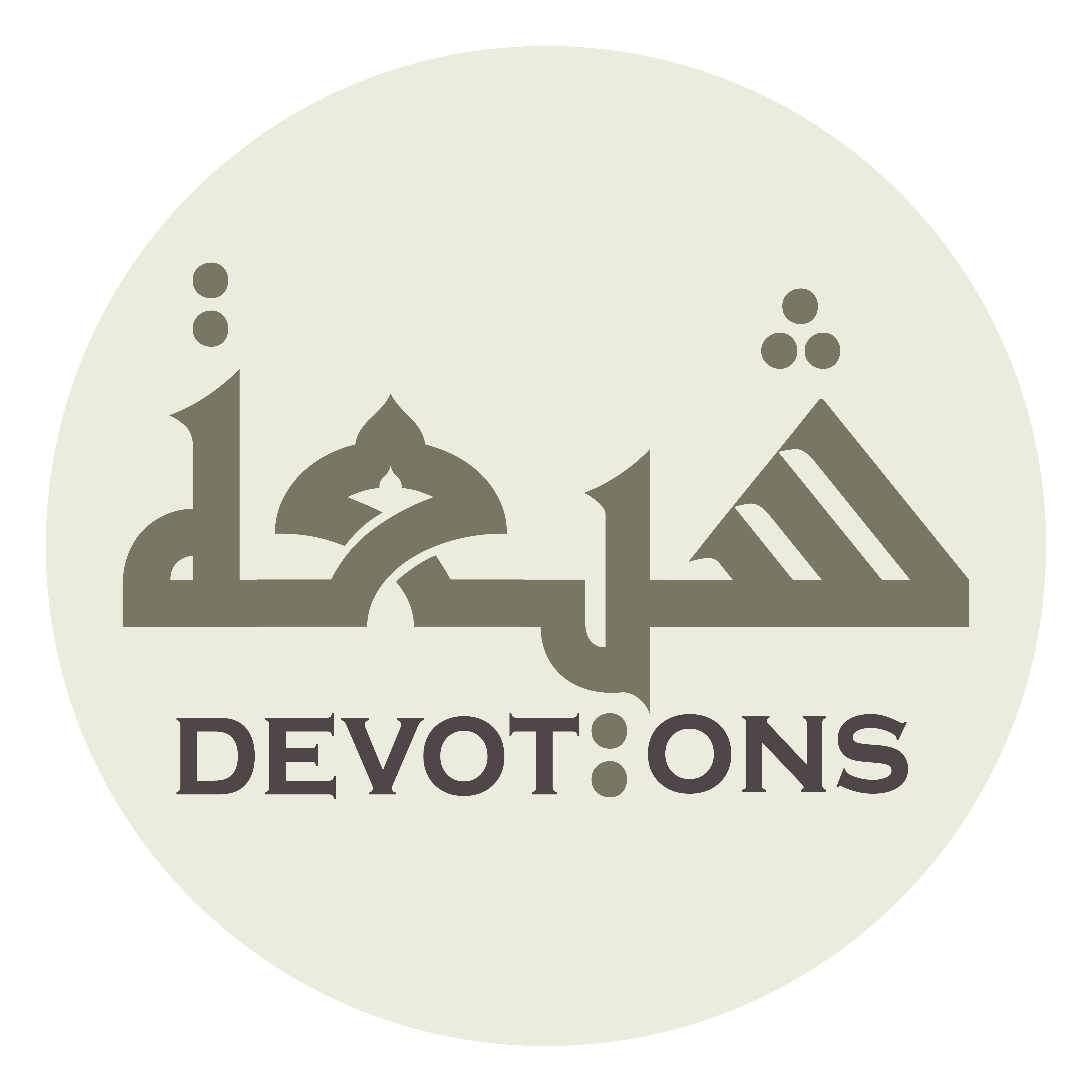 اَلسَّلاَمُ عَلَيْكِ يَا بِنْتَ نَبِيِّ الهُدَى

as salāmu `alayki yā binta nabiyyil hudā

Peace be upon you, O daughter of the Prophet of right guidance,
Ziarat Bibi Zainab
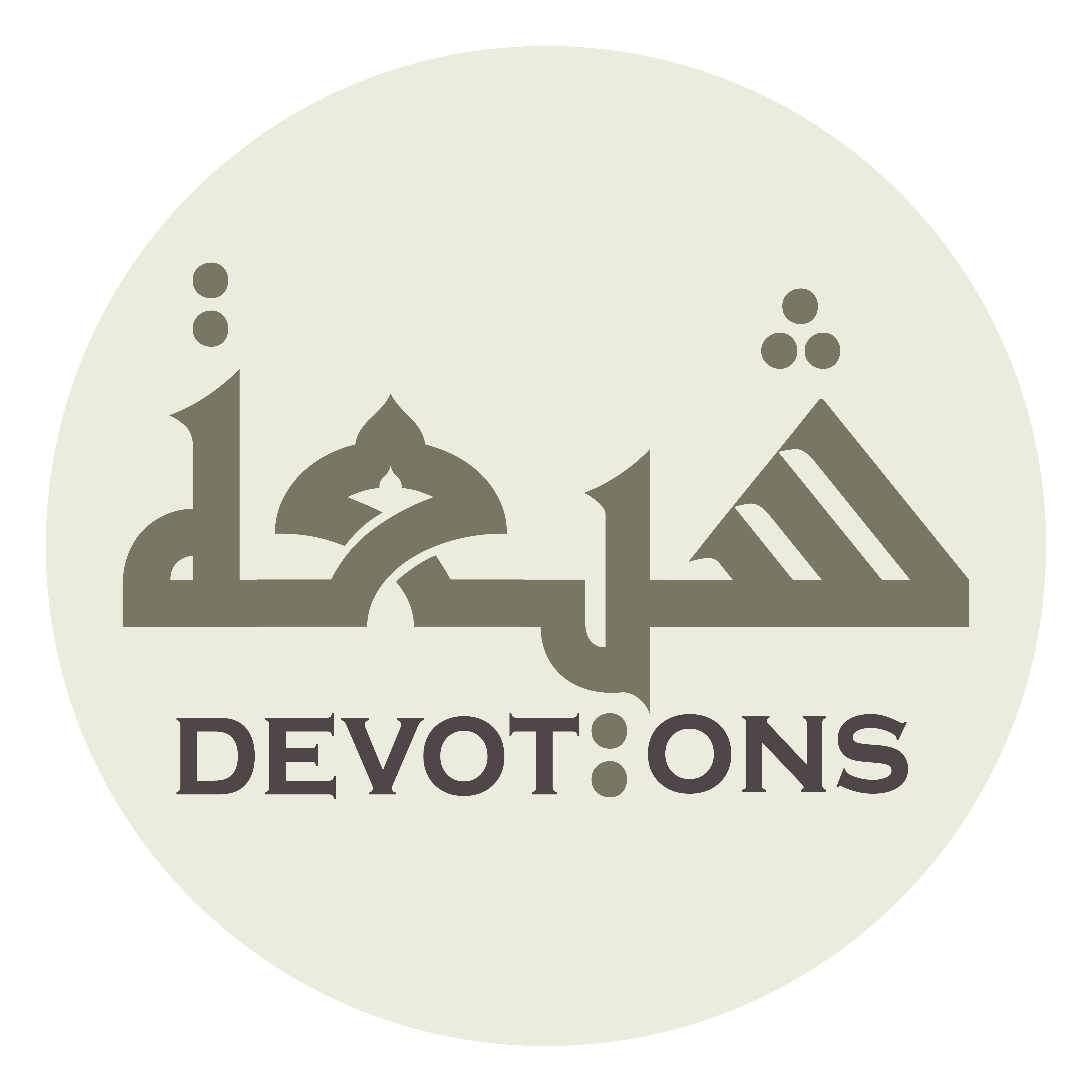 وَسَيِّدِ الوَرَى وَمُنْقِذِ العِبَادِ مِنَ الرَّدَى

wasayyidil warā wamunqidhil `ibādi minar radā

the master of (all) human beings, and the savior of the servants (of Allah) from being destroyed.
Ziarat Bibi Zainab
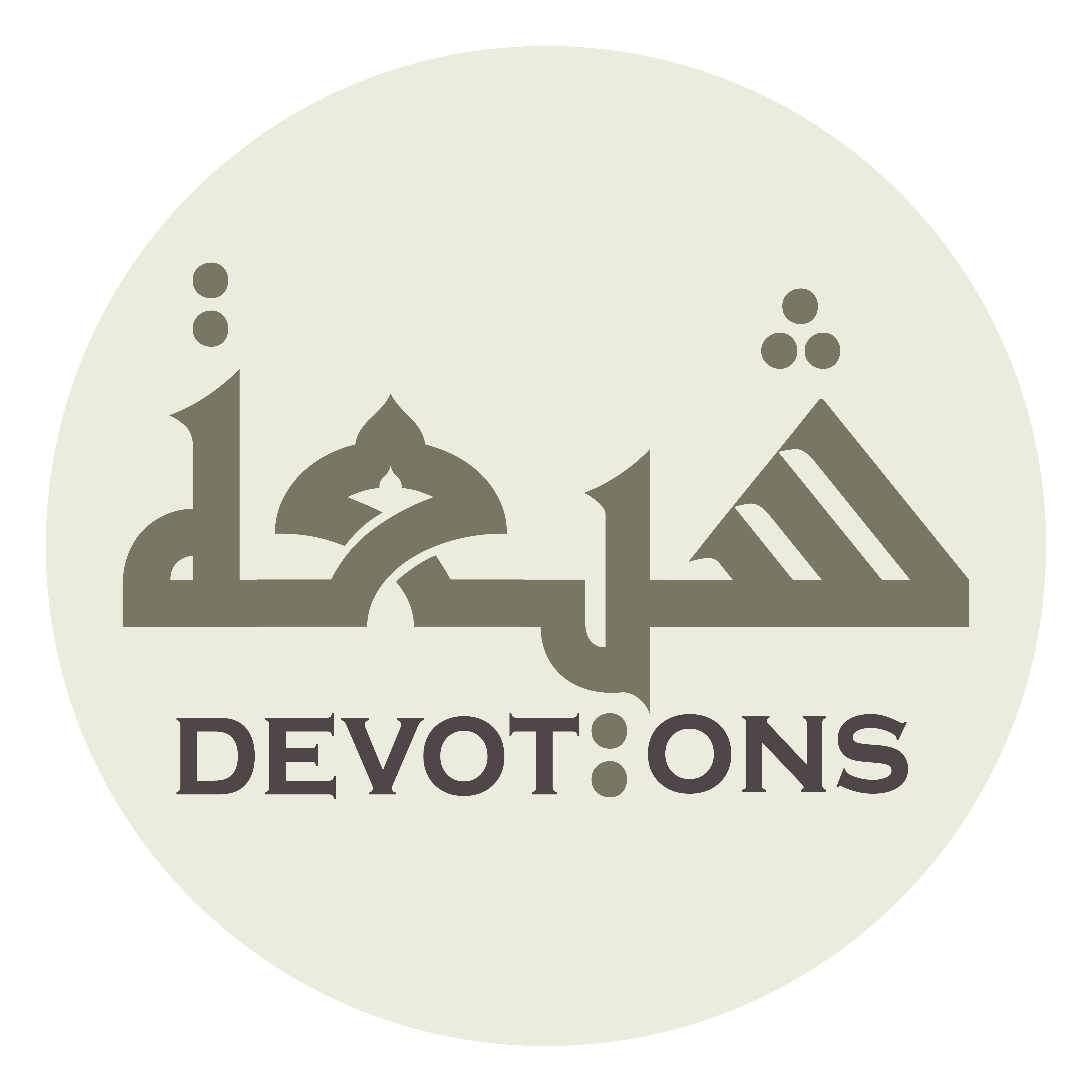 اَلسَّلاَمُ عَلَيْكِ يَا بِنْتَ صَاحِبِ الخُلُقِ العَظِيْمِ

as salāmu `alayki yā binta ṣāḥibil khuluqil `aẓīm

Peace be upon you, O daughter of the one who has conformed (himself) to sublime morality,
Ziarat Bibi Zainab
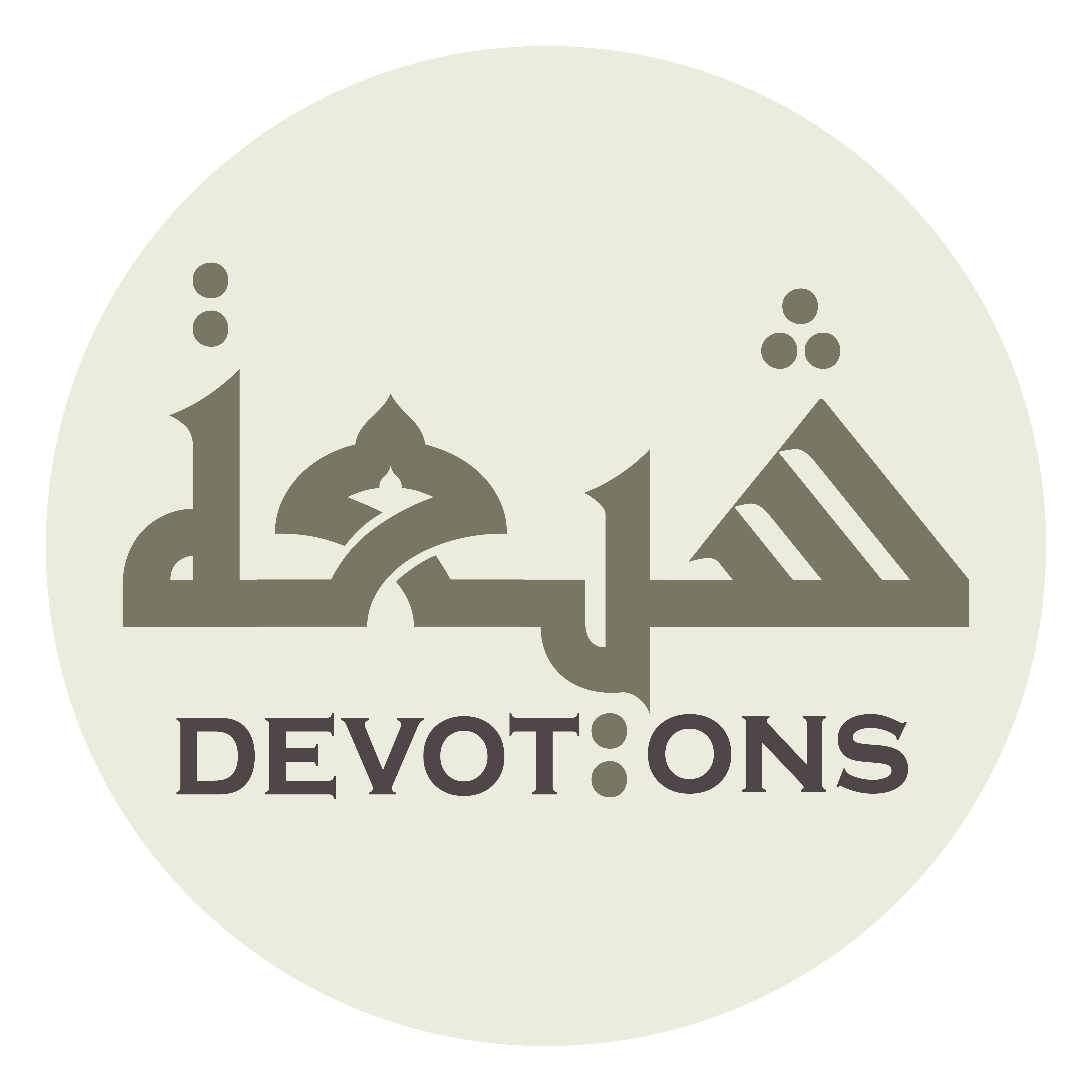 وَالشَّرَفِ العَمِيمِ وَالْآيَاتِ وَالذِّكْرِ الحَكِيْمِ

wash sharafil `amīmi wal-āyāti wadh dhikril ḥakīm

enjoyed the broad honor, and owned the (Heavenly) Signs and the Wise Remembrance of Allah (i.e. the Holy Quran).
Ziarat Bibi Zainab
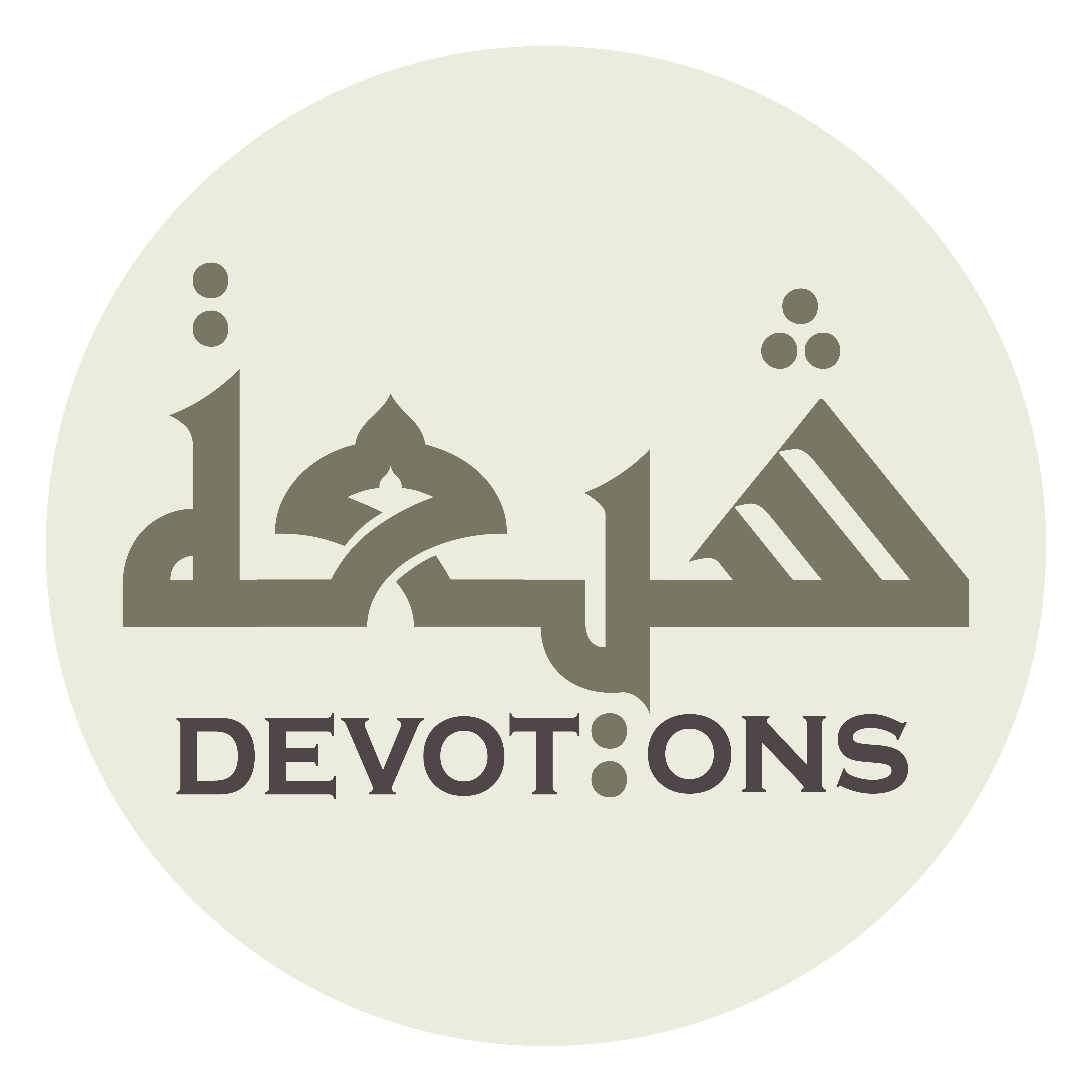 اَلسَّلاَمُ عَلَيْكِ يَا بِنْتَ صَاحِبِ المَقَامِ المَحْمُوْدِ

as salāmu `alayki yā binta ṣāḥibil maqāmil maḥmūd

Peace be upon you, O daughter of the owner of the Lofty Position,
Ziarat Bibi Zainab
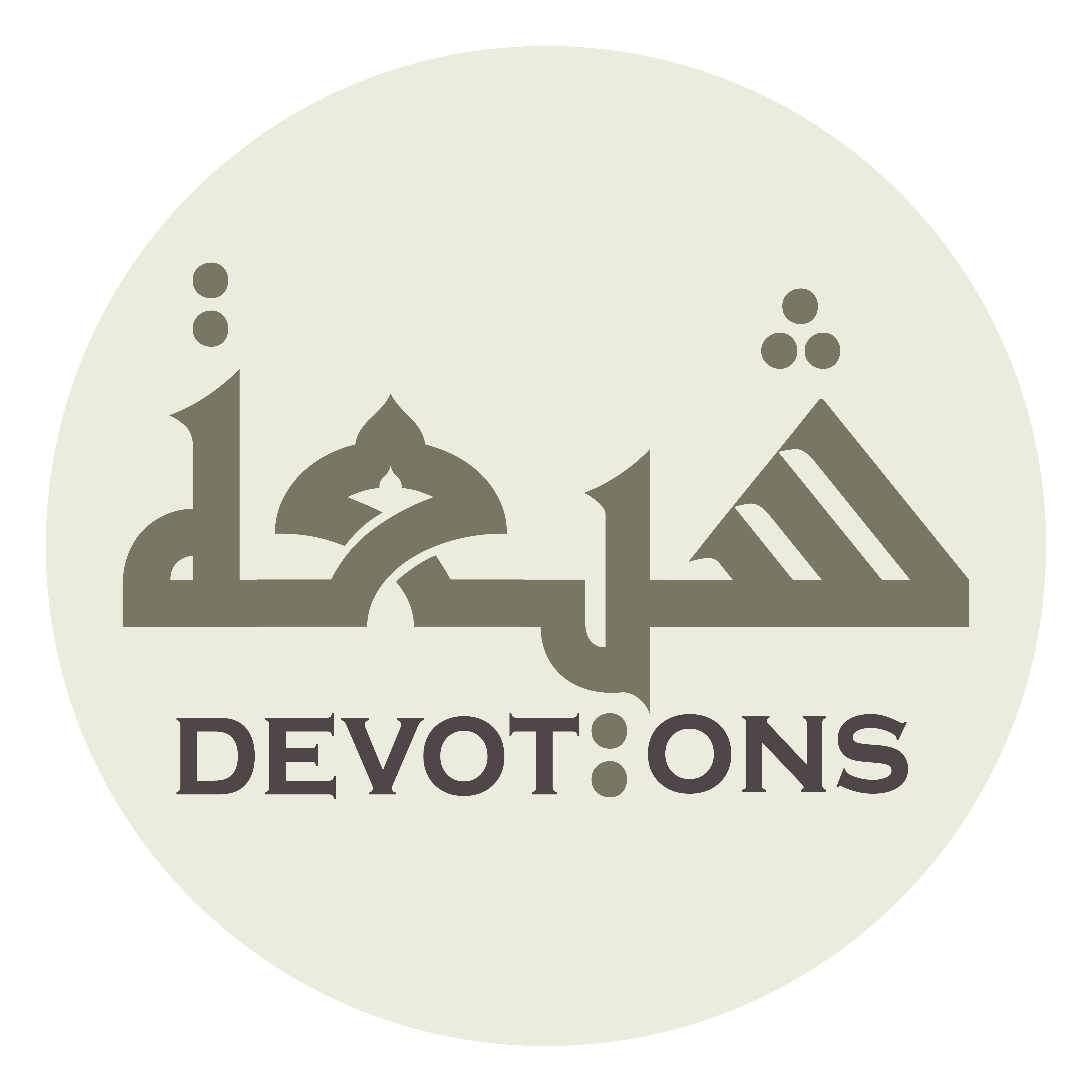 وَالحَوْضِ المَوْرُوْدِ وَاللِّوَاءِ المَشْهُوْدِ

wālḥawḍil mawrūdi wal liwā-il mash-hūd

the Pond from which people shall drink (on the Resurrection Day], and the Standard, which shall be witnessed by everybody.
Ziarat Bibi Zainab
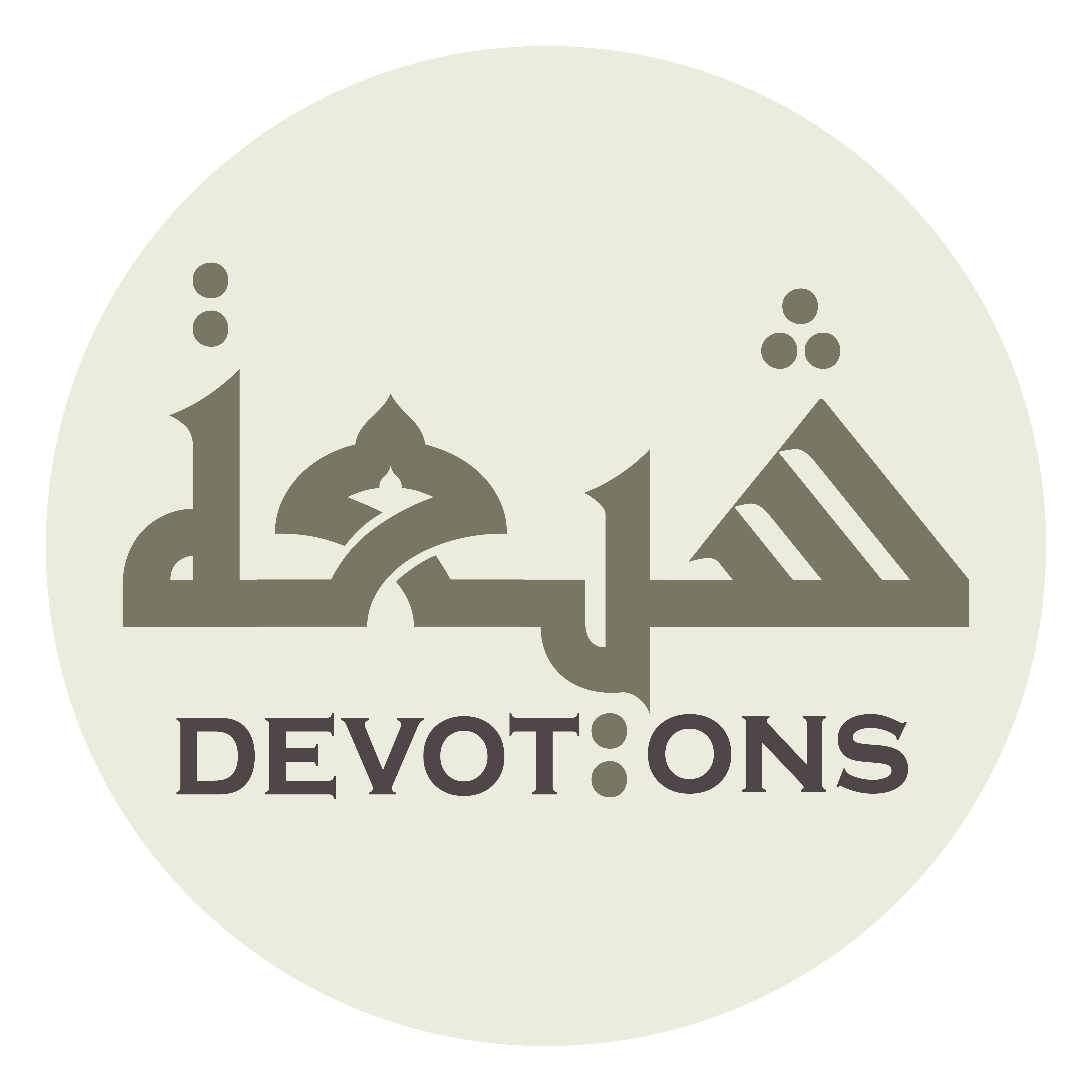 اَلسَّلاَمُ عَلَيْكِ يَا بِنْتَ مَنْهَجِ دِيْنِ الْإِسْلاَمِ

as salāmu `alayki yā binta manhaji dīnil islām

Peace be upon you, O daughter of the Path of Islam
Ziarat Bibi Zainab
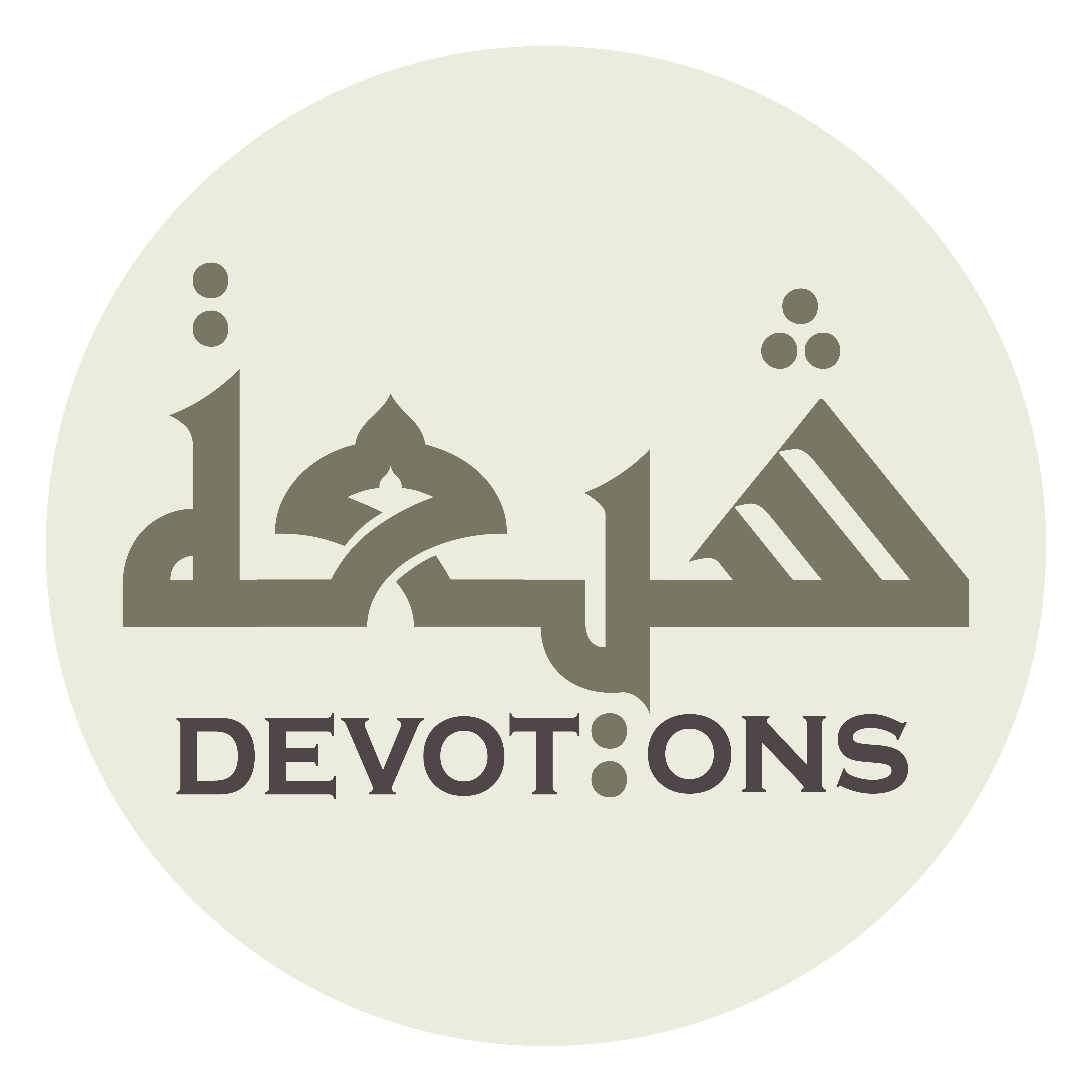 وَصَاحِبِ القِبْلَةِ وَ الْقُرْآنِ

waṣāḥibil qiblati wal qur-ān

and the one given the qiblah and the Quran,
Ziarat Bibi Zainab
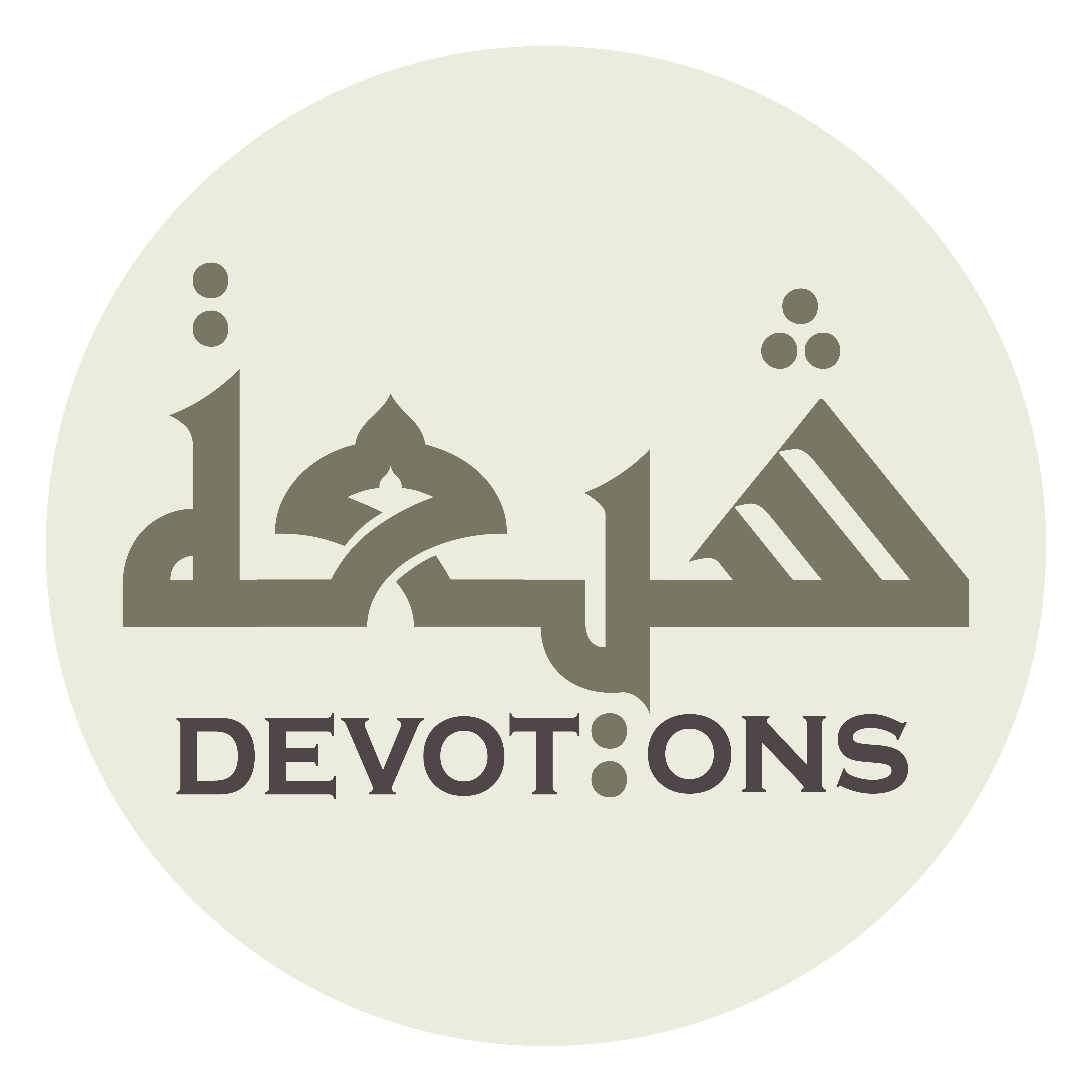 وَعَلَمِ الصِّدْقِ وَالْحَقِّ وَالْإِحْسَانِ

wa`alamiṣ ṣidqi walḥaqqi wal-iḥsān

and the example of honesty, right, and benevolence.
Ziarat Bibi Zainab
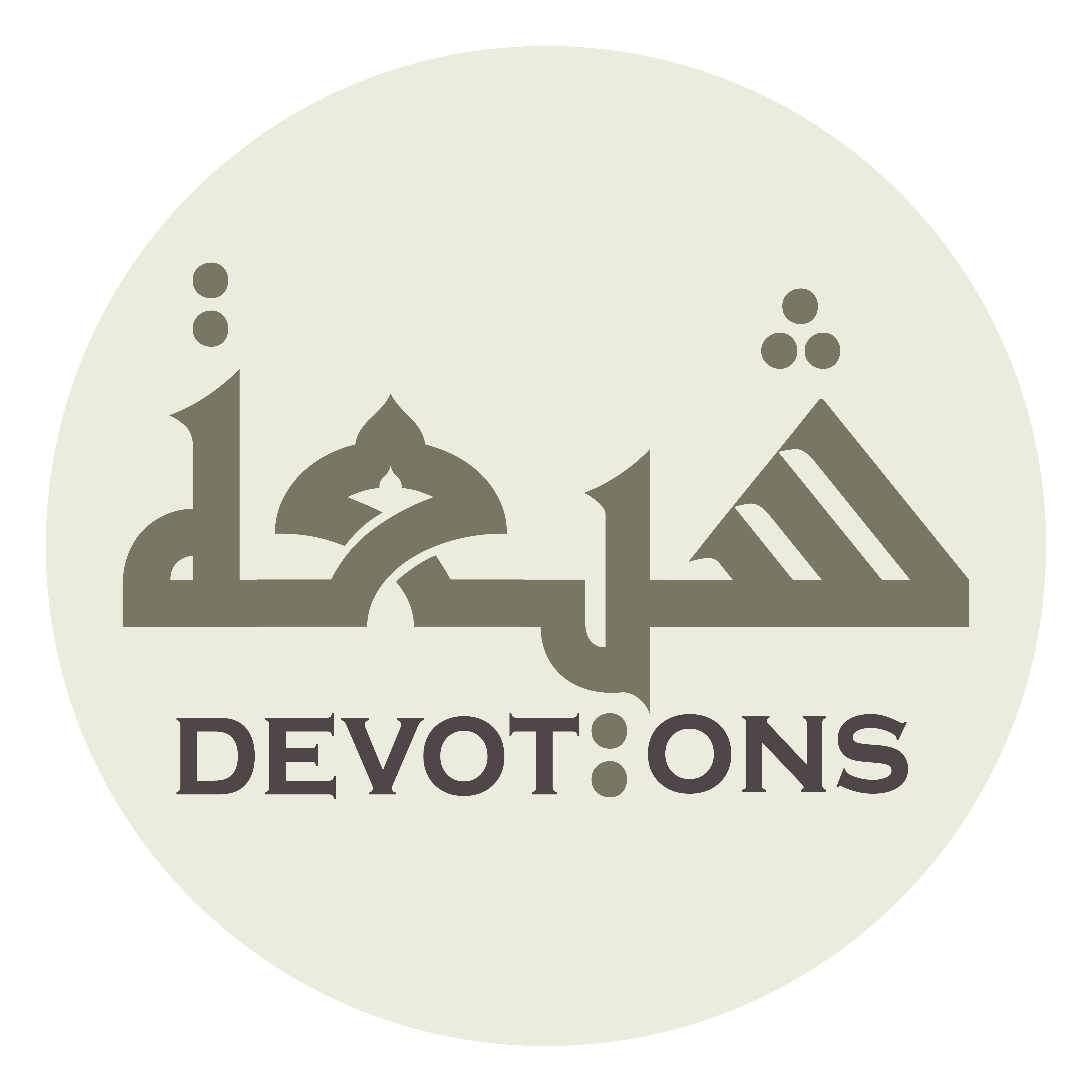 اَلسَّلاَمُ عَلَيْكِ يَا بِنْتَ صَفْوَةِ الْاَنْبِيَاءِ

as salāmu `alayki yā binta ṣafwatil anbiyā

Peace be upon you O daughter of the choice of the Prophets
Ziarat Bibi Zainab
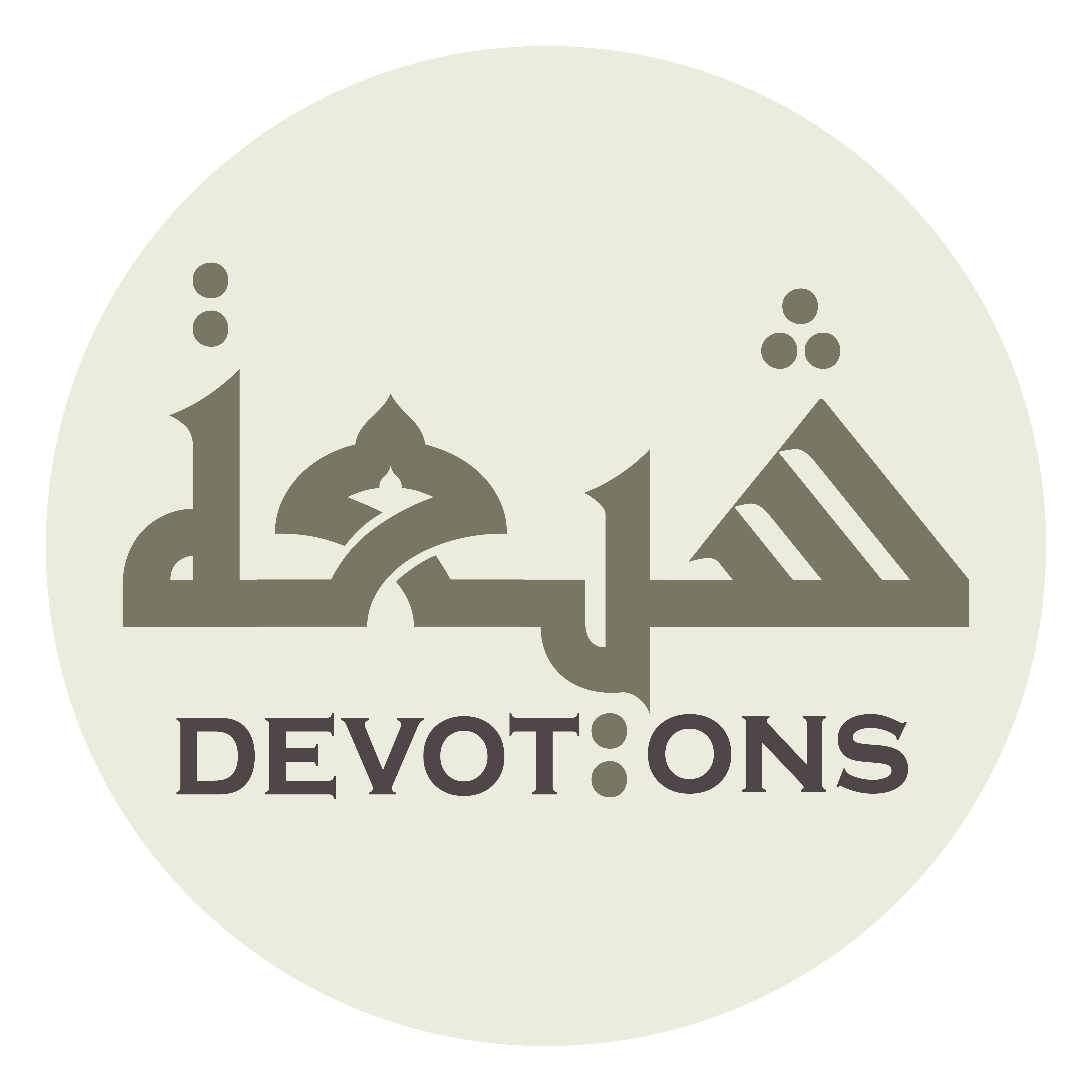 وَعَلَمِ الْأَتْقِيَاءِ وَمَشْهُوْرِ الذِّكْرِ فِيْ الْأَرْضِ وَالسَّمَاءِ

wa`alamil atqiyā-i wamash-hūridh dhikri fil ar-ḍi was samā

the example of the pious ones, and the well known in both the earth and the heavens.
Ziarat Bibi Zainab
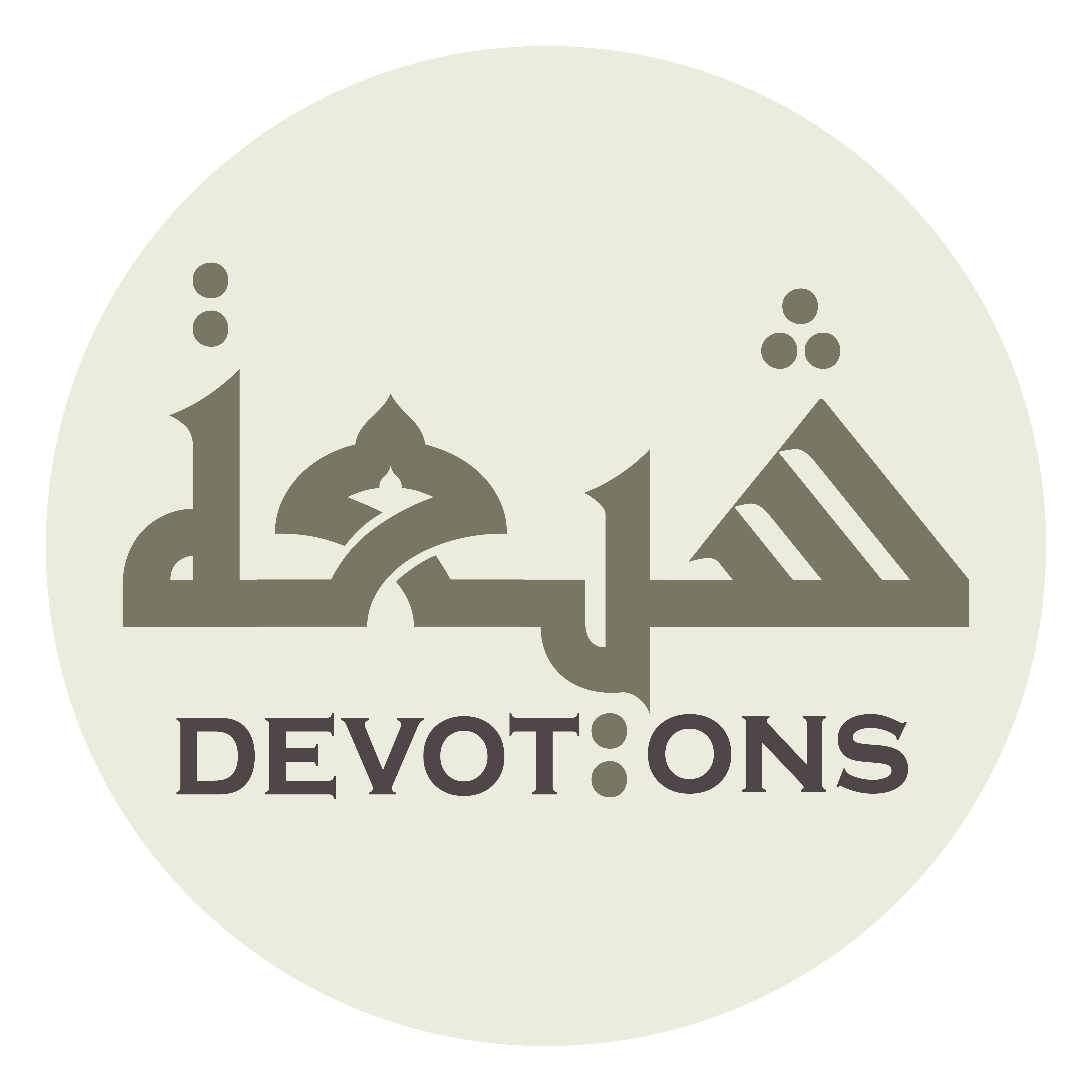 وَرَحْمَةُ اللَّهِ وَبَرَكَاتُهُ

waraḥmatullāhi wabarakātuh

Allah's Mercy and Blessings be upon you
Ziarat Bibi Zainab
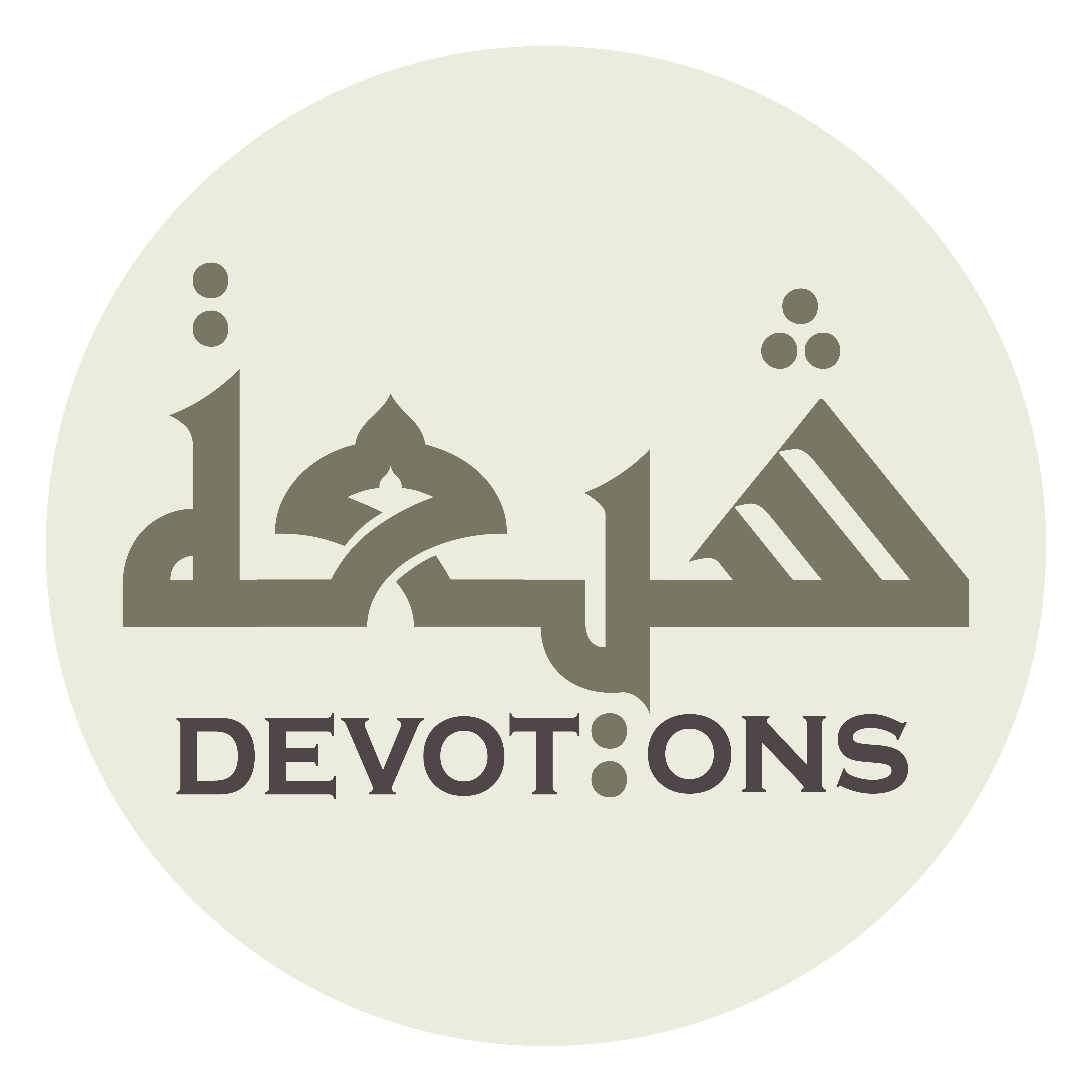 اَلسَّلاَمُ عَلَيْكِ يَا بِنْتَ خَيْرِ خَلقِ اللَّهِ وَسَيِّدِ خَلْقِهِ

as salāmu `alayki yā binta khayri khalqillāhi wasayyidi khalqih

Peace be upon you, O daughter of the best of Allah's creation, the master of His creatures,
Ziarat Bibi Zainab
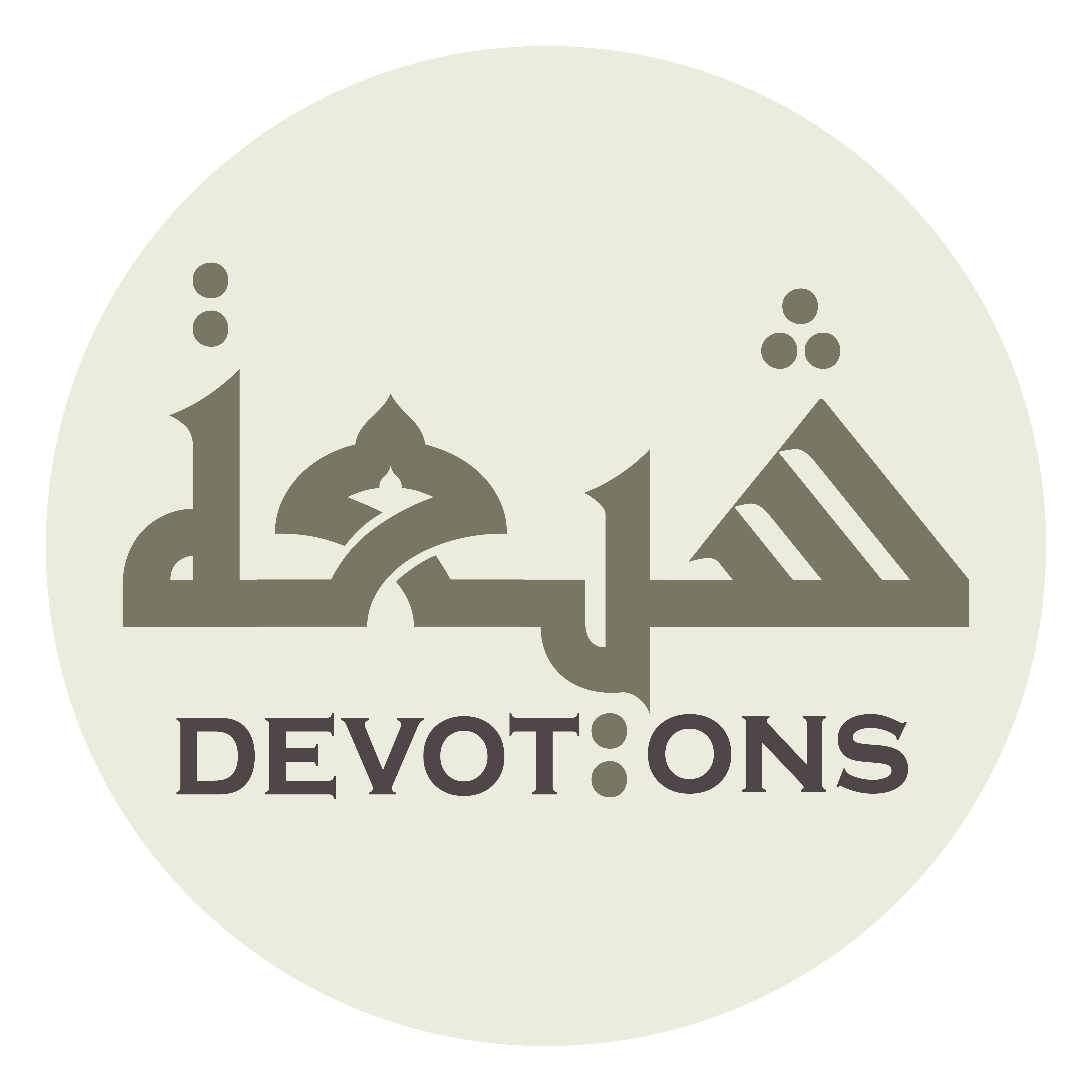 وَأَوَّلِ العَدَدِ قَبْلَ إيجَادِ أَرْضِهِ وَسَمَاوَاتِهِ

wa-awwalil `adadi qabla ijādi ar-ḍihi wasamāwātih

the foremost created individual before the existence of (Allah's) earth and heavens,
Ziarat Bibi Zainab
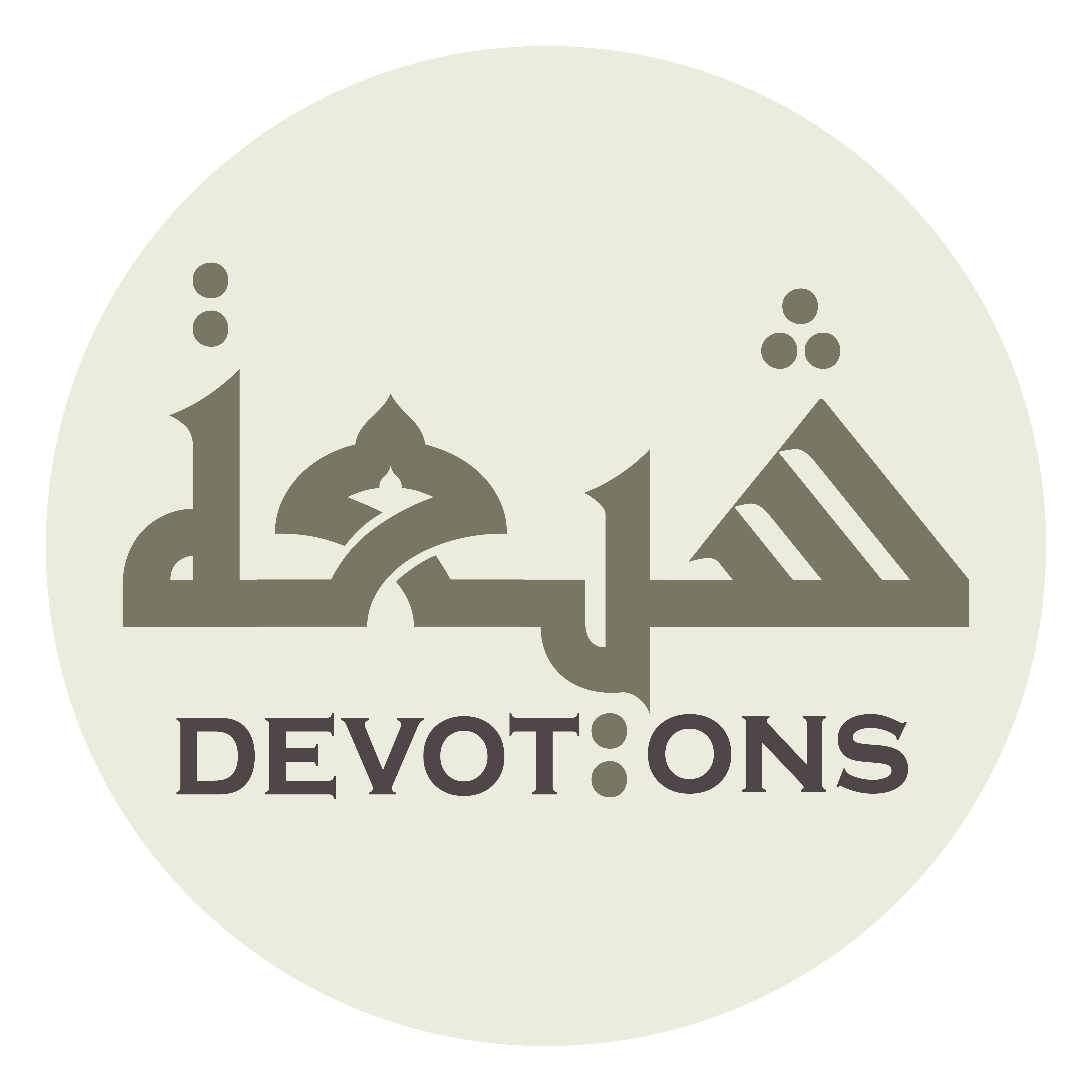 وَ اَخِرِ الْاَبَدِ بَعْدَ فَنَاءِ الدُّنْيَا وَأَهْلِهَا

wa ākhiril abadi ba`da fanā-id dunyā wa-ahlihā

the last of the existent ones (who shall endure) after the extinction of this world and its beings,
Ziarat Bibi Zainab
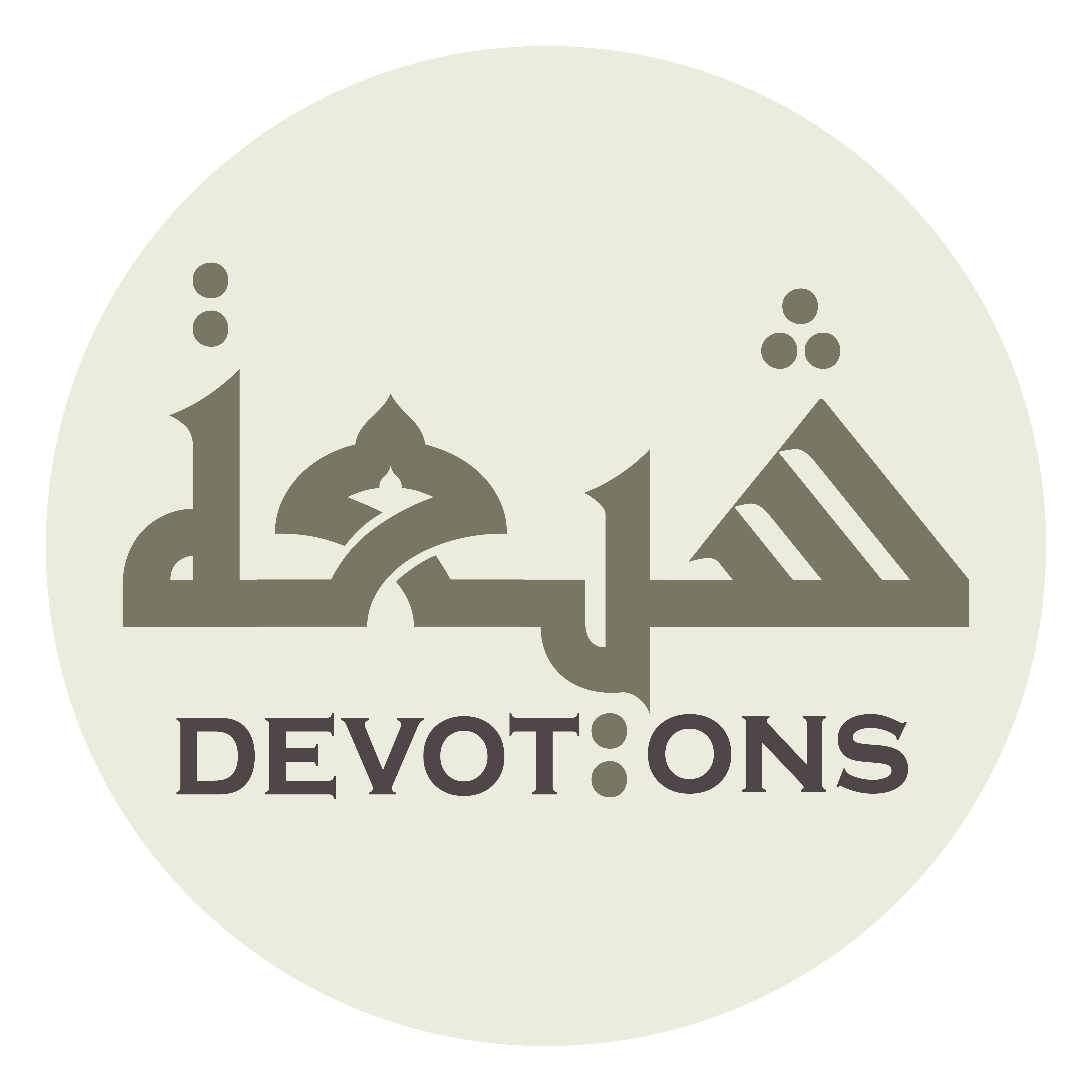 اَلَّذِيْ رُوحُهُ نُسْخَةُ اللَّاهُوتِ وَصُورَتُهُ نُسْخَةُ المُلْكِ وَالمَلَكُوتِ

al ladhī rūḥuhu nuskhatul lāhūti waṣūratuhu nuskhatul mulki wāl-malakūt

and the one whose soul is a copy of the Divinity
Ziarat Bibi Zainab
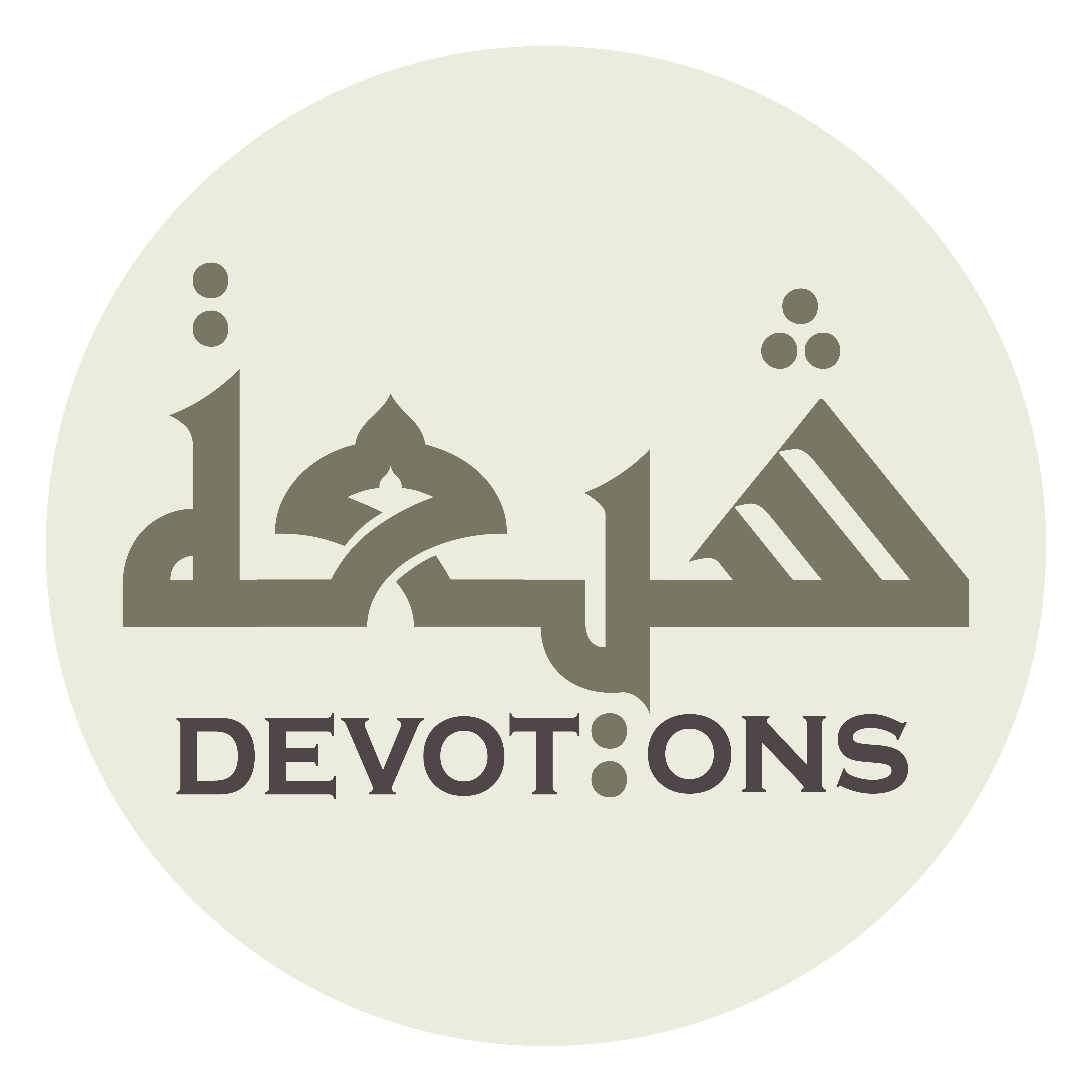 وَقَلْبُهُ خُزَانَةُ الحَيِّ الَّذِيْ لَا يَمُوْتُ

waqalbuhu khuzānatul ḥayyil ladhī lā yamūt

and whose heart is the treasury of the Eternal, Subsistent God.
Ziarat Bibi Zainab
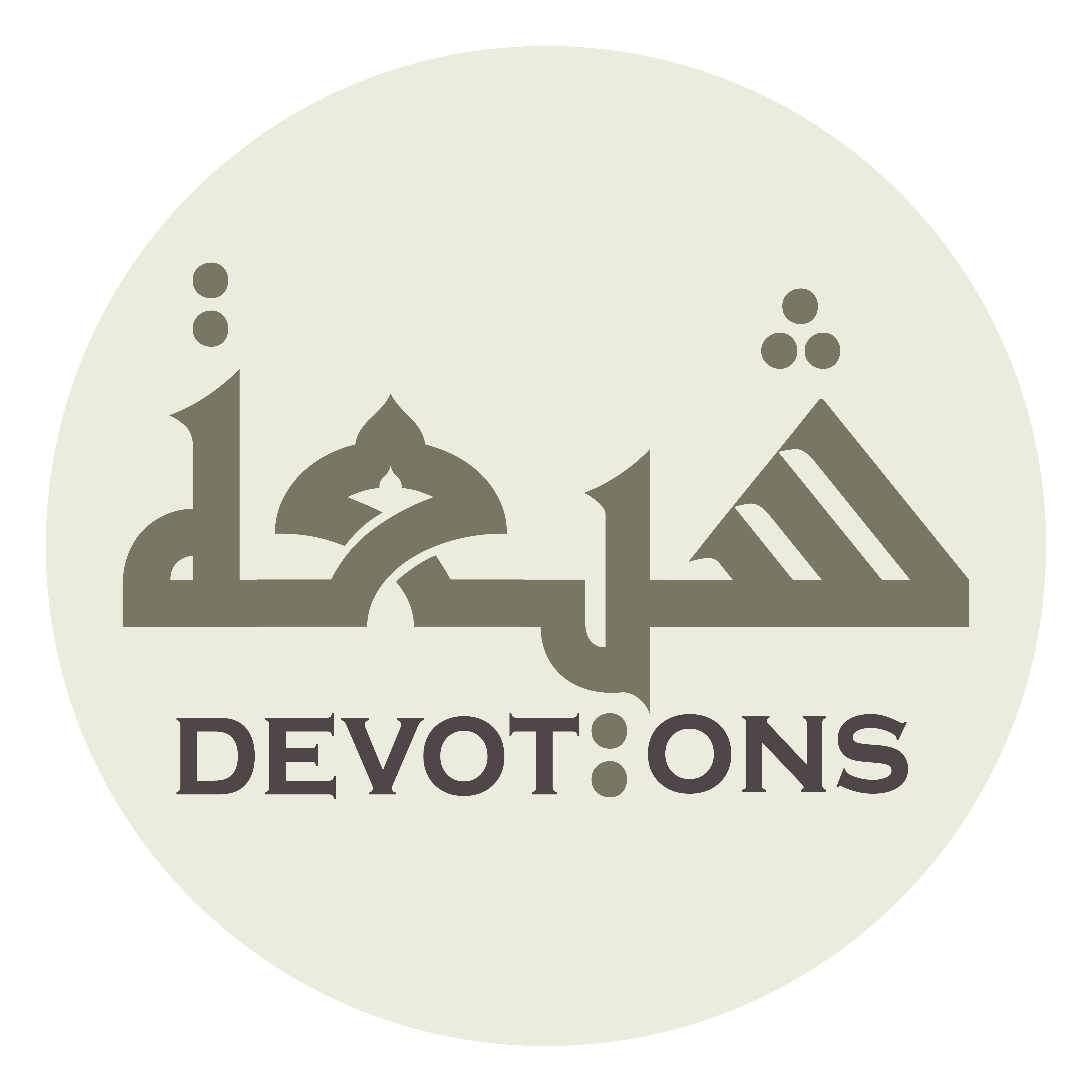 وَرَحْمَةُ اللَّهِ وَبَرَكَاتُهُ

waraḥmatullāhi wabarakātuh

Allah's Mercy and Blessings be upon you
Ziarat Bibi Zainab
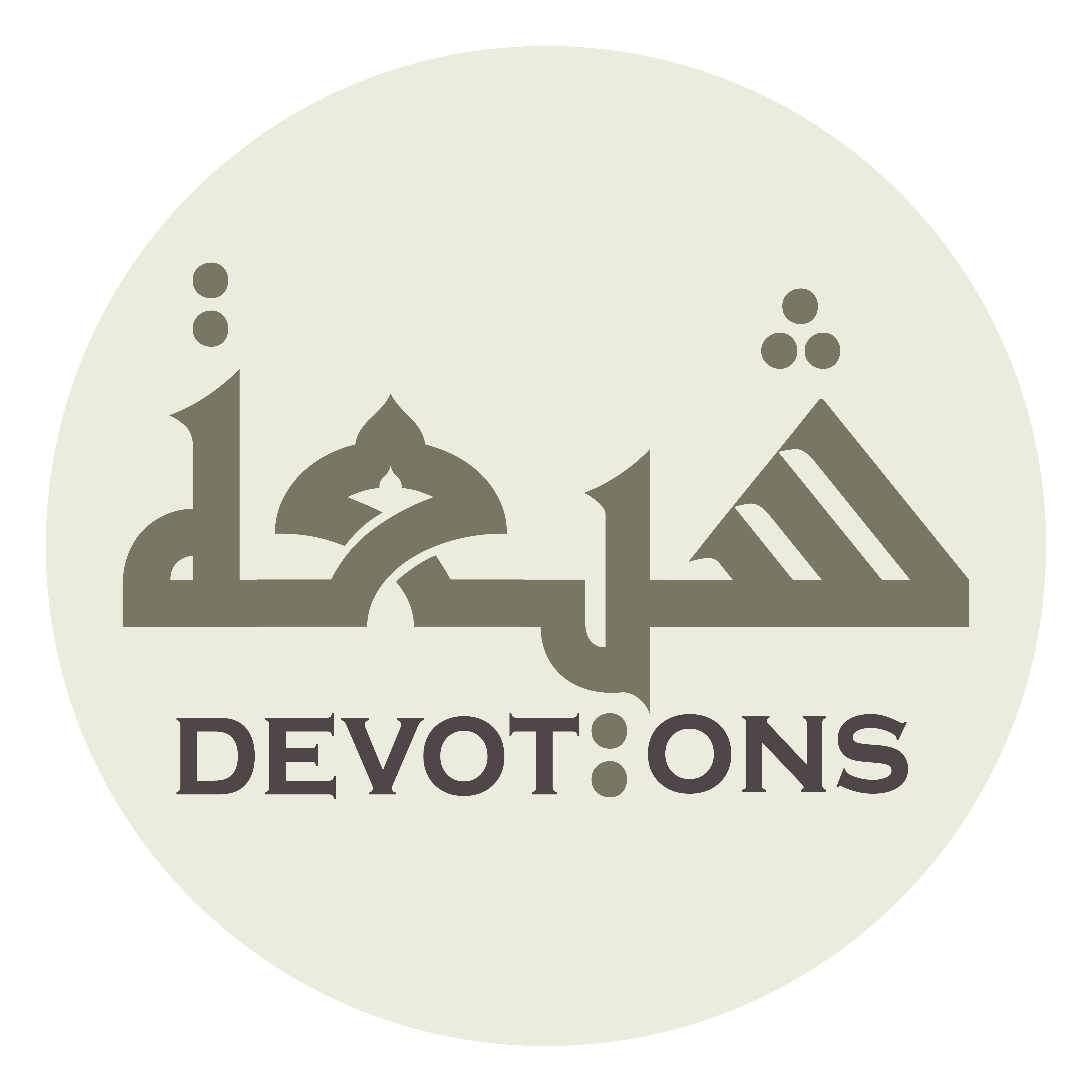 اَلسَّلاَمُ عَلَيْكِ يَا بِنْتَ المُظَلَّلِ بِالغَمَامِ

as salāmu `alayki yā bintal muẓallali bilghamām

Peace be upon you, O daughter of the one who is shaded by clouds,
Ziarat Bibi Zainab
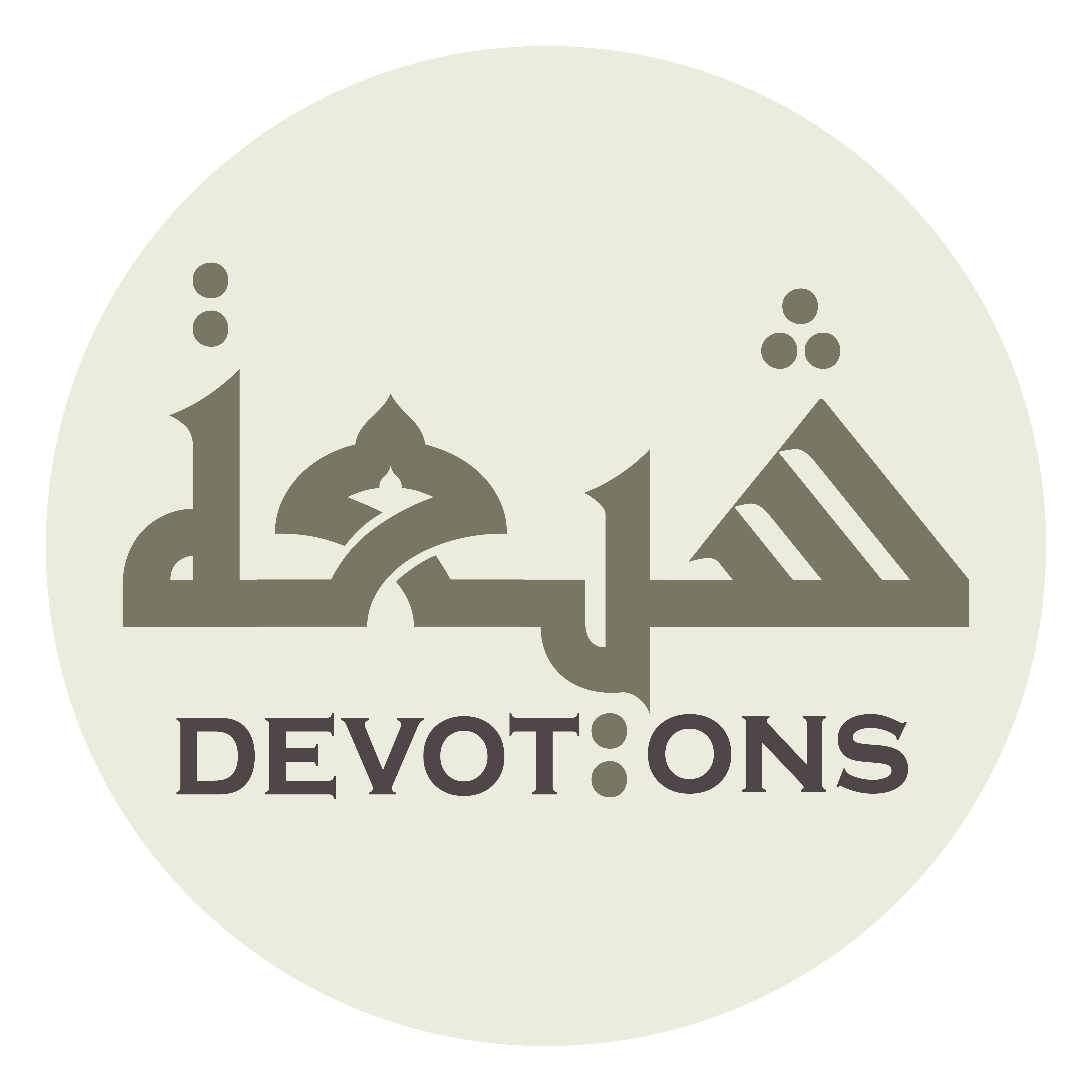 سَيِّدِ الكَوْنَيْنِ وَمَوْلِي الثَّقَلَيْنِ

sayyidil kawnayni wamawlith thaqalayn

is the master of the Two Worlds, is the chief of the two beings (i.e. man and jinn],
Ziarat Bibi Zainab
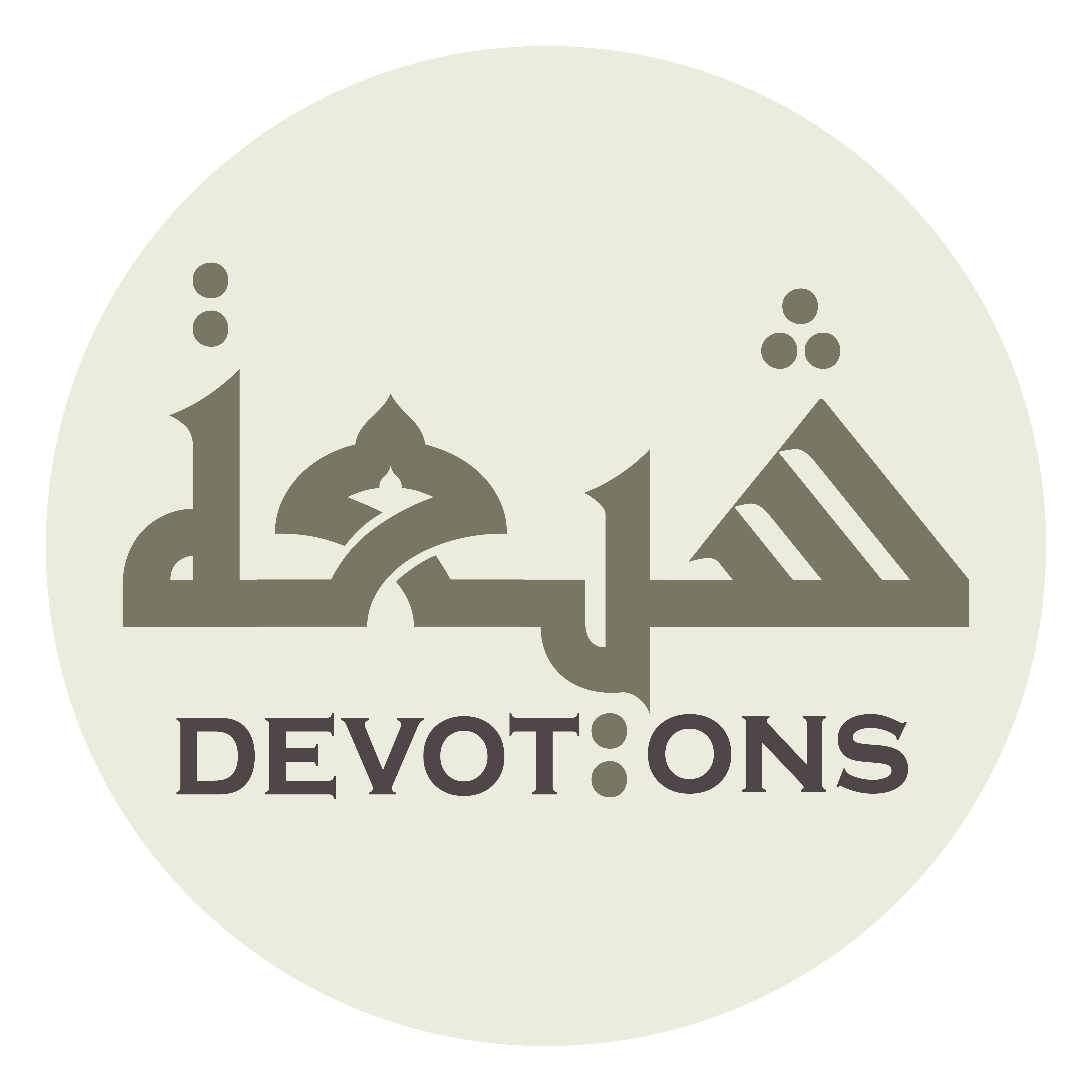 وَشَفِيْعِ الْأُمَّةِ يَوْمَ المَحْشَرِ

washafī`il ummati yawmal maḥshar

and is the Intercessor of the ummah on the Resurrection Day.
Ziarat Bibi Zainab
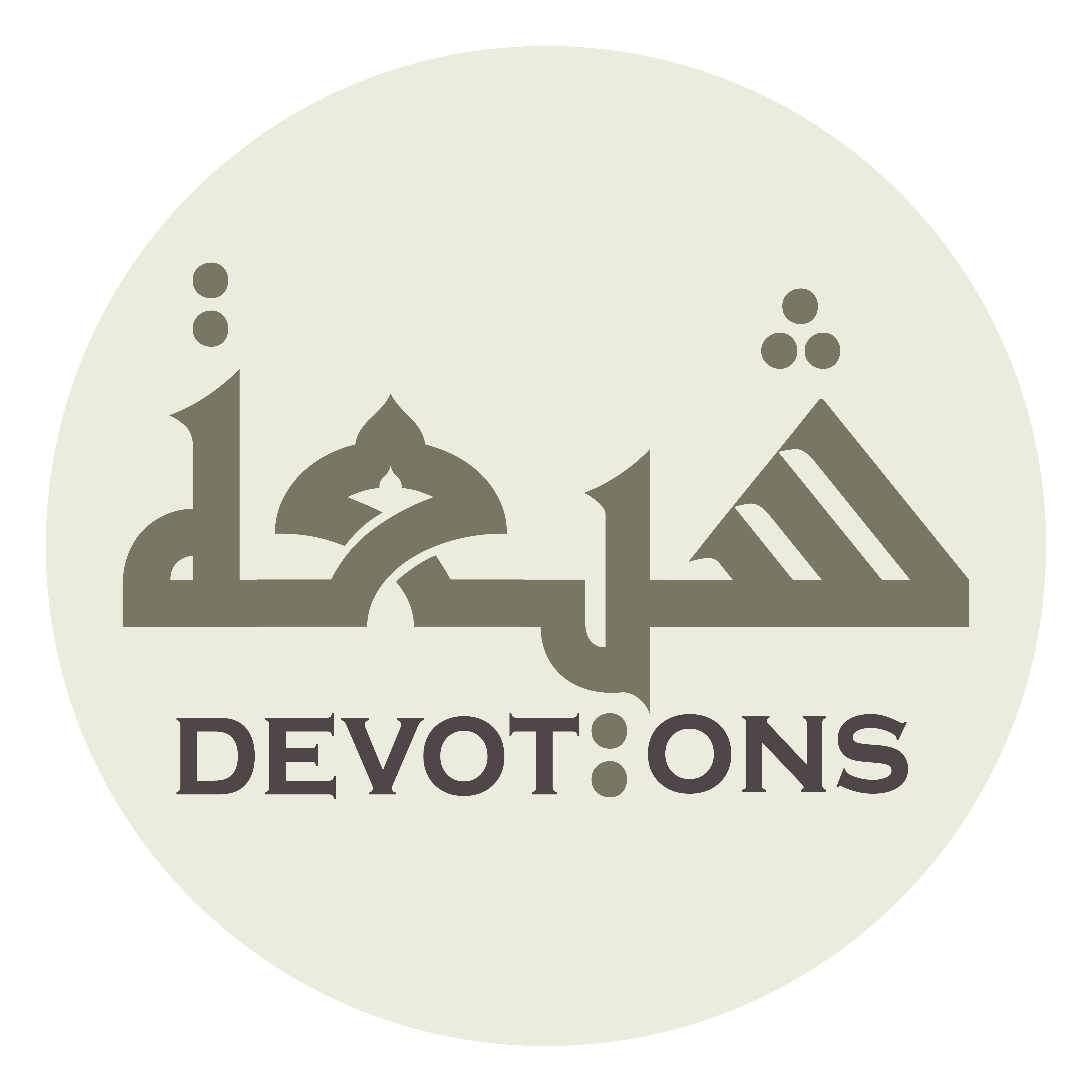 وَرَحْمَةُ اللَّهِ وَبَرَكَاتُهُ

waraḥmatullāhi wabarakātuh

Allah's Mercy and Blessings be upon you
Ziarat Bibi Zainab
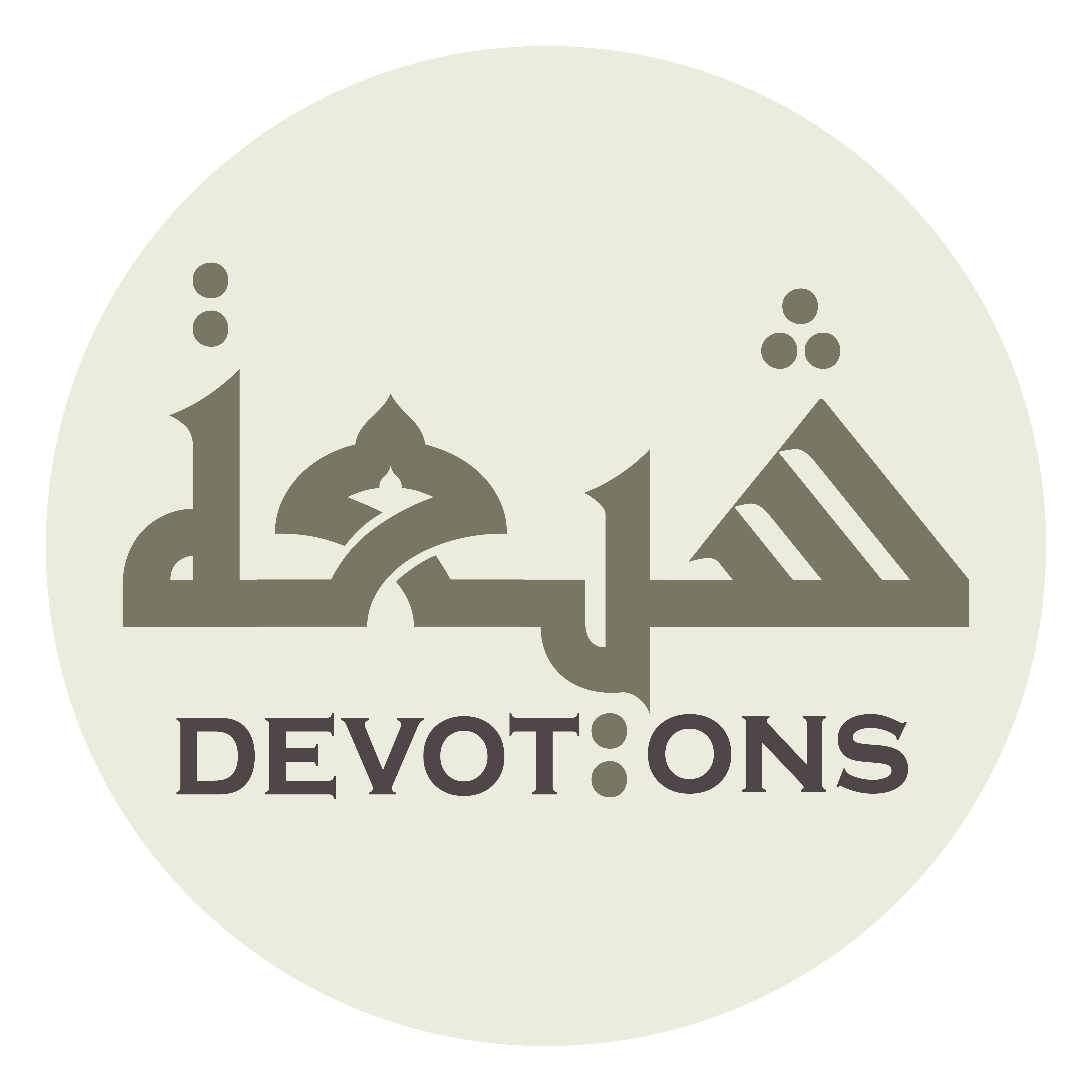 اَلسَّلاَمُ عَلَيْكِ يَا بِنْتَ سَيِّدِ الْاَوْصِيَاءِ

as salāmu `alayki yā binta sayyidil awṣiyā

Peace be upon you, O daughter of the master of the Prophets' successors.
Ziarat Bibi Zainab
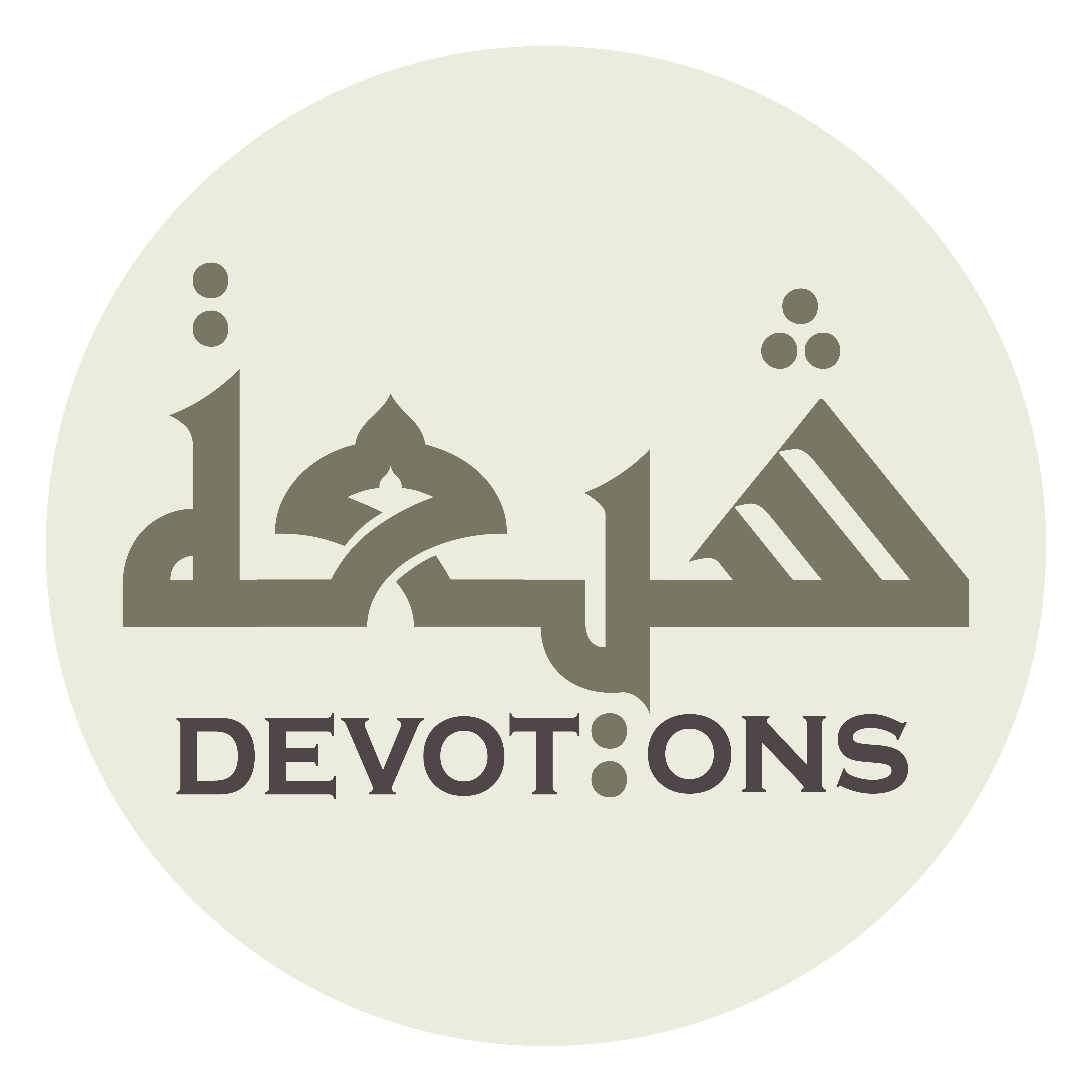 اَلسَّلاَمُ عَلَيْكِ يَا بِنْتَ إِمَامِ الْأَتْقِيَاءِ

as salāmu `alayki yā binta imāmil atqiyā

Peace be upon you, O daughter of the leader of the God-fearing ones.
Ziarat Bibi Zainab
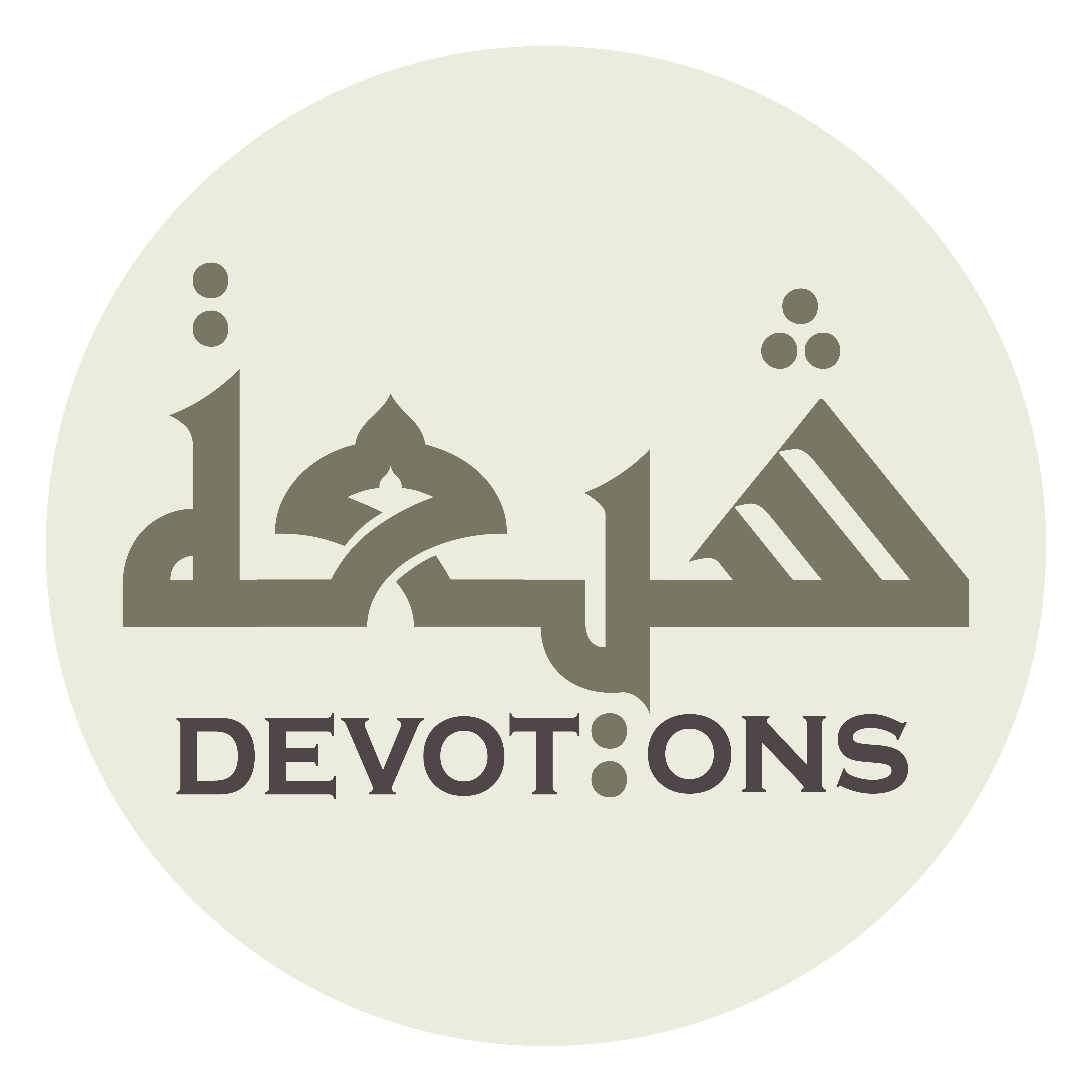 اَلسَّلاَمُ عَلَيْكِ يَا بِنْتَ رُكْنِ الَاوْلِيَاءِ

as salāmu `alayki yā binta ruknil awliyā

Peace be upon you, O daughter of the shelter of the saints.
Ziarat Bibi Zainab
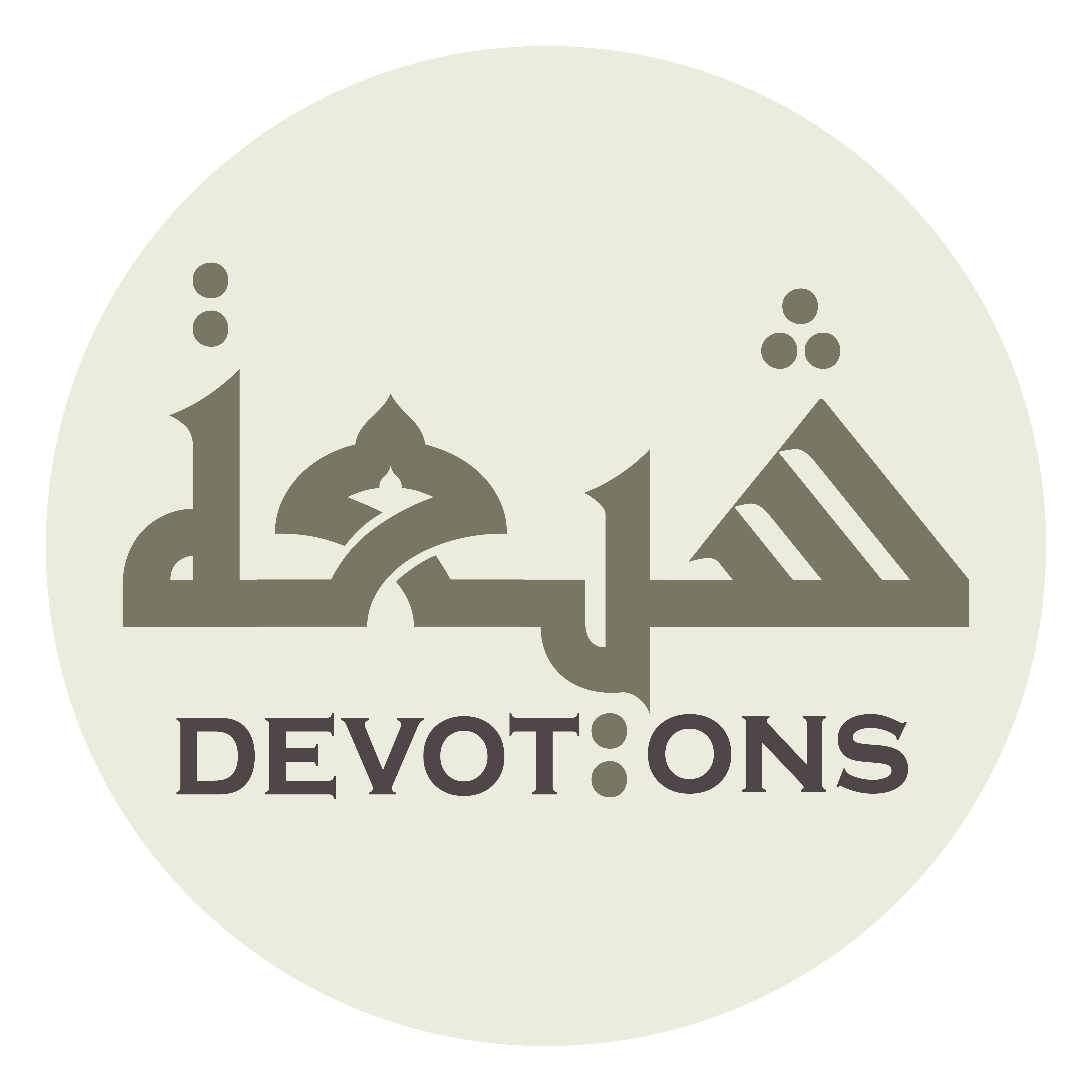 اَلسَّلاَمُ عَلَيْكِ يَا بِنْتَ عِمَادِ الْأَصْفِيَاءِ

as salāmu `alayki yā binta `imādil aṣfiyā

Peace be upon you, O daughter of the support of the choice ones.
Ziarat Bibi Zainab
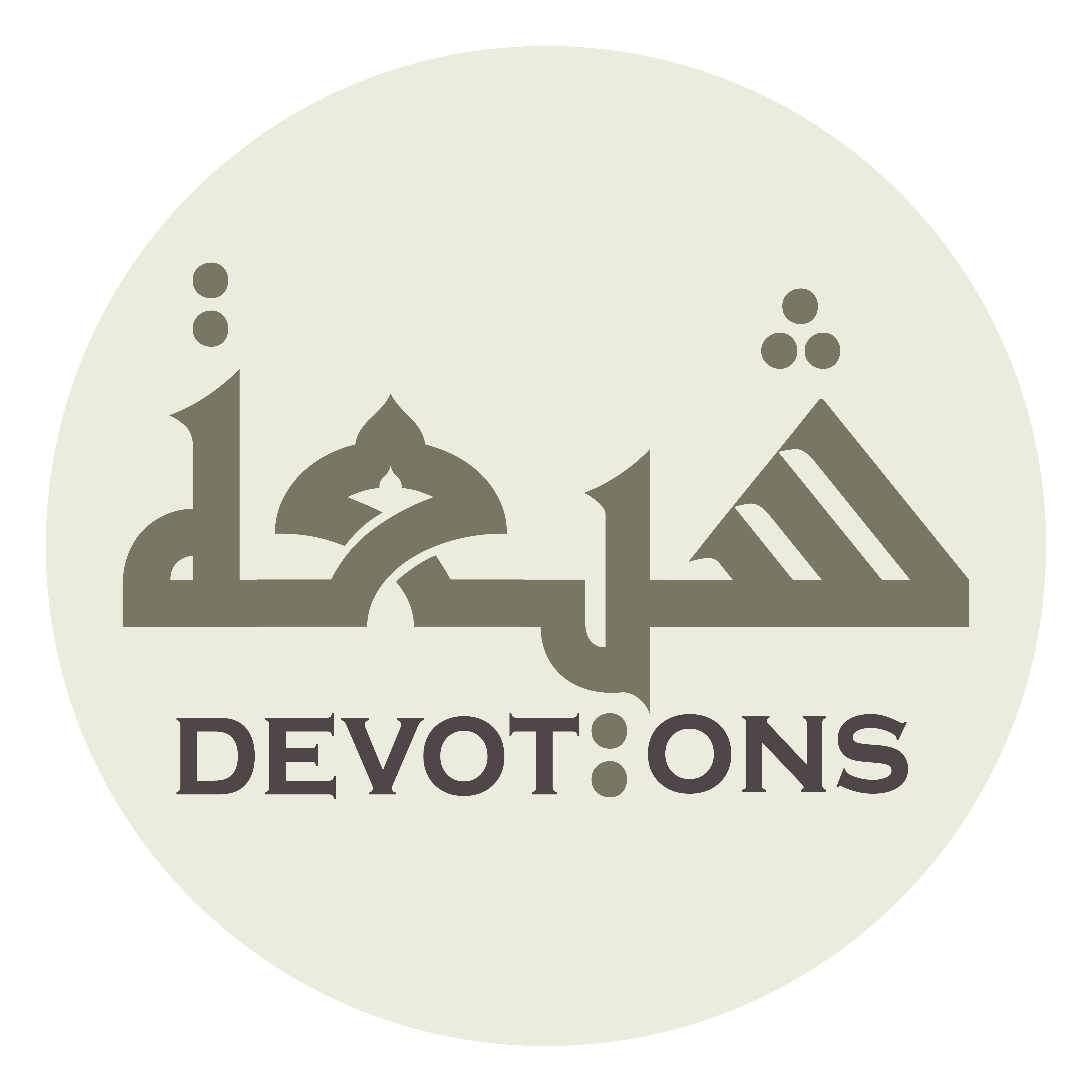 اَلسَّلاَمُ عَلَيْكِ يَا بِنْتَ يَعْسوبِ الدِّينِ

as salāmu `alayki yā binta ya`subid dīn

Peace be upon you, O daughter of the leader of the Religion.
Ziarat Bibi Zainab
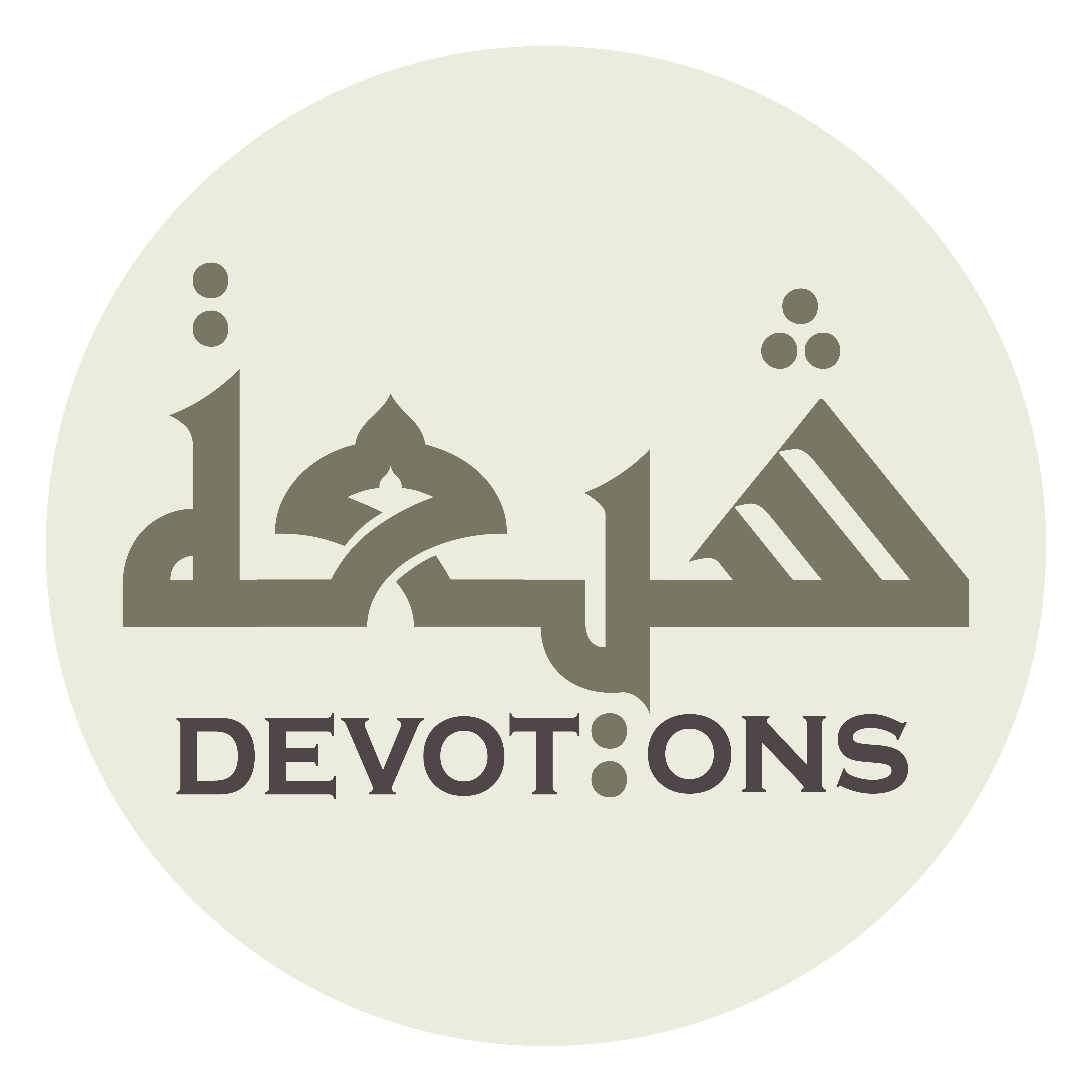 اَلسَّلاَمُ عَلَيْكِ يَا بِنْتَ أَمِيرِ المُؤْمِنِيْنَ

as salāmu `alayki yā binta amīril mu-minīn

Peace be upon you, O daughter of the commander of the faithful ones.
Ziarat Bibi Zainab
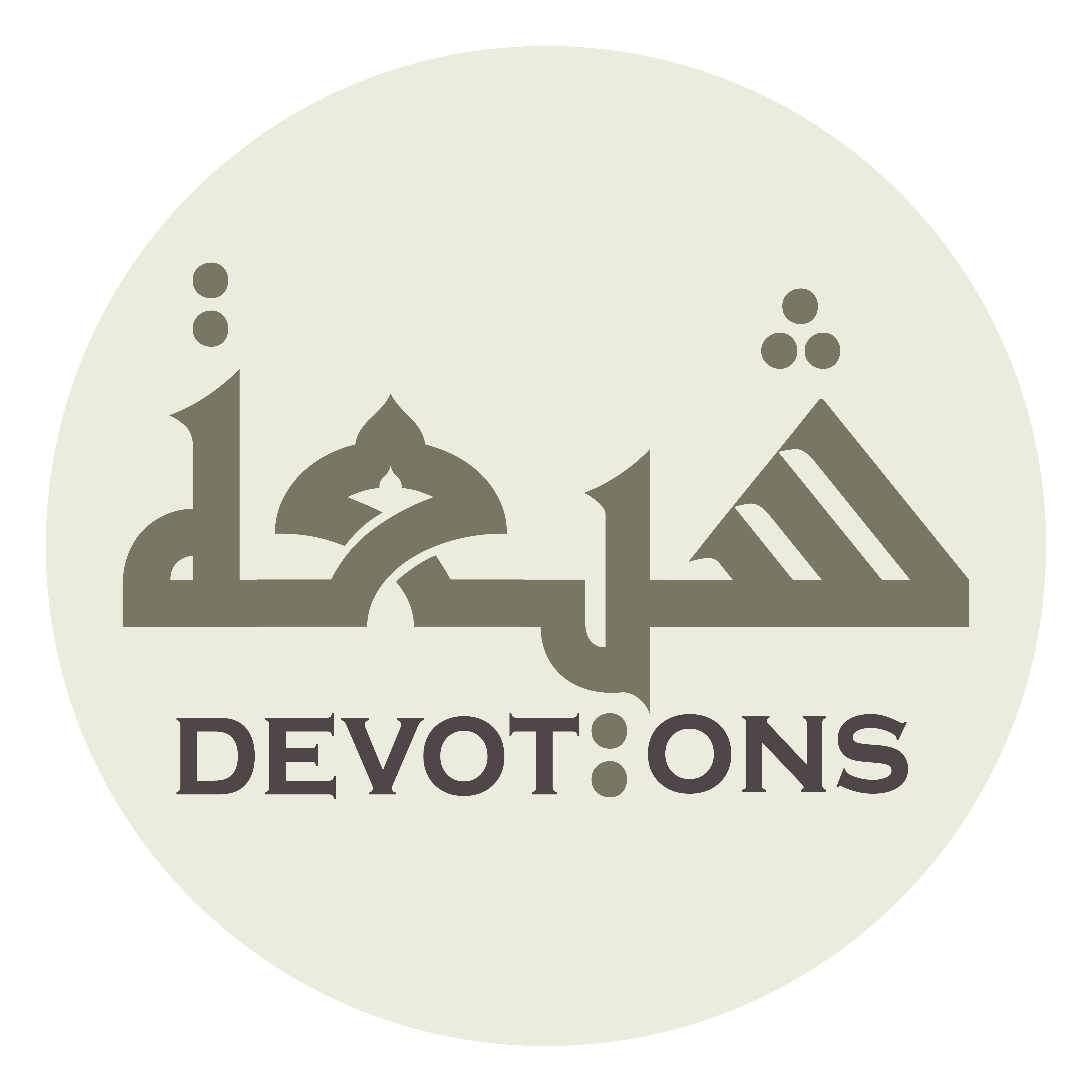 اَلسَّلاَمُ عَلَيْكِ يَا بِنْتَ سَيِّدِ الوَصِيِّينَ

as salāmu `alayki yā binta sayyidil waṣiyyīn

Peace be upon you, O daughter of the chief of the Prophets' successors.
Ziarat Bibi Zainab
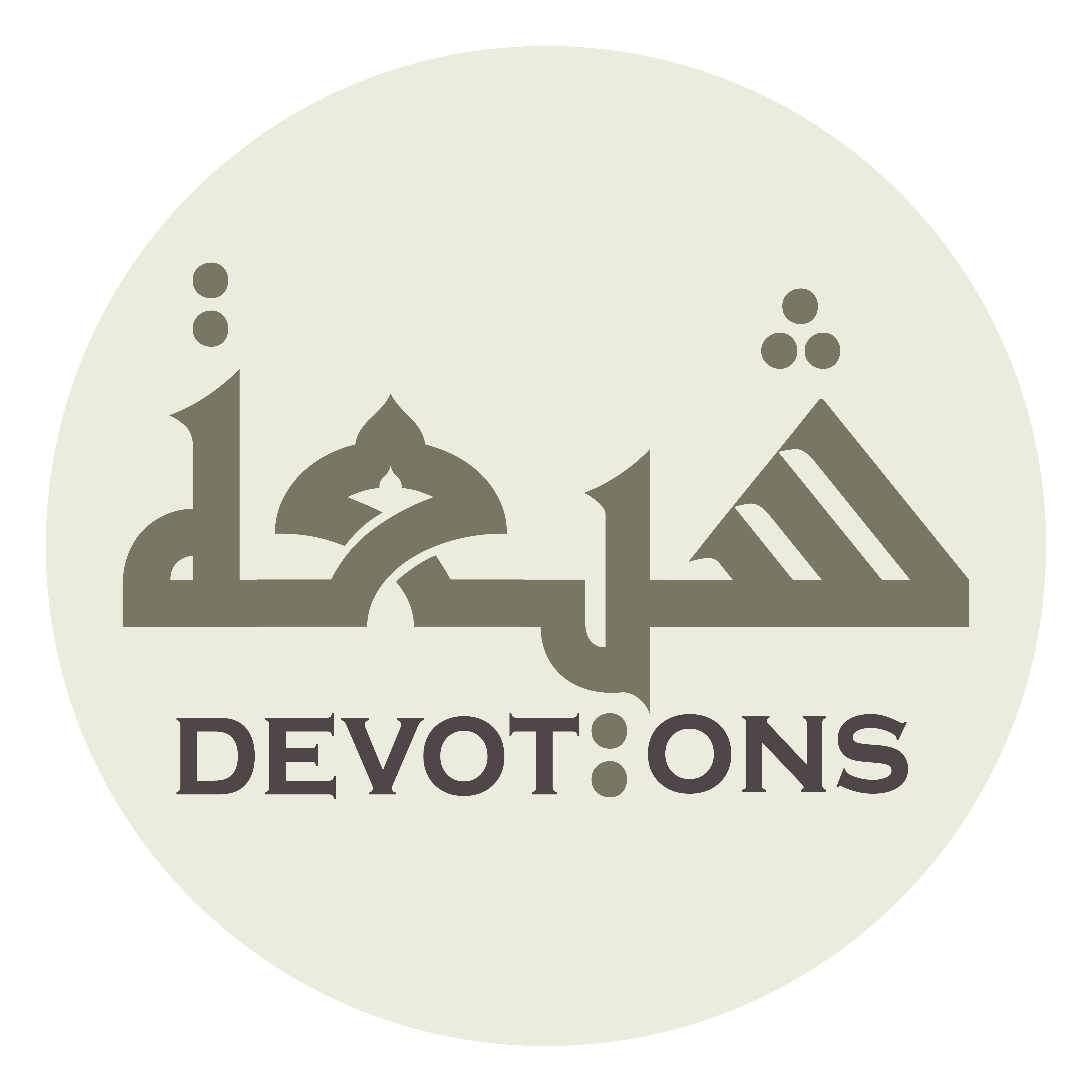 اَلسَّلاَمُ عَلَيْكِ يَا بِنْتَ قَائِدِ البَرَرَةِ

as salāmu `alayki yā binta qā-idil bararah

Peace be upon you, O daughter of the leader of the pious ones.
Ziarat Bibi Zainab
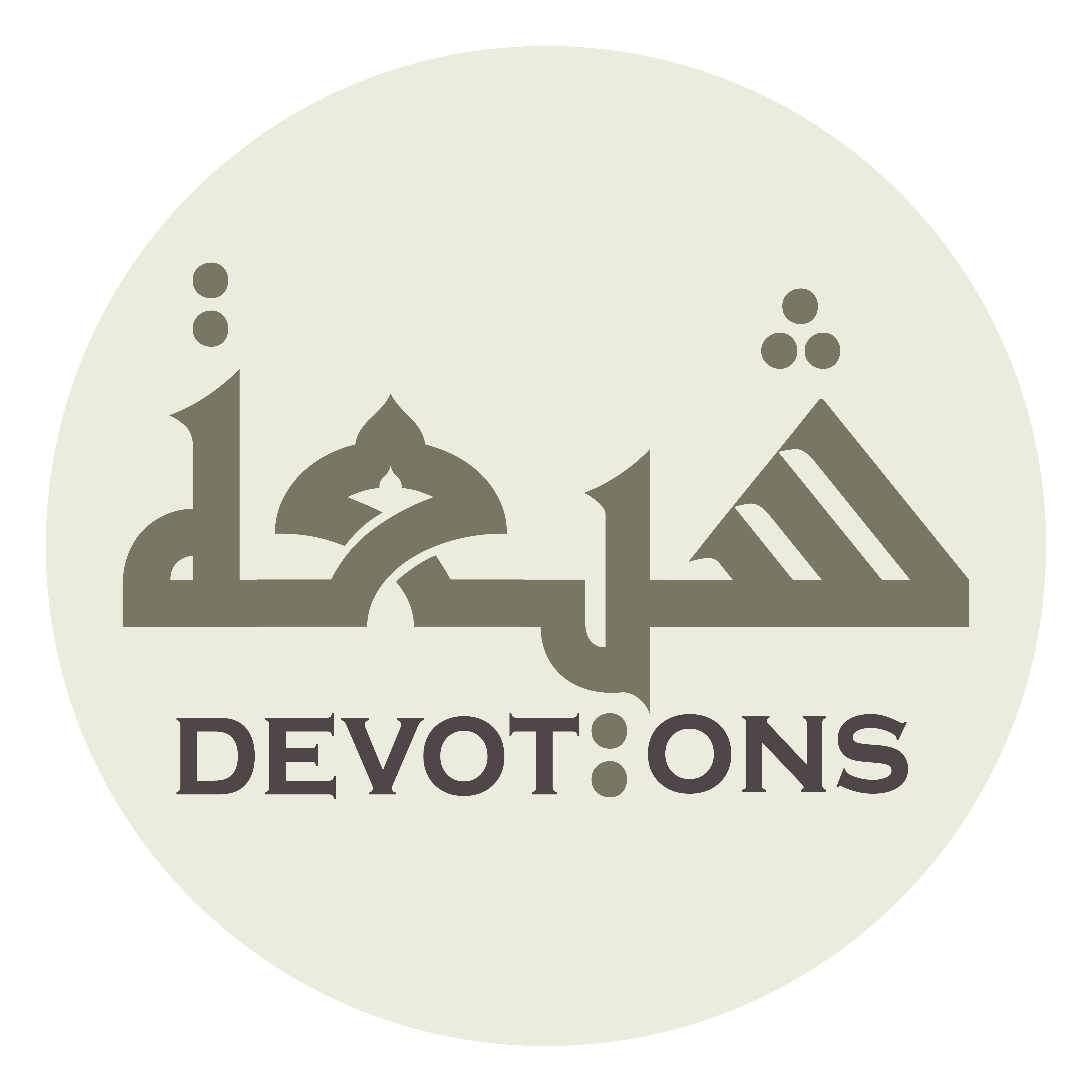 اَلسَّلاَمُ عَلَيْكِ يَا بِنْتَ قَامِعِ الكَفَرَةِ وَالفَجَرَةِ

as salāmu `alayki yā binta qāmi`il kafarati wālfajarah

Peace be upon you, O daughter of the preventer of the infidels and the wantons.
Ziarat Bibi Zainab
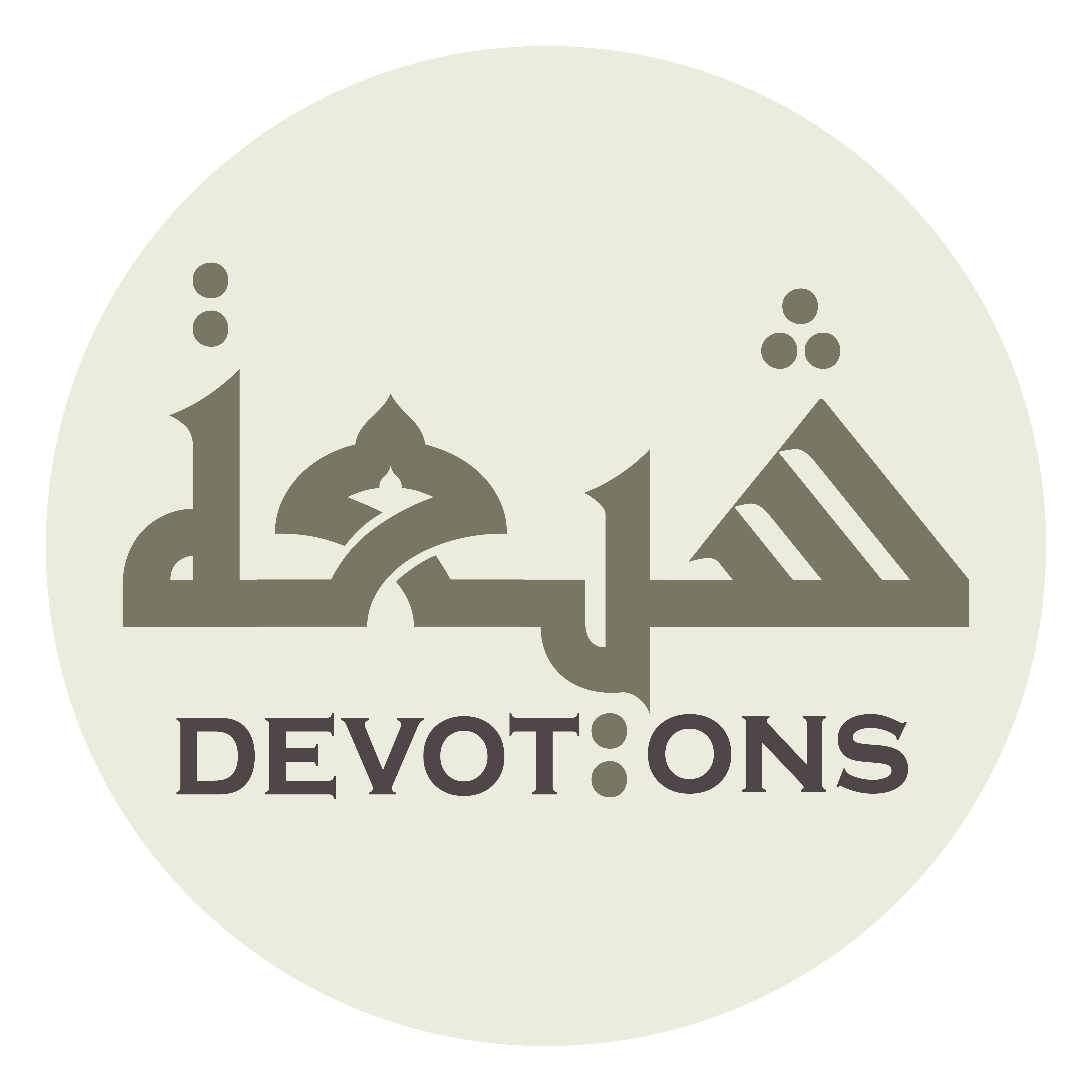 اَلسَّلاَمُ عَلَيْكِ يَا بِنْتَ وَارِثِ النَّبِيِّيْنَ

as salāmu `alayki yā binta wārithin nabiyyīn

Peace be upon you, O daughter of the inheritor of the Prophets.
Ziarat Bibi Zainab
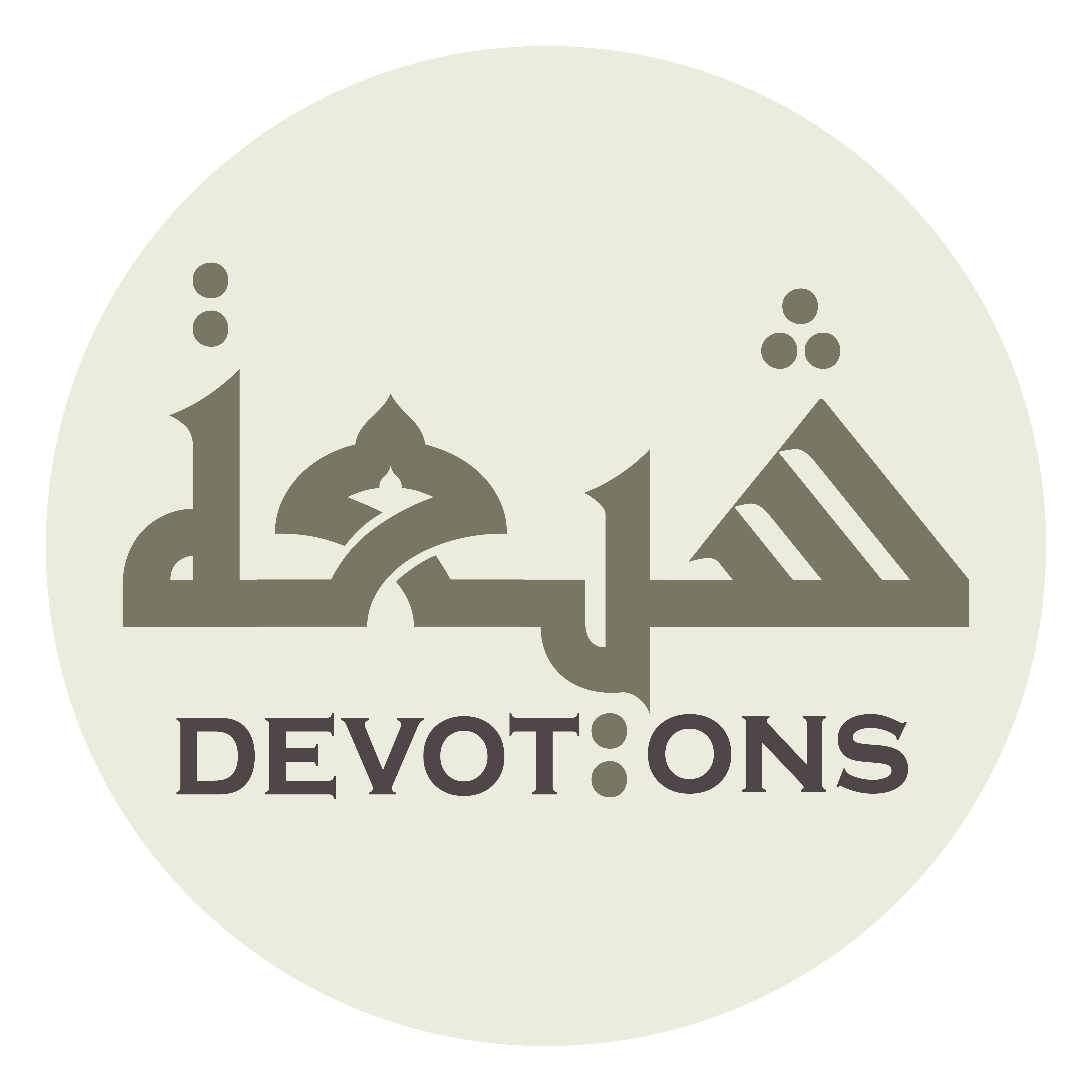 اَلسَّلاَمُ عَلَيْكِ يَا بِنْتَ خَلِيْفَةِ سَيِّدِ المُرْسَلِيْنَ

as salāmu `alayki yā binta khalīfati sayyidil mur-salīn

Peace be upon you, O daughter of the successor of the Apostles' chief.
Ziarat Bibi Zainab
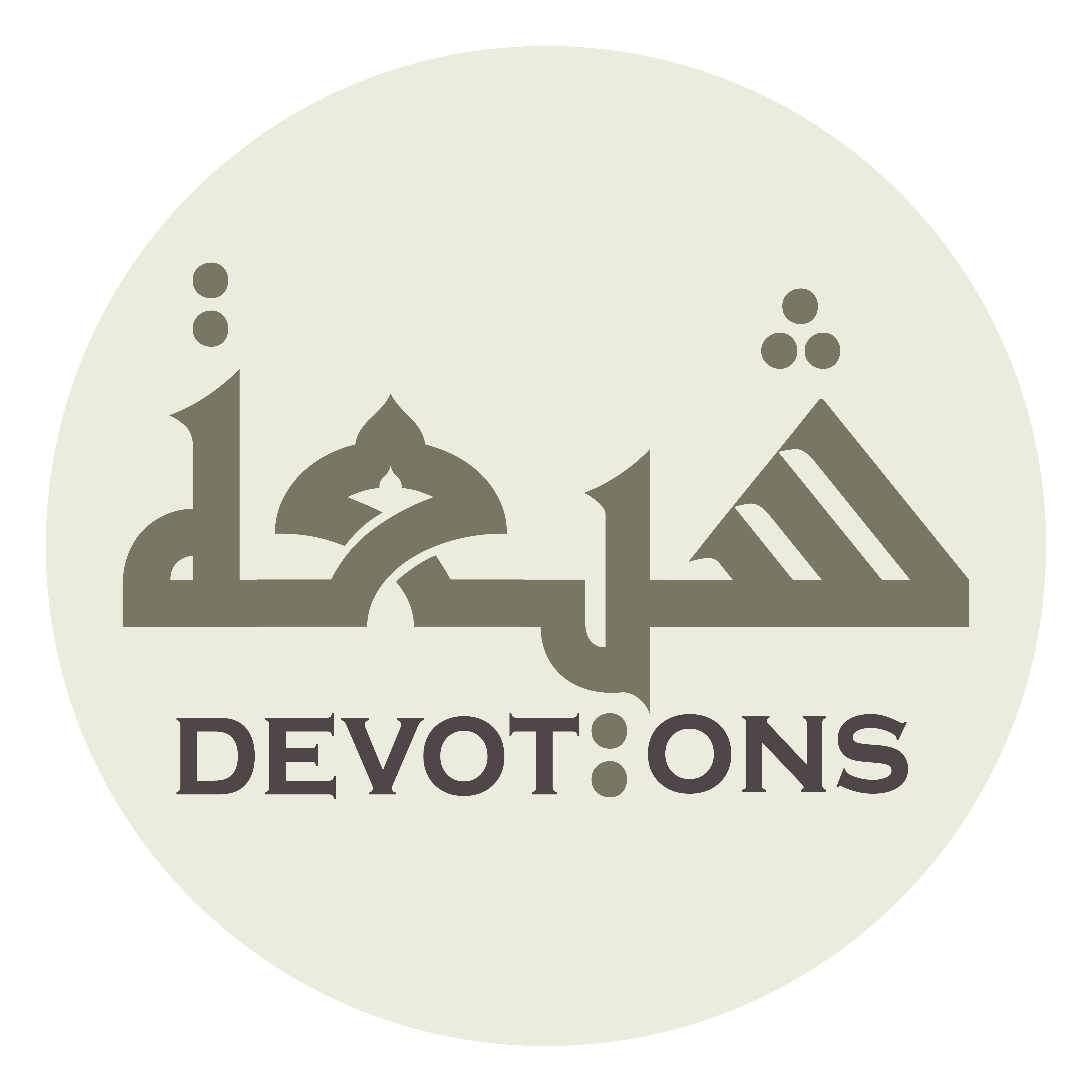 اَلسَّلاَمُ عَلَيْكِ يَا بِنْتَ ضِيَاءِ الدِّيْنِ

as salāmu `alayki yā binta ḍiyā-id dīn

Peace be upon you, O daughter of brightness of the Religion.
Ziarat Bibi Zainab
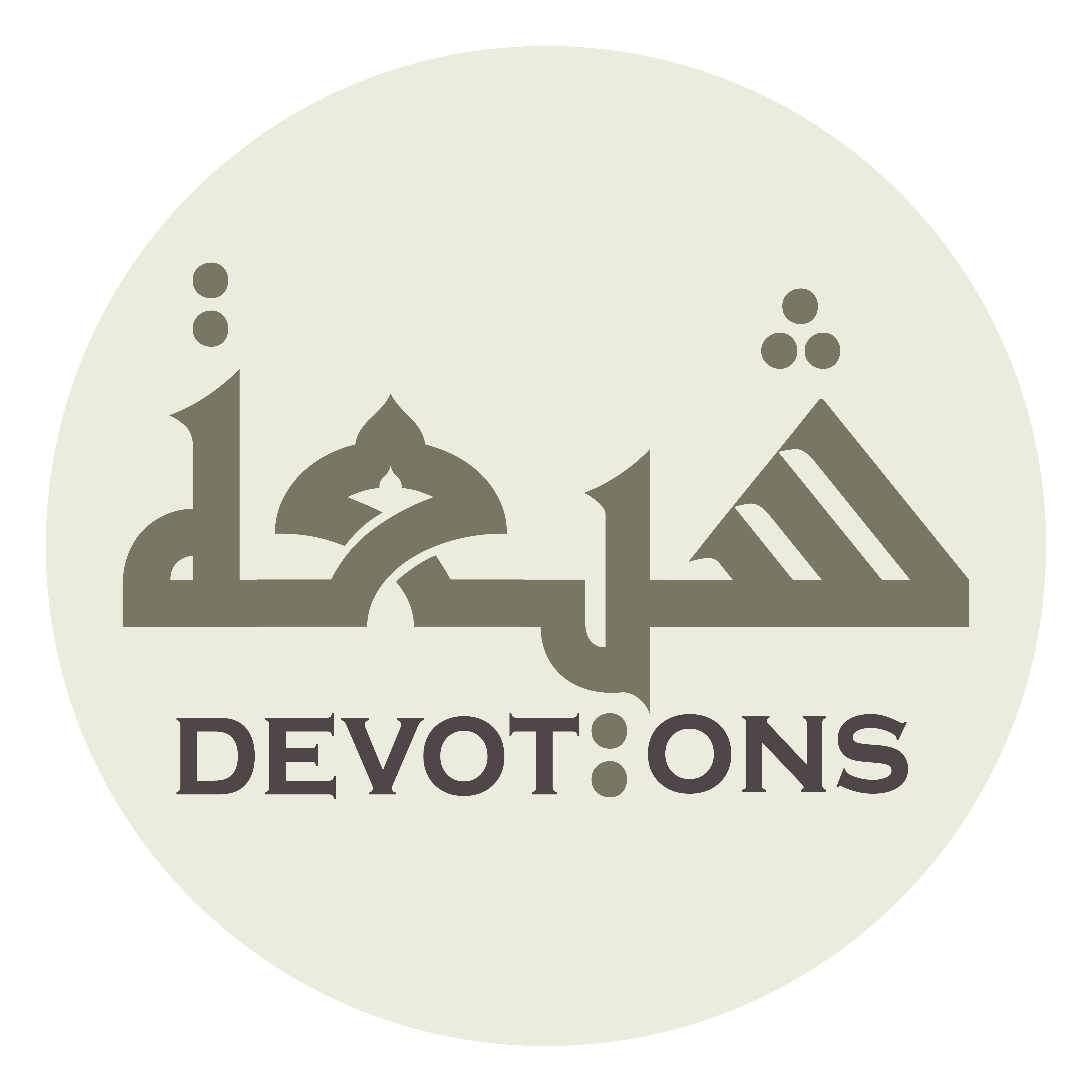 اَلسَّلاَمُ عَلَيْكِ يَا بِنْتَ النَّبَأِ العَظِيْمِ عَلَى اليَقِيْنِ

as salāmu `alayki yā bintan naba-il `aẓīmi `alal yaqīn

Peace be upon you, O daughter of the Great News (as it is certainly proved).
Ziarat Bibi Zainab
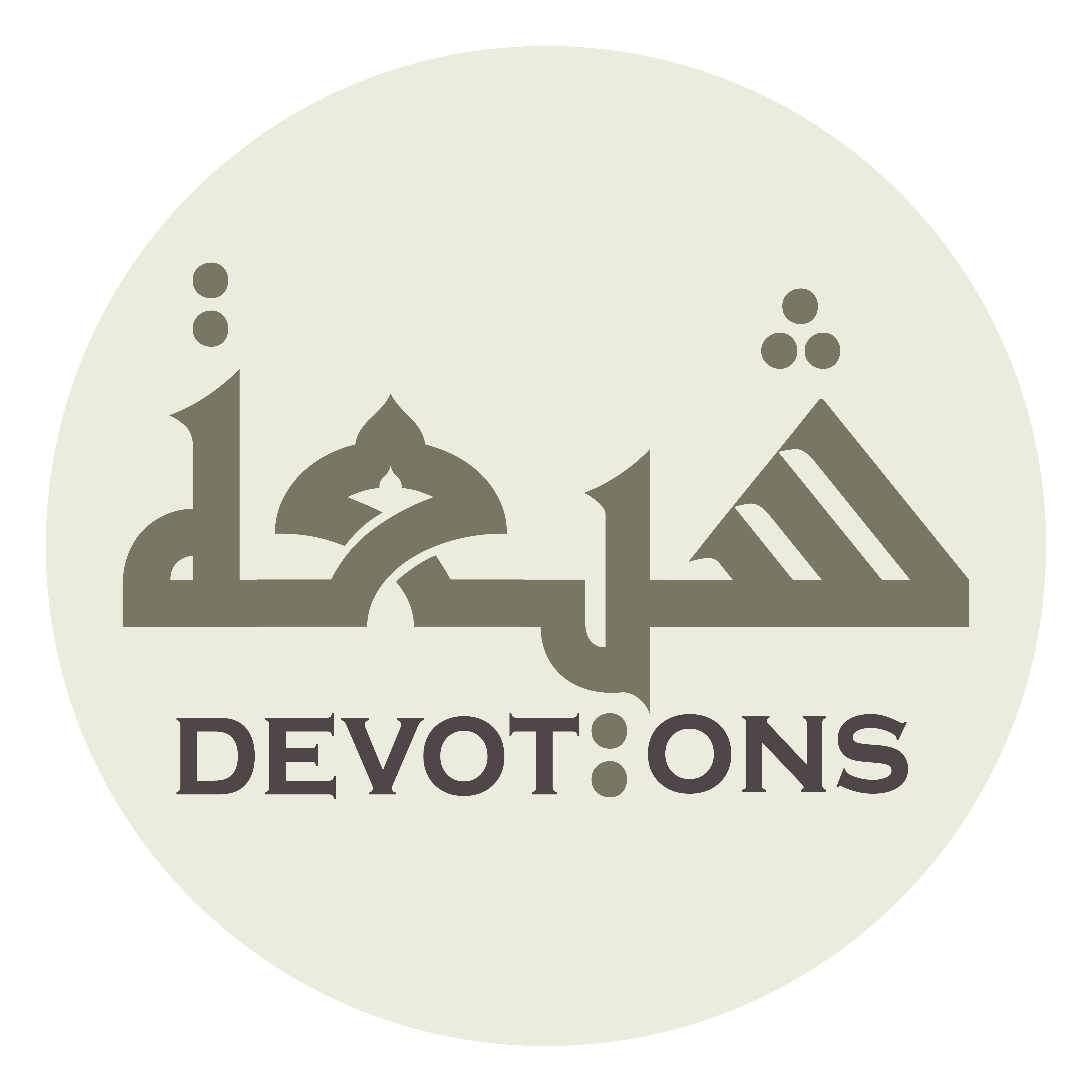 اَلسَّلاَمُ عَلَيْكِ يَا بِنْتَ مَنْ حِسَابُ النَّاسِ عَلَيْهِ وَالكَوْثَرُ بَيْنَ يَدَيْهِ

as salāmu `alayki yā binta man ḥisābun nāsi `alayhi wālkawtharu bayna yadayh

Peace be upon you, O daughter of the one to whom the mission of settling accounts with people (on the Resurrection Day) is given, between whose hands the Heavenly Pond (of al-Kawthar) is put,
Ziarat Bibi Zainab
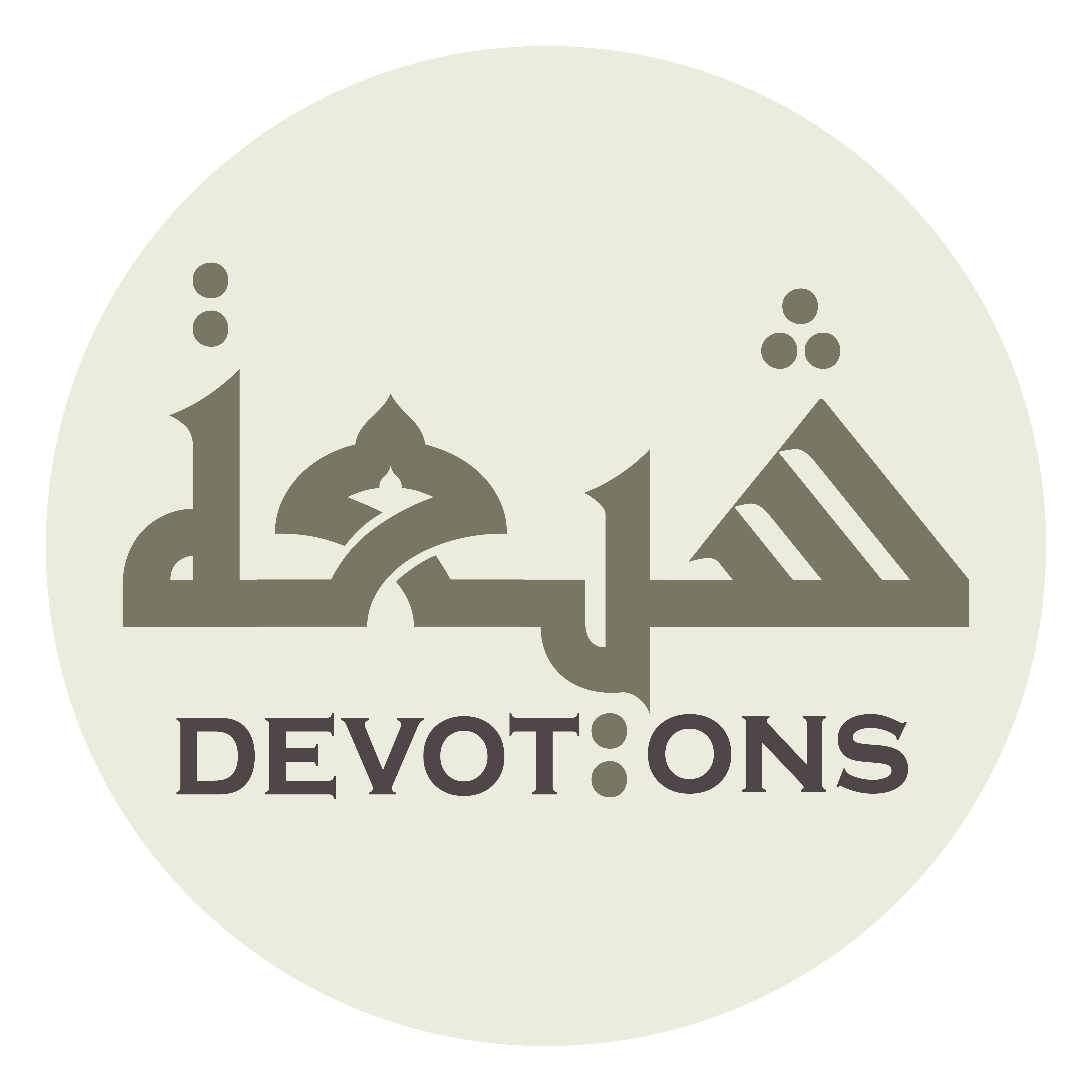 وَالنَّصُّ يَوْمَ الغَدِيْرِ عَلَيْهِ

wan naṣṣu yawmal ghadīri `alayh

and whom is intended by the (Prophet's) Statement of the Ghadir Day.
Ziarat Bibi Zainab
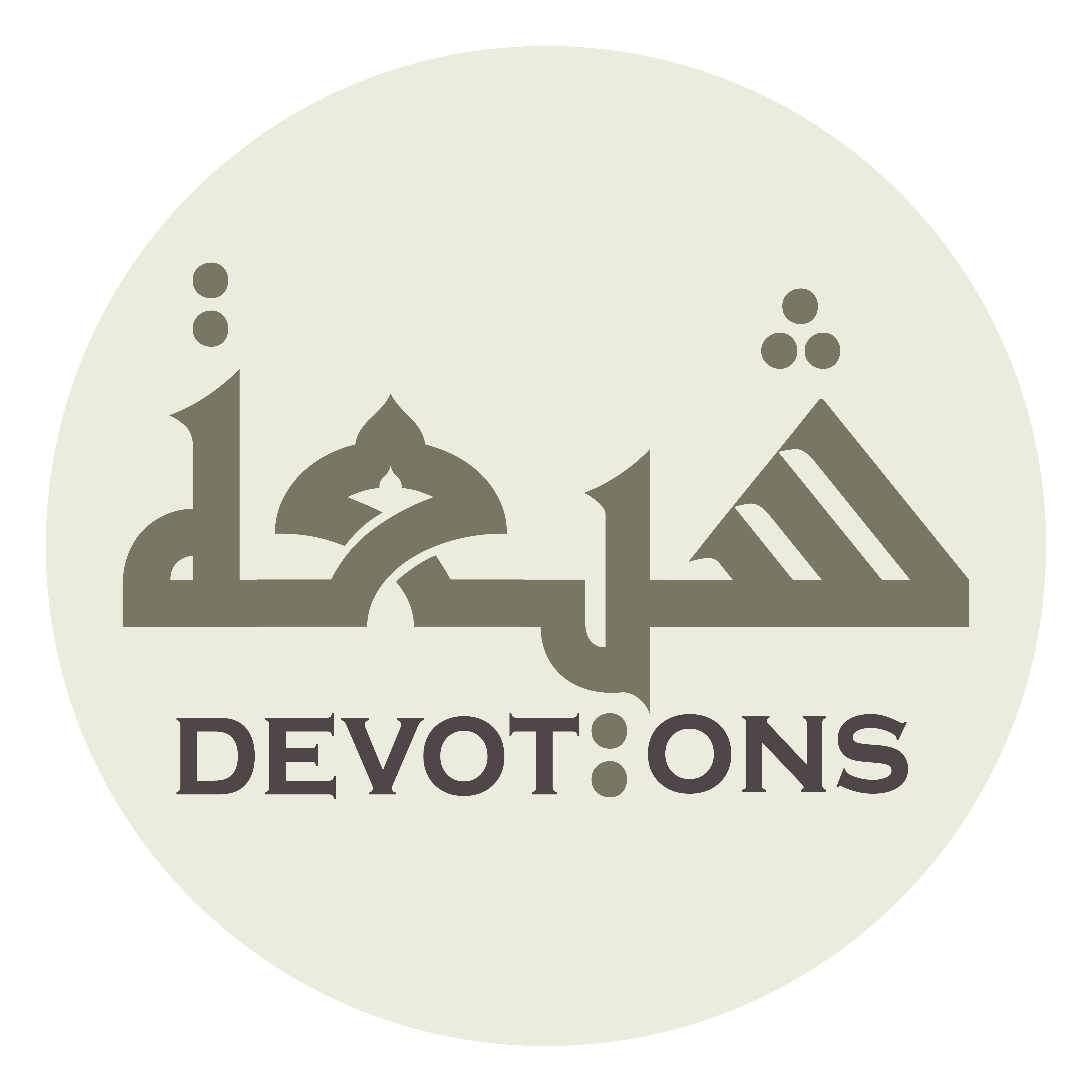 وَرَحْمَةُ اللَّهِ وَبَرَكَاتُهُ

waraḥmatullāhi wabarakātuh

Allah's Mercy and Blessings be upon you
Ziarat Bibi Zainab
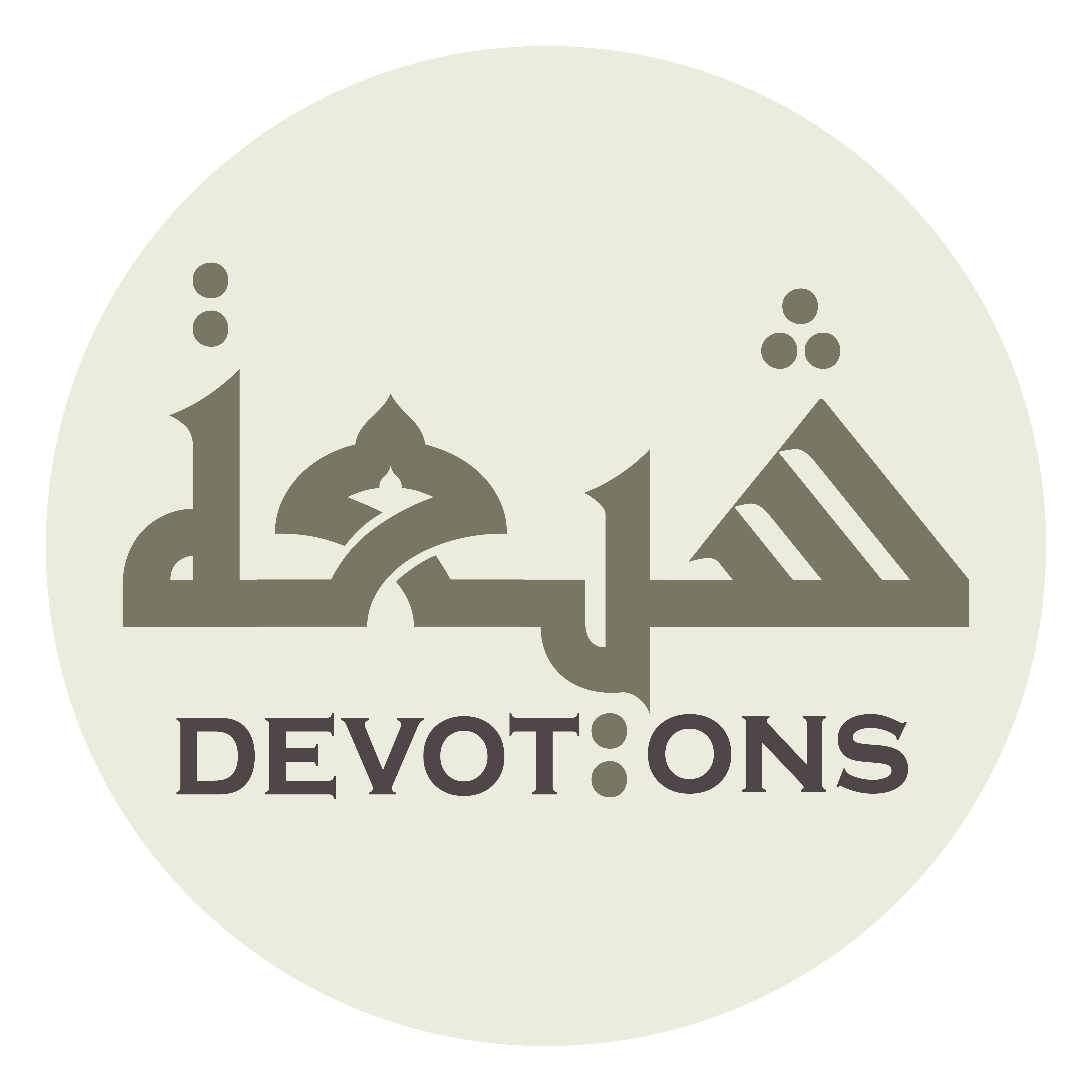 اَلسَّلاَمُ عَلَيْكِ يَا بِنْتَ مَنْ قَادَ زِمَامَ نَاقَتِهَا جِبرَائِيلُ

as salāmu `alayki yā binta man qāda zimāma nāqatihā jibrā-īl

Peace be upon you, O daughter of the lady whose she-camel was driven by (Archangel) Gabriel,
Ziarat Bibi Zainab
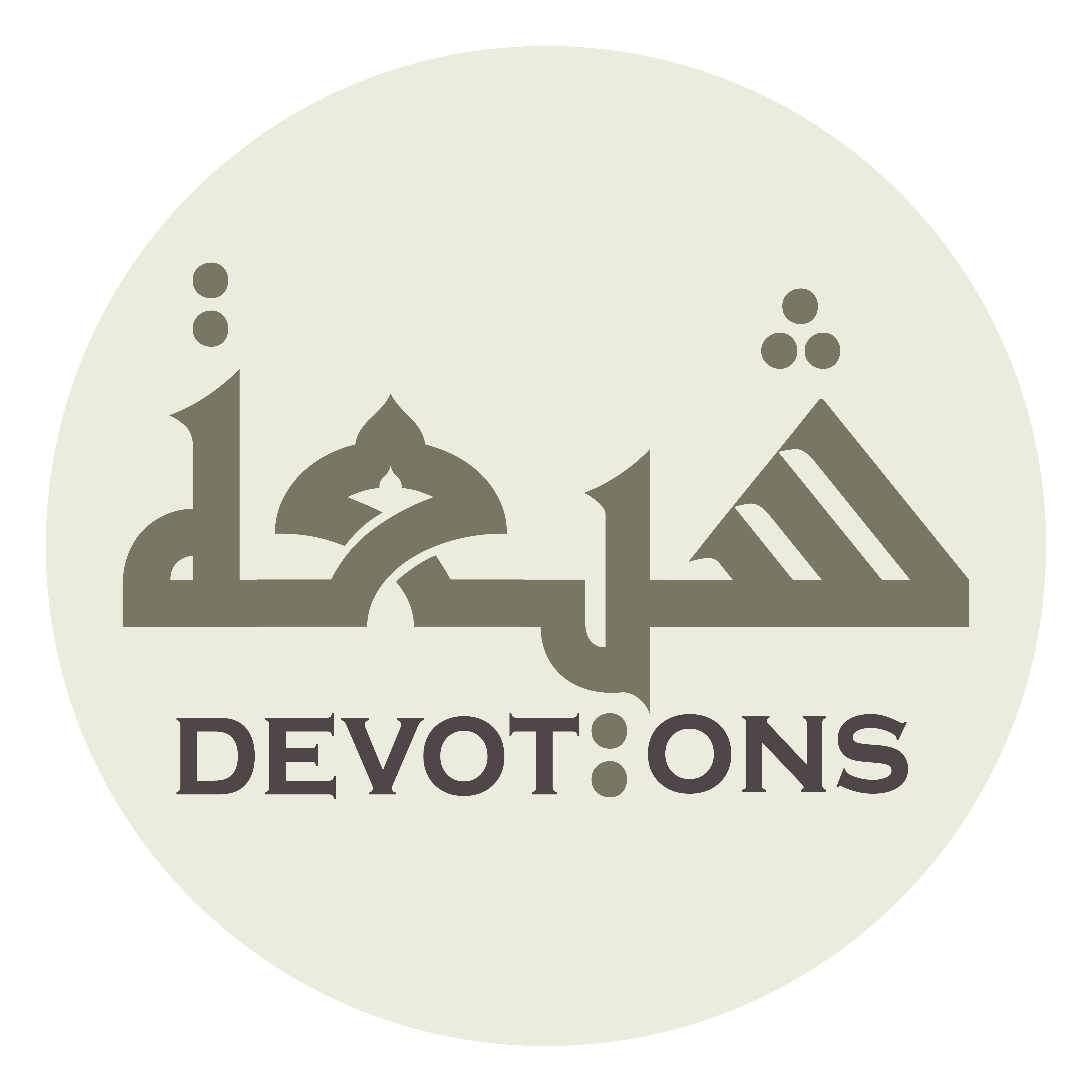 وَشَارَكَهَا فِيْ مُصَابهَا إِسْرَافِيلُ

washārakahā fī muṣābhā isrāfīl

and whose misfortune (of Imam al-Husayn's being slain in Karbala) was shared by (Archangel) Israfil,
Ziarat Bibi Zainab
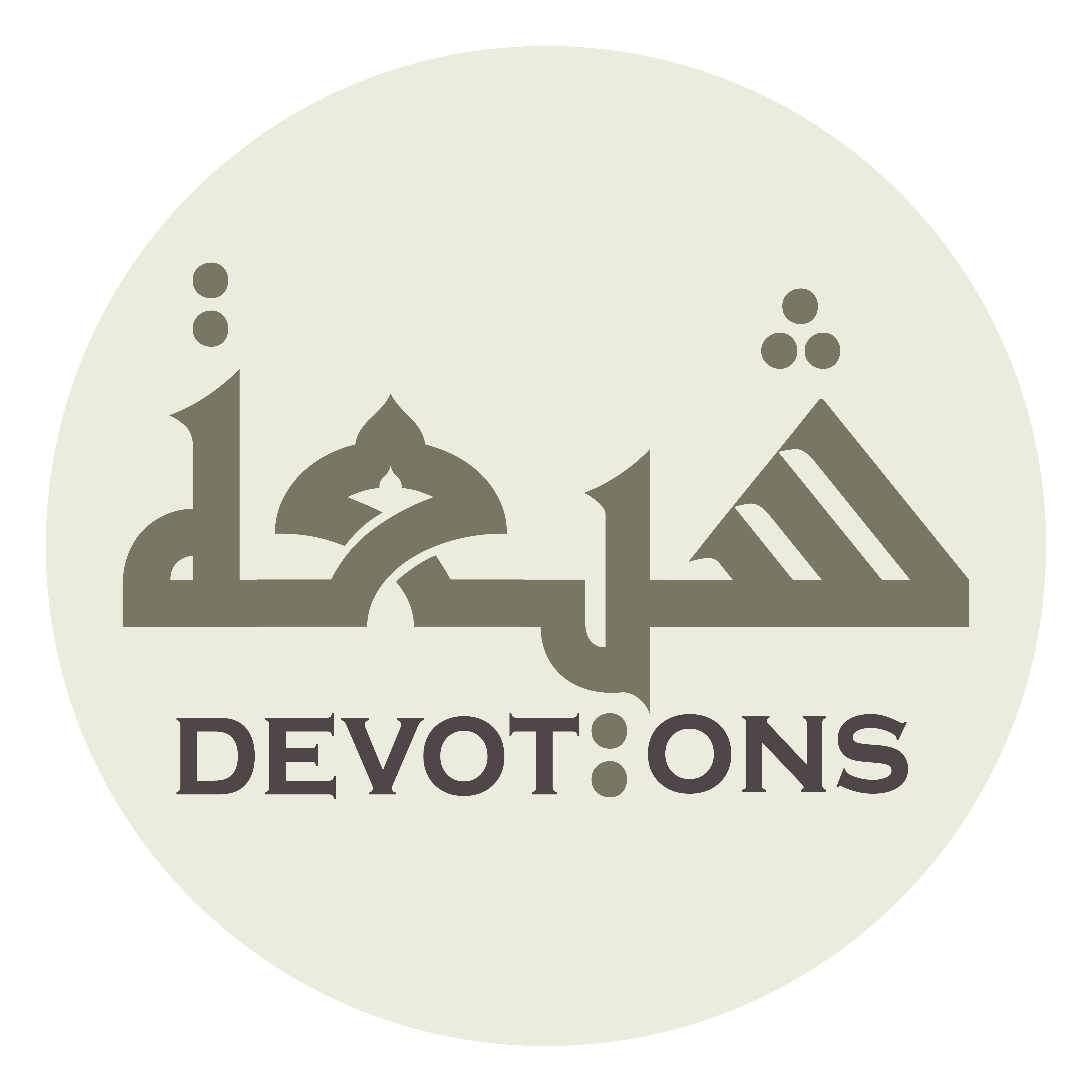 وَغَضِبَ بِسَبَبِهَا الرَّبُّ الجَلِيلُ

waghaḍiba bisababihar rabbul jalīl

and due to whose anger the All-exalted Lord was angry,
Ziarat Bibi Zainab
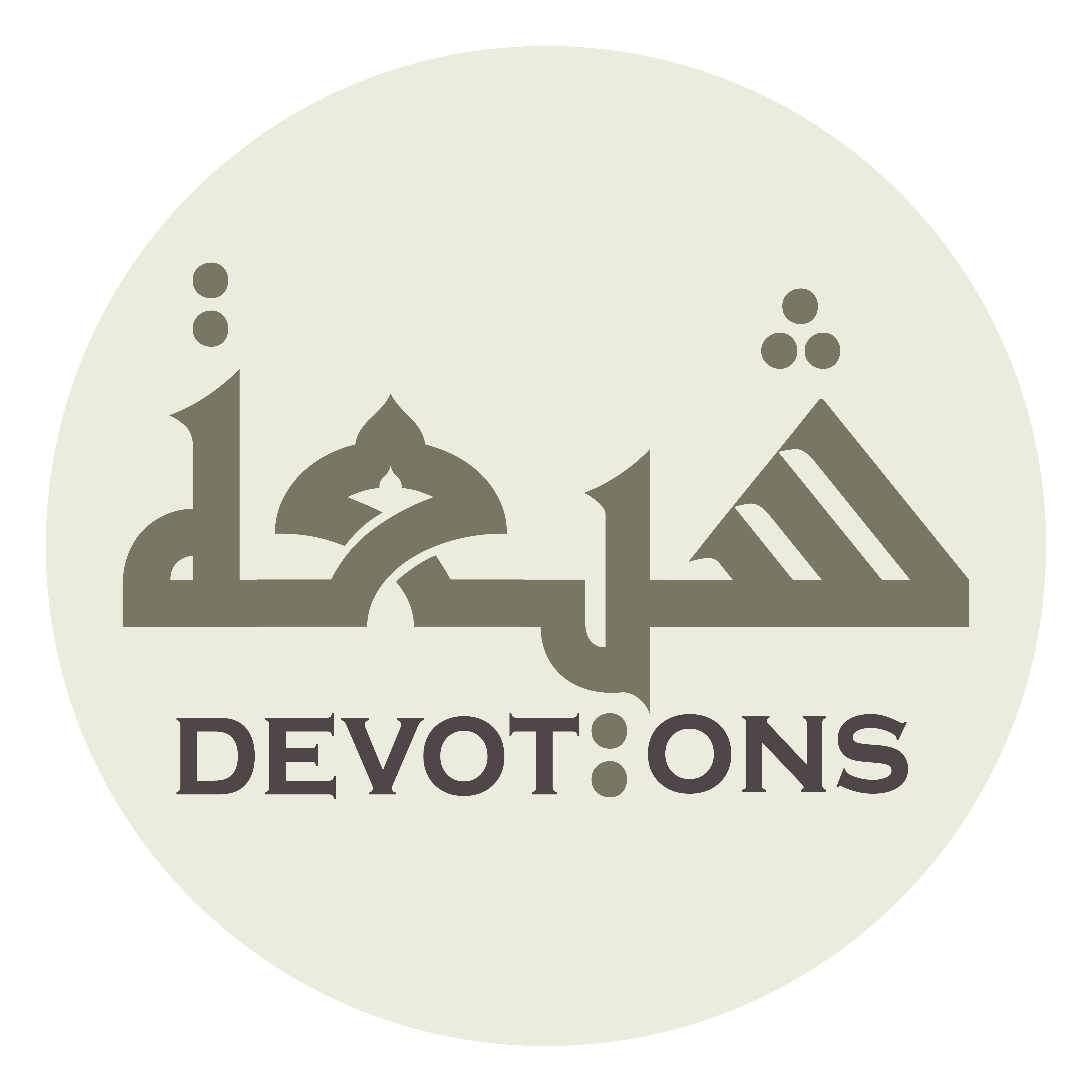 وَبَكَى لِمُصَابِهَا إِبْرَاهِيْمُ الخَلِيْلُ

wabakā limuṣābihā ibrāhīmul khalīl

and for whose misfortune of Karbala, (the Prophets) Abraham the Friend of Allah,
Ziarat Bibi Zainab
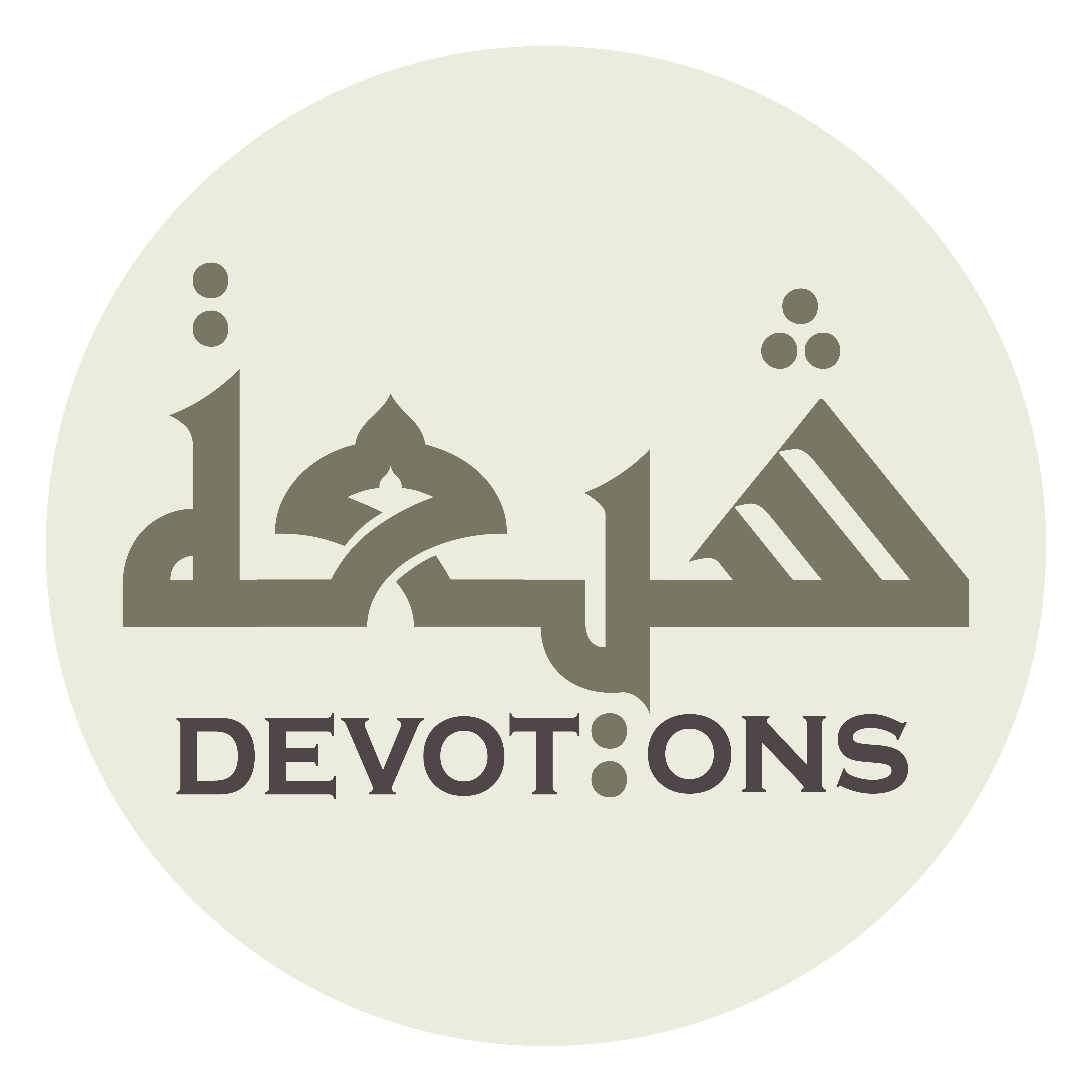 وَنُوحٌ وَمُوْسَى الكَلِيمُ فِيْ كَرْبَلاءَ

wanūḥun wamūsal kalīmu fī kar-balā

Noah, and Moses the Spoken by Allah wept.
Ziarat Bibi Zainab
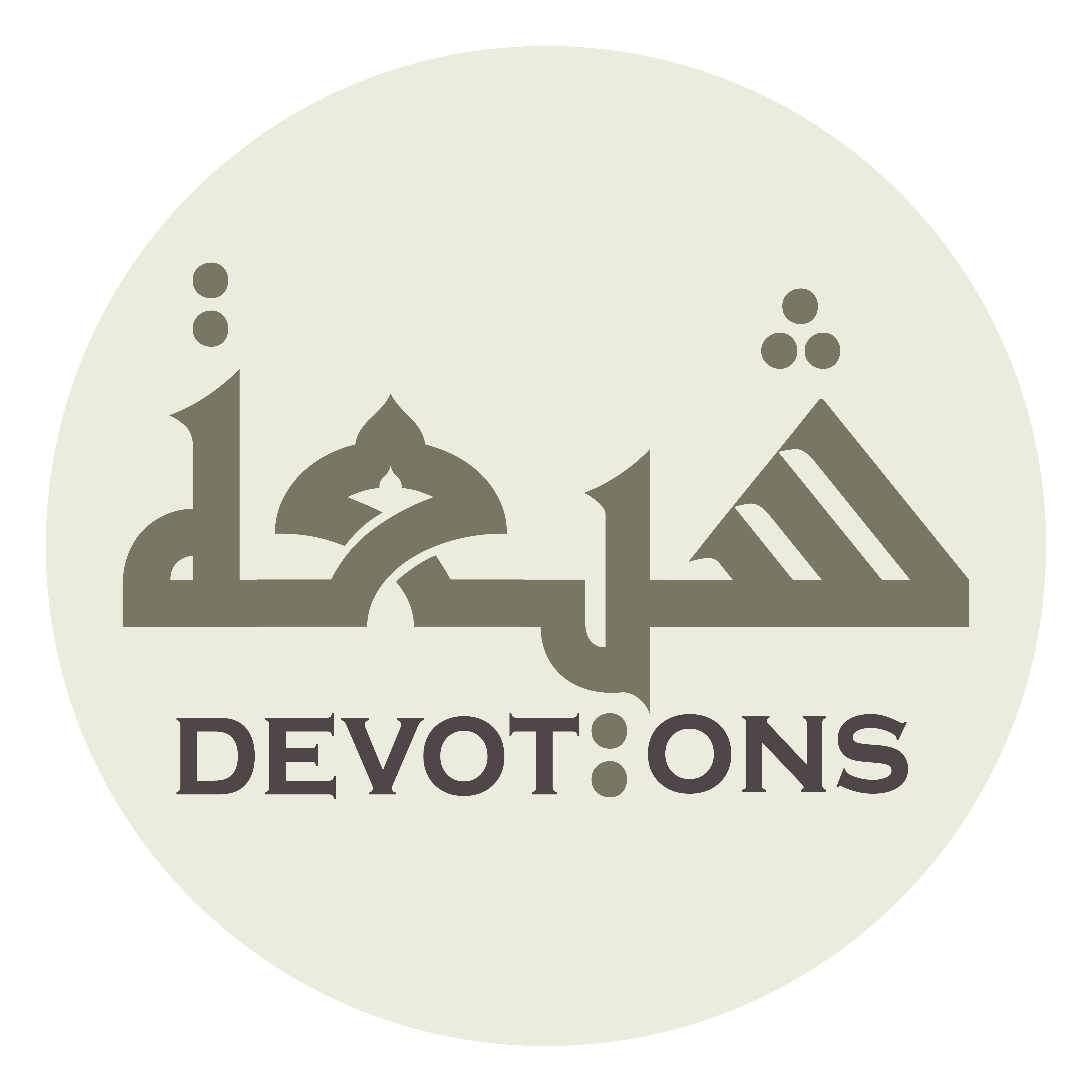 اَلسَّلاَمُ عَلَيْكِ يَا بِنْتَ البُدُورِ السَّوَاطِعِ

as salāmu `alayki yā bintal budūris sawāṭi`

Peace be upon you, O daughter of the shining full moons.
Ziarat Bibi Zainab
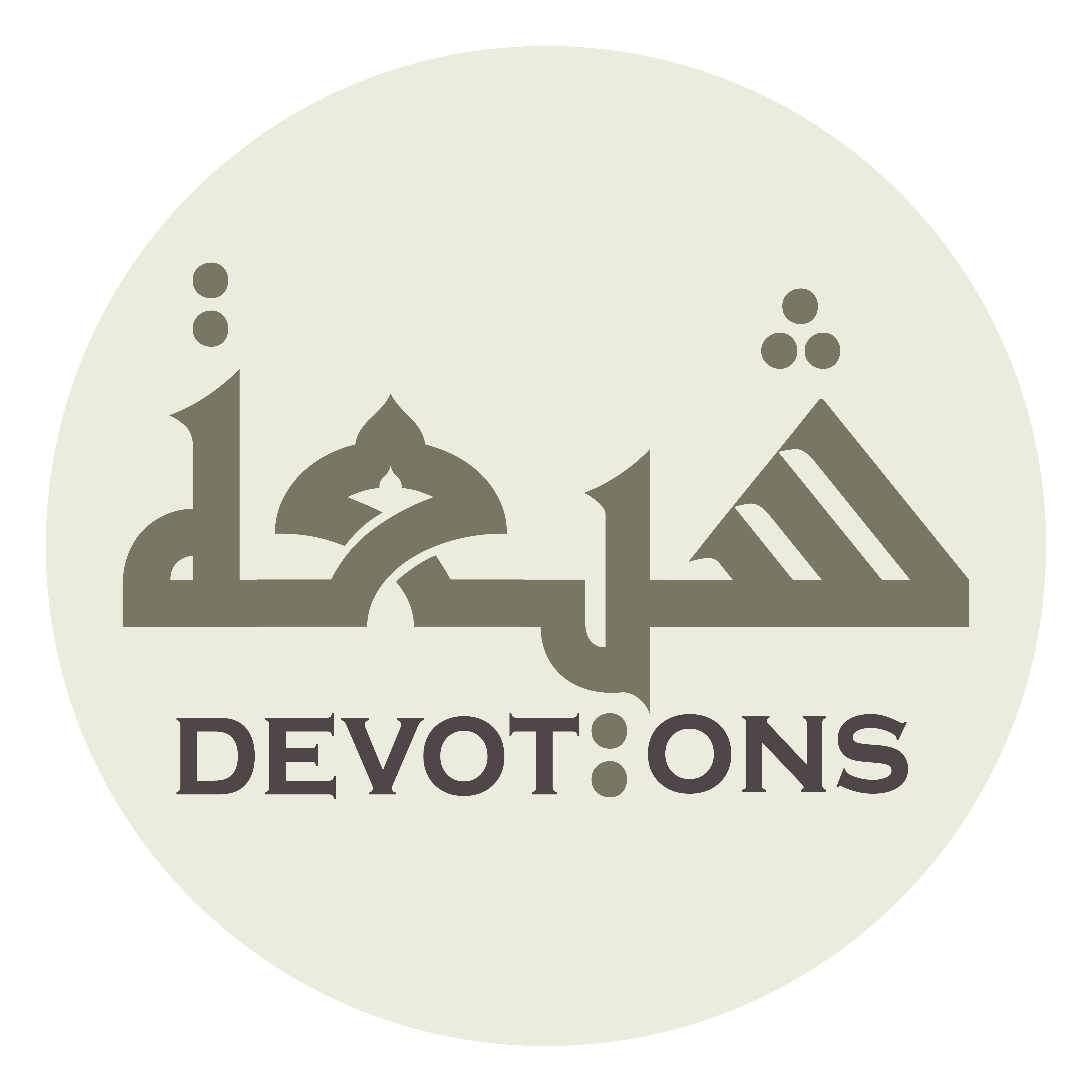 اَلسَّلاَمُ عَلَيْكِ يَا بِنْتَ الشُّمُوسِ الطَّوَالِعِ، وَرَحْمَةُ اللَّهِ وَبَرَكَاتُهُ

as salāmu `alayki yā bintash shumūsiṭ ṭawāli`, waraḥmatullāhi wabarakātuh

Peace and Allah's Mercy and Blessings be upon you, O daughter of the brilliant suns.
Ziarat Bibi Zainab
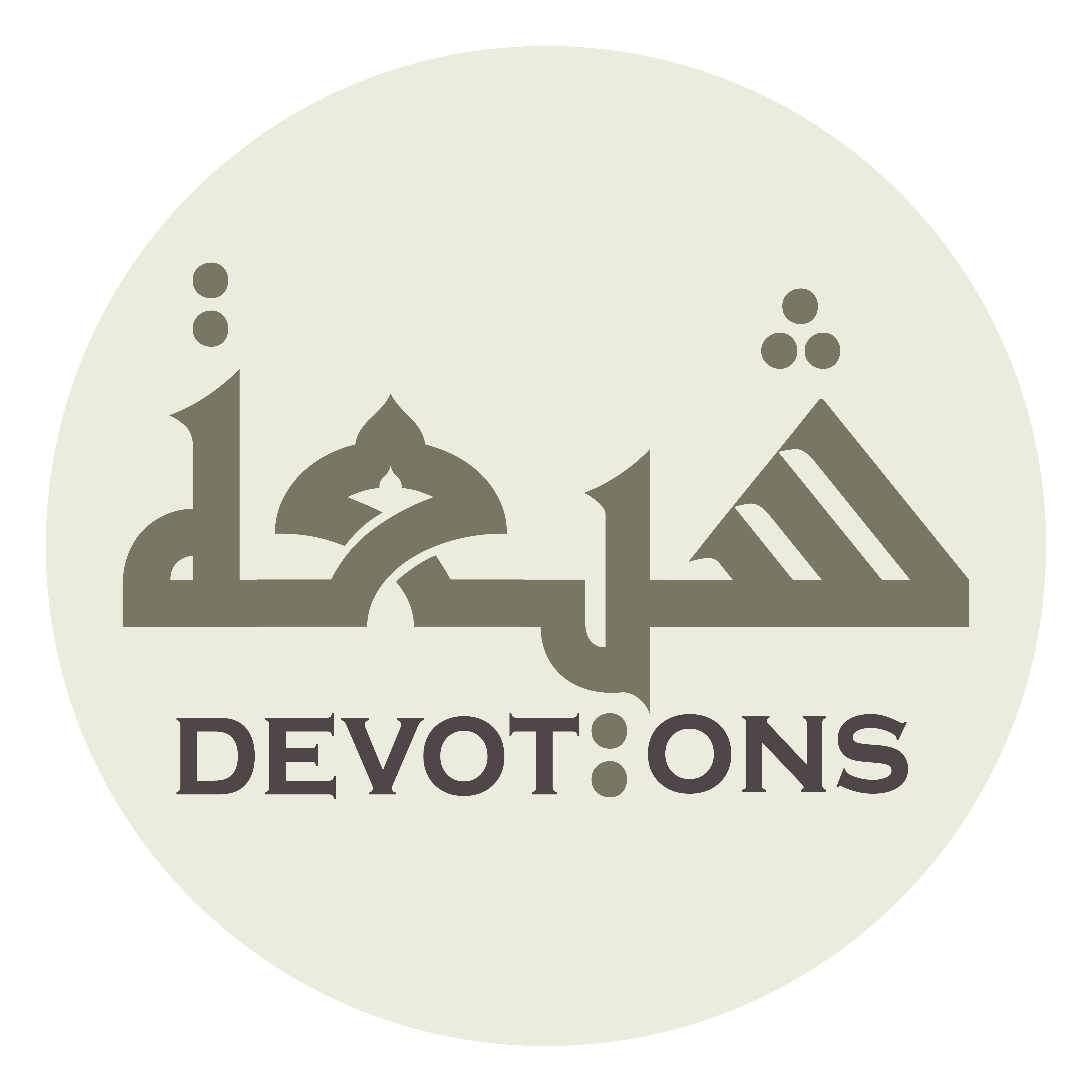 اَلسَّلاَمُ عَلَيْكِ يَا بِنْتَ زَمْزَمَ وَالصَّفَا

as salāmu `alayki yā binta zamzama waṣ ṣafā

Peace be upon you, O daughter of Well Zamzam and Safa (of the landmarks of Mecca)
Ziarat Bibi Zainab
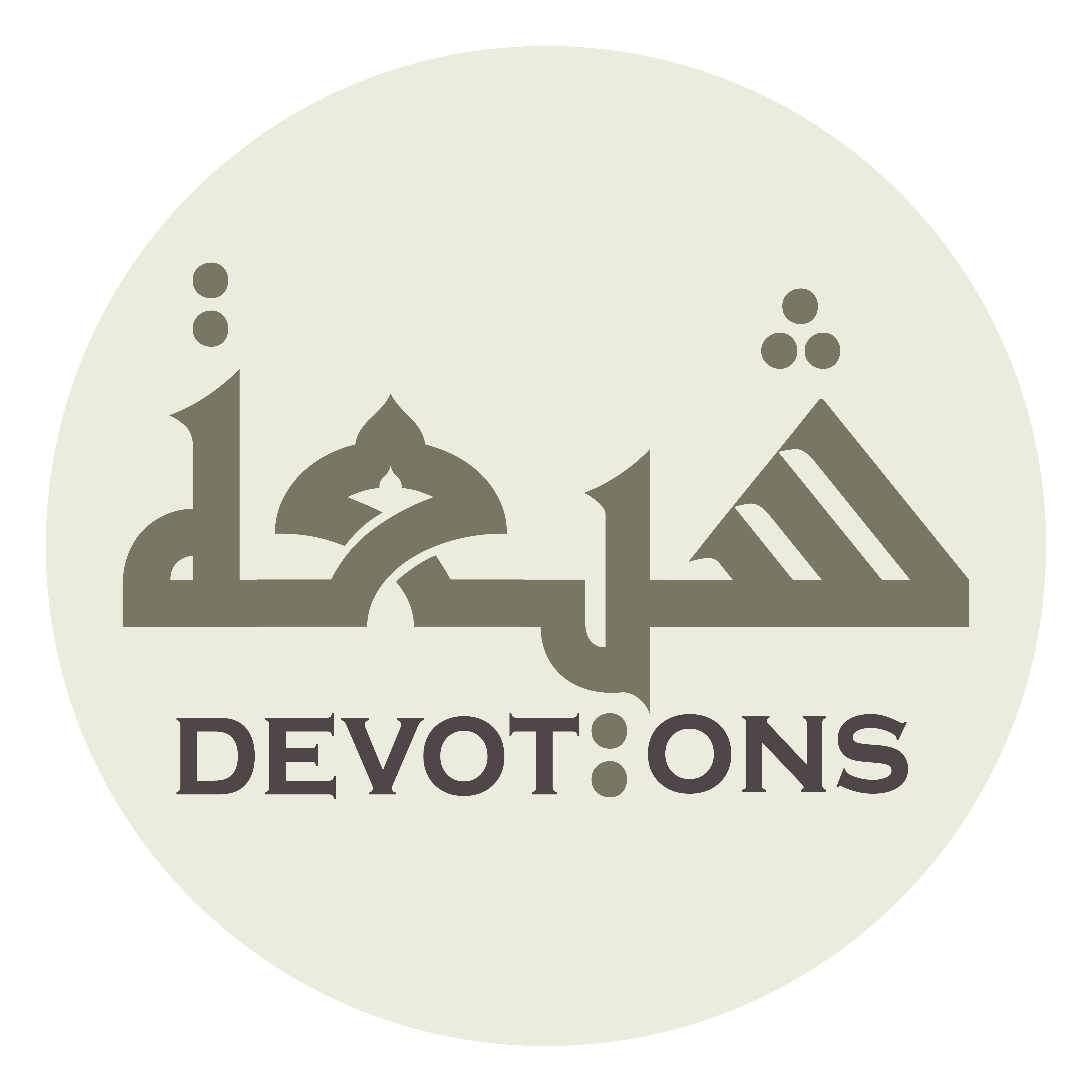 اَلسَّلاَمُ عَلَيْكِ يَا بِنْتَ مَكَّةَ وَمِنَى

as salāmu `alayki yā binta makkata waminā

Peace be upon you, O daughter of Mecca and Mina –a height in Mecca-
Ziarat Bibi Zainab
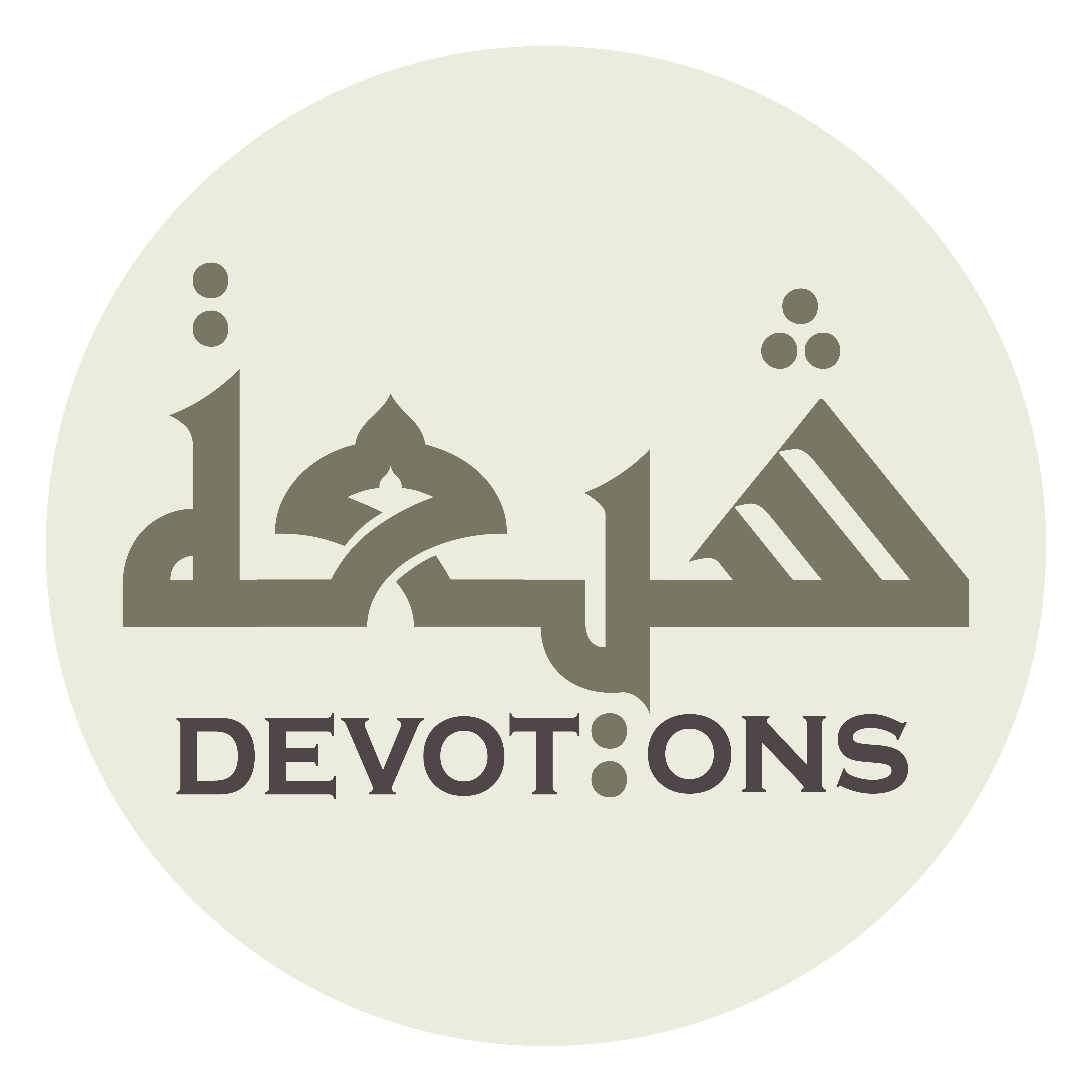 اَلسَّلاَمُ عَلَيْكِ يَا بِنْتَ مَنْ حُمِلَ عَلَى البُرَاقِ فِيْ الهَوَاء

as salāmu `alayki yā binta man ḥumila `alal burāqi fil hawa

Peace be upon you, O daughter of him whom was carried by Buraq to the heavens.
Ziarat Bibi Zainab
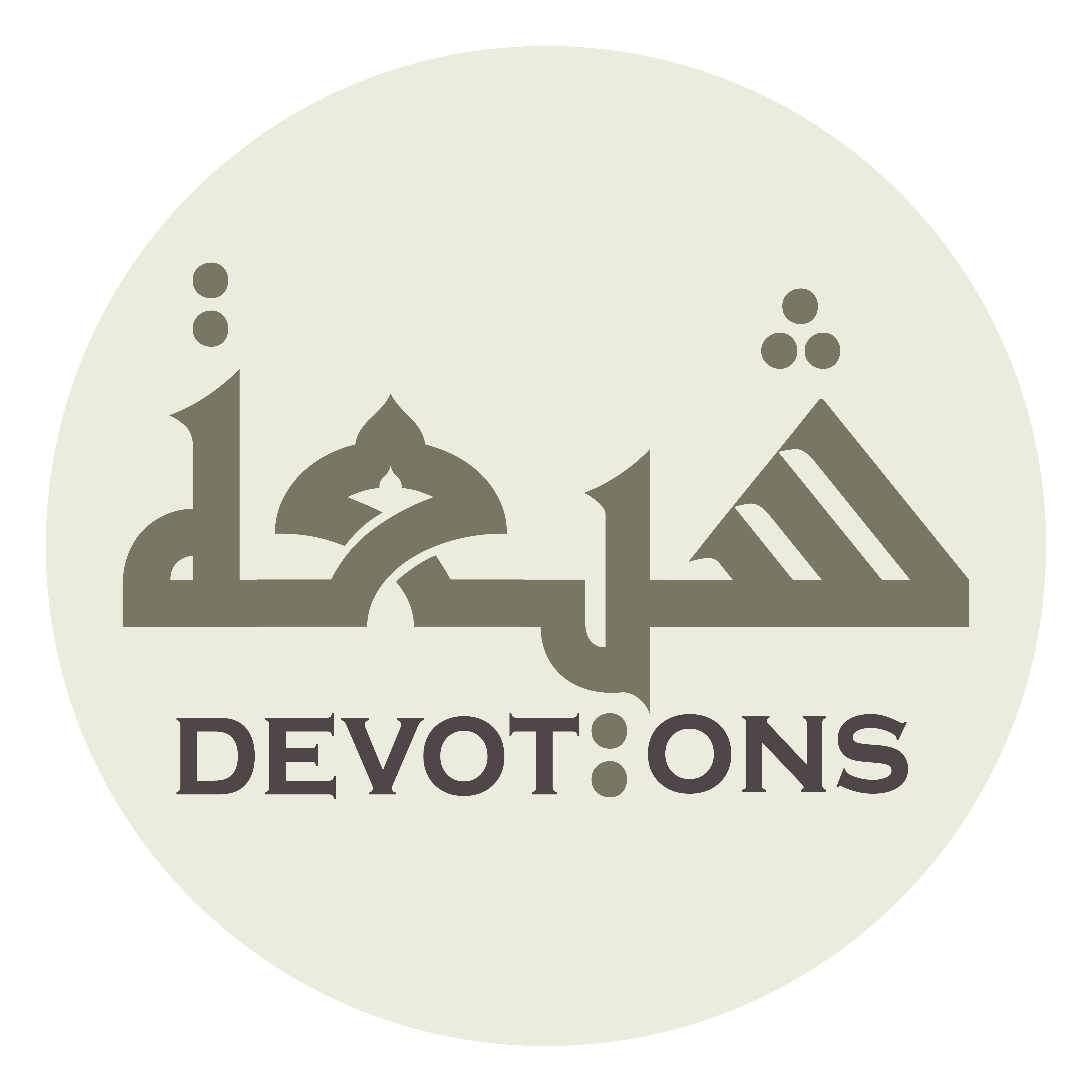 اَلسَّلاَمُ عَلَيْكِ يَا بِنْتَ مَنْ حَمَلَ الزَّكَاةَ بِأَطْرَافِ الرِّدَاءِ وَبَذَلَهُ عَلَى الْفُقَرَاءِ

as salāmu `alayki yā binta man ḥamalaz zakāta bi-aṭrāfir ridā-i wabadhalahu `alal fuqarā

Peace be upon you, O daughter of him who carried the zakat(almsgiving) by the margins of his dress to give it to the paupers.
Ziarat Bibi Zainab
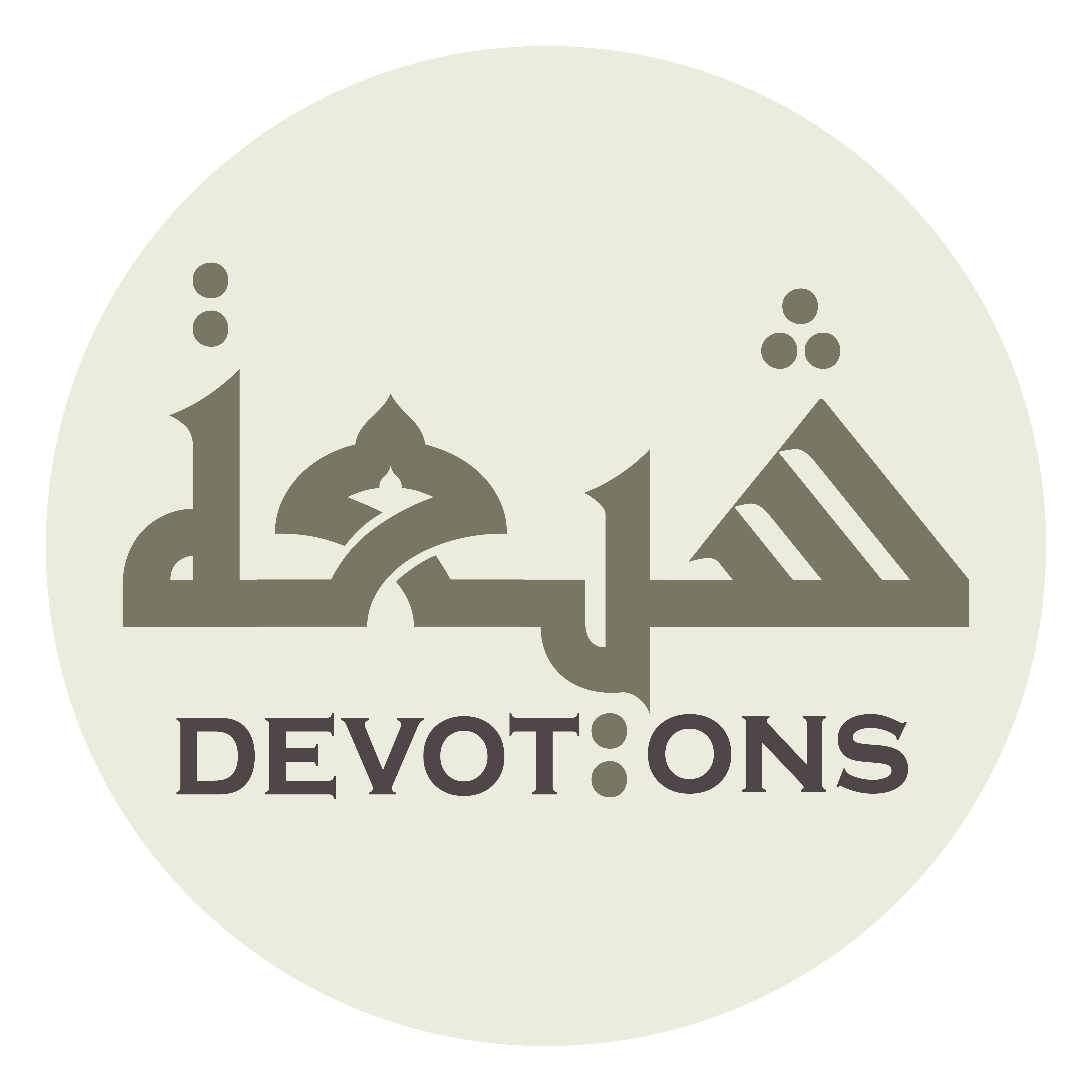 اَلسَّلاَمُ عَلَيْكِ يَا بِنْتَ مَنْ أُسْرِيَ بِهِ مِنَ الْمَسْجِدِ الْحَرَامِ إِلَى الْمَسْجِدِ الْأَقْصَى

as salāmu `alayki yā binta man usriya bihi minal masjidil ḥarāmi ilal masjidil aqṣā

Peace be upon you, O daughter of him whom was taken by night from the Inviolable Masjid to the Farthest Masjid.
Ziarat Bibi Zainab
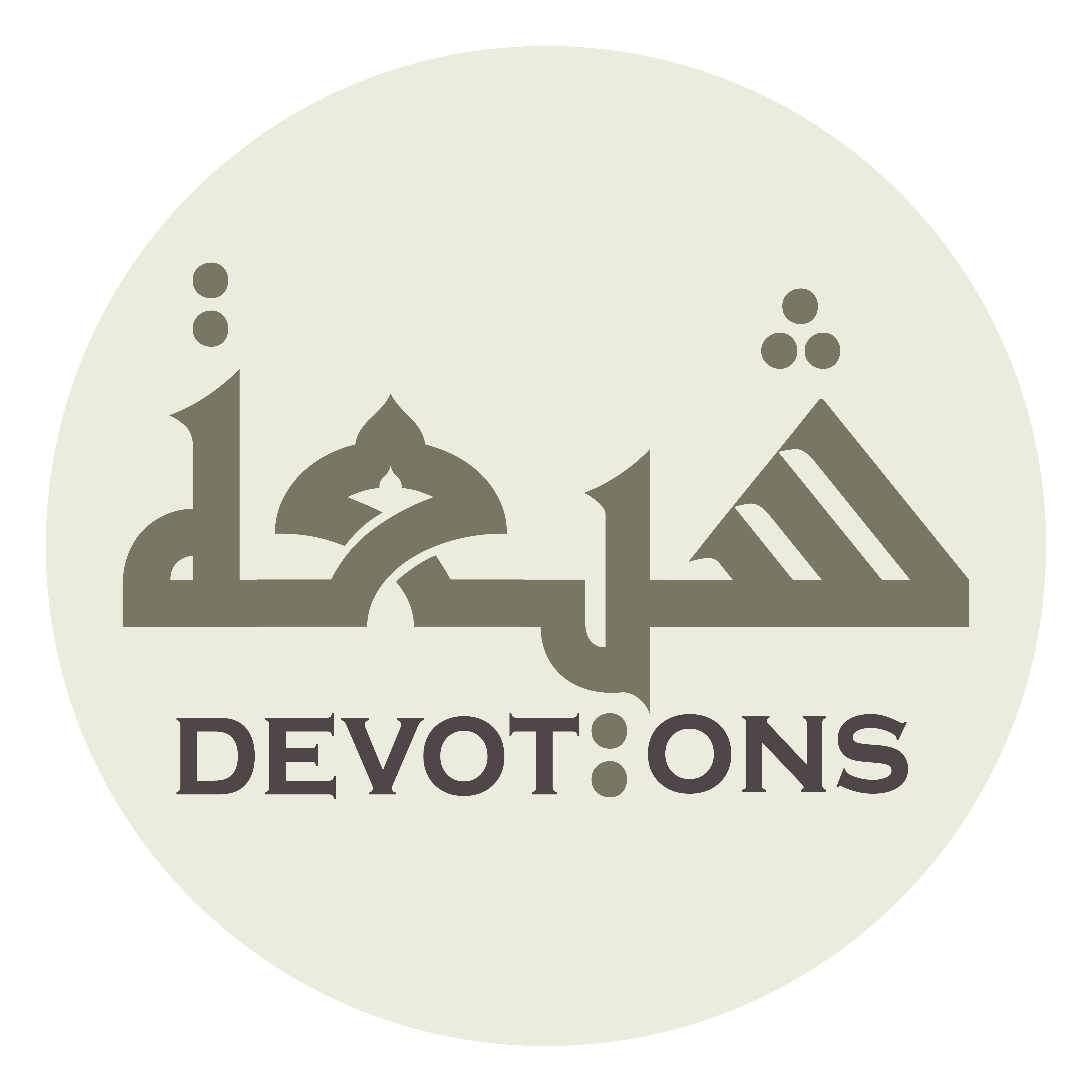 اَلسَّلاَمُ عَلَيْكِ يَا بِنْتَ مَنْ ضَرَبَ بِالسَّيْفَيْن

as salāmu `alayki yā binta man ḍaraba bissayfayn

Peace be upon you, O daughter of him who fought with two swords.
Ziarat Bibi Zainab
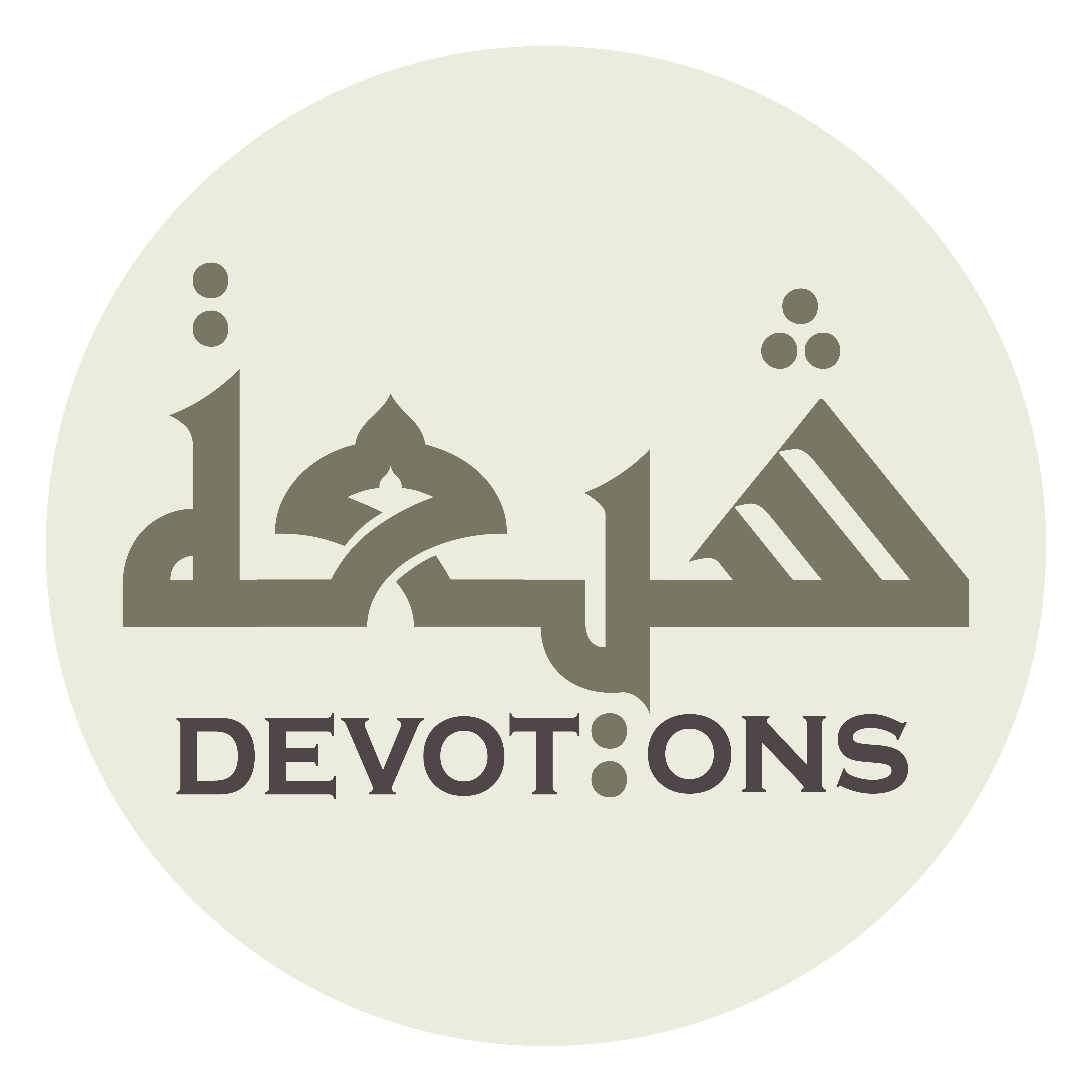 اَلسَّلاَمُ عَلَيْكِ يَا بِنْتَ مَنْ صَلَّى القِبْلَتَيْنِ

as salāmu `alayki yā binta man ṣallal qiblatayn

Peace be upon you, O daughter of him who offered prayers to the two qiblas.
Ziarat Bibi Zainab
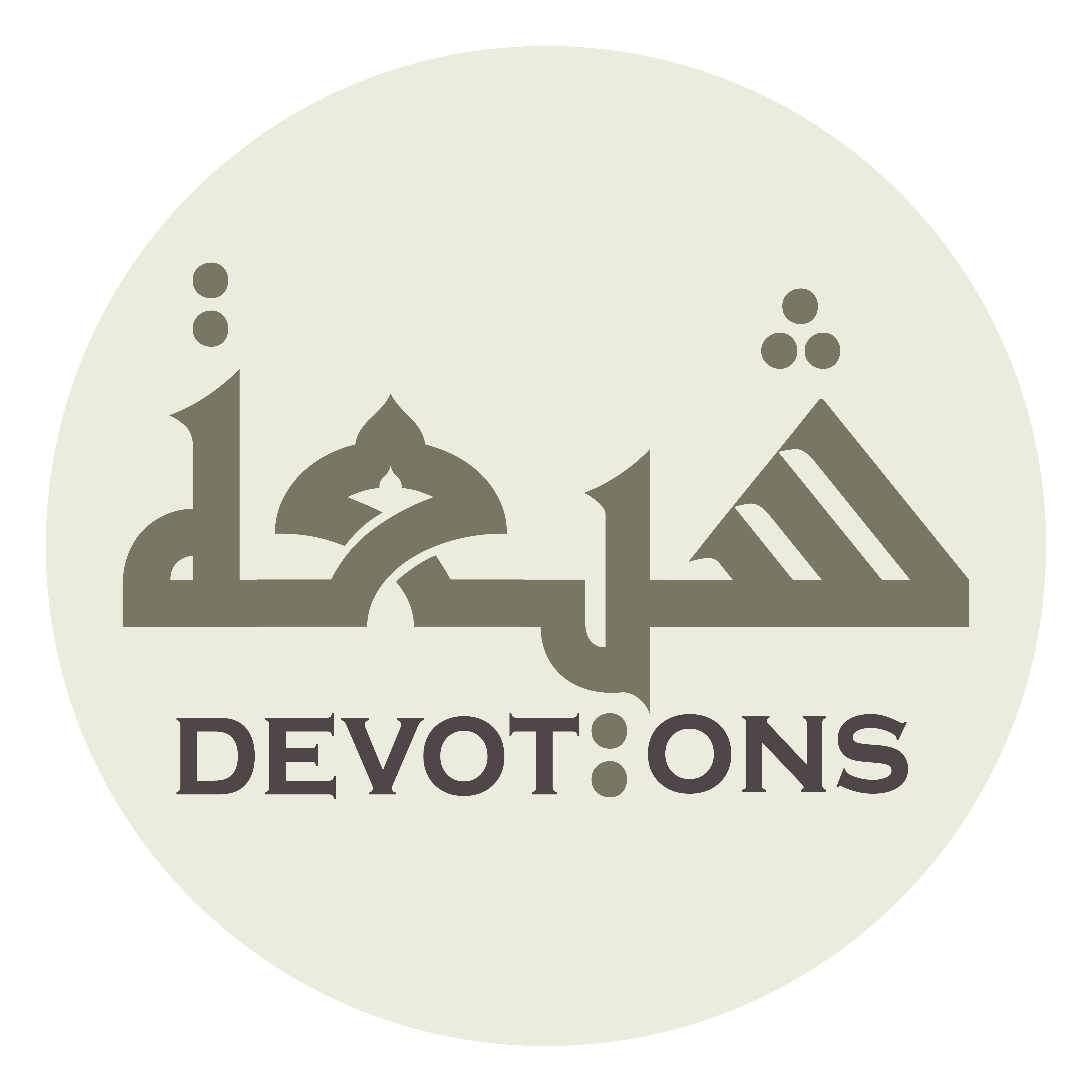 اَلسَّلاَمُ عَلَيْكِ يَا بِنْتَ مُحَمَّدٍ المُصْطَفَى

as salāmu `alayki yā binta muḥammadinil muṣṭafā

Peace be upon you, O daughter of Muhammad al-Mustafa (the Selected by God)
Ziarat Bibi Zainab
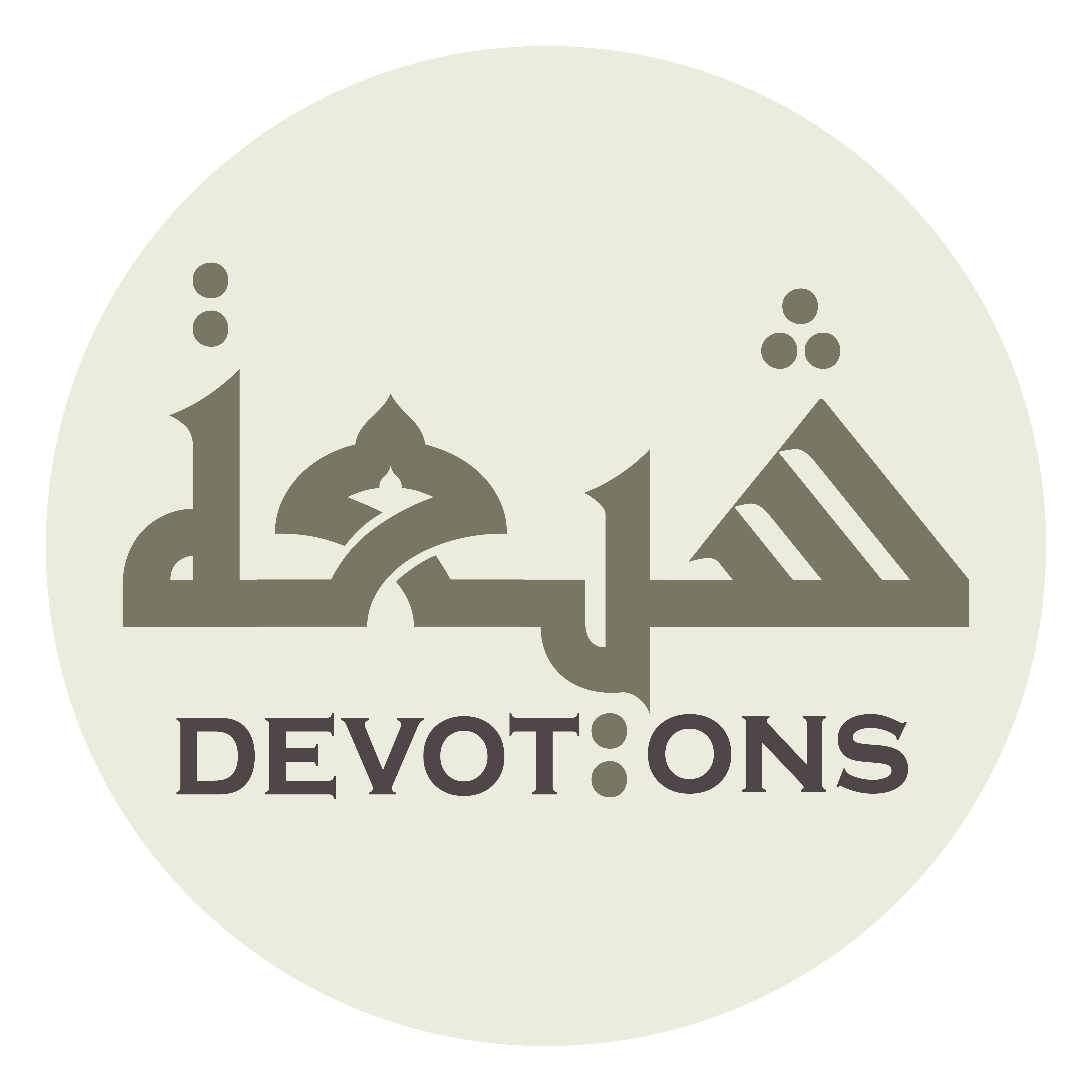 اَلسَّلاَمُ عَلَيْكِ يَا بِنْتَ عَلِيٍّ المُرْتَضَى

as salāmu `alayki yā binta `aliyyinil mur-taḍā

Peace be upon you, O daughter of Ali al-Murtada (the Pleased one)
Ziarat Bibi Zainab
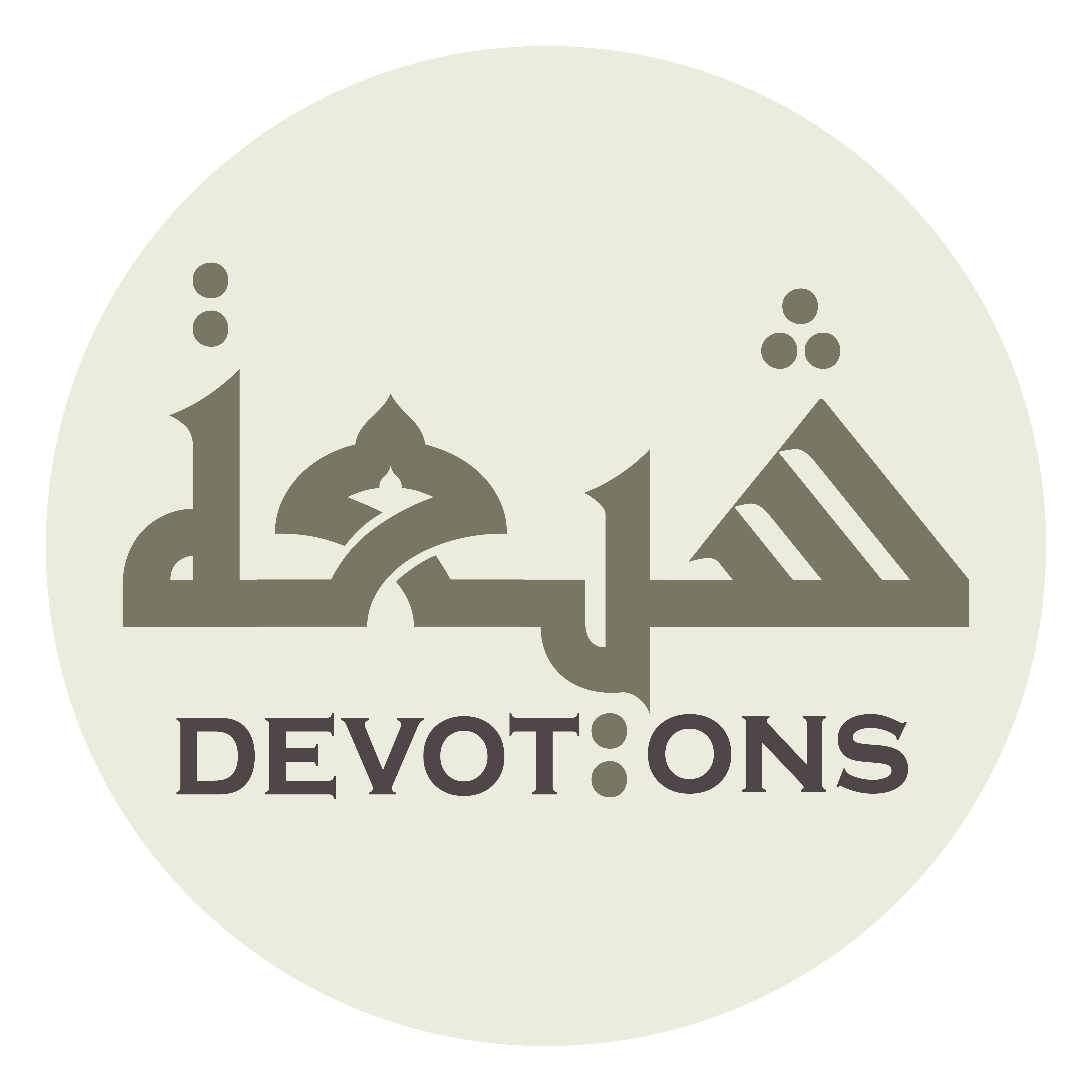 اَلسَّلاَمُ عَلَيْكِ يَا بِنْتَ فَاطِمَةَ الزَّهْرَاءِ

as salāmu `alayki yā binta fāṭimataz zahrā

Peace be upon you, O daughter of Fatimah al-Zahraa (the Resplendent).
Ziarat Bibi Zainab
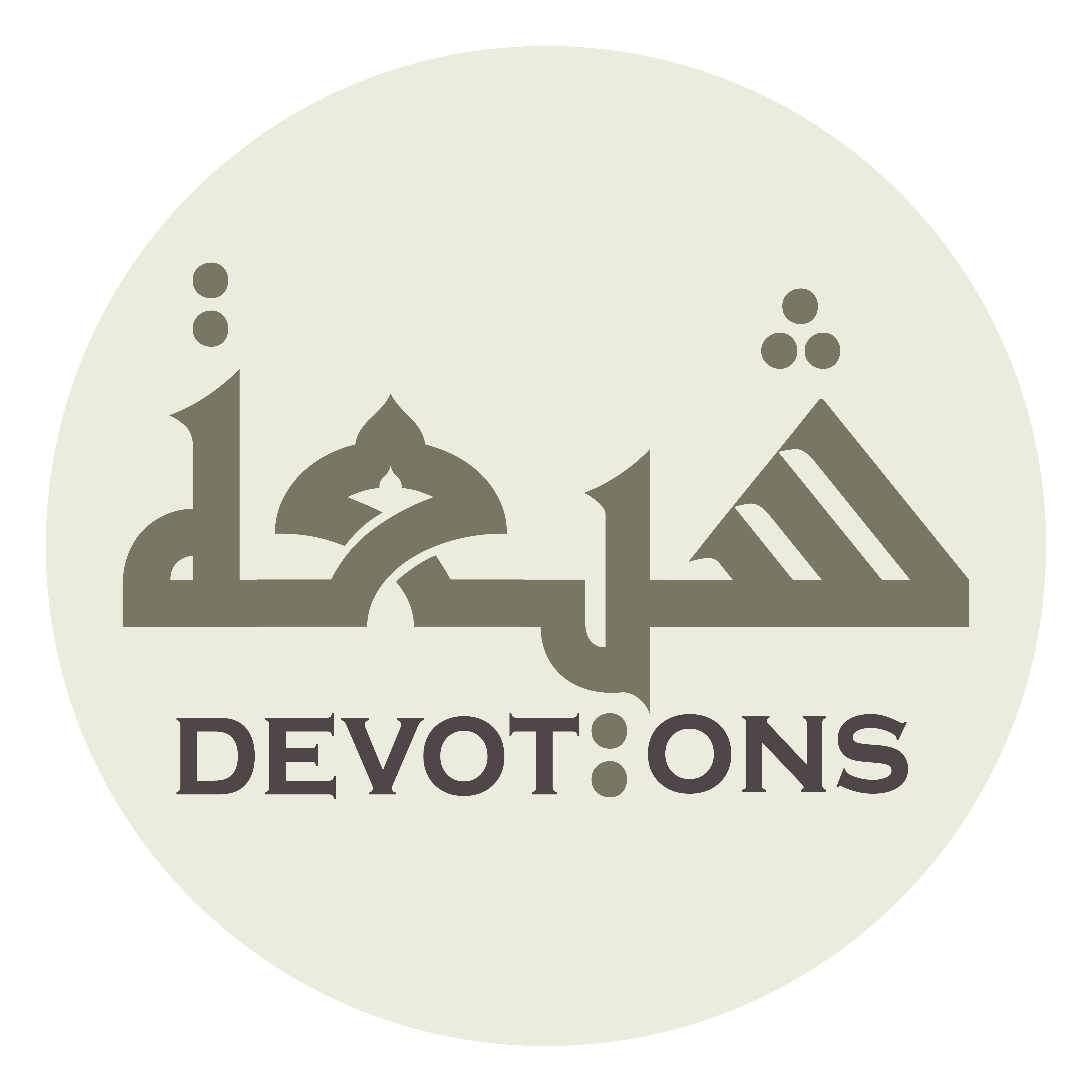 اَلسَّلاَمُ عَلَيْكِ يَا بِنْتَ خَدِيْجَةَ الكُبْرَى

as salāmu `alayki yā binta khadījatal kubrā

Peace be upon you, O daughter of Khadijah al-Kubra (the Grand)
Ziarat Bibi Zainab
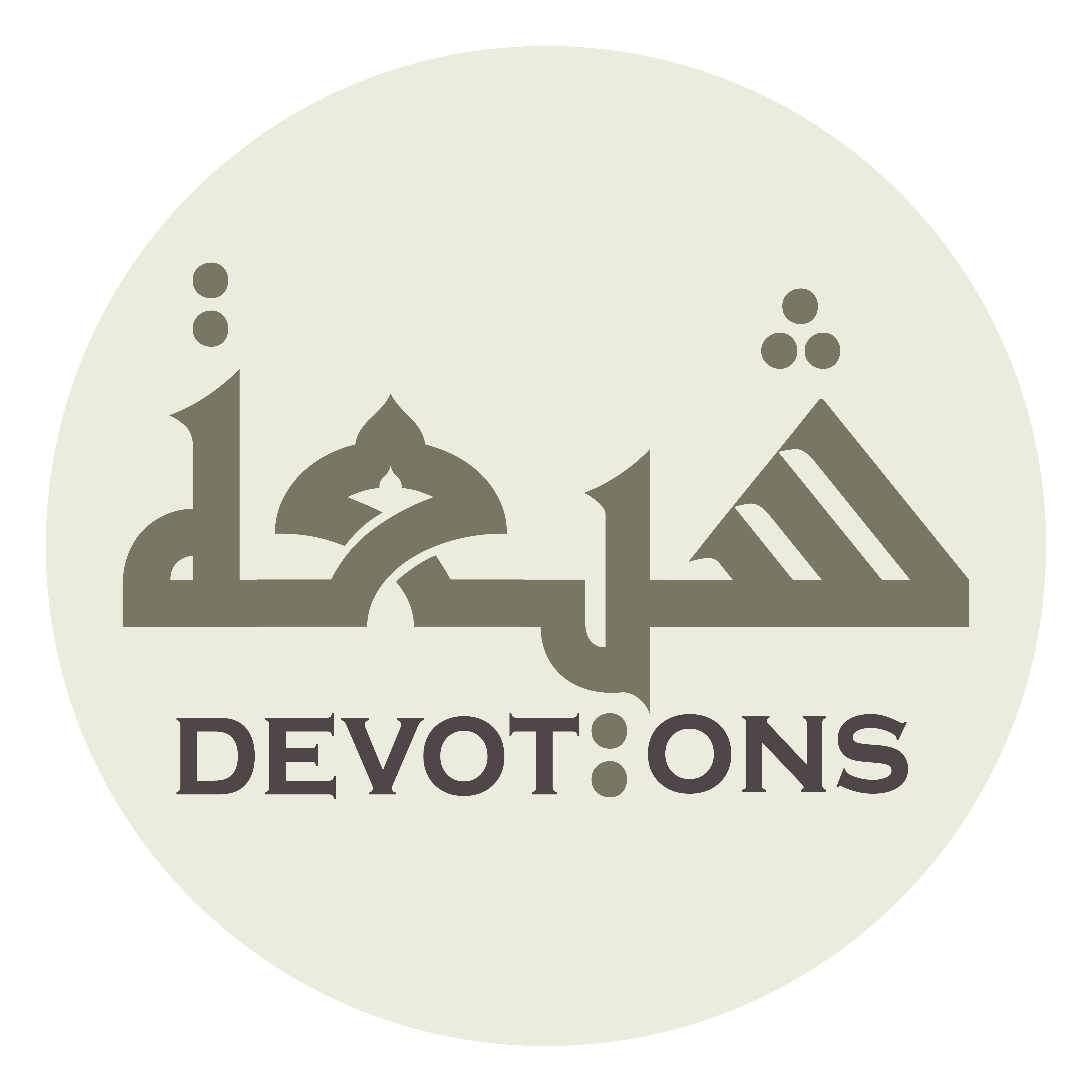 اَلسَّلاَمُ عَلَيْكِ وَعَلَى جَدِّكِ مُحَمَّدٍ المُخْتَارِ

as salāmu `alayki wa`alā jaddiki muḥammadinil mukhtār

Peace be upon you and upon your grandfather, Muhammad al-Mukhtar (the Chosen.)
Ziarat Bibi Zainab
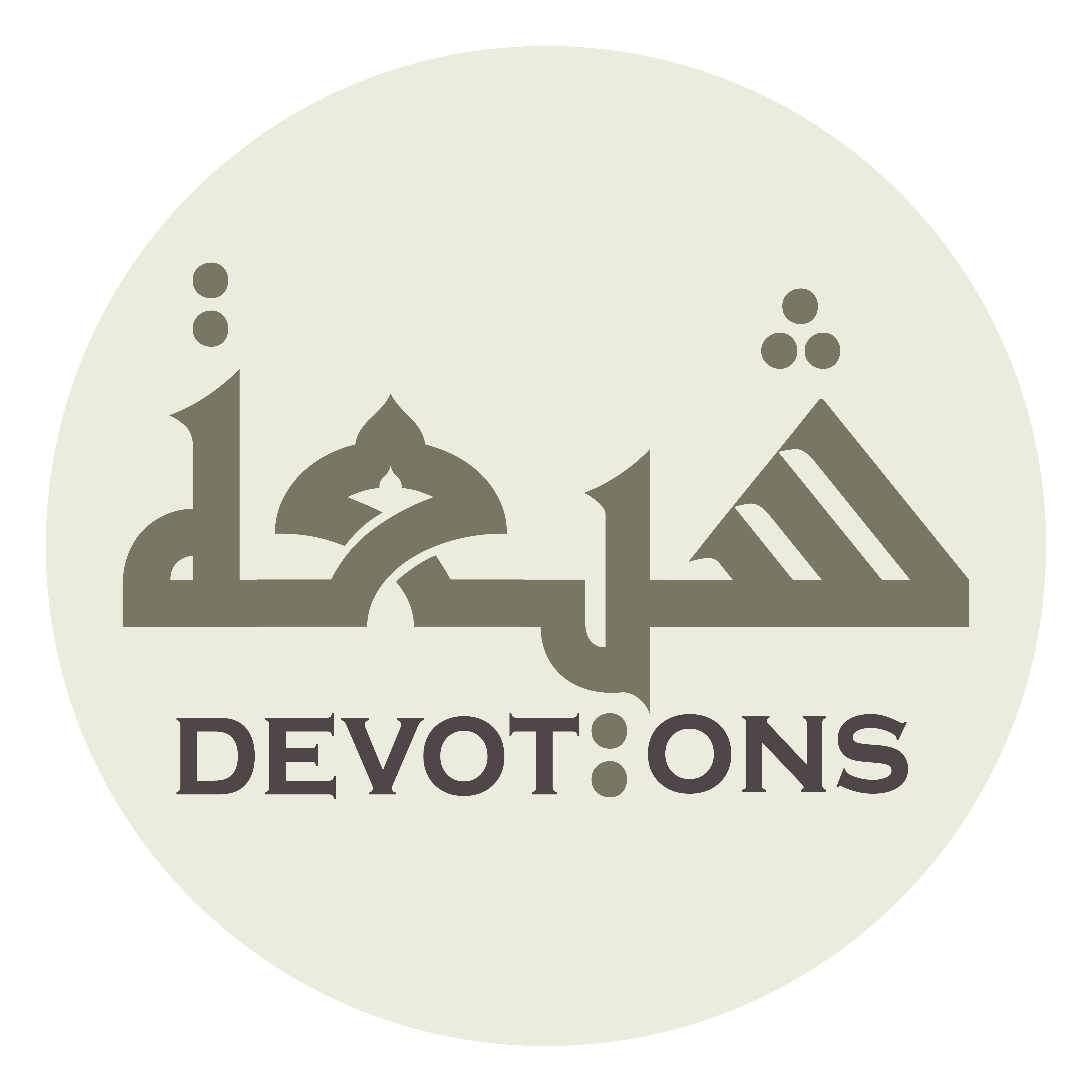 اَلسَّلاَمُ عَلَيْكِ وَعَلَى أَبِيْكِ حَيْدَرَ الكَرَّارِ

as salāmu `alayki wa`alā abīki ḥaydaral karrār

Peace be upon you and upon your father, Haydar al-Karrar (the Attacking.)
Ziarat Bibi Zainab
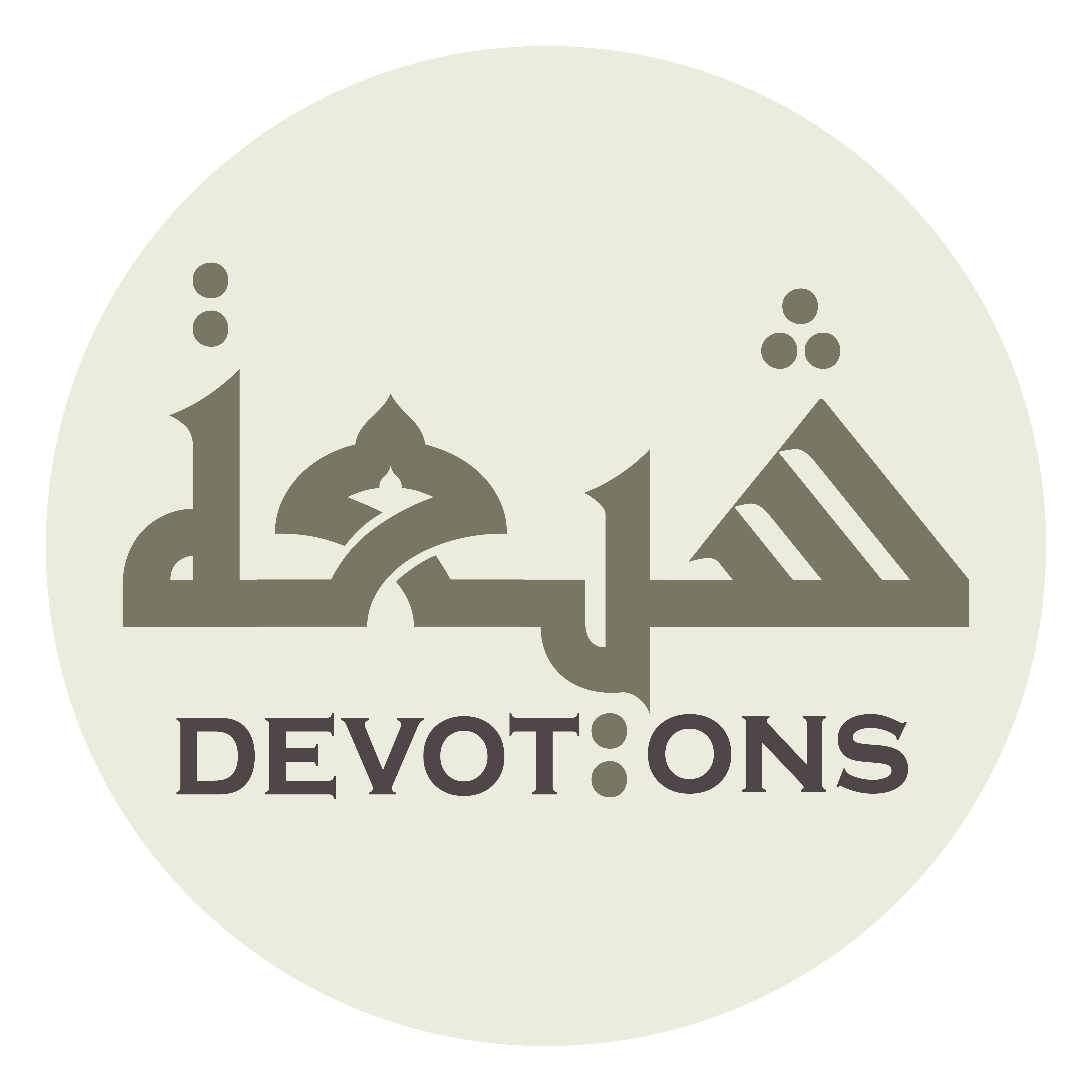 اَلسَّلاَمُ عَلَيْكِ وَعَلَى السَّادَاتِ الْأَطْهَارِ الْأَخْيَارِ

as salāmu `alayki wa`alas sādātil aṭ-hāril akhyār

Peace be upon you and upon the pure, choice masters who are the Arguments of Allah on lands,
Ziarat Bibi Zainab
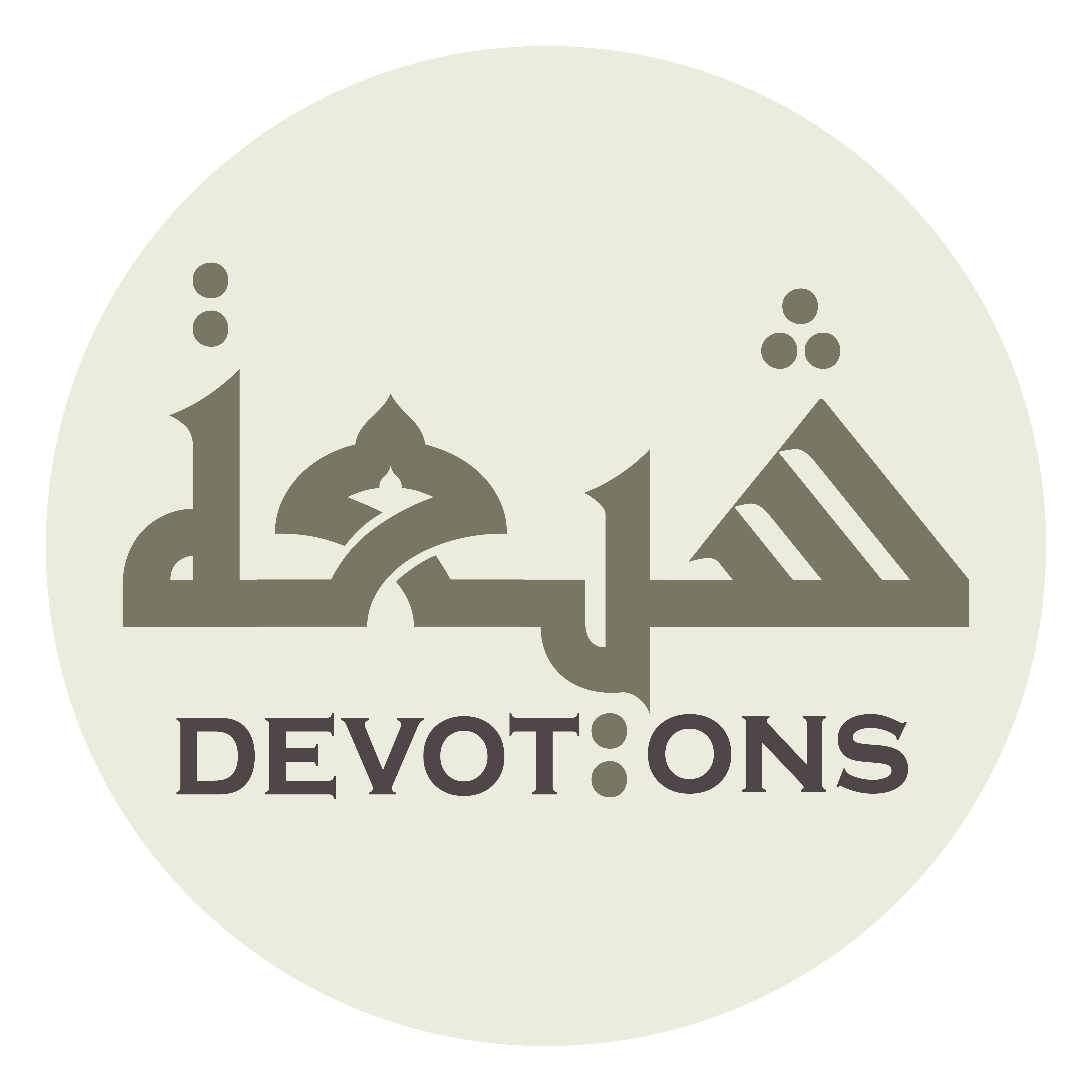 وَهُمْ حُجَجُ اللَّهِ عَلَى الْأَقْطَارِ وَسَادَاتُ الْأَرْضِ وَالسَّمَاءِ

wahum ḥujajullāhi `alal aqṭāri wasādātul ar-ḍi was samā

the chiefs of the earth and the heavens,
Ziarat Bibi Zainab
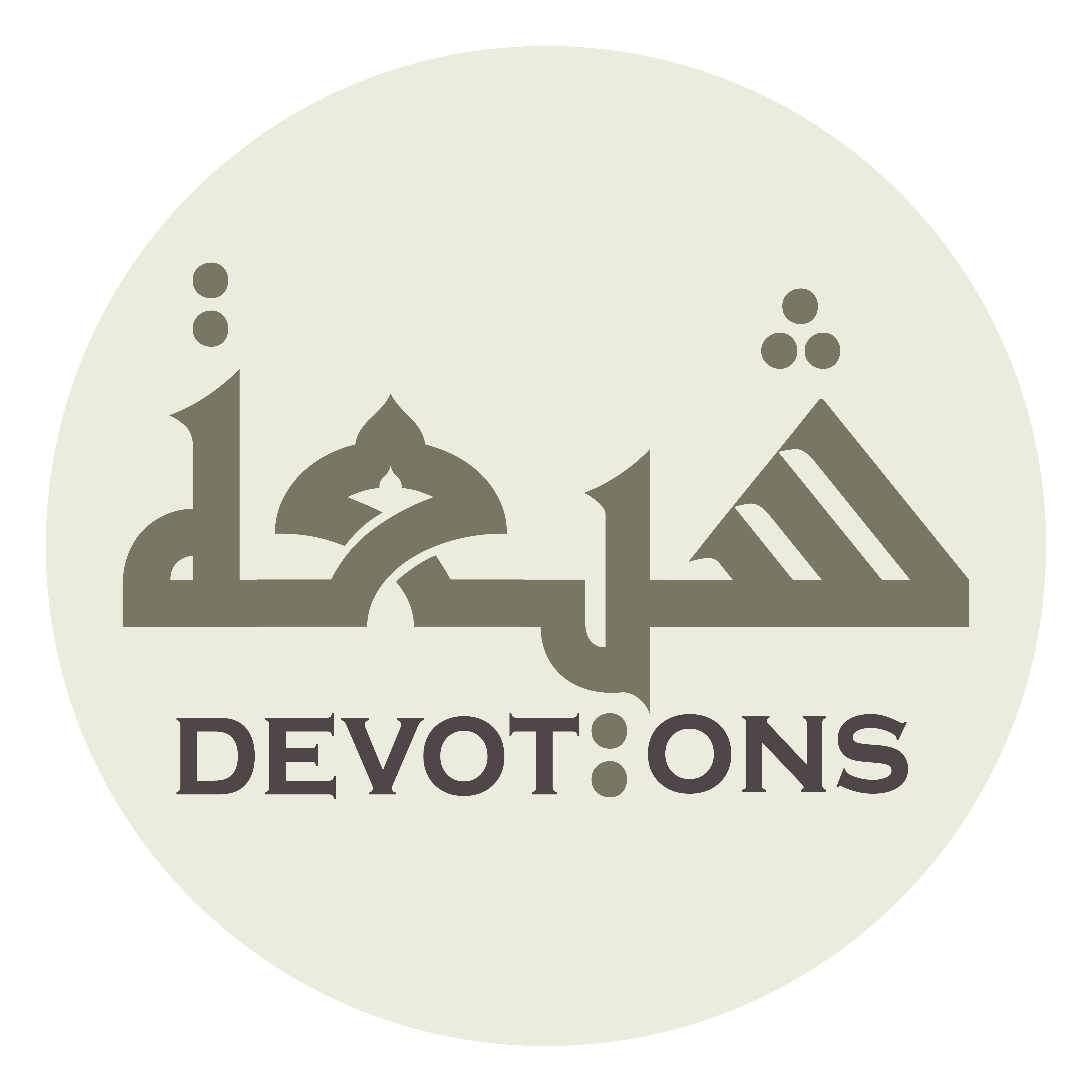 اَلَّذِيْنَ حُبُّهُمْ فَرَضٌ عَلَى أَعْنَاقِ كُلِّ الخَلَائِقِ

al ladhīna ḥubbuhum faraḍun `alā a`nāqi kullil khalā-iq

and love for whom is a prescription that is incumbent upon all creatures.
Ziarat Bibi Zainab
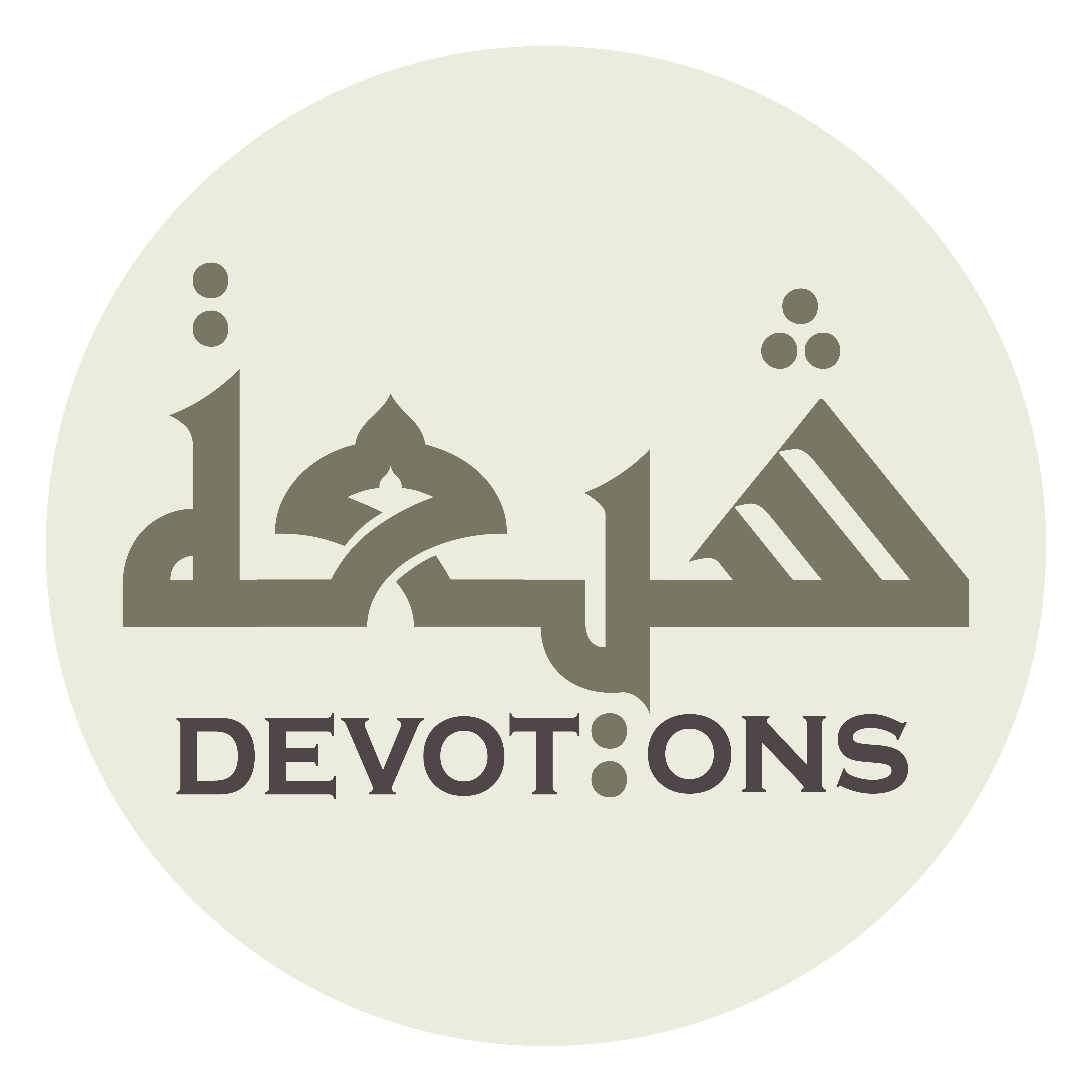 اَلسَّلاَمُ عَلَيْكِ يَا بِنْتَ وَلِيِّ اللَّهِ المُعَظَّمِ

as salāmu `alayki yā binta waliyyillāhil mu`aẓẓam

Peace be upon you, O daughter of the glorified, holy servant of Allah.
Ziarat Bibi Zainab
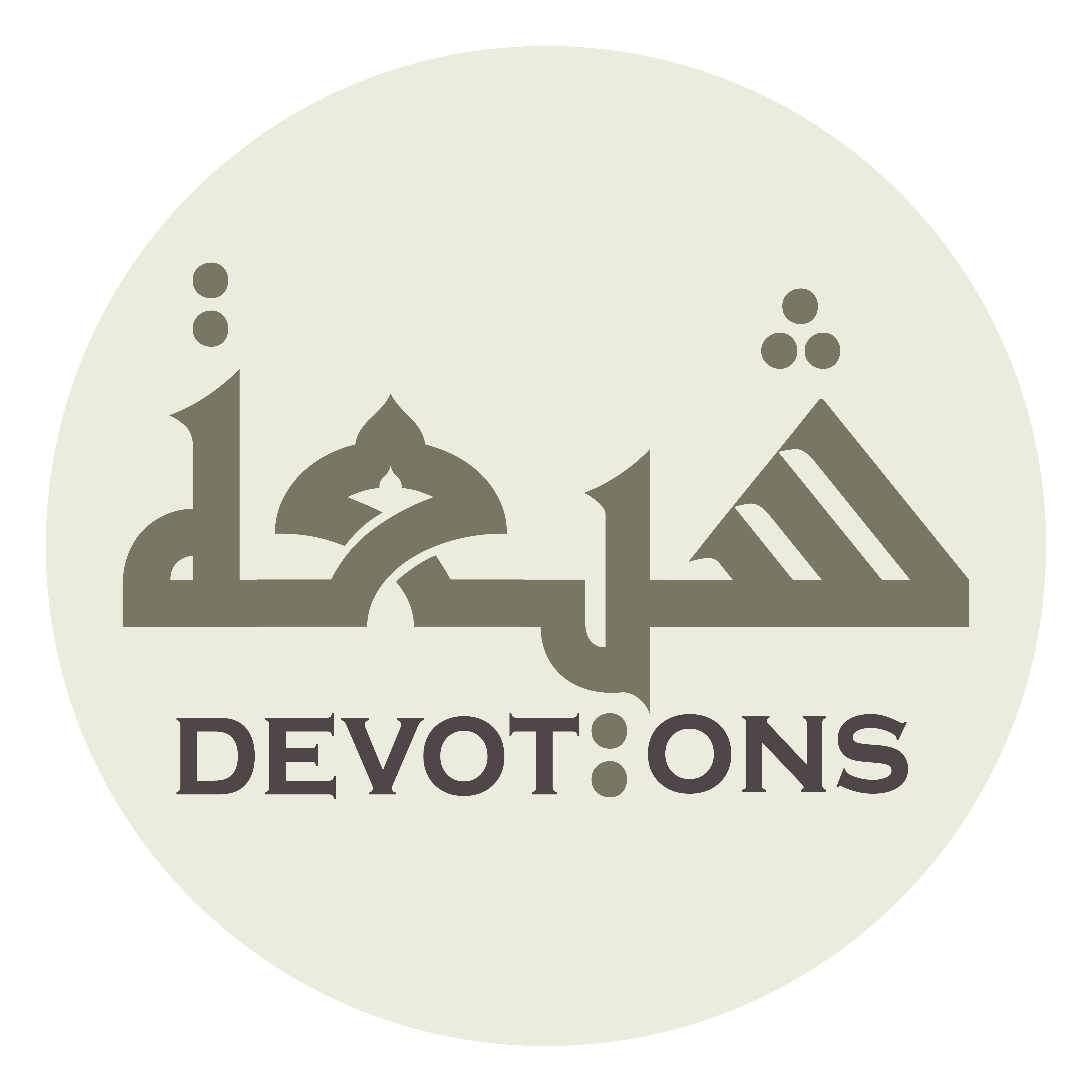 اَلسَّلاَمُ عَلَيْكِ يَا عَمَّةَ وَلِيِّ اللَّهِ المُكَرَّمِ

as salāmu `alayki yā `ammata waliyyillāhil mukarram

Peace be upon you, O aunt of dignified, holy servant of Allah.
Ziarat Bibi Zainab
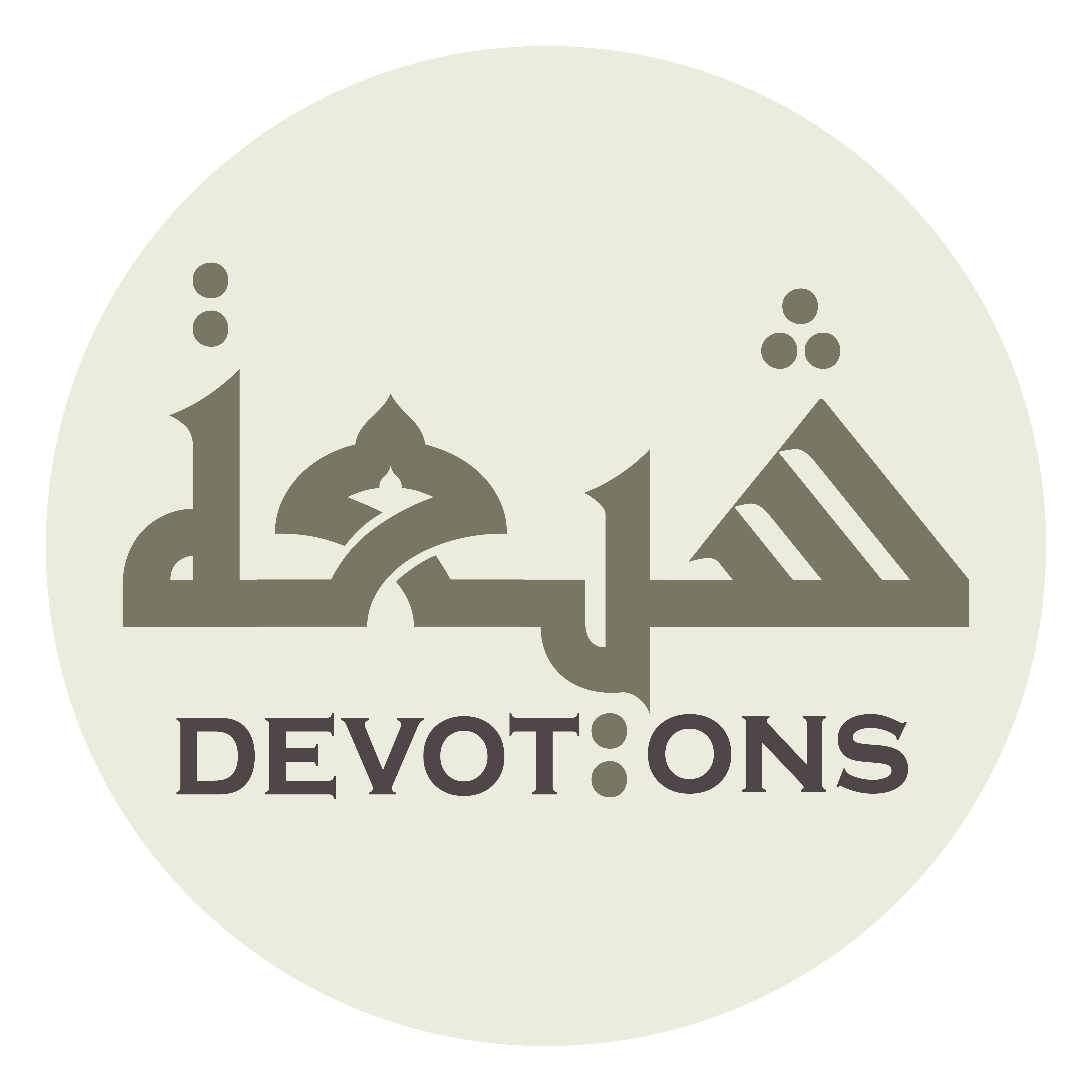 اَلسَّلاَمُ عَلَيْكِ يَا أُمَّ المَصَائِبِ يَا زَيْنَبُ وَرَحْمَةُ اللَّهِ وَبَرَكَاتُهُ

as salāmu `alayki yā ummal maṣā-ibi yā zaynabu waraḥmatullāhi wabarakātuh

Peace and Allah's Mercy and Blessings be upon you, O mother of misfortunes; Zaynab.
Ziarat Bibi Zainab
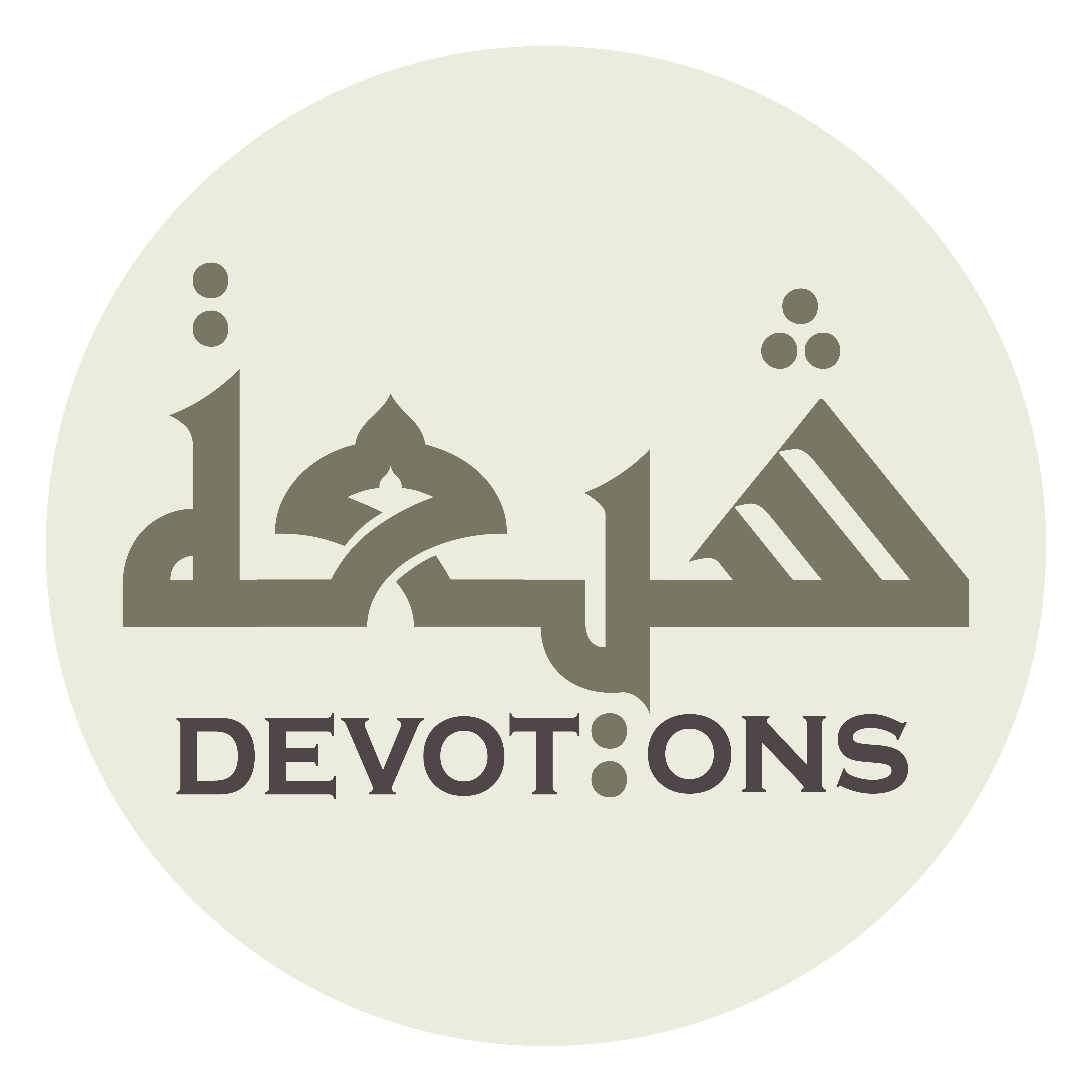 اَلسَّلاَمُ عَلَيْكِ أَيَّتُهَا الفَاضِلَةُ الرَّشِيدَةُ

as salāmu `alayki ayyatuhal fāḍilatur rashīdah

Peace be upon you—the virtuous, rightly guided one!
Ziarat Bibi Zainab
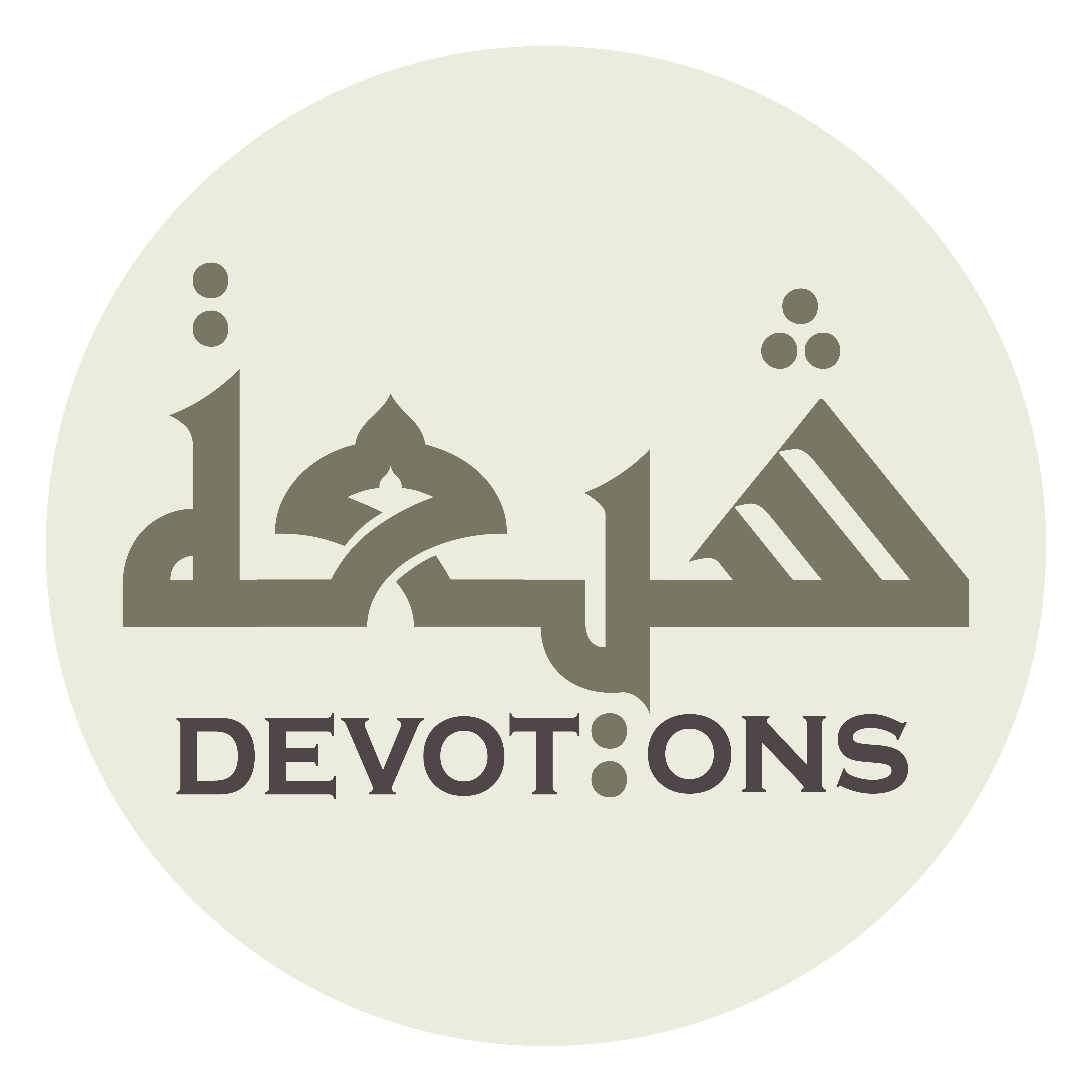 اَلسَّلاَمُ عَلَيْكِ أَيَّتُهَا الكَامِلَةُ العَالِمَةُ العَامِلَةُ

as salāmu `alayki ayyatuhal kāmilatul `ālimatul `āmilah

Peace be upon you—the perfect, knowledgeable good-doer.
Ziarat Bibi Zainab
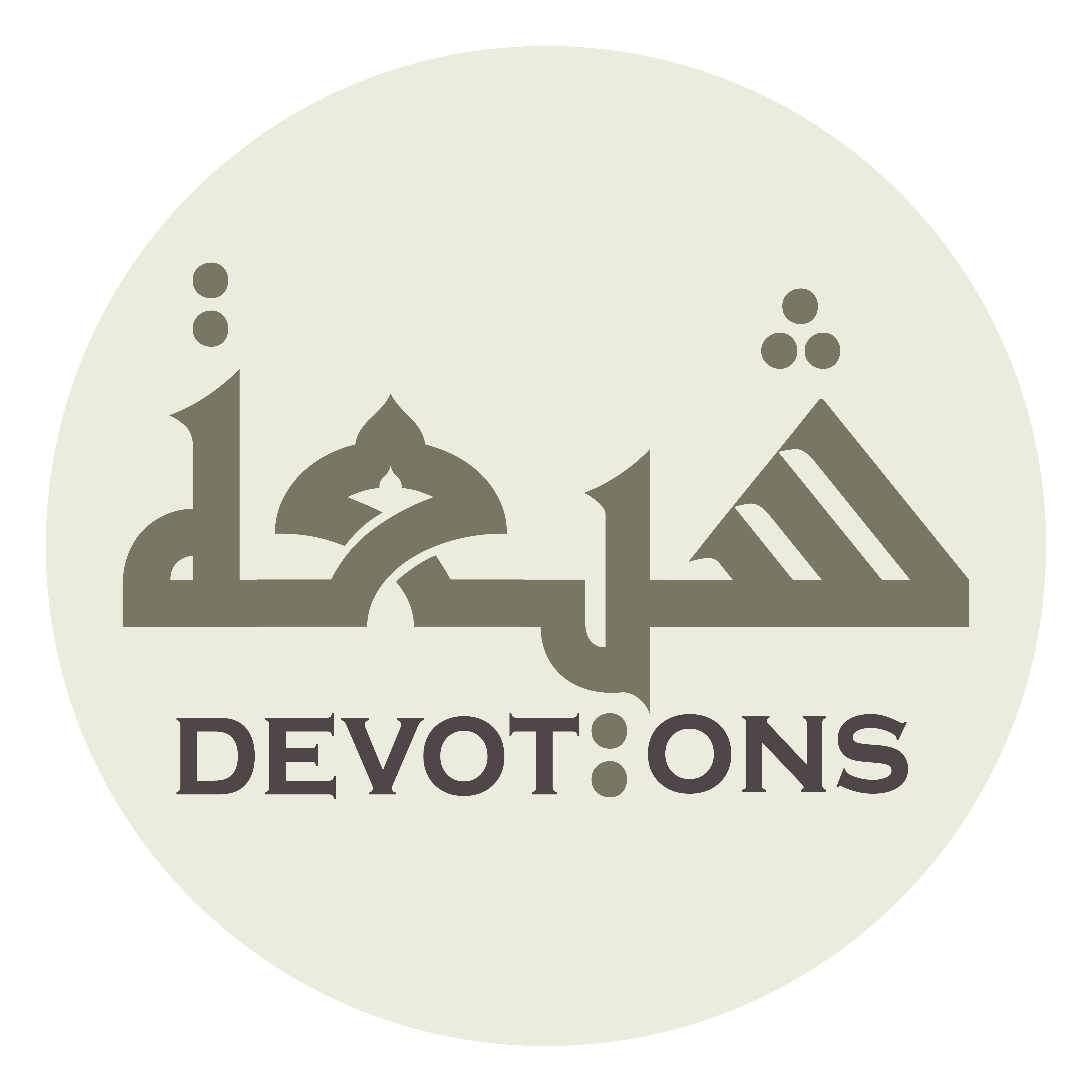 اَلسَّلاَمُ عَلَيْكِ أَيَّتُهَا الكَرِيْمَةُ النَّبِيْلَةُ

as salāmu `alayki ayyatuhal karīmatun nabīlah

Peace be upon you—the noble gentlewoman.
Ziarat Bibi Zainab
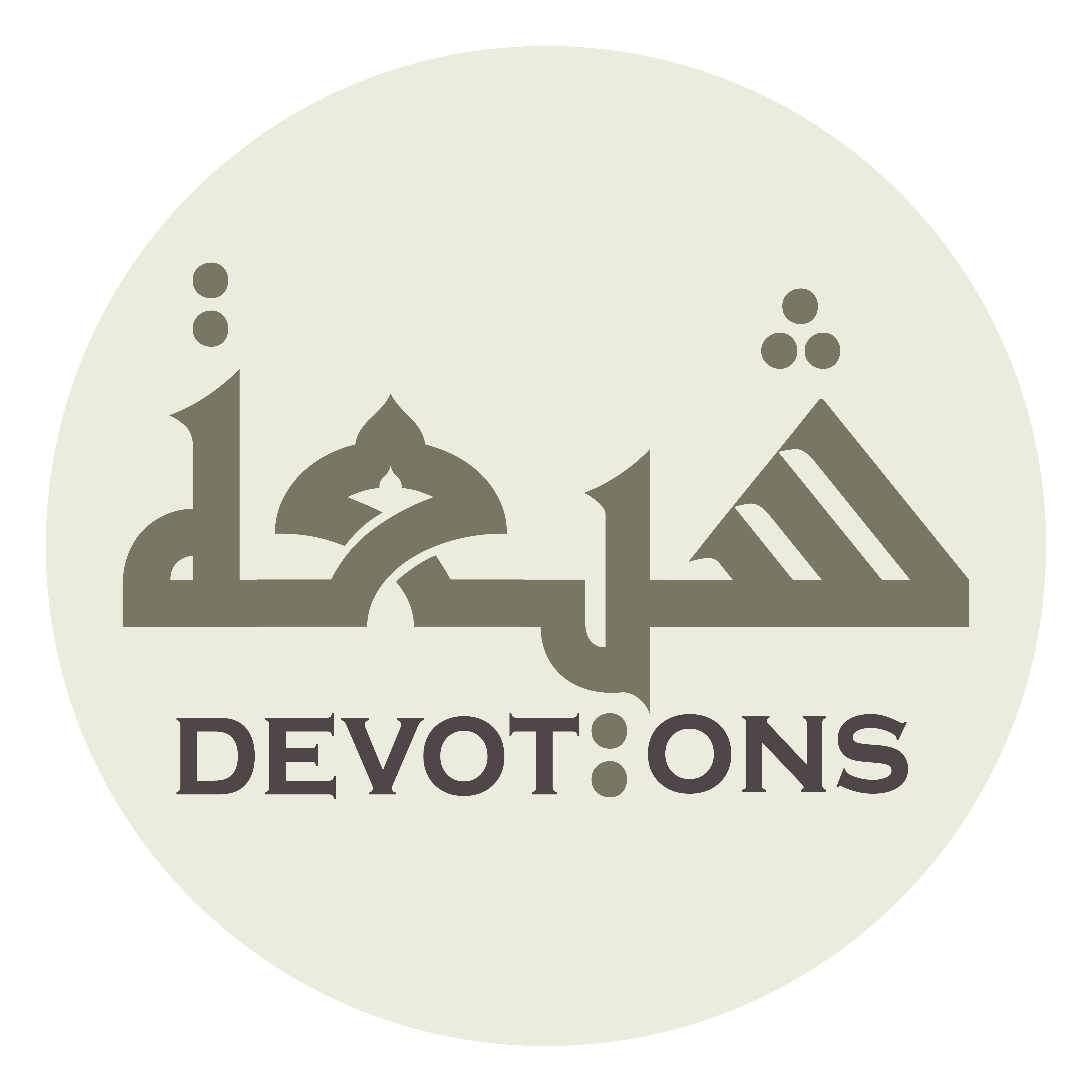 اَلسَّلاَمُ عَلَيْكِ أَيَّتُهَا التَّقِيَّةُ النَّقِيَّةُ

as salāmu `alayki ayyatuhat taqiyyatun naqiyyah

Peace be upon you—the pious, infallible one.
Ziarat Bibi Zainab
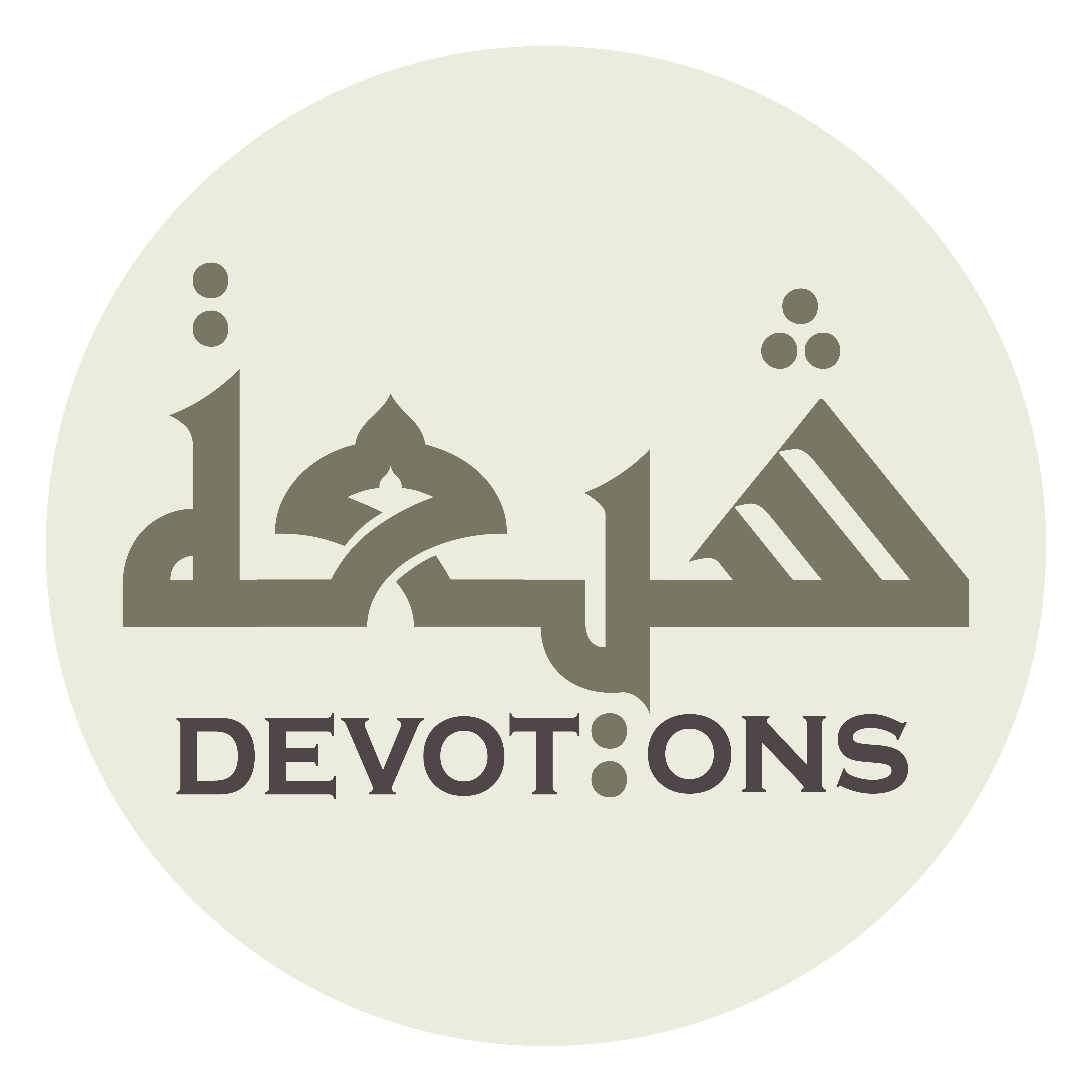 اَلسَّلاَمُ عَلَيْكِ يَا مَنْ ظَهَرَتْ مَحَبَّتُهَا لِلْحُسَيْنِ المَظْلُوْمِ

as salāmu `alayki yā man ẓaharat maḥabbatuhā lilḥusaynil maẓlūm

Peace be upon you—who showed her love for al-Husayn; the wronged,
Ziarat Bibi Zainab
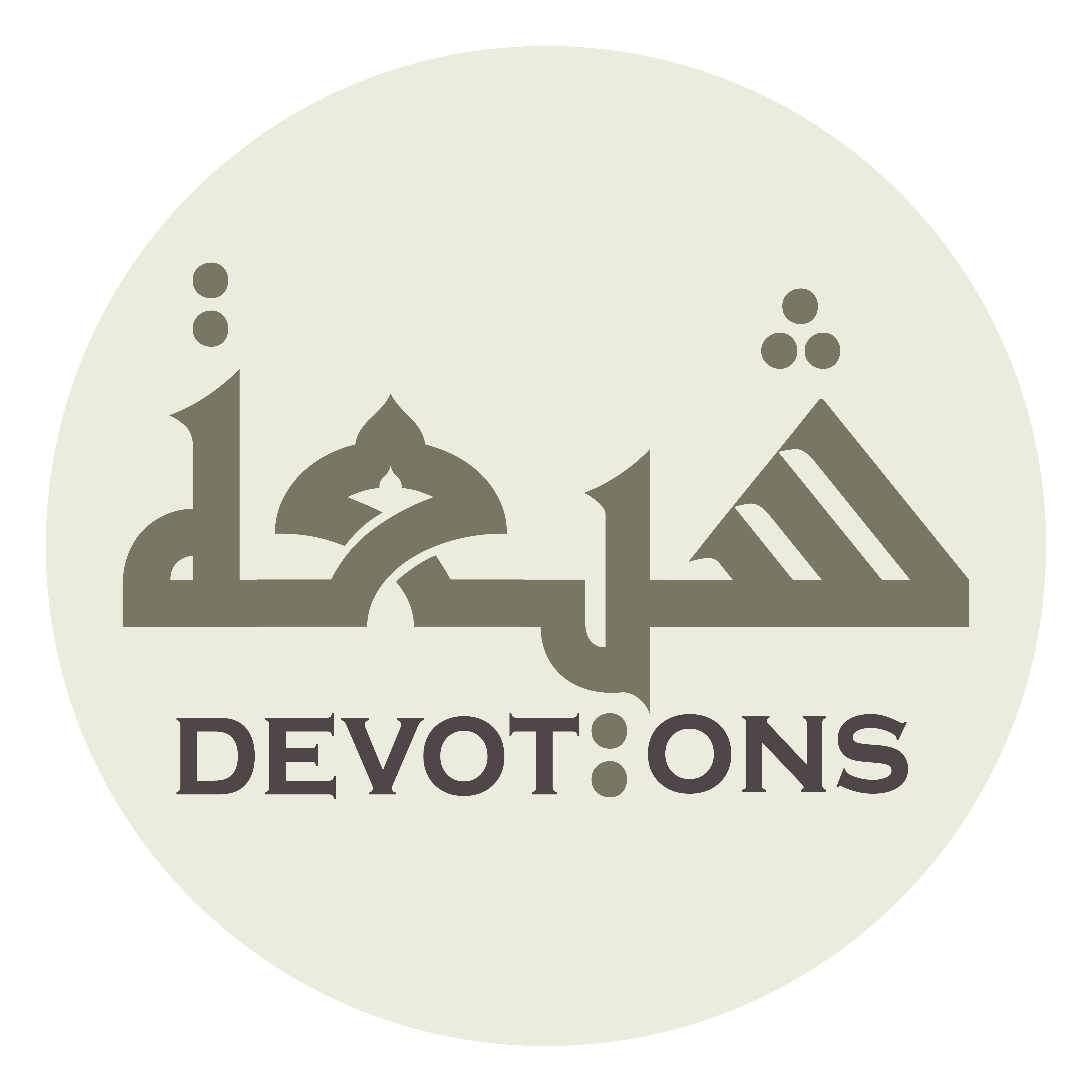 فِيْ مَوَارِدَ عَدِيْدَةٍ وَتَحَمِلُ المَصَائِبَ المَحُرِقَةَ لِلْقُلُوْبِ مَعَ تَحَمُّلَاتٍ شَدِيْدَةٍ

fī mawārida `adīdatin wataḥamilul maṣā-ibal maḥuriqata lilqulūbi ma`a taḥammulātin shadīdah

in many situations and had to suffer awful heartbreaking misfortunes.
Ziarat Bibi Zainab
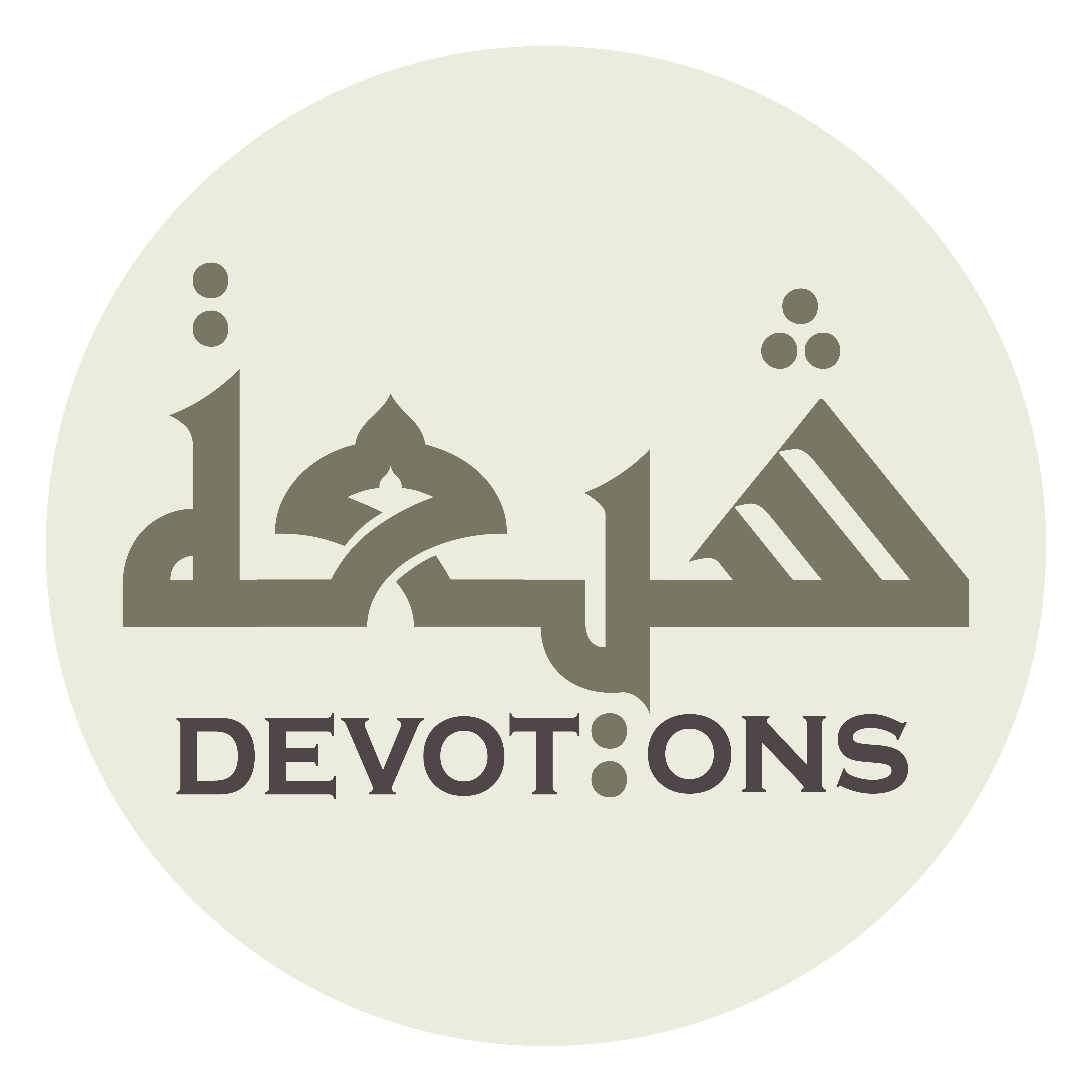 اَلسَّلاَمُ عَلَيْكِ يَا مَنْ حَفِظَتِ الْإِمَامَ فِيْ يَوْمِ عَاشُوْرَاءَ فِيْ القَتْلَى

as salāmu `alayki yā man ḥafiẓatil imāma fī yawmi `āshūrā-a fil qatlā

Peace be upon you—who guarded the Imam on the Day of Ashura when he was killed,
Ziarat Bibi Zainab
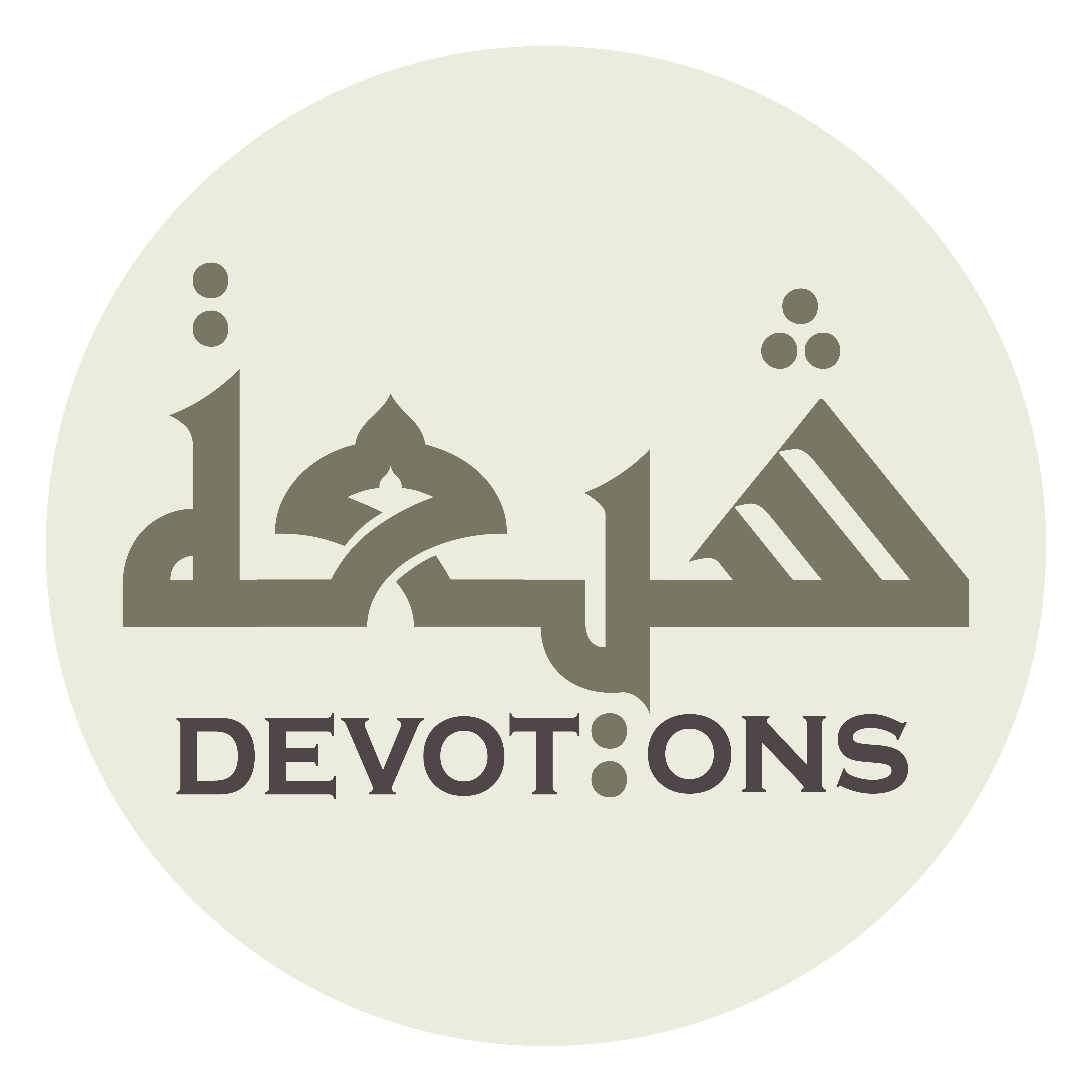 وَبَذَلَتْ نَفْسَهَا فِيْ نَجَاةِ زَيْنِ العَابِدِيْنَ فِيْ مَجَلِسِ أَشْقَى الْأَشْقِيَاءِ

wabadhalat nafsahā fī najāti zaynil `ābidīna fī majalisi ashqal ashqiyā

and sacrificed her soul for the salvation of Zayn al-Abidin at the gathering of the most wretched one (i.e. Ubaydullah ibn Ziyad],
Ziarat Bibi Zainab
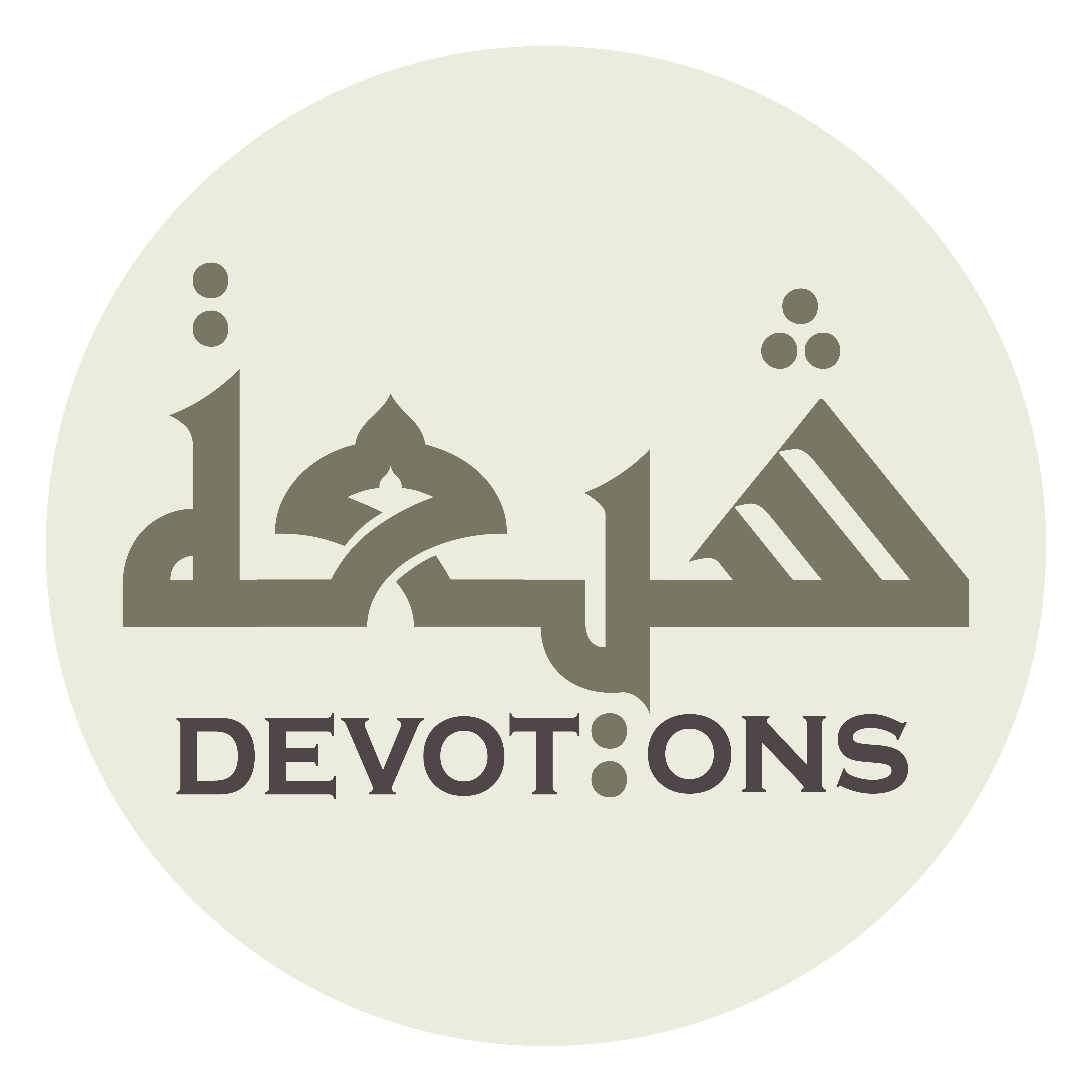 وَنَطَقَتْ كَنُطْقِ عَلِيٍّ عَلَيْهِ السَّلاَمُ فِيْ سِكَكِ الكُوْفَةِ وَحَوْلَهَا كَثِيْرٌ مِنَ الْأَعْدَاءِ

wanaṭaqat kanuṭqi `aliyyin `alayhis salāmu fī sikakil kūfati waḥawlahā kathīrun minal a`dā

and addressed a speech, just like (Imam) Ali's, in the streets of Kufa despite the presence of her enemies
Ziarat Bibi Zainab
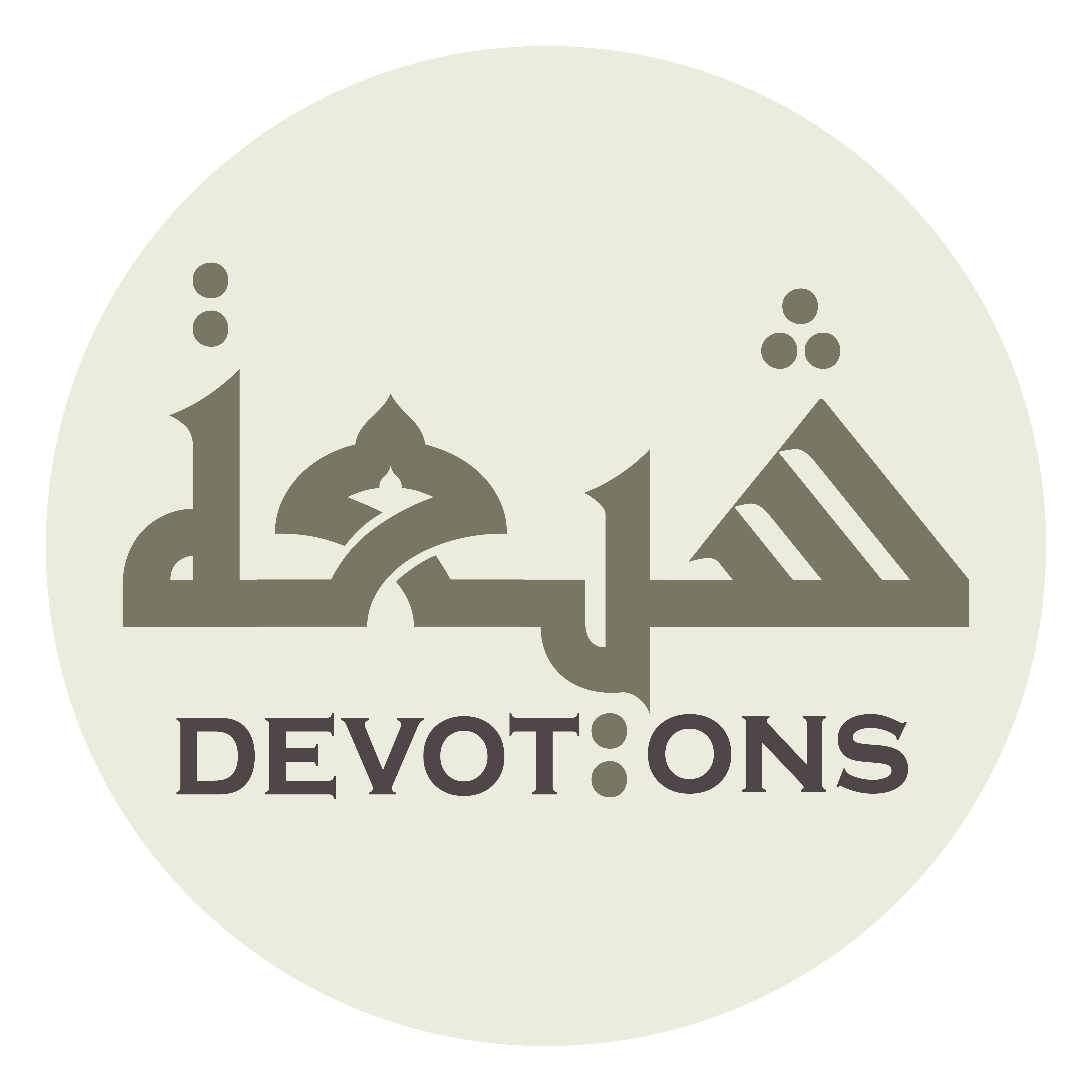 اَلسَّلاَمُ عَلَيْكِ يَا مَنْ نَطَحَتْ جَبينَهَا بِمُقَدَّمِ الْمَحْمَلِ إِذْ رَأَتْ رَأْسَ سَيِّدِ الشُّهَدَاءِ

as salāmu `alayki yā man naṭaḥat jabinahā bimuqaddamil maḥmali idh ra-at ra-sa sayyidish shuhadā

Peace be upon you—who thrust her forehead with the front part of the howdah, when she saw the severed head of the Chief of Martyrs (i.e. Imam al-Husayn],
Ziarat Bibi Zainab
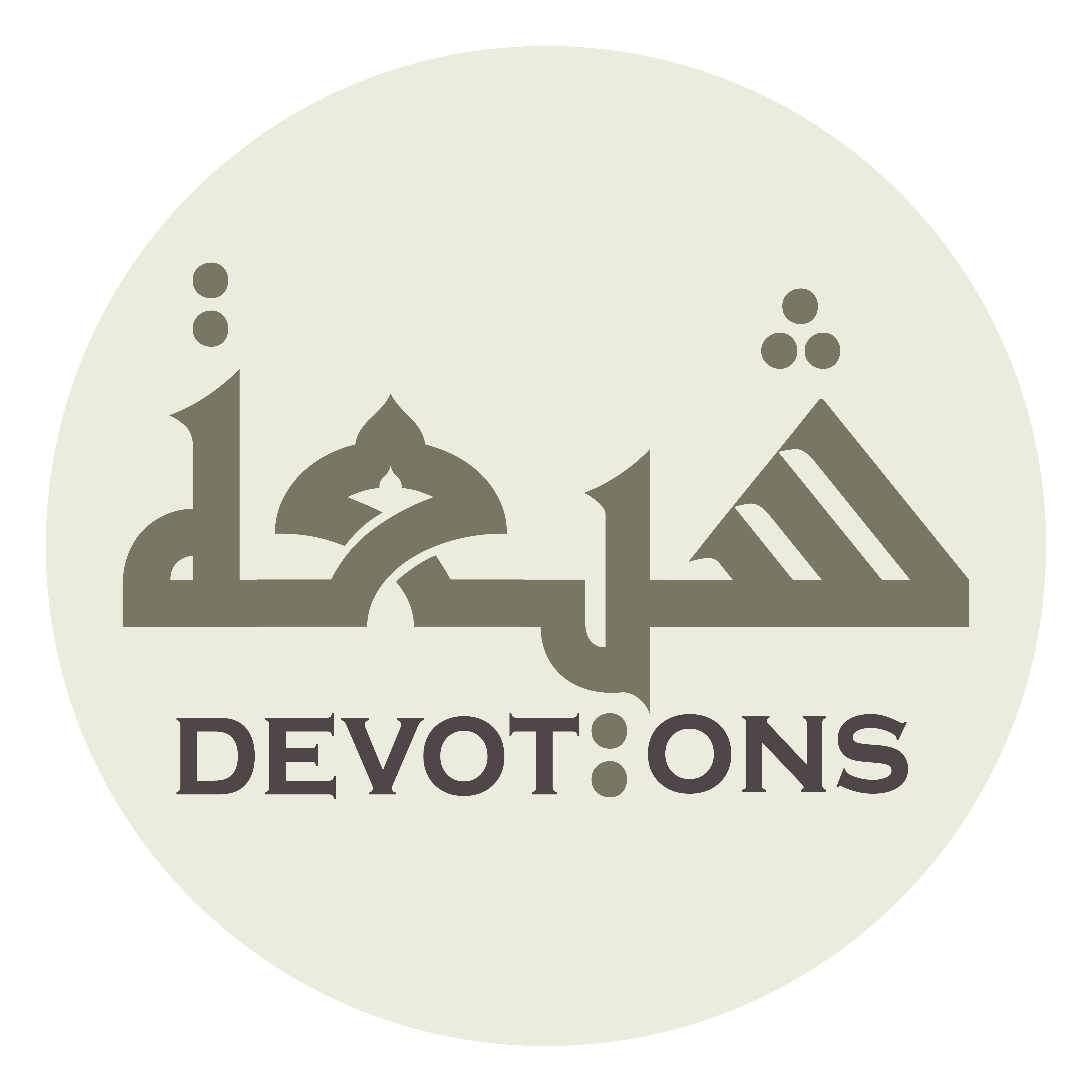 وَيَخْرُجُ الدَّمُ مِنْ تَحْتِ قِنَاعِهَا وَمِنْ مَحْمَلِهَا بِحَيْثُ يَرَى مَنْ حَوْلَهَا مِنَ الْأَعْدَاءُ

wayakhrujud damu min taḥti qinā`ihā wamin maḥmalihā biḥaythu yarā man ḥawlahā minal a`dā

and caused blood to flow from beneath her veil and from the howdah in the view of the enemies.
Ziarat Bibi Zainab
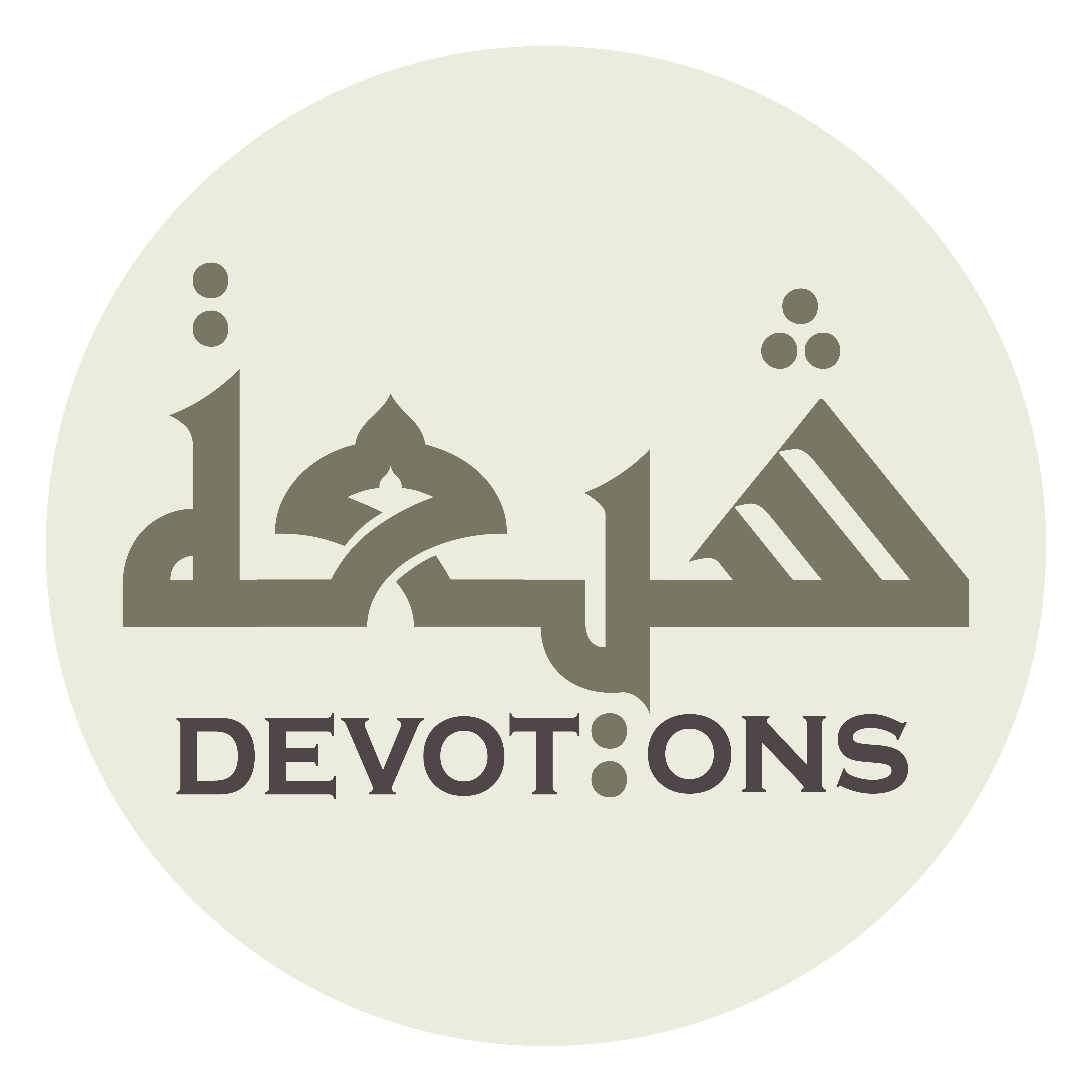 اَلسَّلاَمُ عَلَيْكِ يَا تَالِيَةَ المَعْصُوْمِ

as salāmu `alayki yā tāliyatal ma`ṣūm

Peace be upon you, O the representative of the Infallible Imam.
Ziarat Bibi Zainab
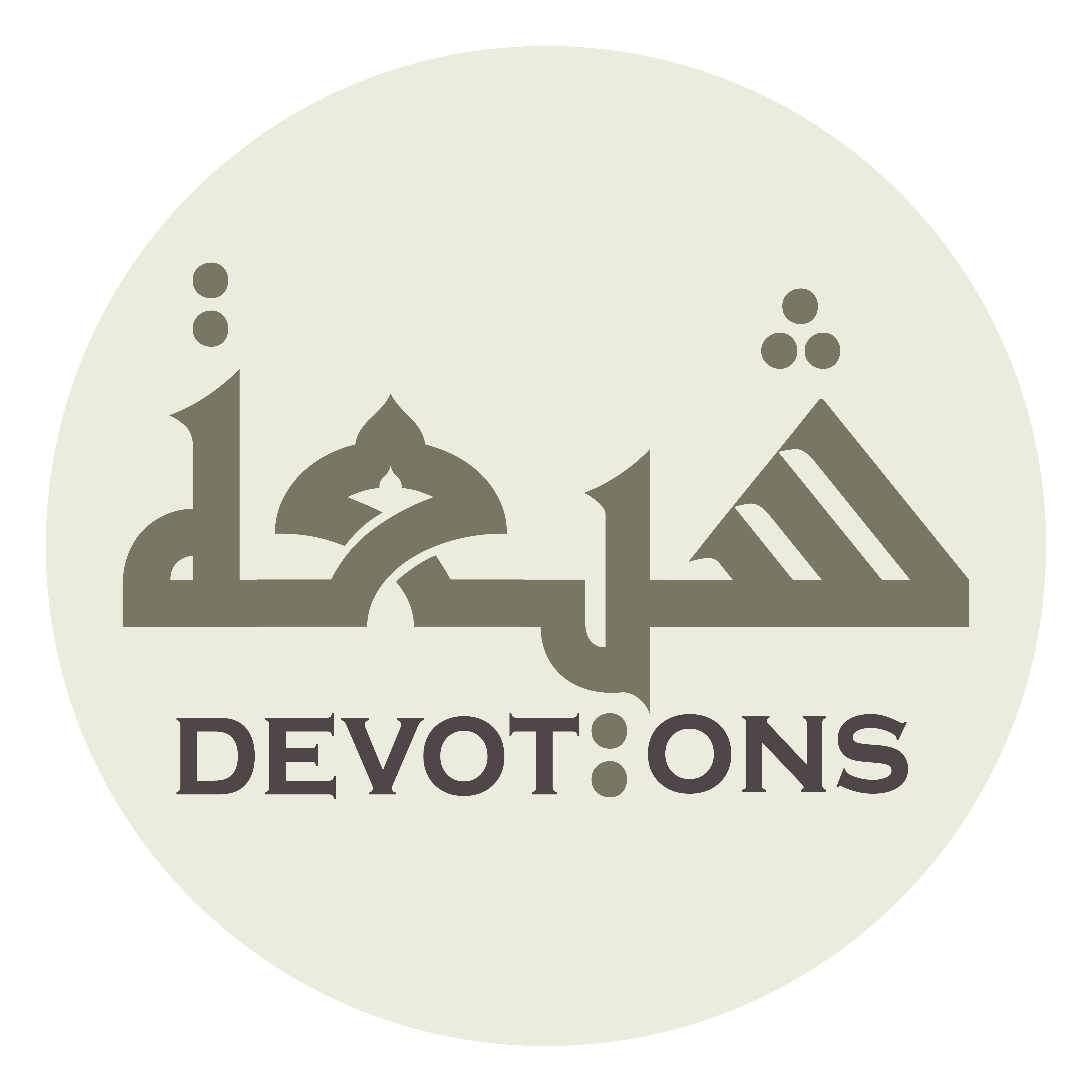 اَلسَّلاَمُ عَلَيْكِ يَا مُمْتَحَنَةُ فِيْ تَحَمُّلِ المَصَائِبِ كَالْحُسَيْنِ المَظْلُوْمِ

as salāmu `alayki yā mumtaḥanatu fī taḥammulil maṣā-ibi kalḥusaynil maẓlūm

Peace  be upon you, O you who were tested through patience against misfortunes, like that of al-Husayn the oppressed.
Ziarat Bibi Zainab
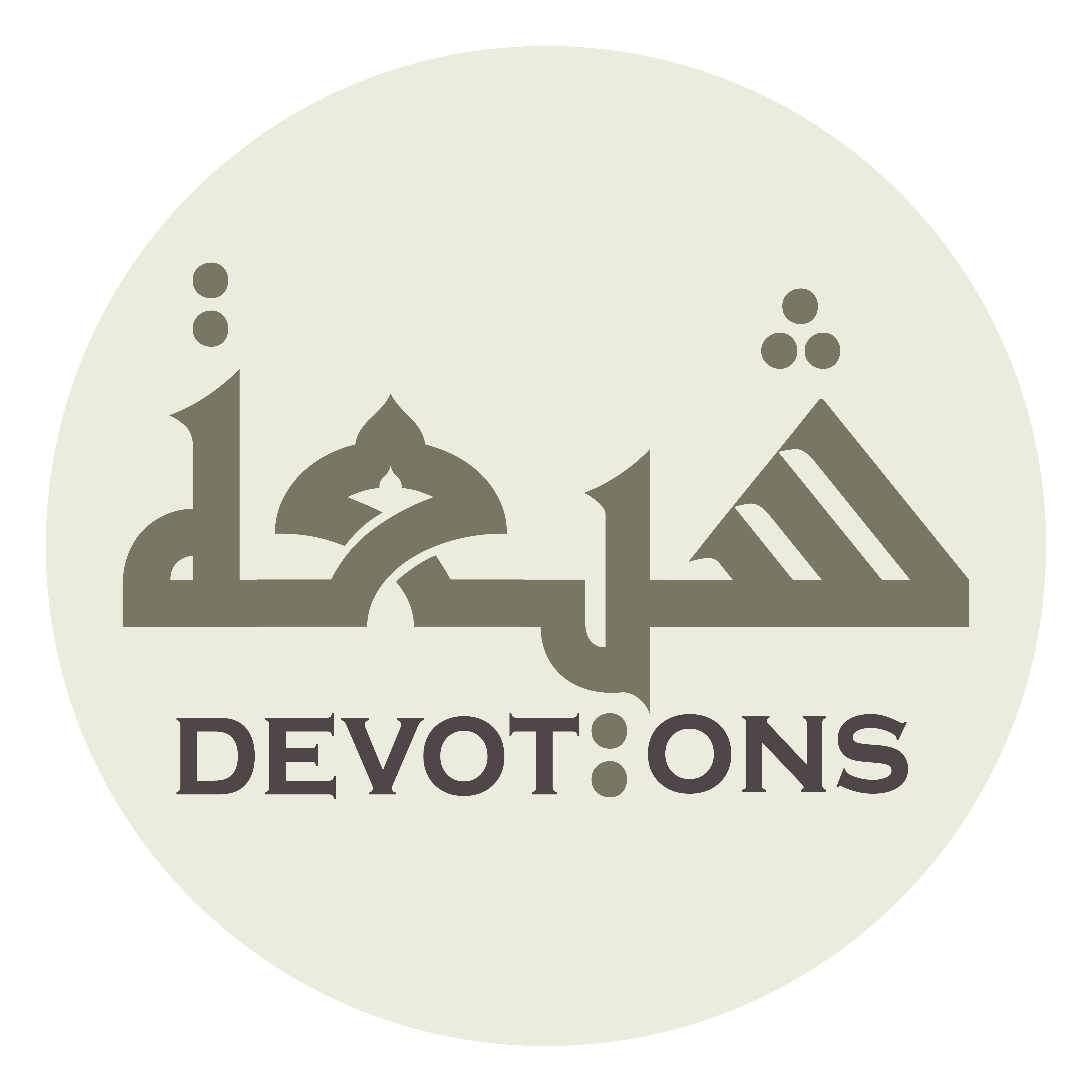 وَرَحْمَةُ اللَّهِ وَبَرَكَاتُهُ

waraḥmatullāhi wabarakātuh

Allah's Mercy and Blessings be upon you
Ziarat Bibi Zainab
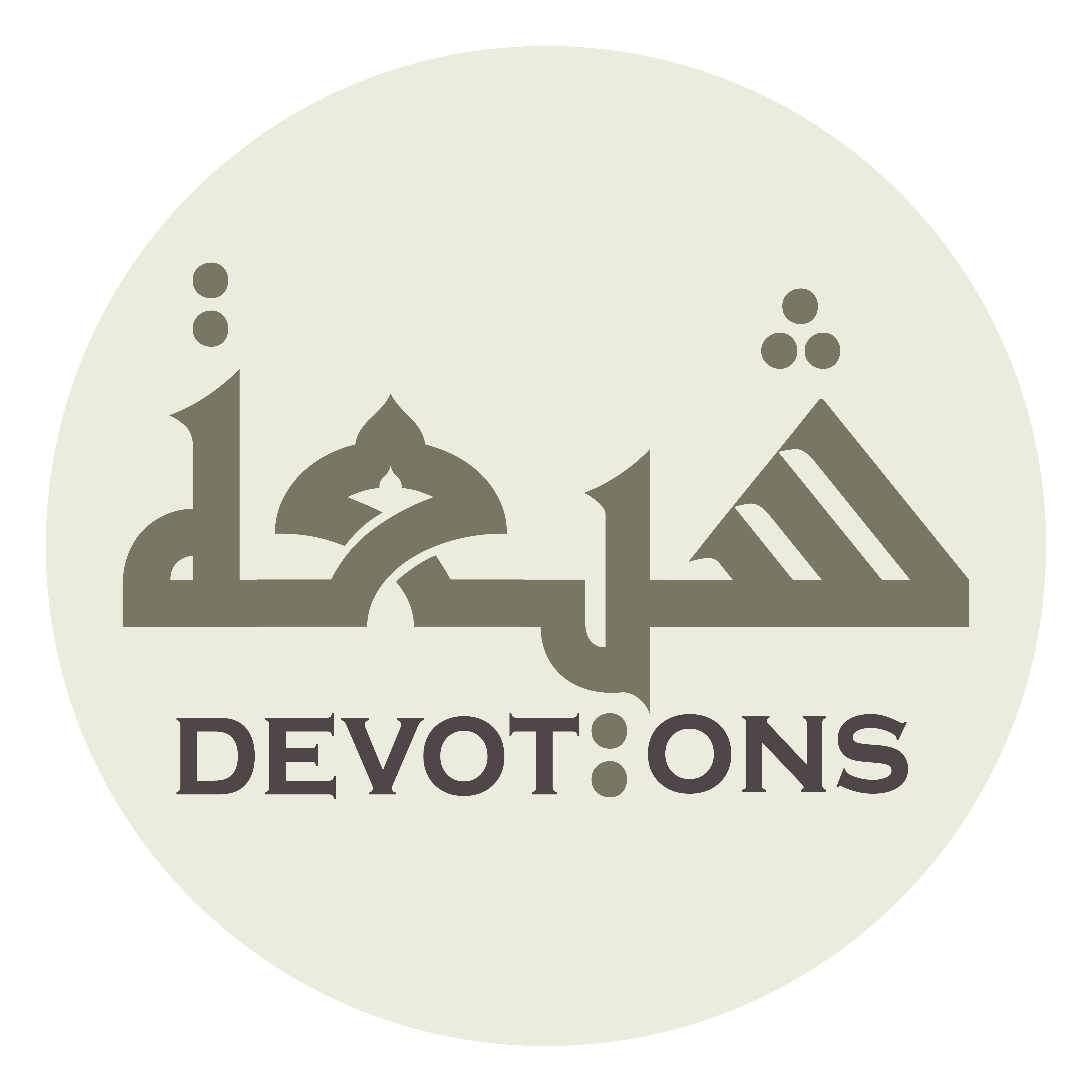 اَلسَّلاَمُ عَلَيْكِ أَيَّتُهَا البَعِيْدَةُ عَنِ الْاَوْطَانِ

as salāmu `alayki ayyatuhal ba`īdatu `anil awṭān

Peace be upon you who are far away from you home.
Ziarat Bibi Zainab
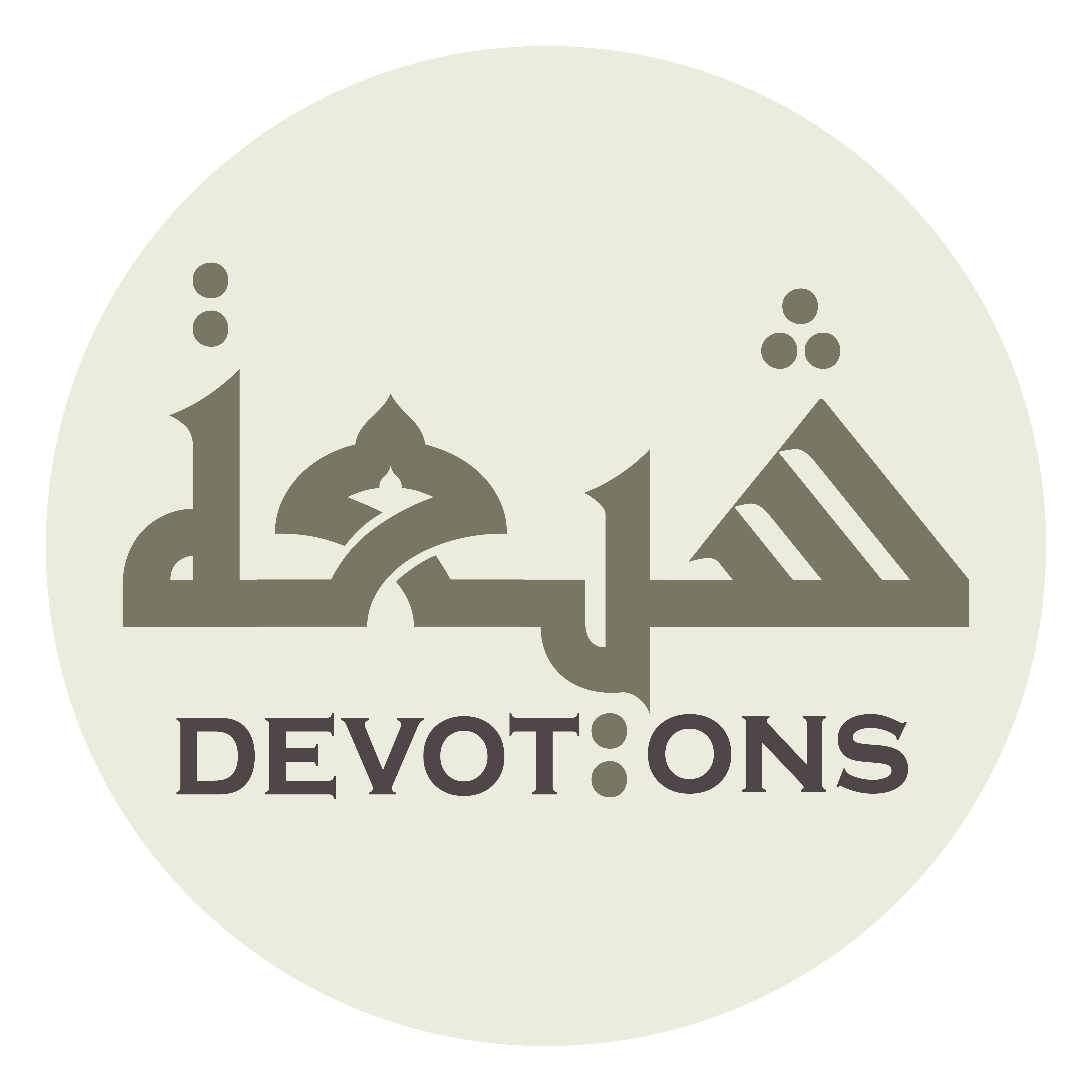 اَلسَّلاَمُ عَلَيْكِ أَيَّتُهَا الْاَسِيْرَةُ فِيْ البُلْدَانِ

as salāmu `alayki ayyatuhal asīratu fil buldān

Peace be upon you who were wandered as captive in cities.
Ziarat Bibi Zainab
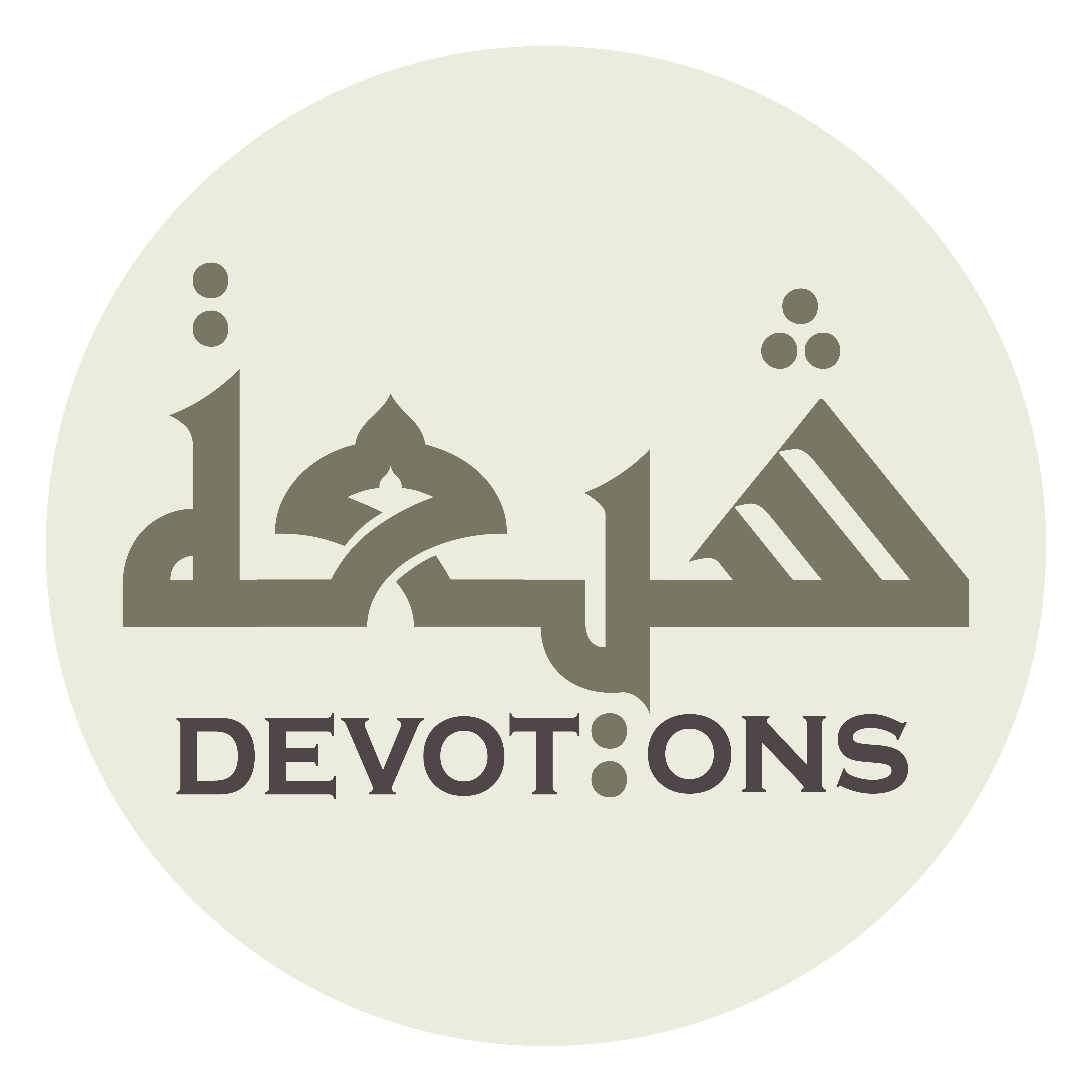 اَلسَّلاَمُ عَلَيْكِ أَيَّتُهَا المُتَحَيَّرَةُ فِيْ خَرَابَةِ الشَّامِ

as salāmu `alayki ayyatuhal mutaḥayyaratu fī kharābatish shām

Peace be upon you when you were bewildered in that ruined place in Syria
Ziarat Bibi Zainab
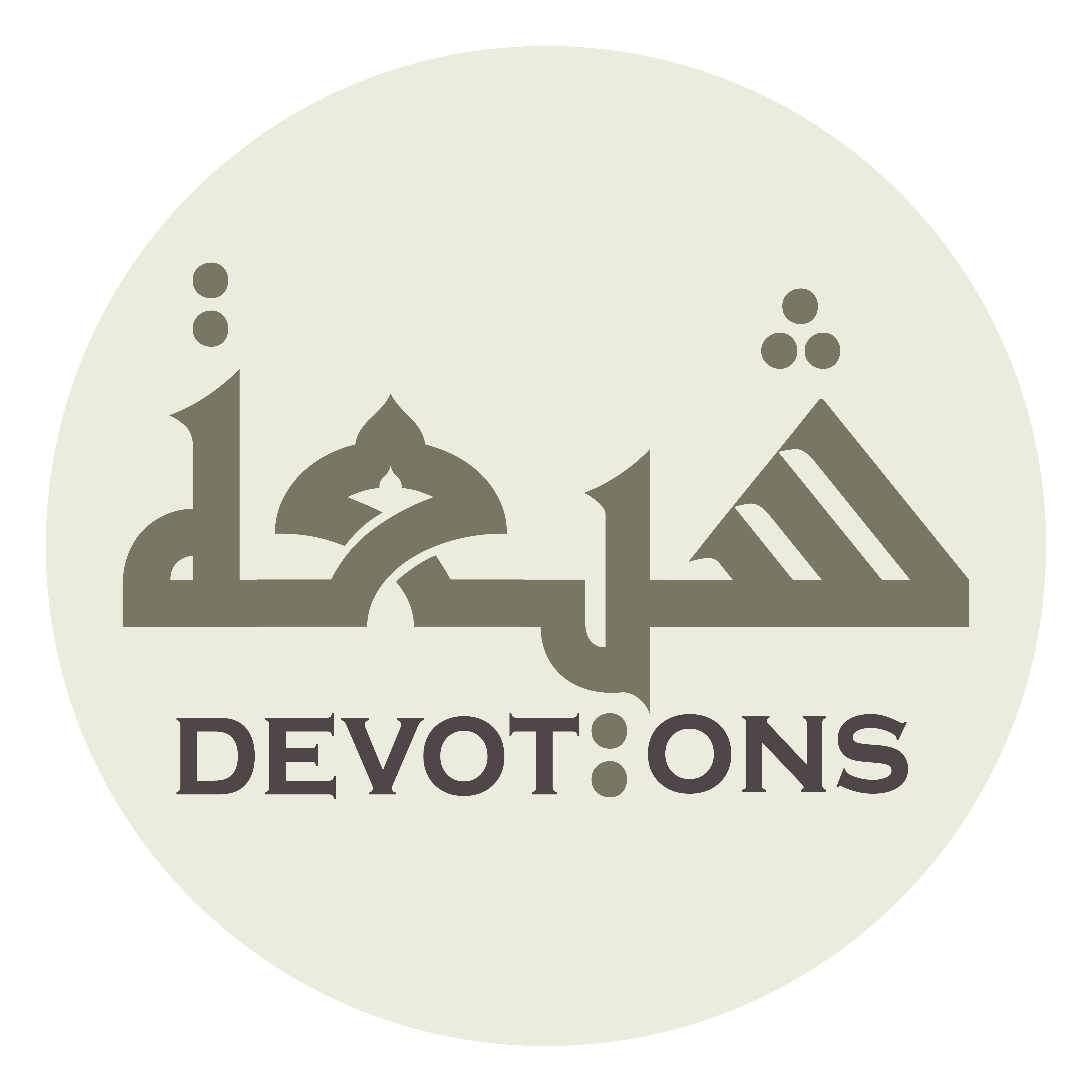 اَلسَّلاَمُ عَلَيْكِ أَيَّتُهَا المُتَحَيَّرَةُ فِيْ وُقُوْفِكِ عَلَى جَسَدِ سَيِّدِ الشُّهَدَاءِ

as salāmu `alayki ayyatuhal mutaḥayyaratu fī wuqūfiki `alā jasadi sayyidish shuhadā

Peace be upon you when you were bewildered as you stood by the (severed) body of the Chief of Martyrs
Ziarat Bibi Zainab
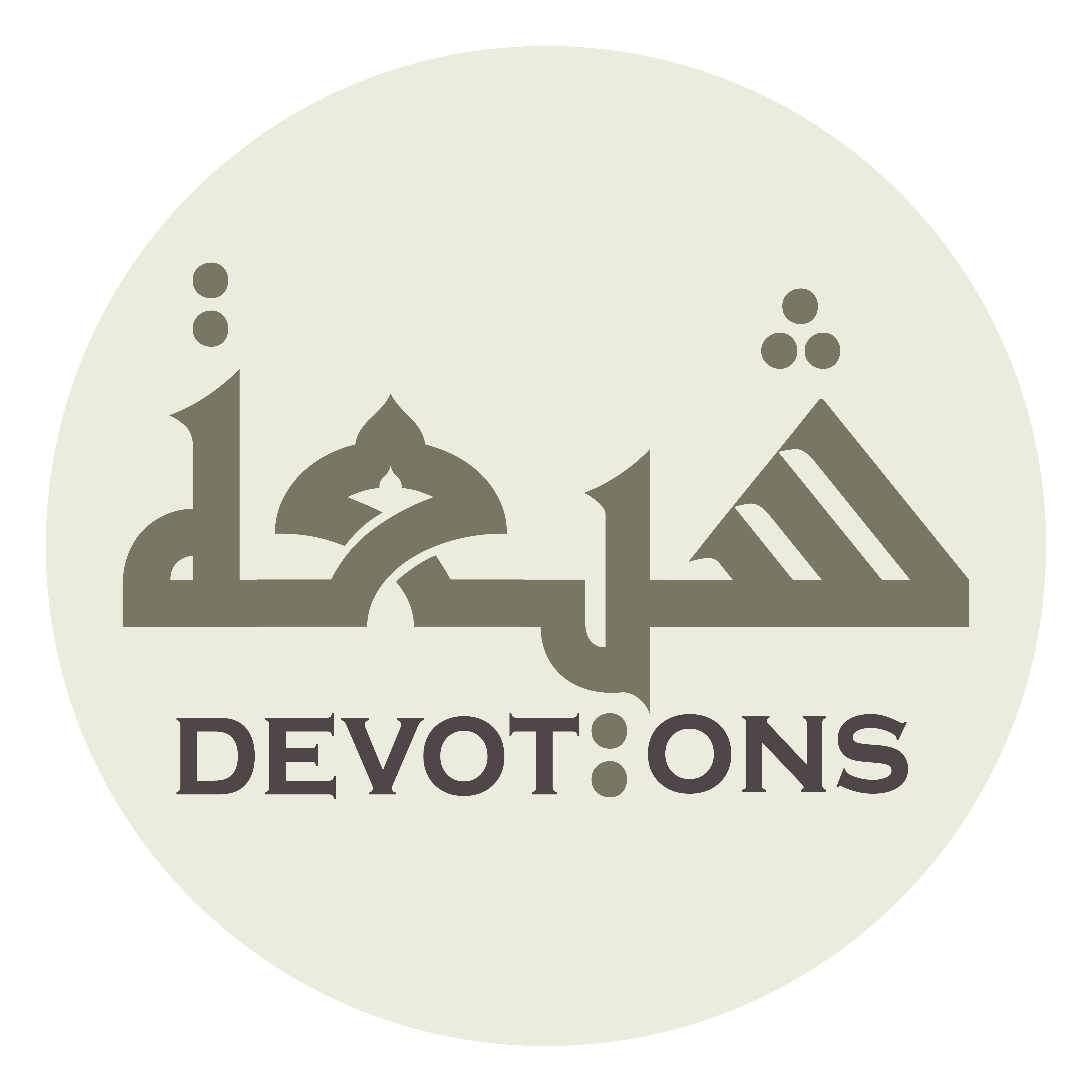 وَخَاطَبْتِ جَدَّكِ رَسُوْلَ اللَّهِ صَلَّى اللَّهُ عَلَيْهِ وَ آلِهِ بِهٰذَا النِّدَاءِ

wakhāṭabti jaddaki rasūlallāhi ṣallallāhu `alayhi wa ālihi bihādhan nidā

and called at your grandfather; the Messenger of Allah, may Allah bless him and his family, saying,
Ziarat Bibi Zainab
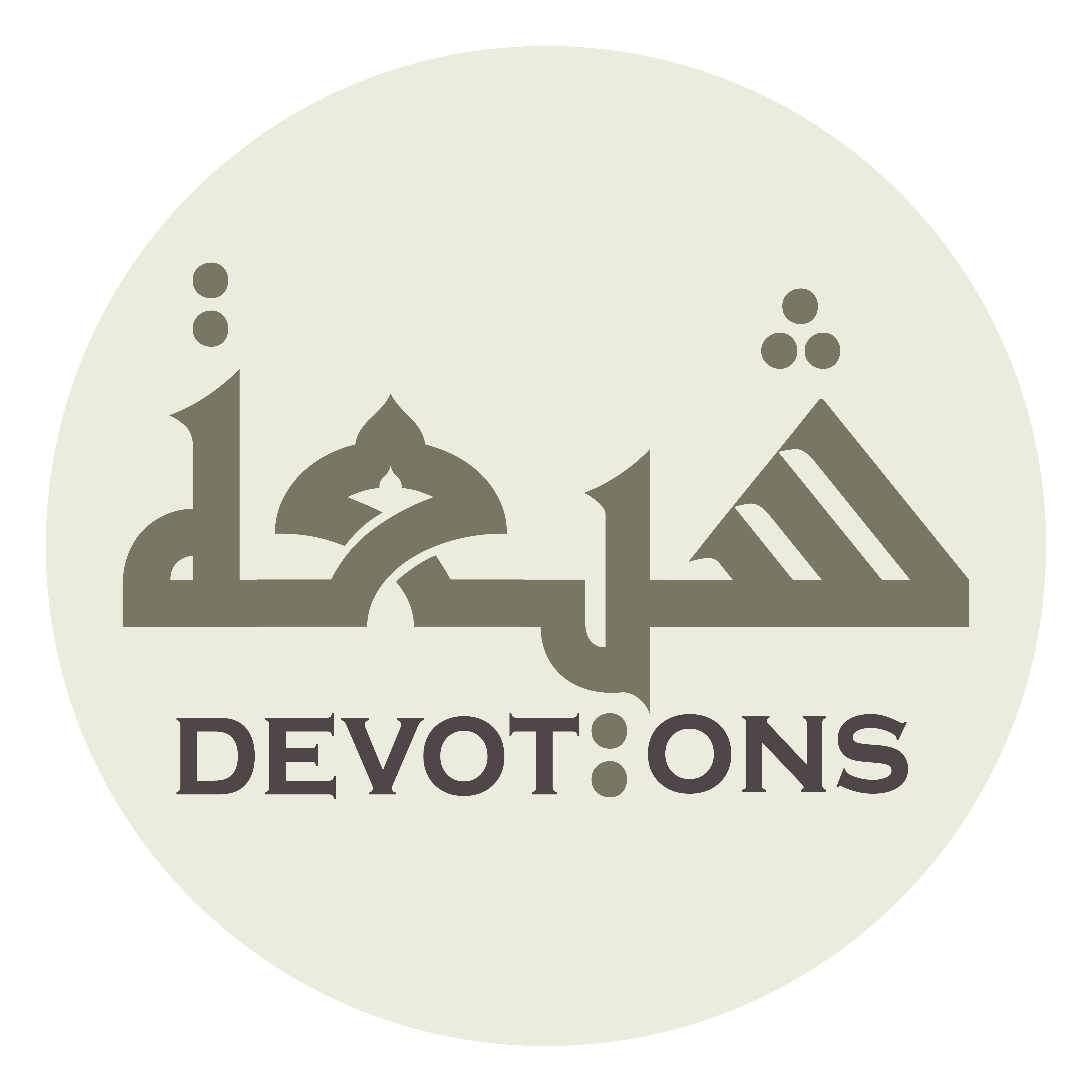 صَلَّى عَلَيْكَ مَلَائِكَةُ السَّمَاءِ

ṣallā `alayka malā-ikatus samā

Oh, Muhammad! May the angels in the Heavens bless you!
Ziarat Bibi Zainab
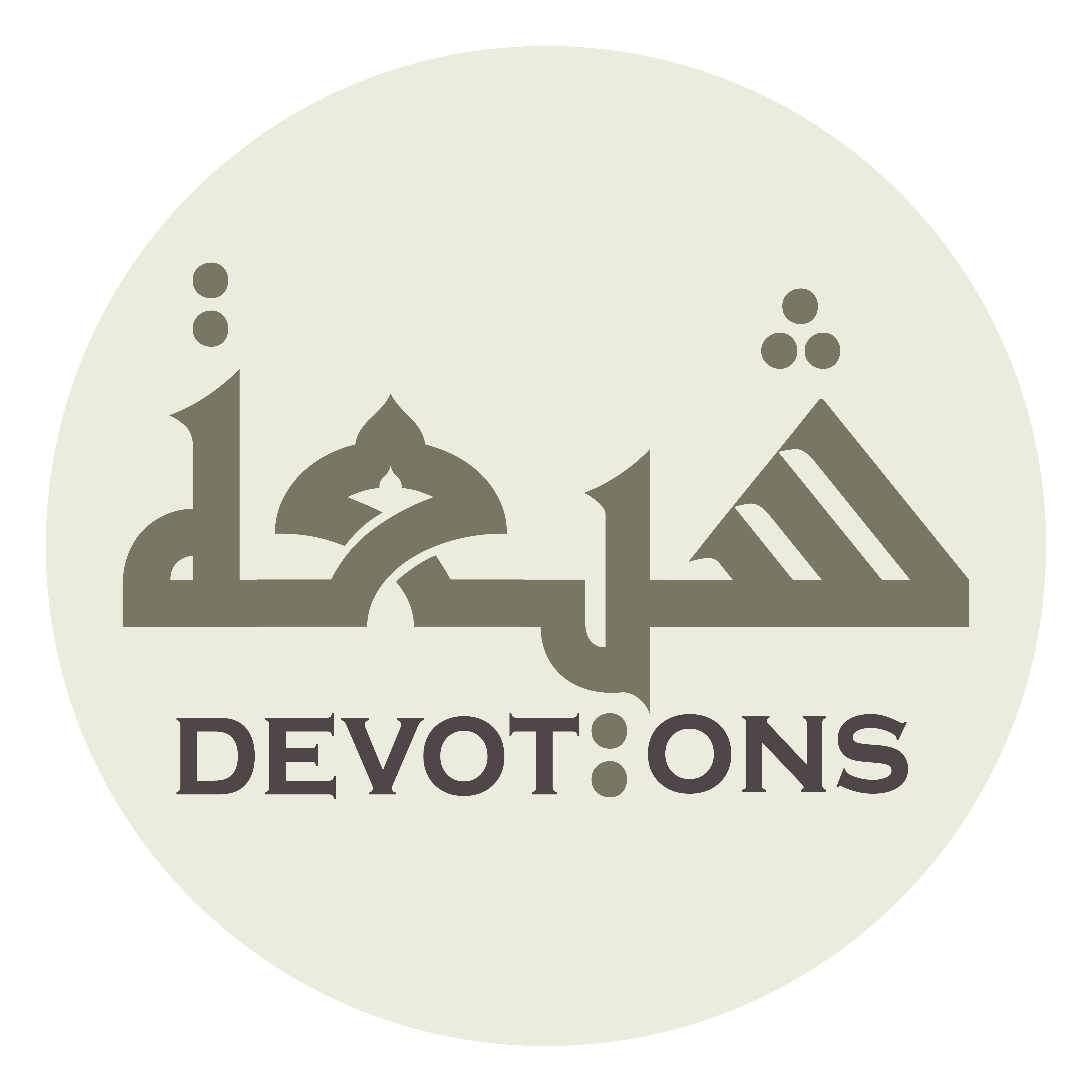 هٰذَا حُسَيْنٌ بِالْعَرَاءِ مَسْلُوْبُ العِمَامَةِ وَالرِّدَاءِ

hādhā ḥusaynun bil `arā-i maslūbul `imāmati war ridā

This is Husayn under the open sky! His turban and his clothes are stripped!
Ziarat Bibi Zainab
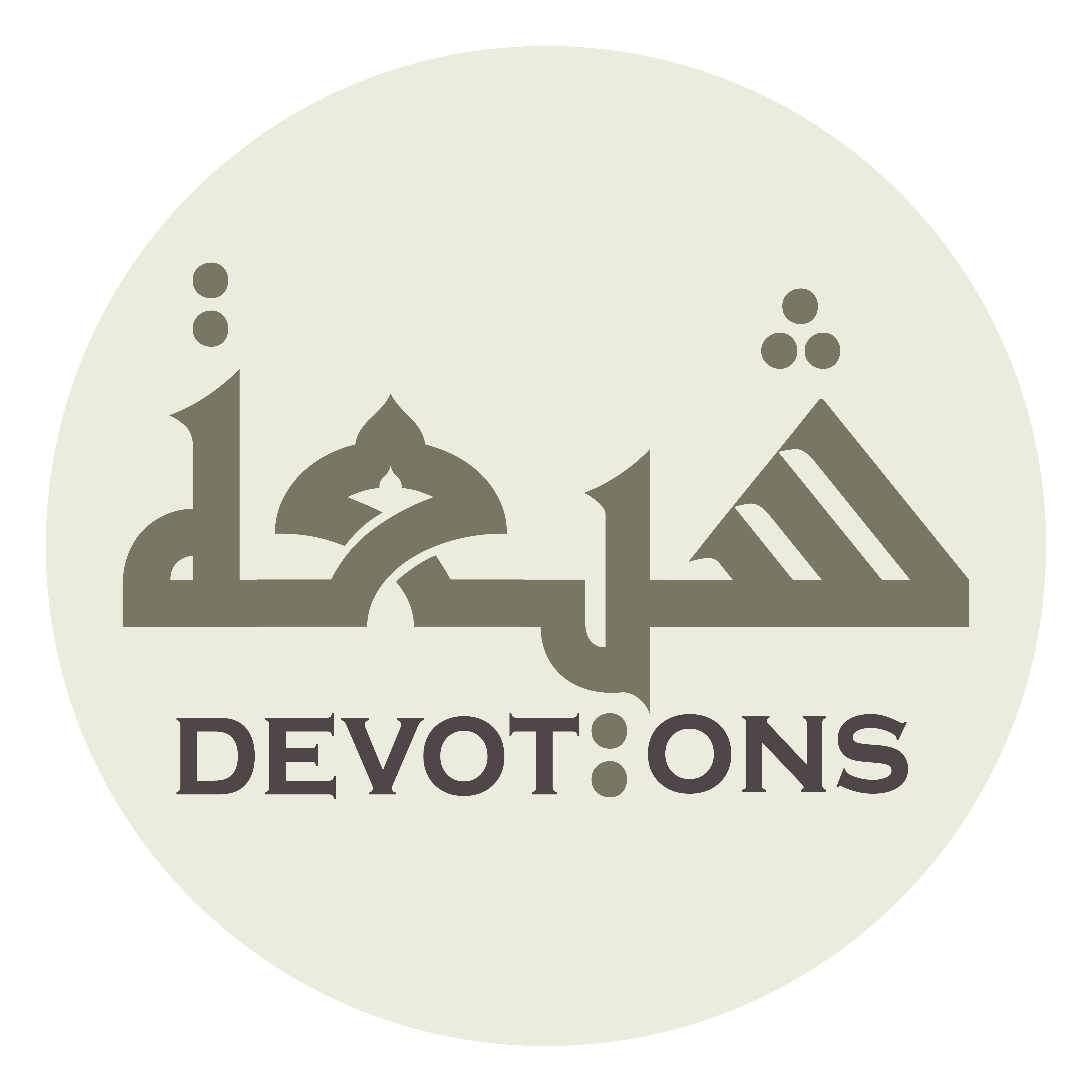 مُقَطَّعُ الْاَعْضَاءِ

muqaṭṭa`ul a`ḍā

His limbs are severed!
Ziarat Bibi Zainab
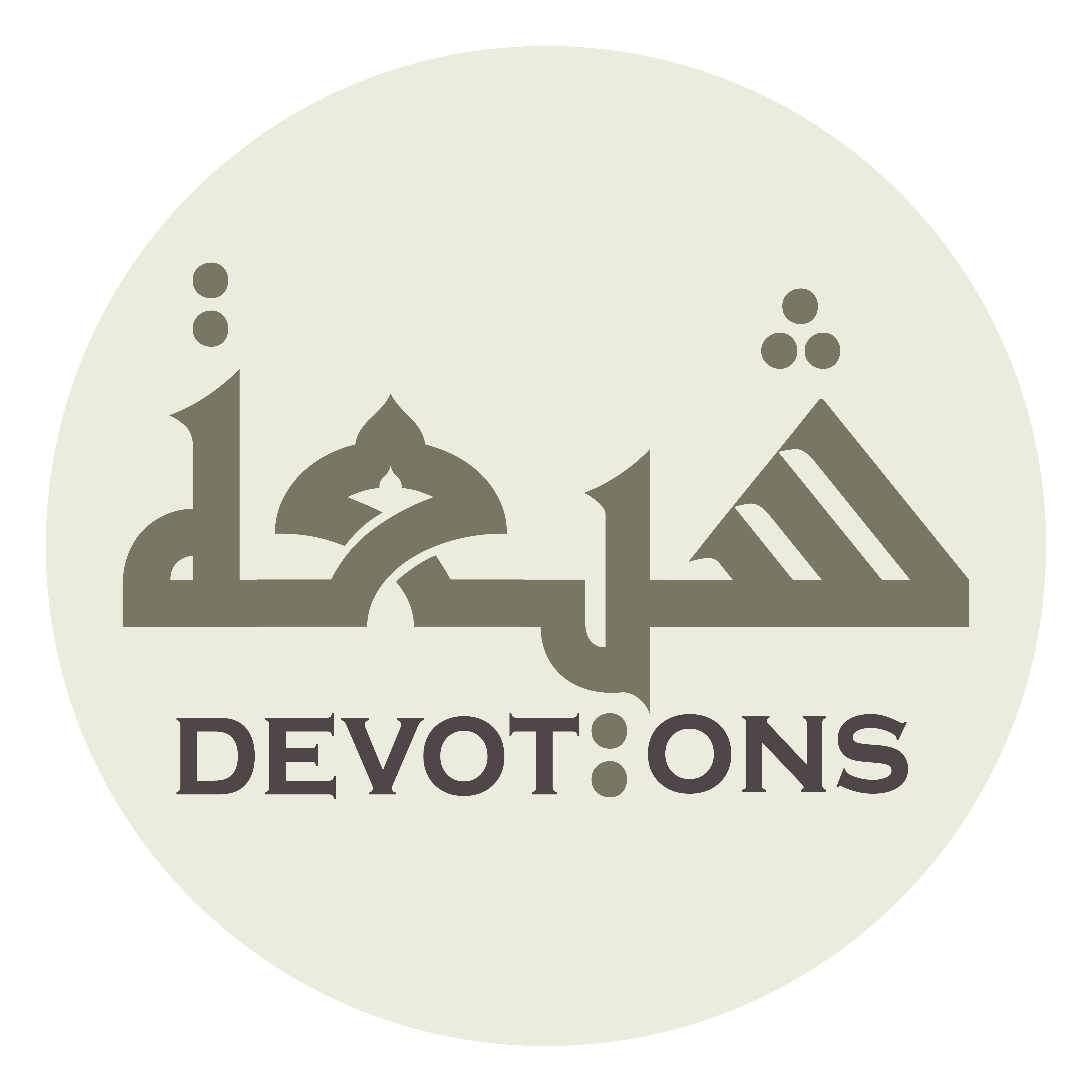 وَبَنَاتُكَ سَبَايَا

wabanātuka sabāyā

And your daughters are taken captives!
Ziarat Bibi Zainab
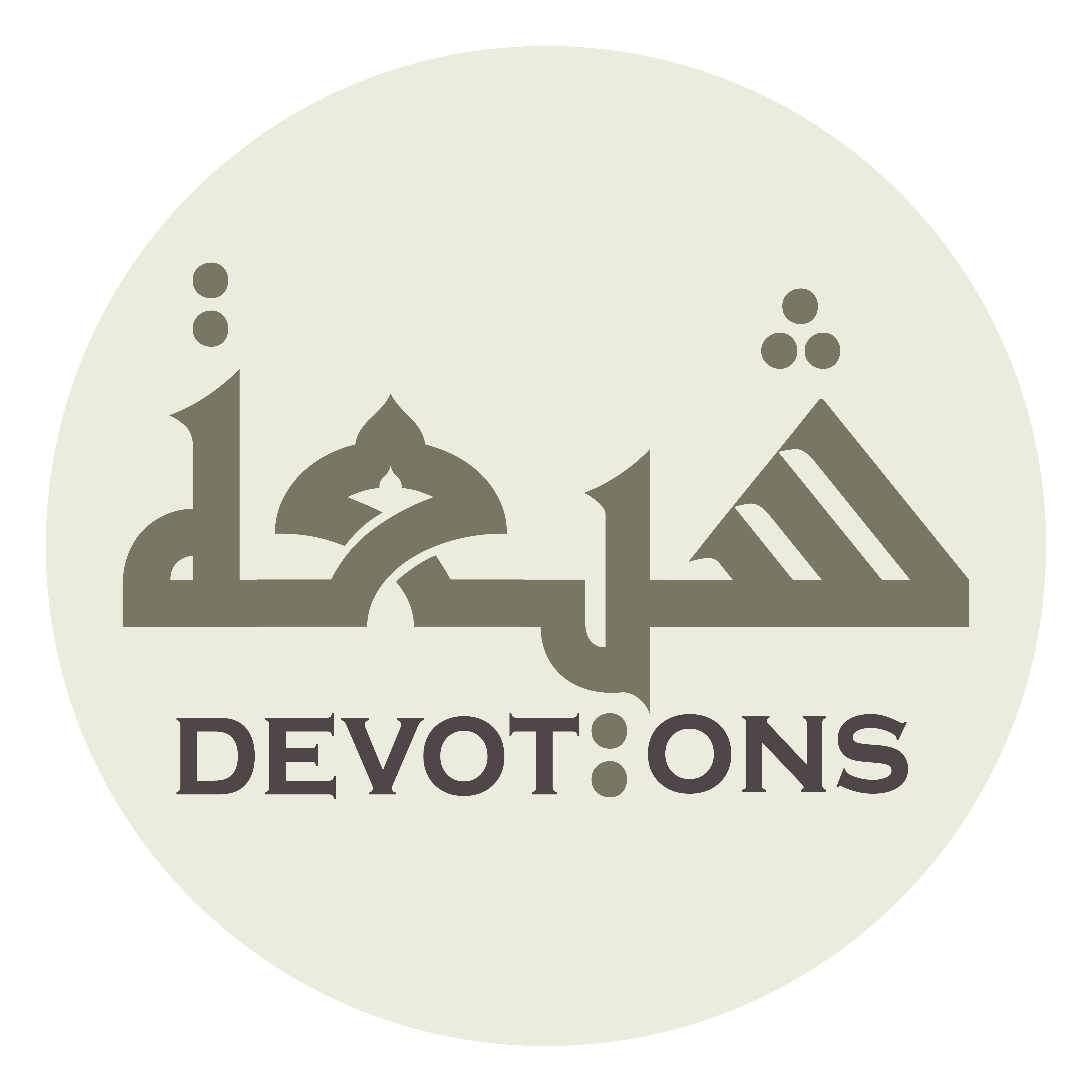 وَإِلَى اللَّهِِ المُشْتَكَى

wa-ilallāhil mushtakā

Complaining (about this) is only to Allah.
Ziarat Bibi Zainab
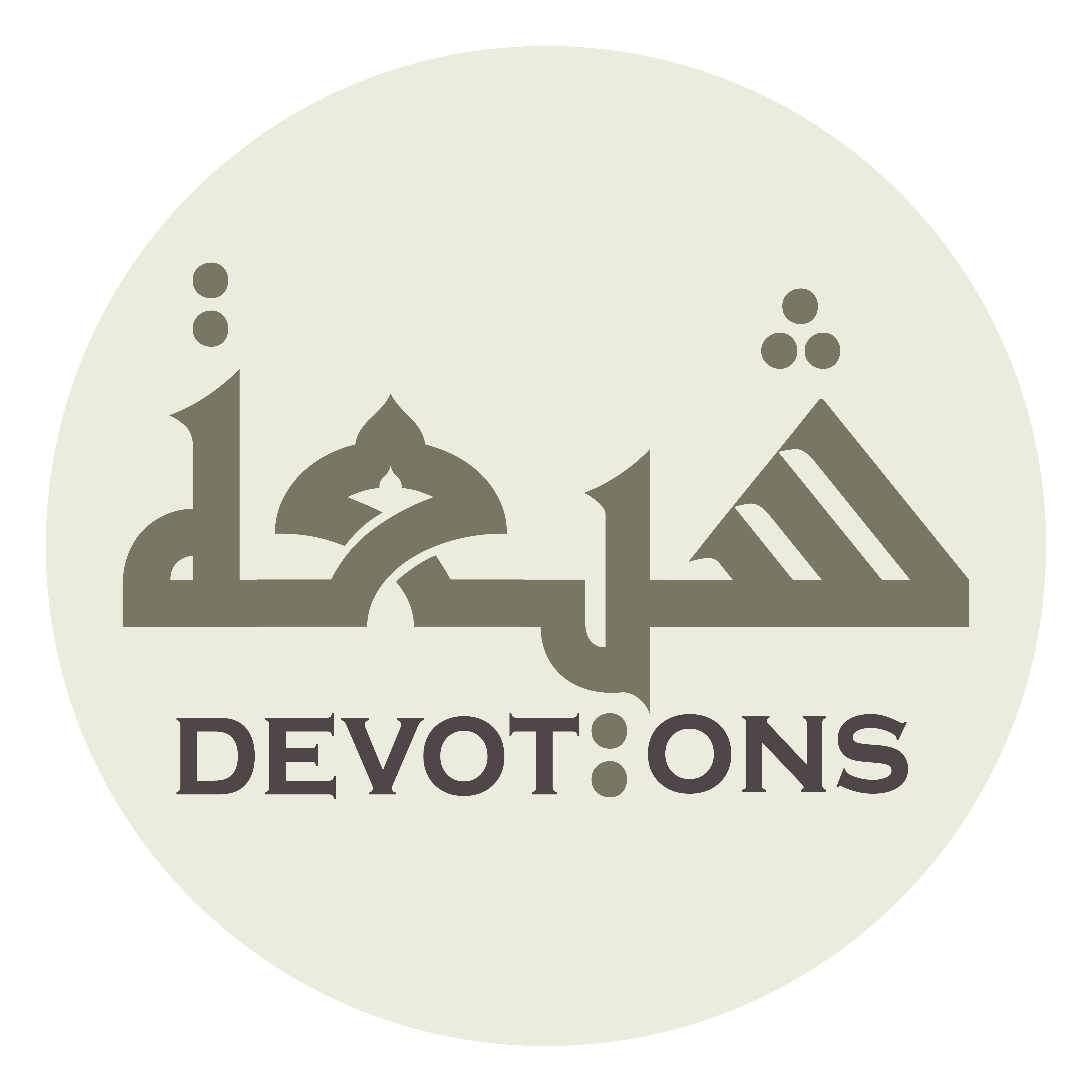 وَقَالَتْ

waqālat

You also said,
Ziarat Bibi Zainab
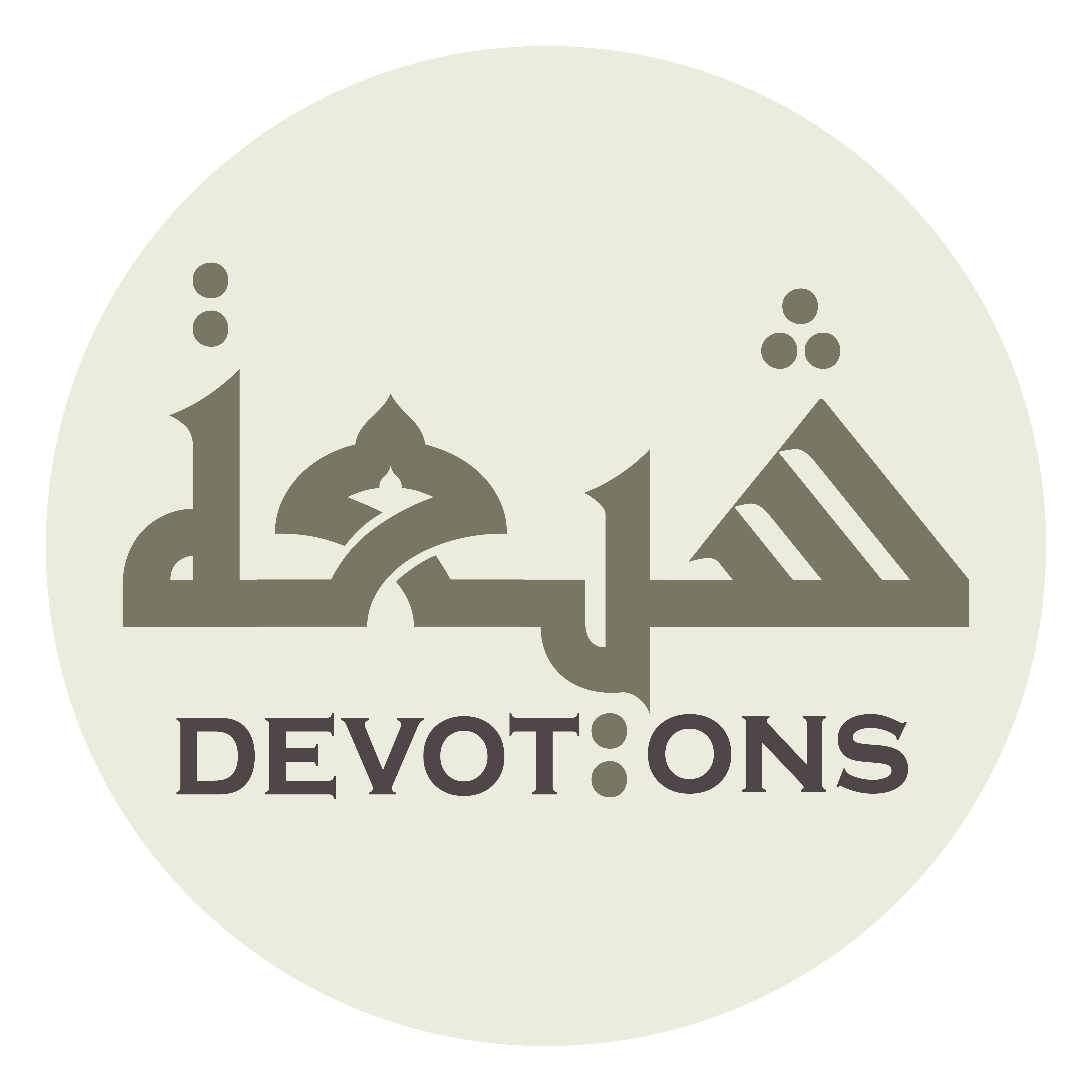 يَا مُحَمَّدُ هٰذَا حُسَيْنٌ تَسْفِيْ عَلَيْهِ رِيْحُ الصَّبَا

yā muḥammadu hādhā ḥusaynun tasfī `alayhi rīḥuṣ ṣabā

"O Muhammad! This is Husayn! Winds are blowing his body!
Ziarat Bibi Zainab
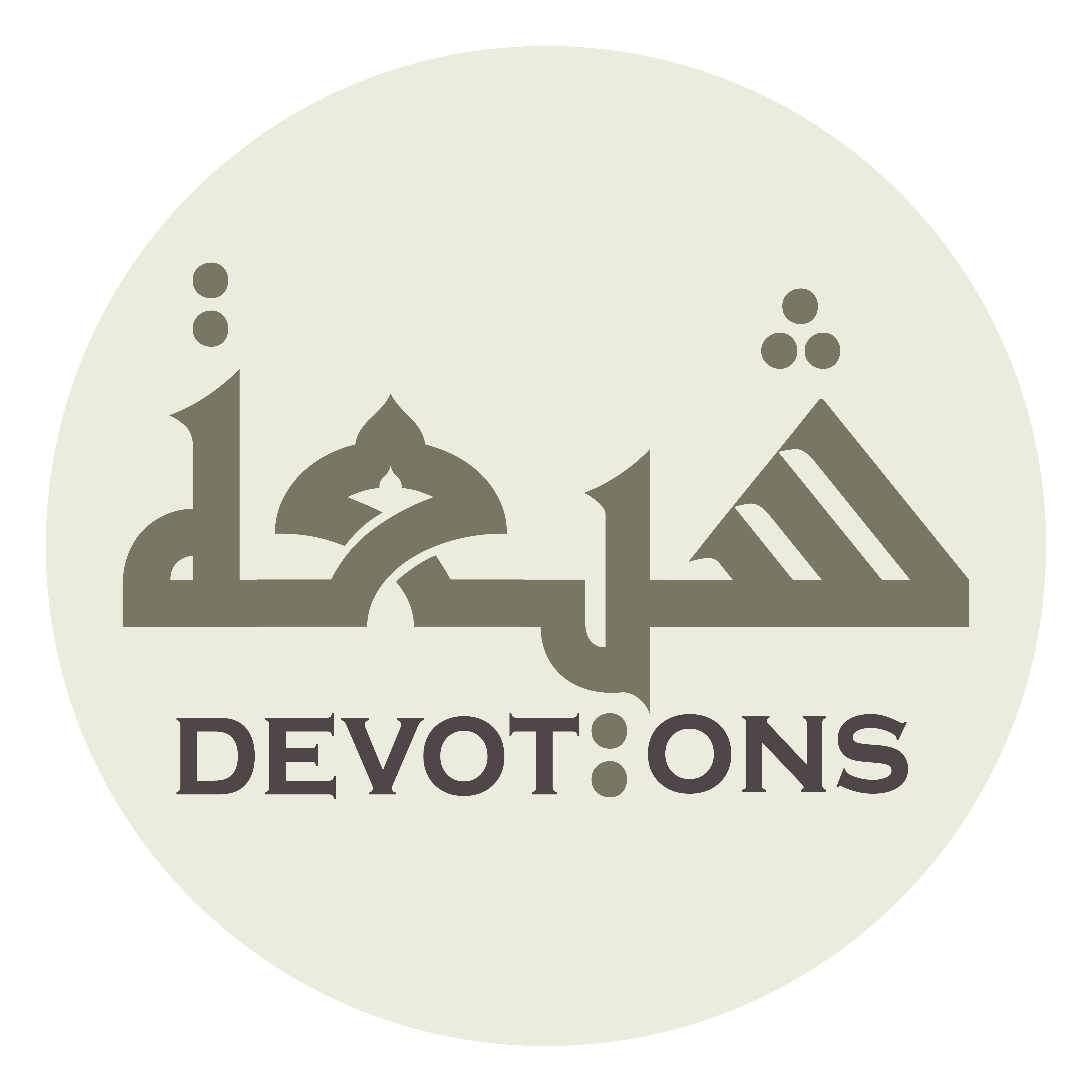 جَذُوْذَ الرَّأْسِ مِنَ الْقَفَا

jadhūdhar ra-si minal qafā

His head is cutt off from the back!
Ziarat Bibi Zainab
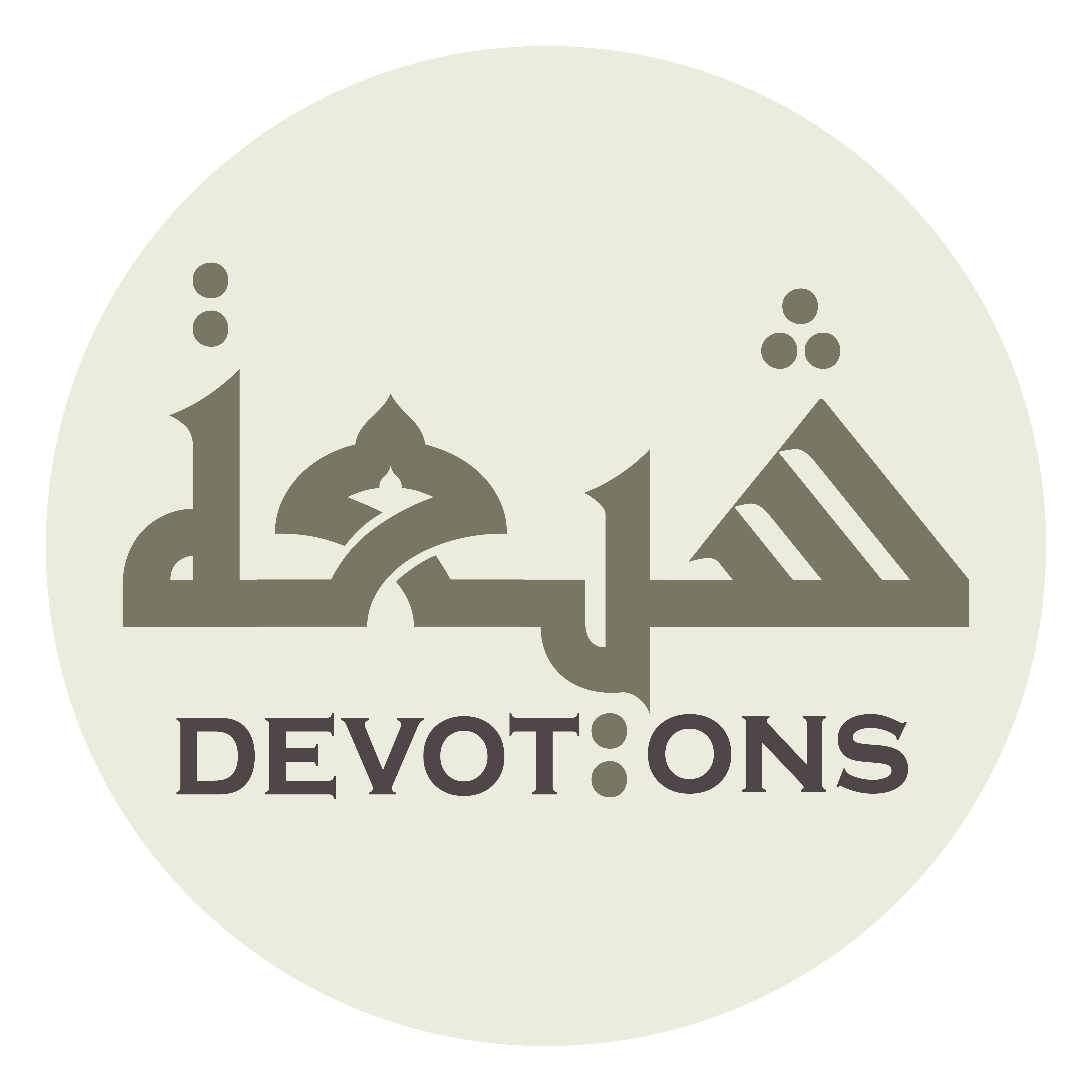 قَتِيْلَ أَوْلَادِ الْبِغَا

qatīla awlādil bighā

He is being killed by sons of wrongdoers !
Ziarat Bibi Zainab
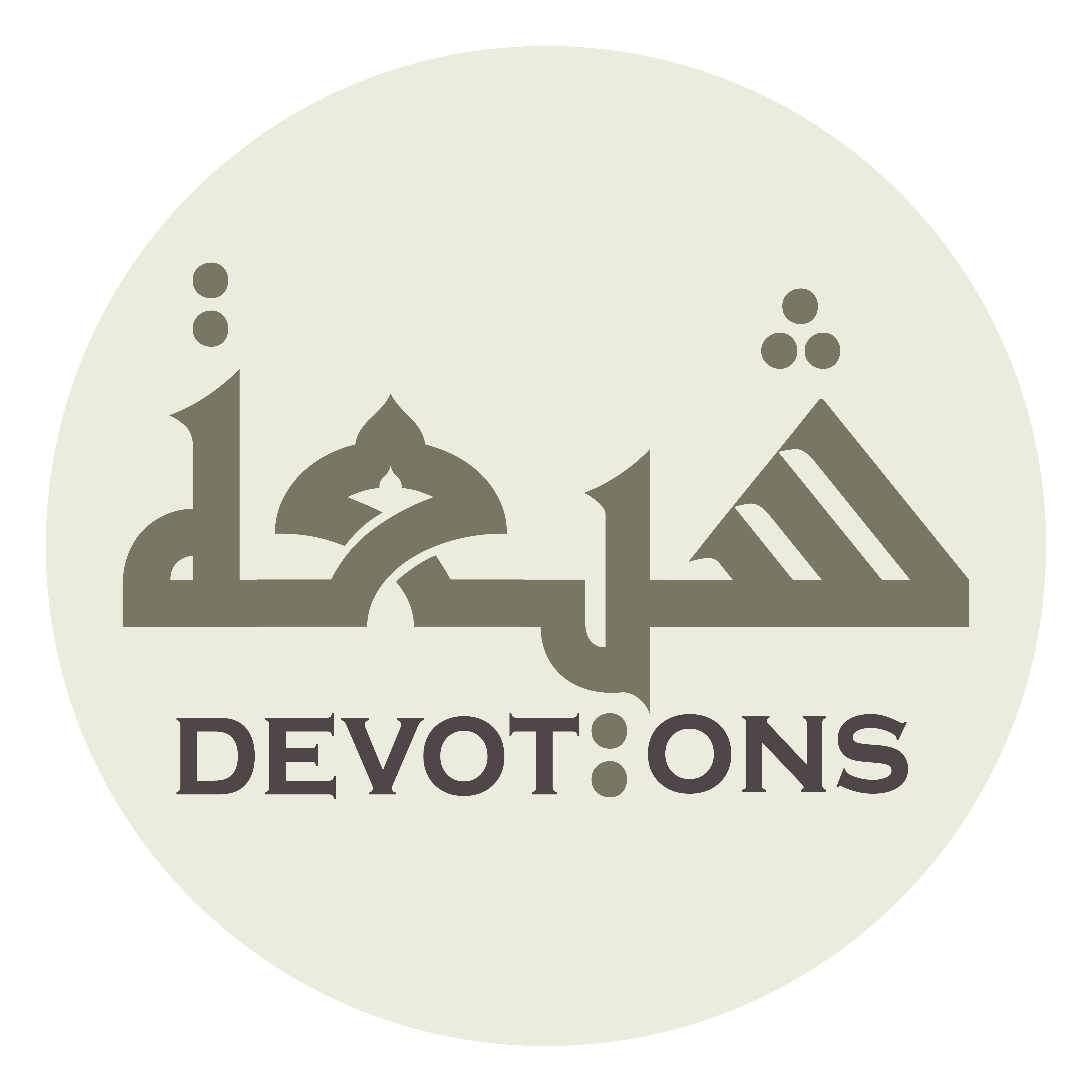 وَ احُزْنَاهُ عَلَيْكَ يَا أَبَا عَبْدِ اللَّه

waḥuznāhu `alayka yā abā `abdillāh

Oh, for my grief for you, Abu Abdullah!
Ziarat Bibi Zainab
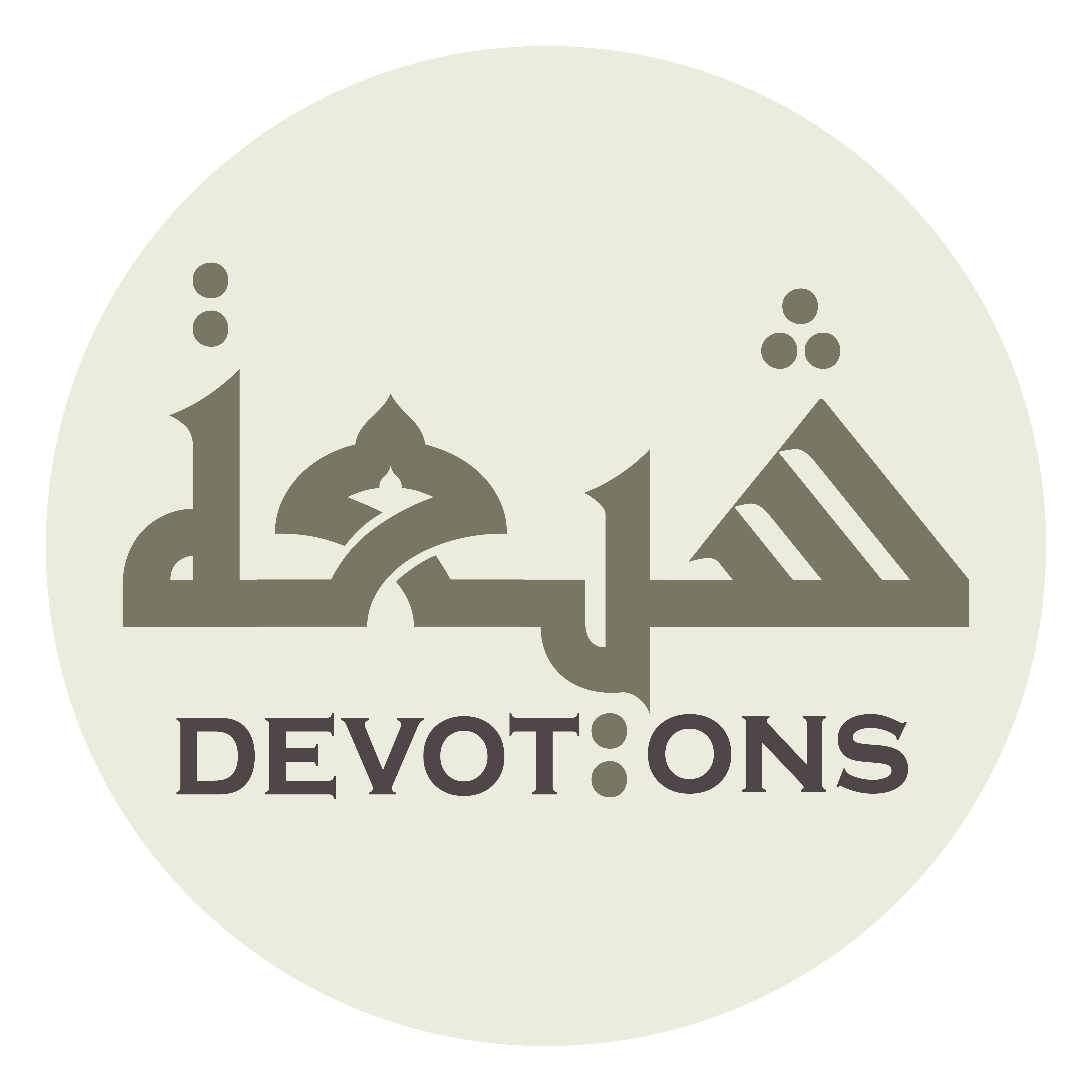 اَلسَّلاَمُ عَلَيْكِ يَا مَنْ تَهَيَّجَ قَلْبُهَا لِلْحُسَيْنِ

as salāmu `alayki yā man tahayyaja qalbuhā lilḥusayn

Peace be upon you whose heart cried out for al-Husayn;
Ziarat Bibi Zainab
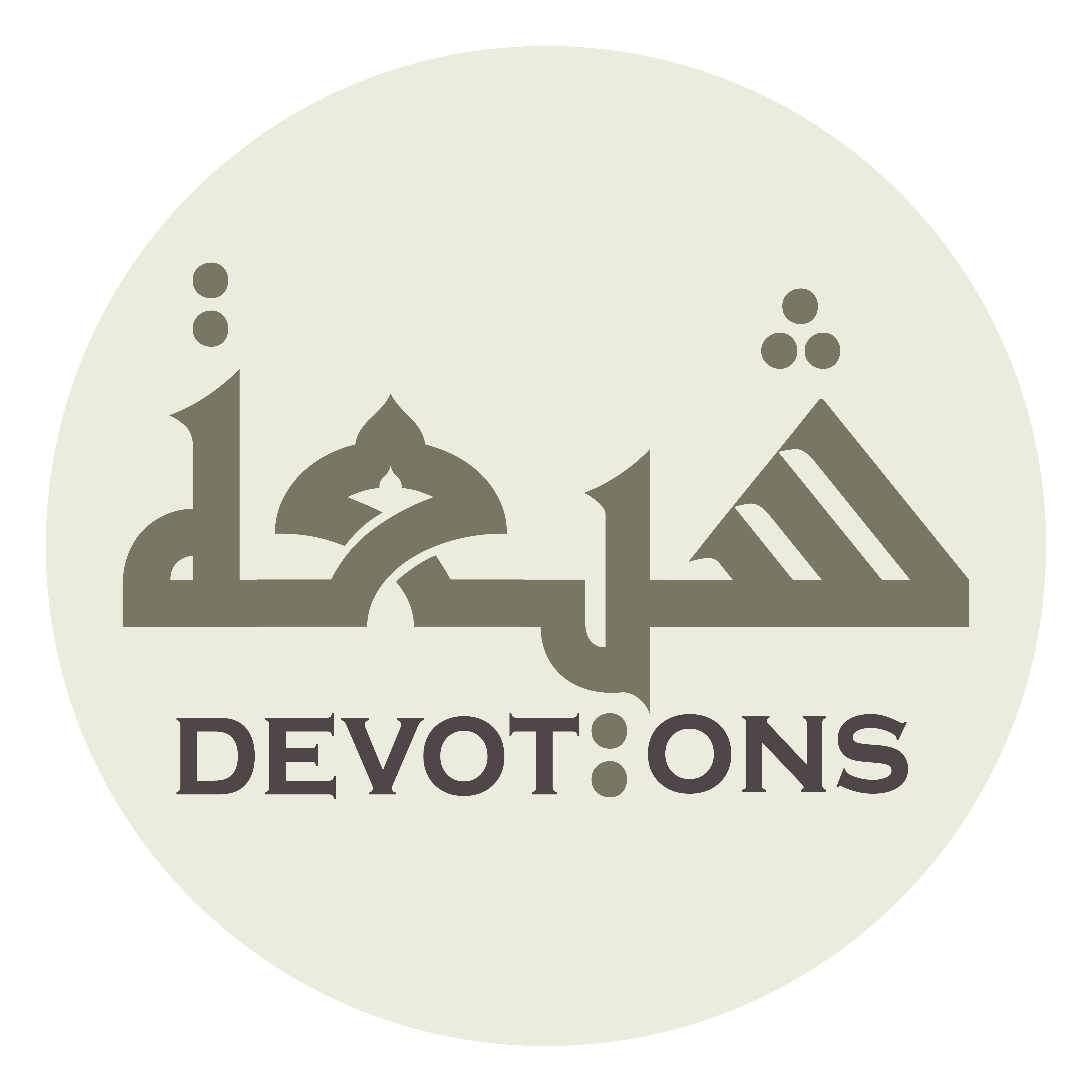 اَلمَظْلُوْمِ العُرْيَانِ المَطْرُوْحِ عَلَى الثَّرَى

al maẓlūmil `ur-yānil maṭrūḥi `alath tharā

the oppressed, the stripped, and the threwn on dust,
Ziarat Bibi Zainab
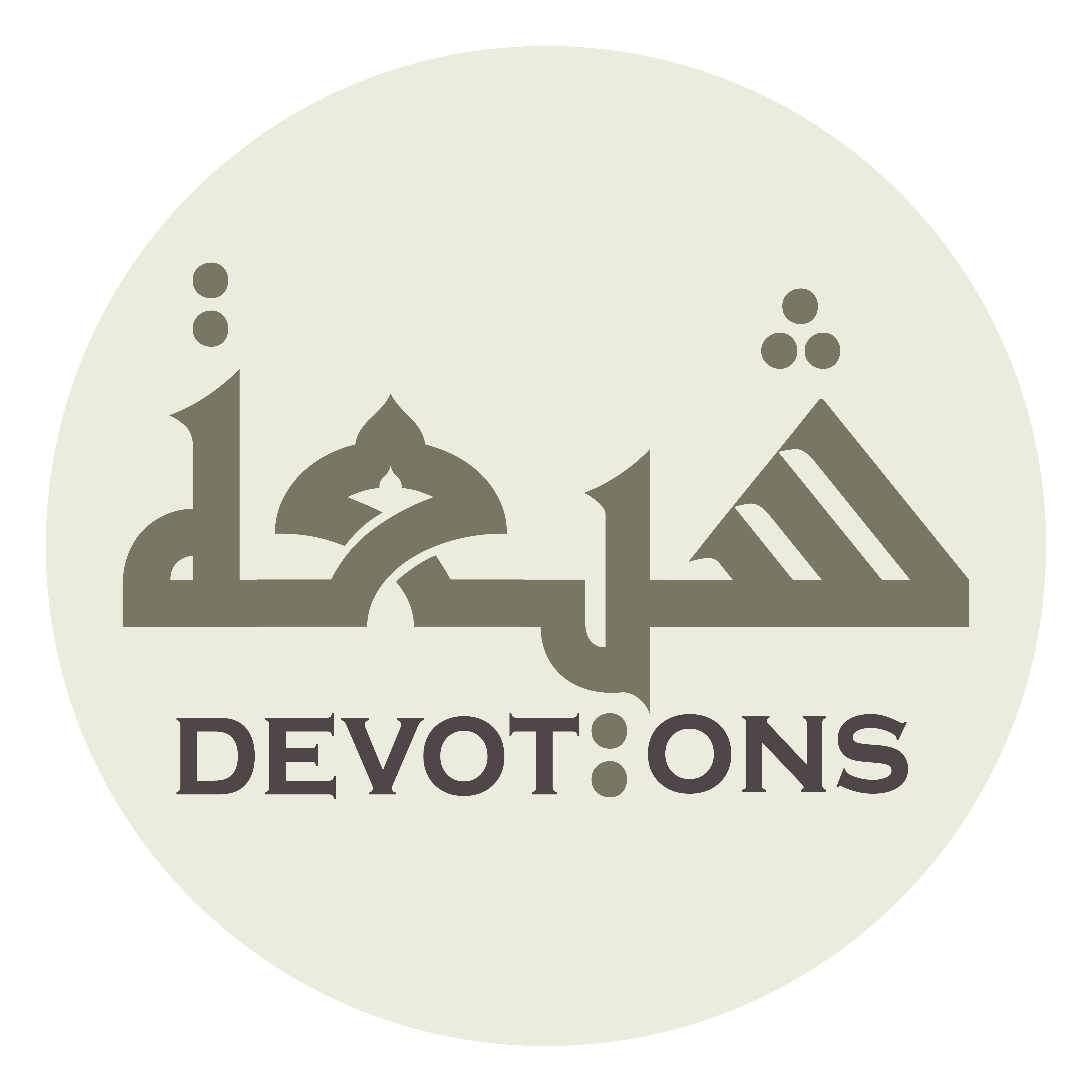 وَقَالَتْ بِصَوْتٍ حَزِيْنٍ

waqālat biṣawtin ḥazīn

and you said in a sad tone,
Ziarat Bibi Zainab
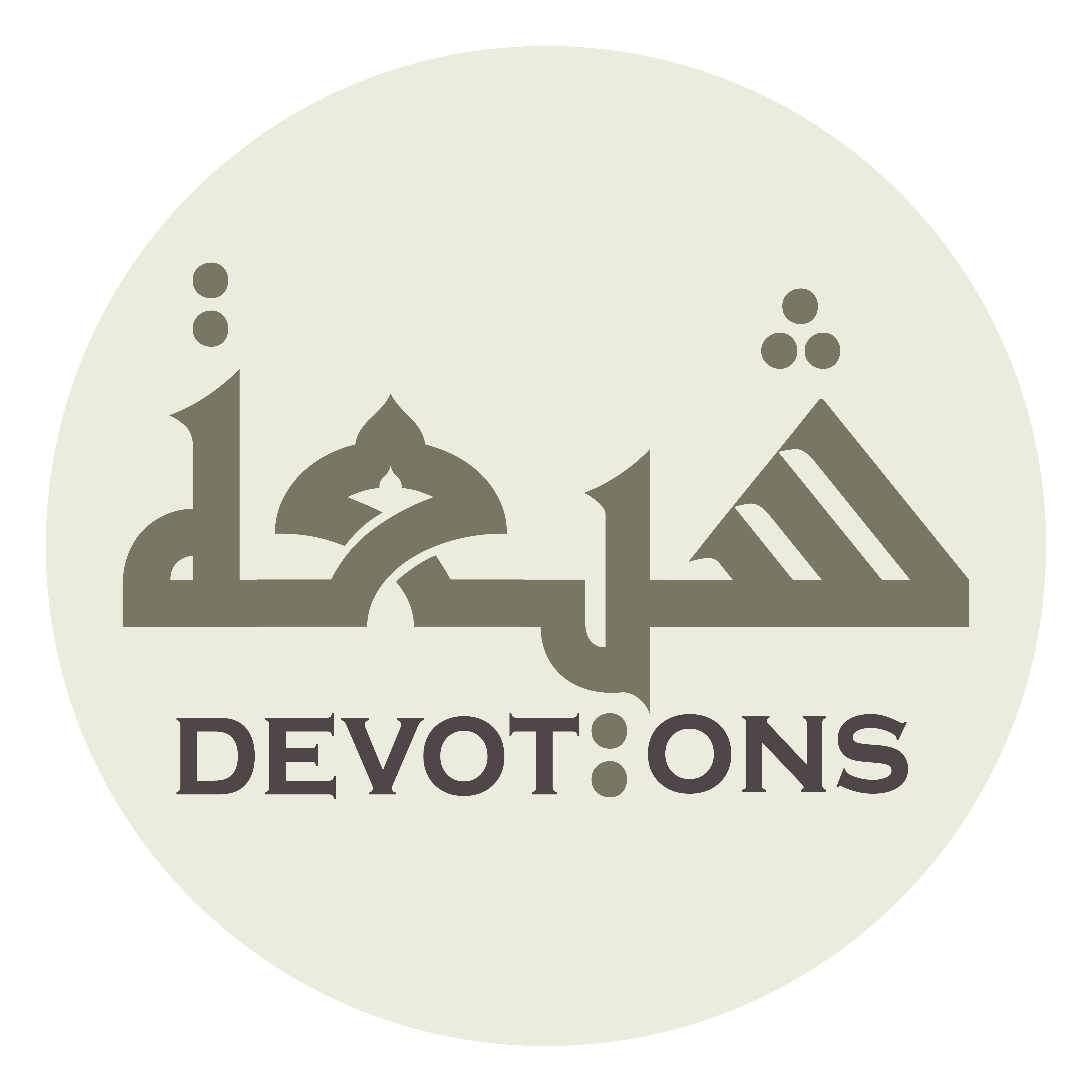 بِأَبِيْ مَنْ نَفْسِيْ لَهُ الْفِدَاءُ

bi-abī man nafsī lahul fidā

"May my father be sacrificed for the one for whom I may sacrifice my soul!
Ziarat Bibi Zainab
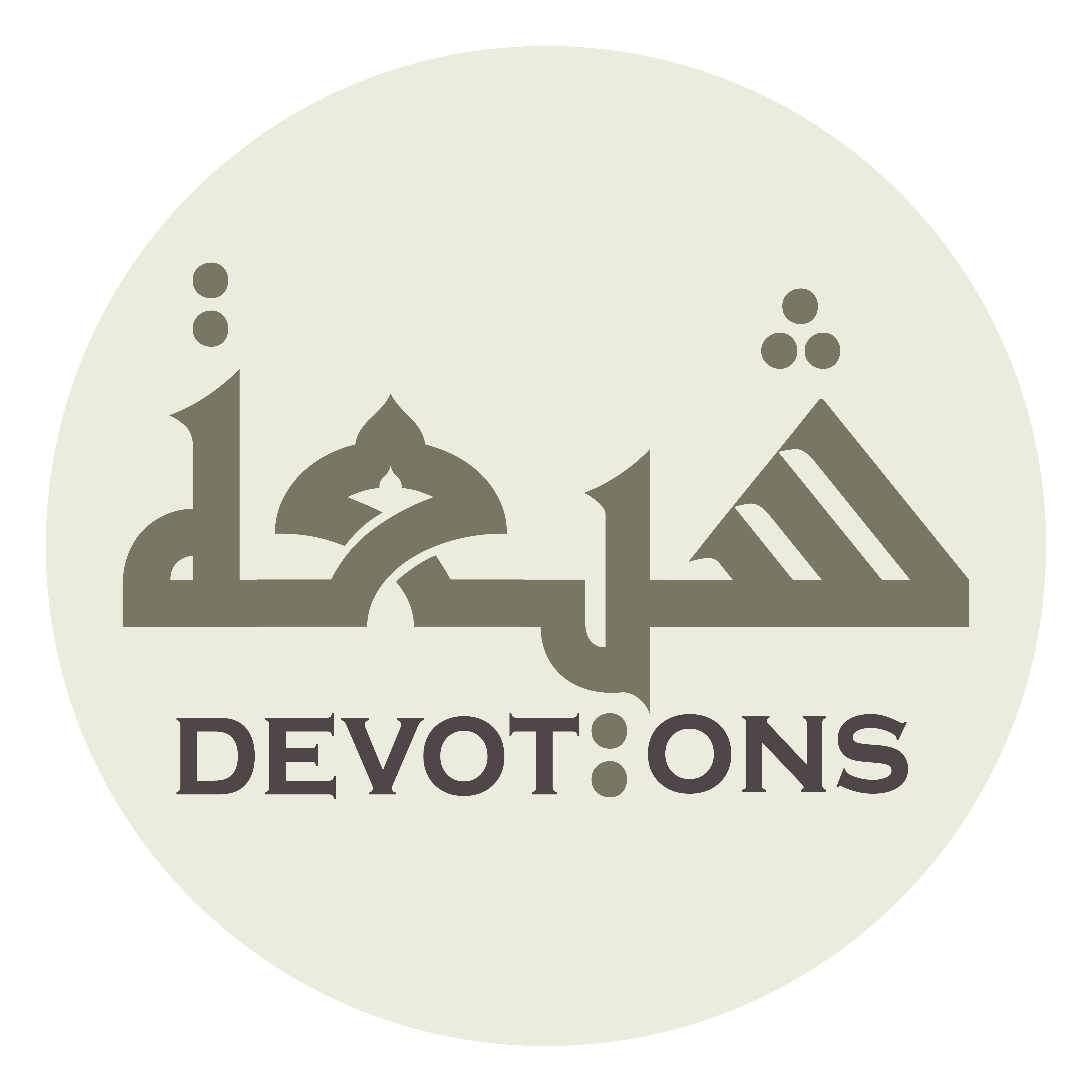 بِأَبِيْ المَهْمُوْمُ حَتَّى قَضَى

bi-abil mahmūmu ḥattā qaḍā

Oh, for him who was depressed until he passed away!
Ziarat Bibi Zainab
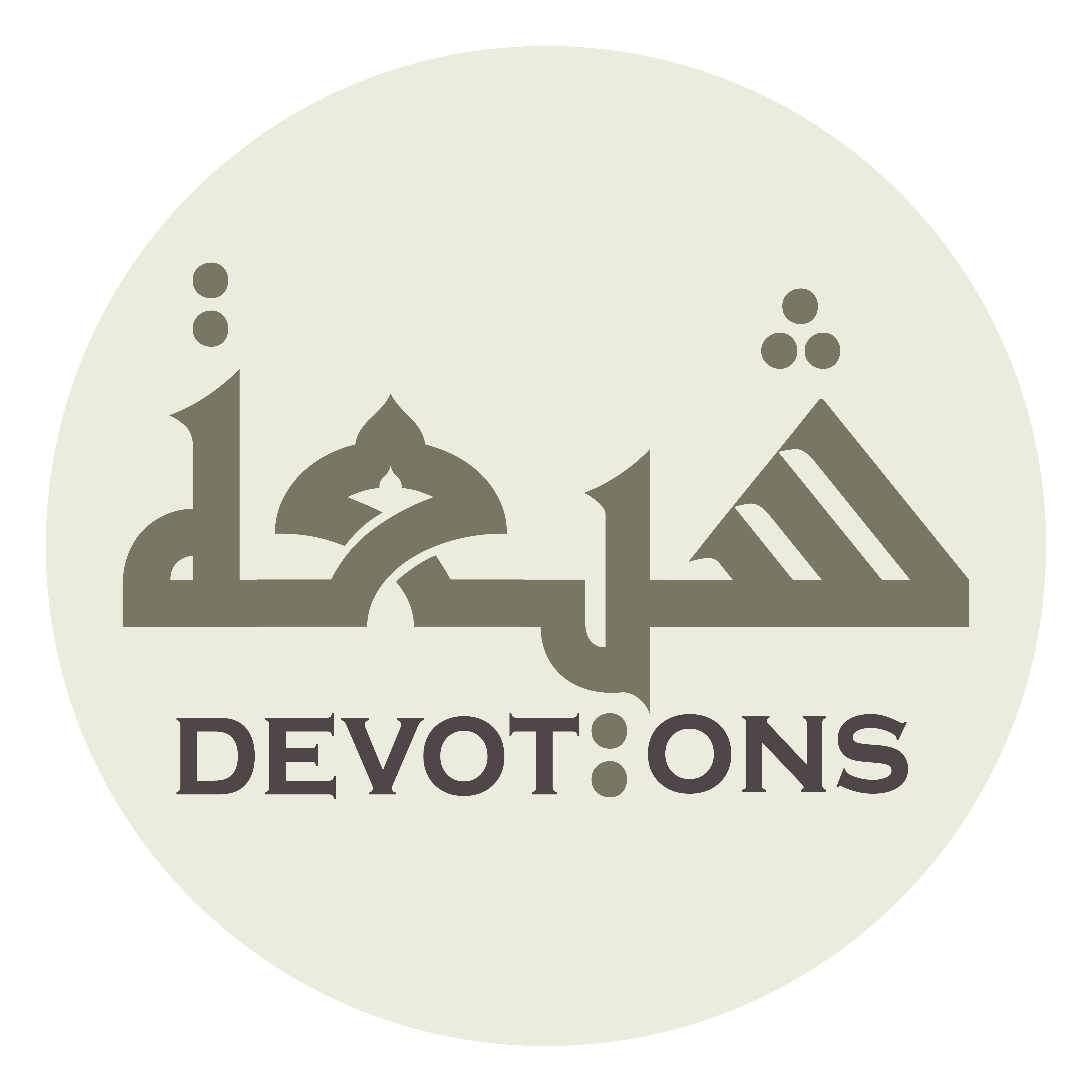 بِأَبِيْ مَنْ شَيْبَتُهُ تَقْطِرُ بِالدِّمَاء

bi-abī man shaybatuhu taqṭiru bid dima

Oh, for him who had been thirsty until he departed life! Oh, for him whose beard is dropping blood!"
Ziarat Bibi Zainab
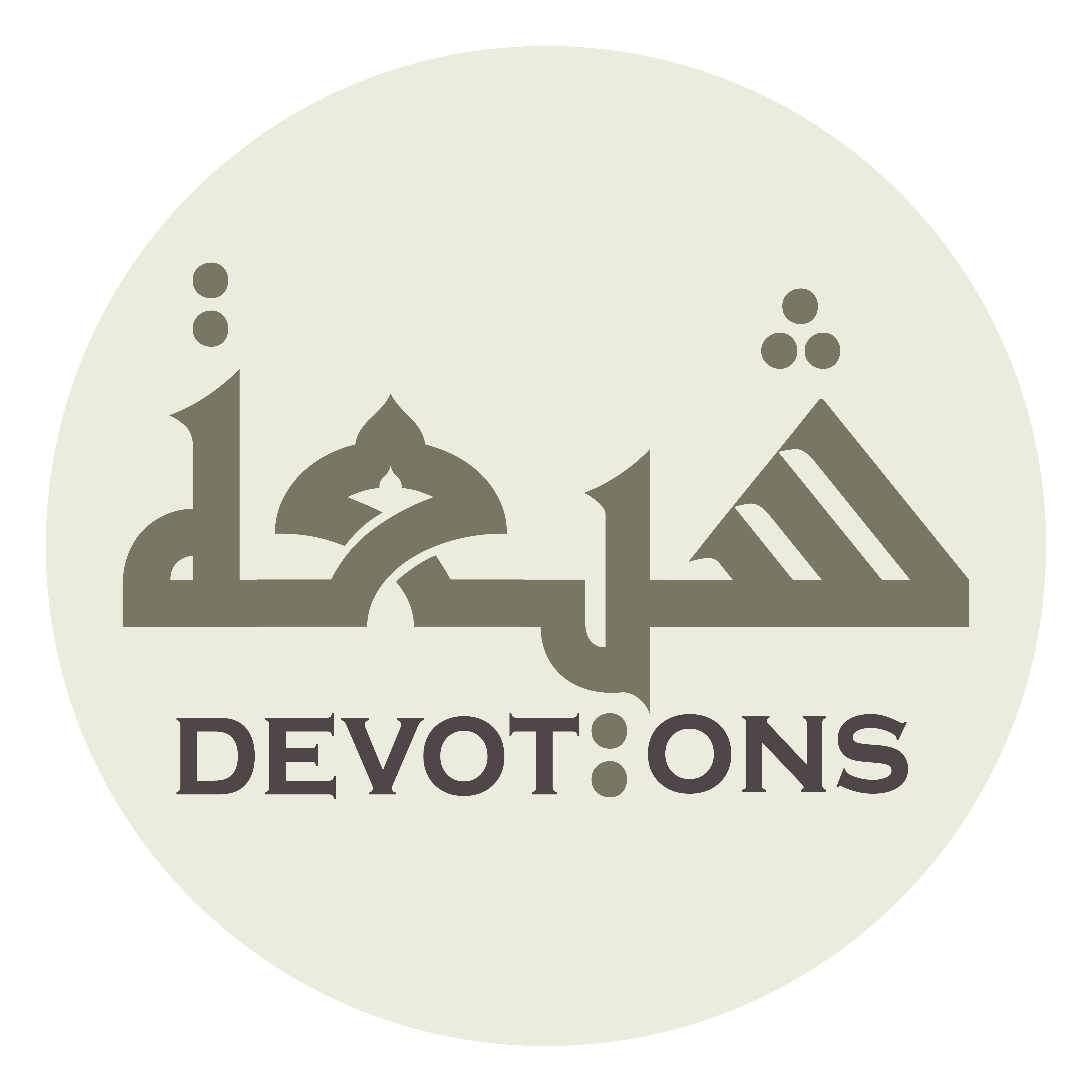 اَلسَّلاَمُ عَلَى مَنْ بَكَتْ عَلَى جَسَدِ أَخِيْهَا بَيْنَ القَتْلَى

as salāmu `alā man bakat `alā jasadi akhīhā baynal qatlā

Peace be upon her who wept for the (severed) body of her brother among the killed ones
Ziarat Bibi Zainab
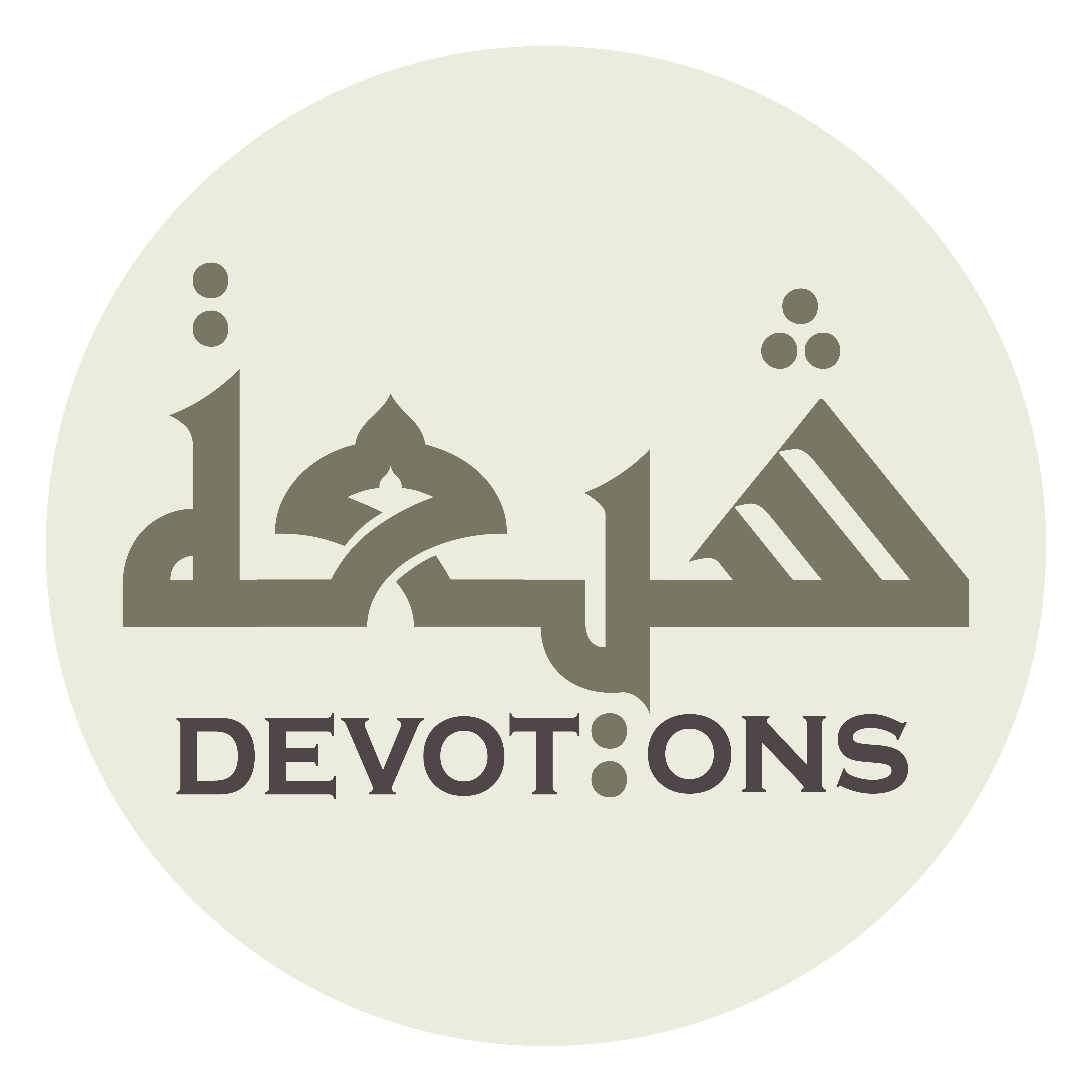 حَتَّى بَكَى لِبُكَائِهَا كُلُّ صَدِيْقٍ وَعَدُوٍّ

ḥattā bakā libukā-ihā kullu ṣadīqin wa`aduww

so painfully that every one—whether friend or even enemy, wept for her and,
Ziarat Bibi Zainab
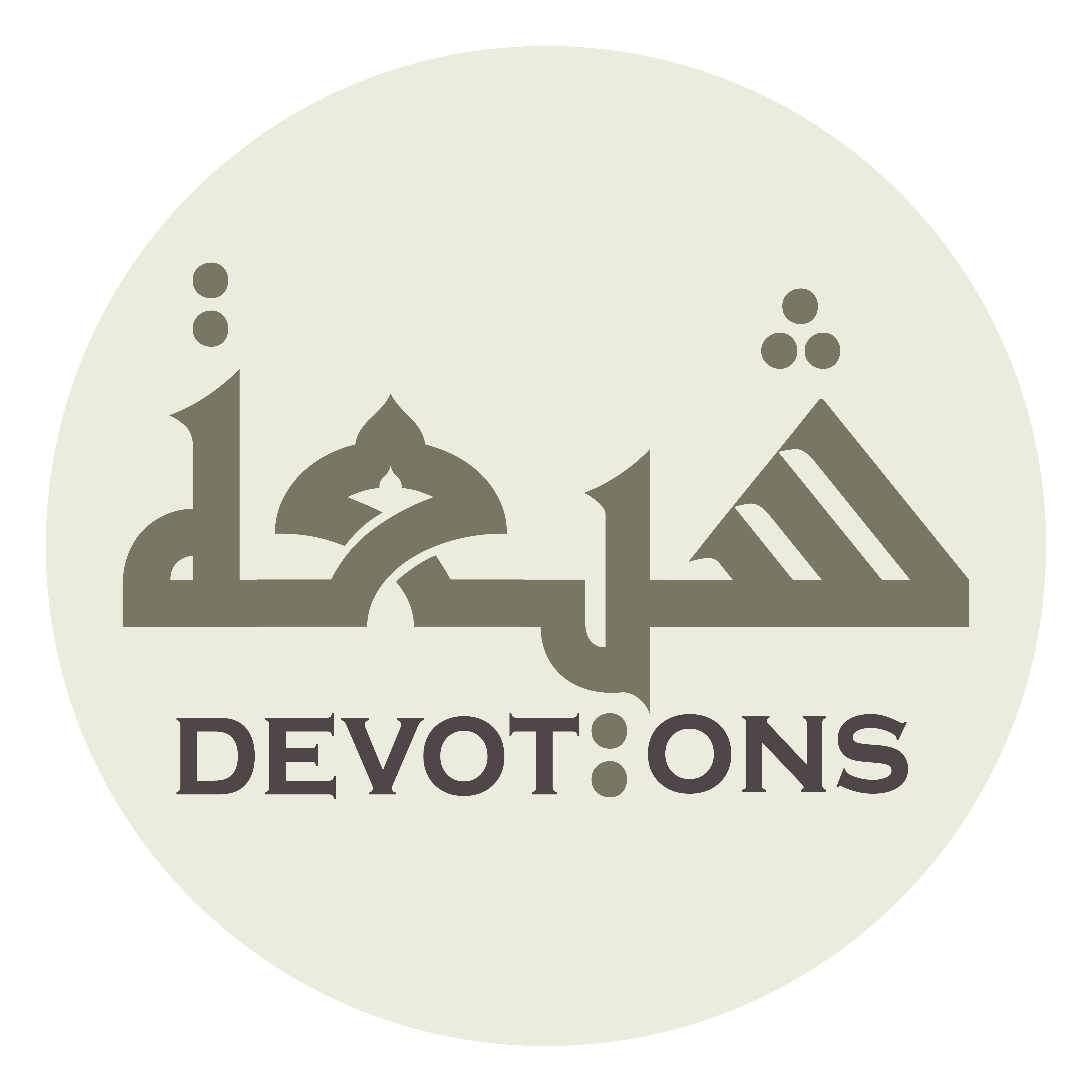 وَرَأَى النَّاسُ دُمُوْعَ الخَيْلِ تَنْحَدِرُ عَلَى حَوَافِرِهَا عَلَى التَّحْقِيْقِ

wara-an nāsu dumū`al khayli tanḥadiru `alā ḥawāfirihā `alat taḥqīq

moreover, people, as it is proved by authenticated narrations, saw even horses shed tears, which flew on their legs.
Ziarat Bibi Zainab
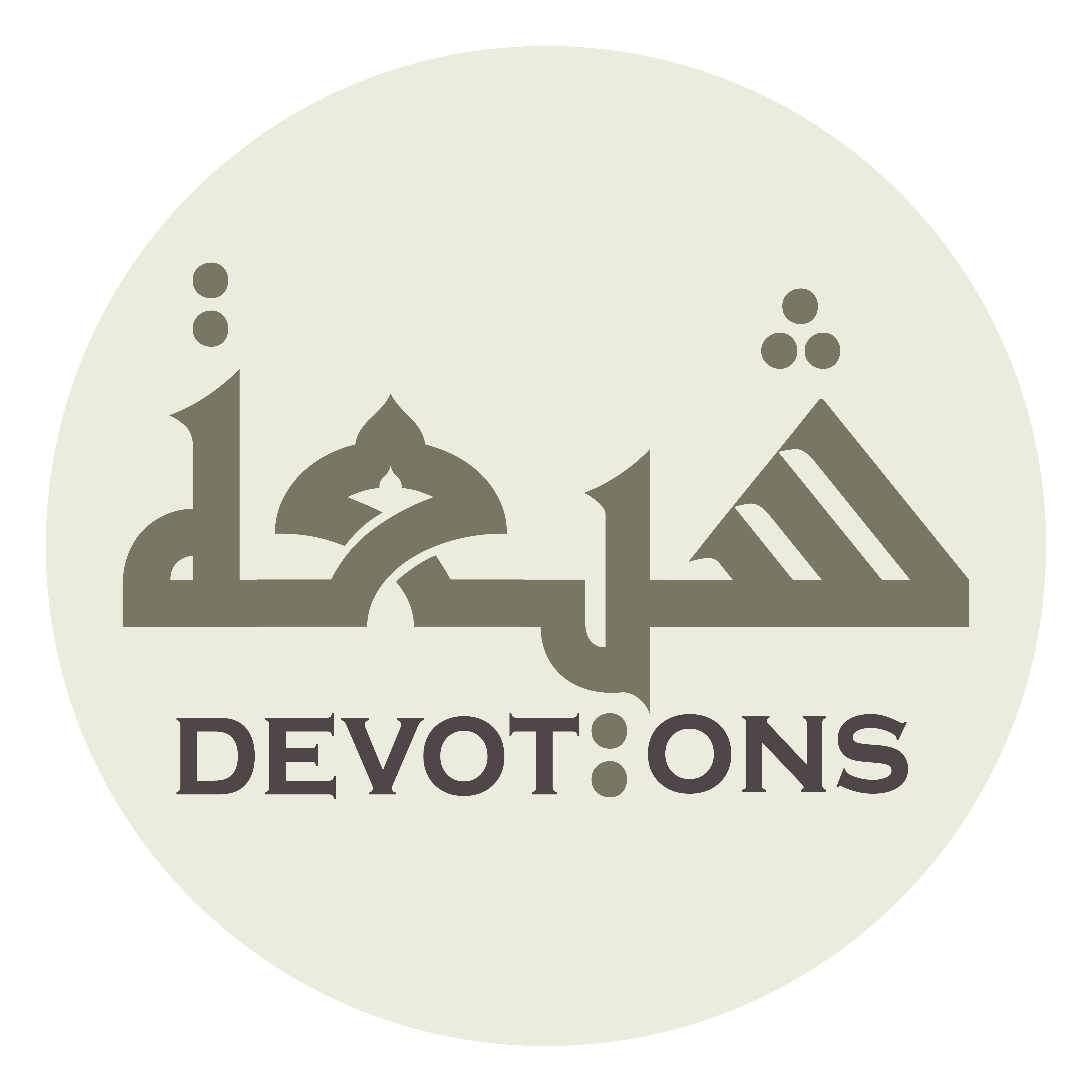 اَلسَّلاَمُ عَلَى مَنْ تَكَفَّلَتْ وَجْمَعَتْ فِيْ عَصْرِ عَاشُوْرَاءَ بَنَاتِ رَسُوْلِ اللَّهِ وَأَطْفَالِ الحُسَيْنِ

as salāmu `alā man takaffalat wajma`at fī `aṣri `āshūrā-a banāti rasūlillāhi wa-aṭfālil ḥusayn

Peace be upon her who took the responsibility of gathering and guarding the daughters of the Messenger of Allah and the children of al-Husayn on the afternoon of the day of Ashura,
Ziarat Bibi Zainab
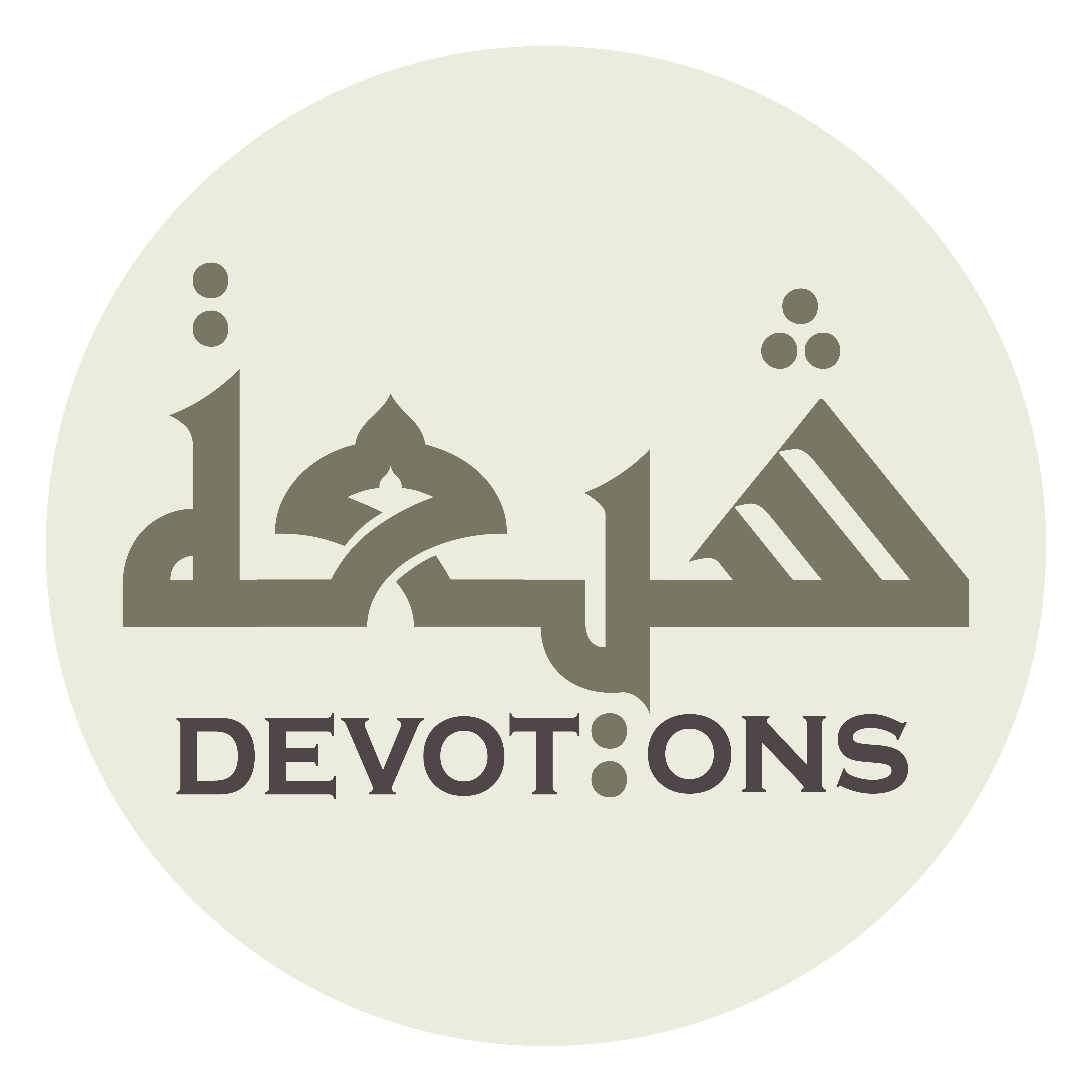 وَقَامَتْ لَهَا القِيَامَةُ فِيْ شَهَادَةِ الطِّفْلَيْنِ الغَرِيْبَيْنِ المَظْلُوْمَيْنِ

waqāmat lahal qiyāmatu fī shahādatiṭ ṭiflaynil gharībaynil maẓlūmayn

and she stirred up the situation when the two oppressed, strange children were martyred.
Ziarat Bibi Zainab
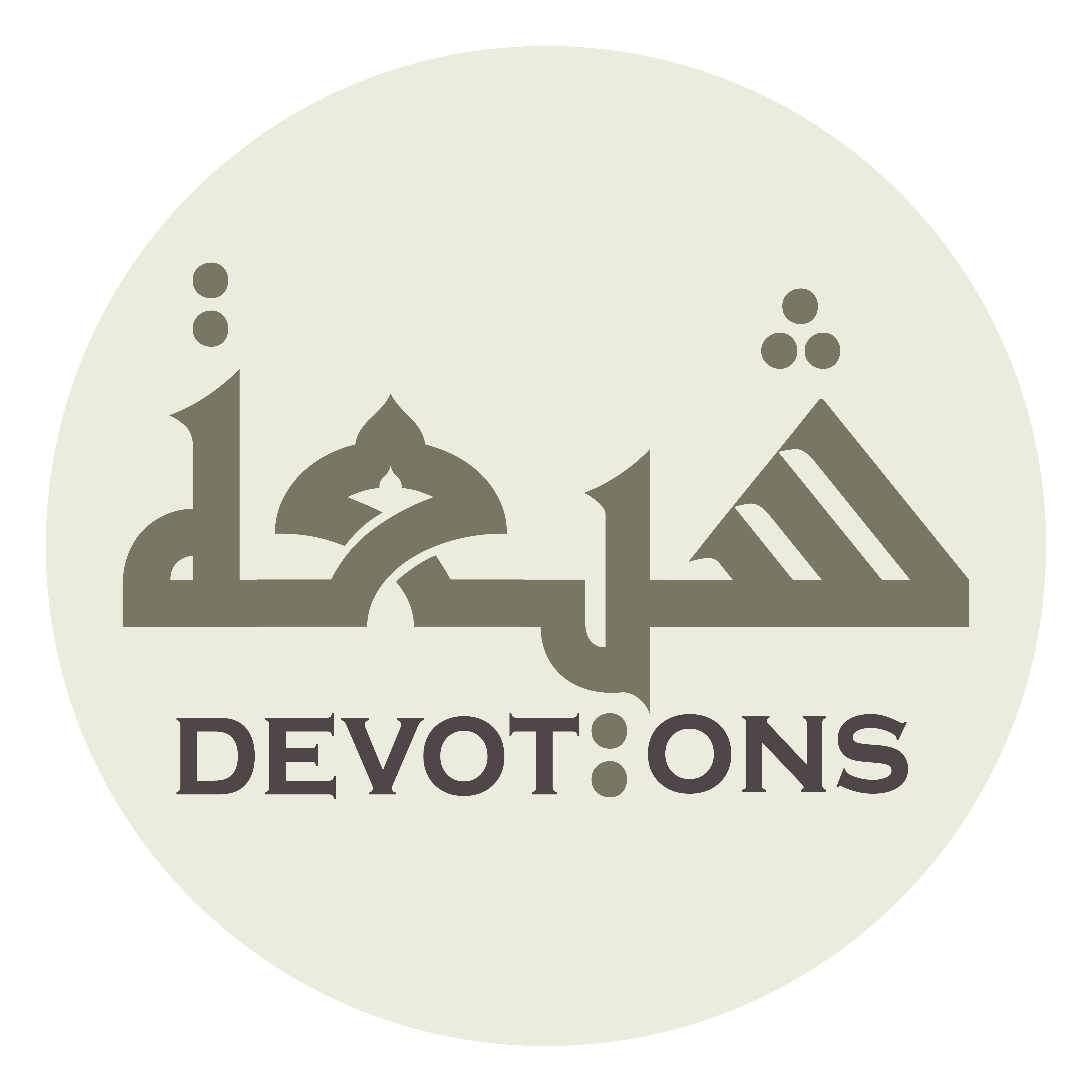 اَلسَّلاَمُ عَلَى مَنْ لَمْ تَنَمْ عَيْنُهَا لِأَجْلِ حِرَاسَةِ آلَ رَسُوْلِ اللَّهِ فِيْ طَفْ نِيْنَوَى

as salāmu `alā man lam tanam `aynuhā li-ajli ḥirāsati-āla rasūlillāhi fī ṭaf nīnawā

Peace be upon her whose eyes did not sleep so as to guard the family of the Messenger of Allah at Taff of Nineveh,
Ziarat Bibi Zainab
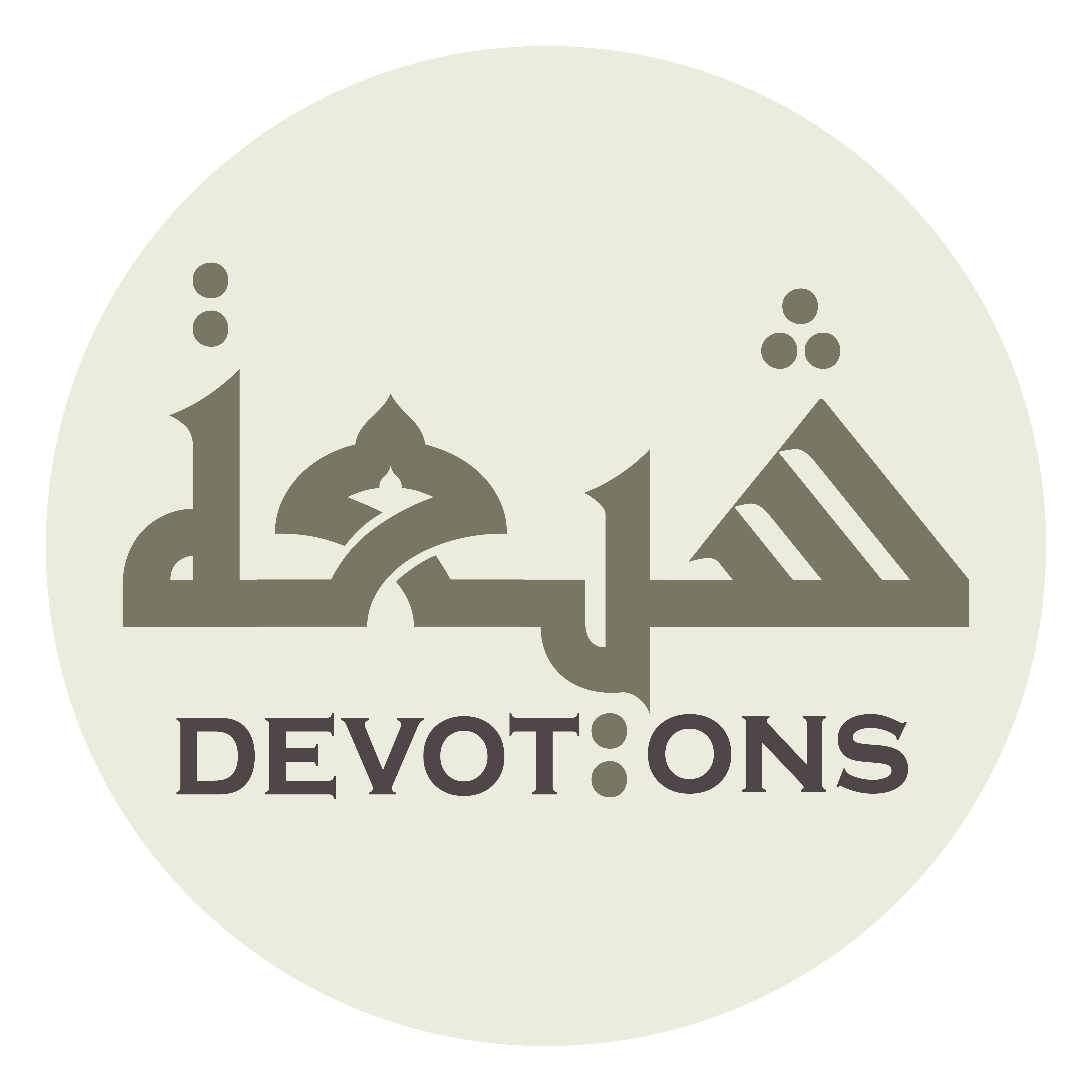 وَصَارَتْ أَسِيْرَةً ذَلِيْلَةً بِيَدِ الْأَعْدَاءِ

waṣārat asīratan dhalīlatan biyadil a`dā

and was taken as captive as she was humiliated at the hands of her enemies.
Ziarat Bibi Zainab
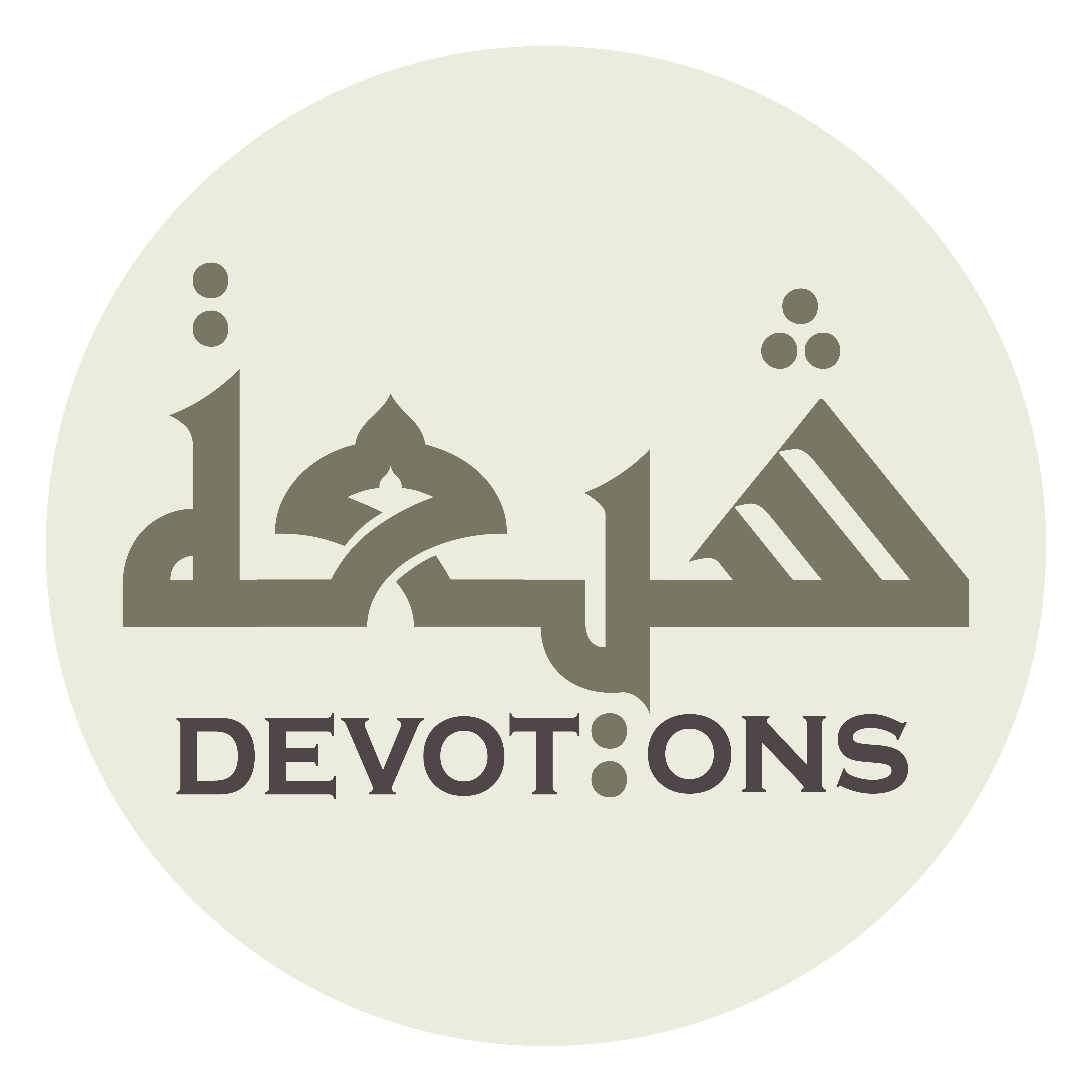 اَلسَّلاَمُ عَلَى مَنْ رَكِبَتْ بَعِيْرًا بِغَيْرِ

as salāmu `alā man rakibat ba`īran bighayr

Peace be upon her who had to ride a saddleless camel
Ziarat Bibi Zainab
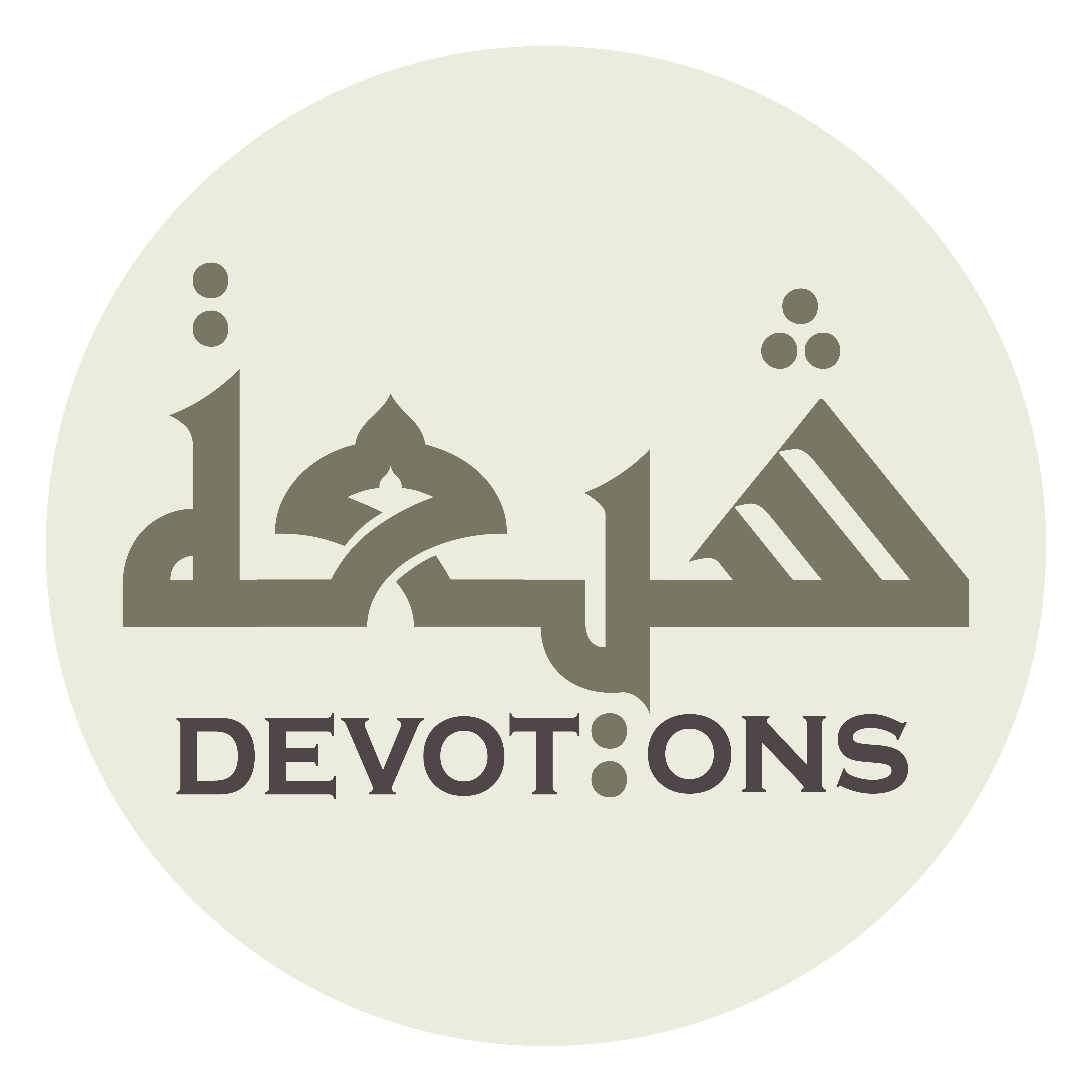 وِطَاءٍ وَنَادَتْ أَخَاهَا أَبَا الفَضْلِ بِهٰذَا النِّدَاء

wiṭā-in wanādat akhāhā abal faḍli bihādhan nida

and then called on her brother Abu'l-Fadhl (al-Abbas], saying,
Ziarat Bibi Zainab
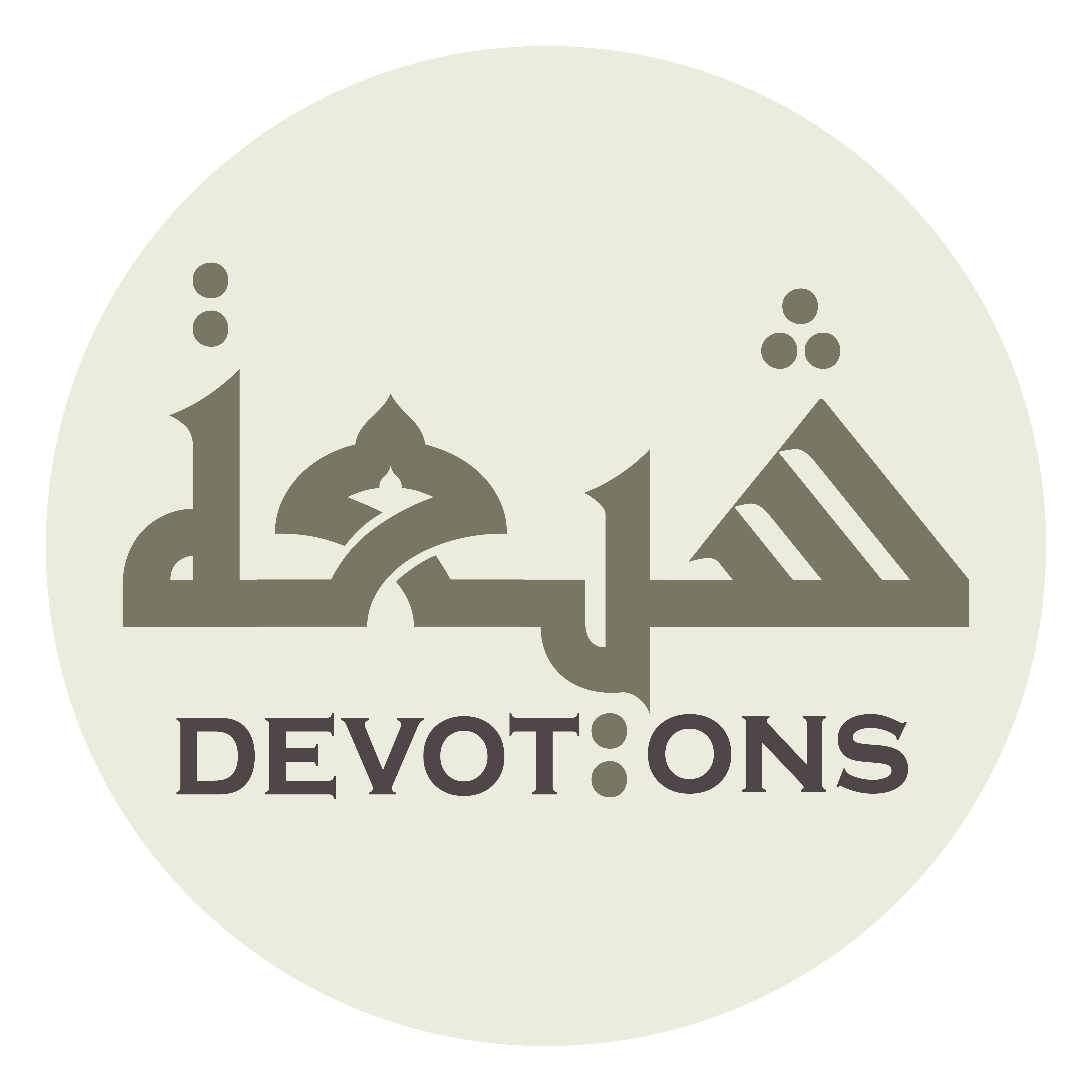 أَخِيْ أَبَا الفَضْلِ

akhī abal faḍl

"O brother! O Abu'l-Fadhl!
Ziarat Bibi Zainab
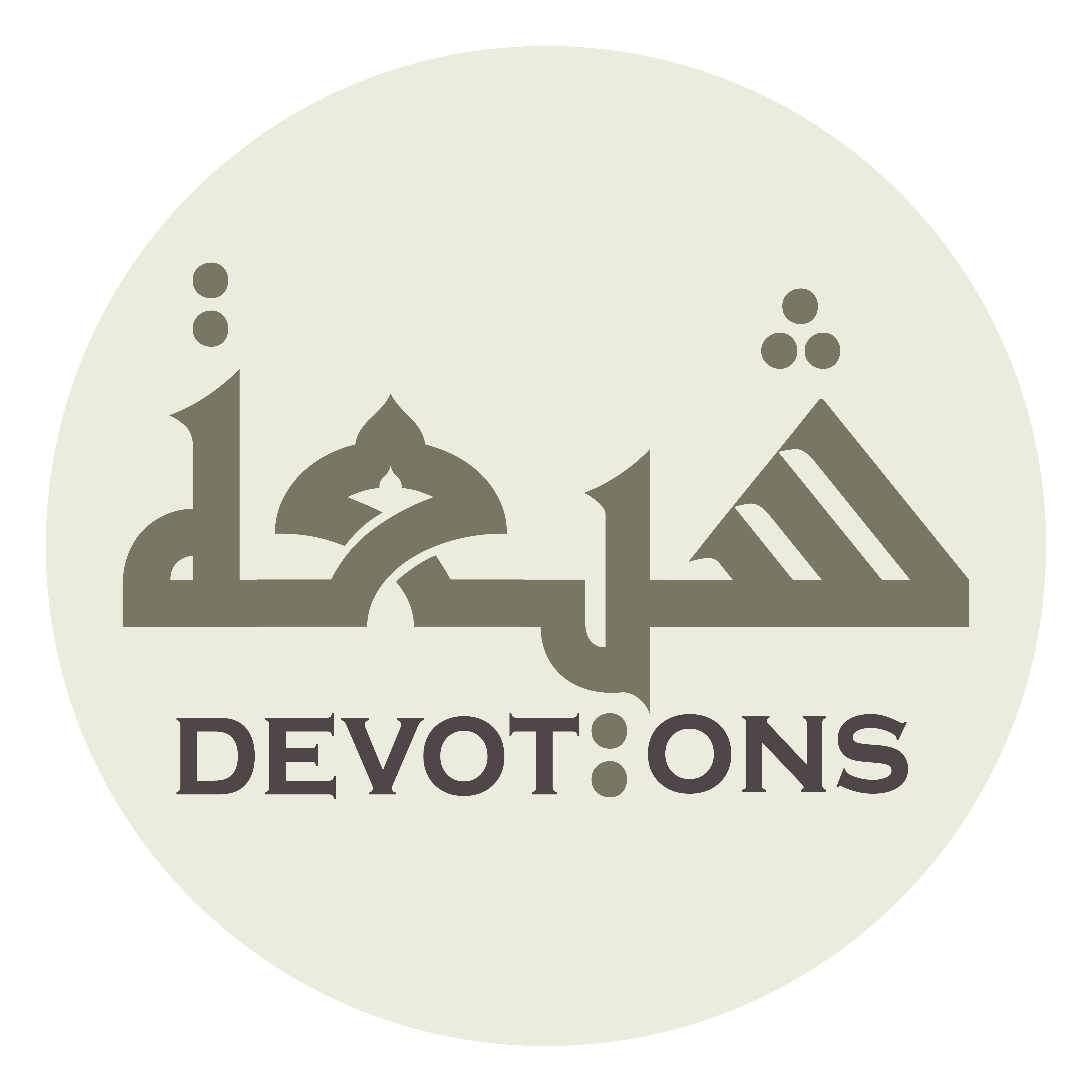 اَنْتَ الَّذِيْ أَرْكَبْتَنِيْ إِذْ أَرَدْتُ الخُرُوْجَ مِنَ الْمَدِيْنَةِ

antal ladhī ar-kabtanī idh aradtul khurūja minal madīnah

It was you who helped me ride on a camel when I left Medina."
Ziarat Bibi Zainab
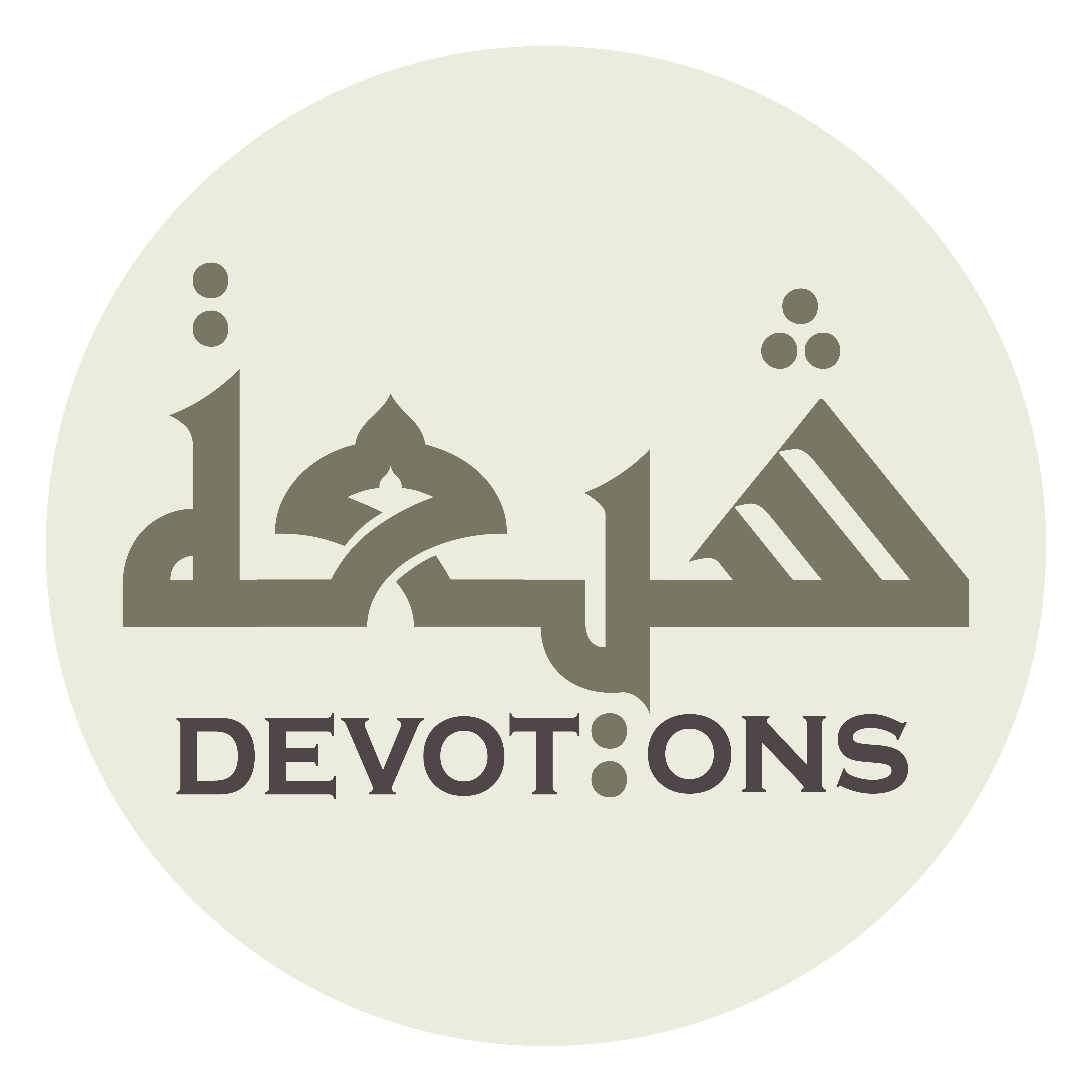 اَلسَّلاَمُ عَلَى مَنْ خَطَبَتْ فِيْ مَيْدَانِ الكُوْفَةِ بِخِطْبَةٍ نَافِعَةٍ

as salāmu `alā man khaṭabat fī maydānil kūfati bikhiṭbatin nāfi`ah

Peace be upon her who addressed a remarkably expressive speech at the center of Kufa
Ziarat Bibi Zainab
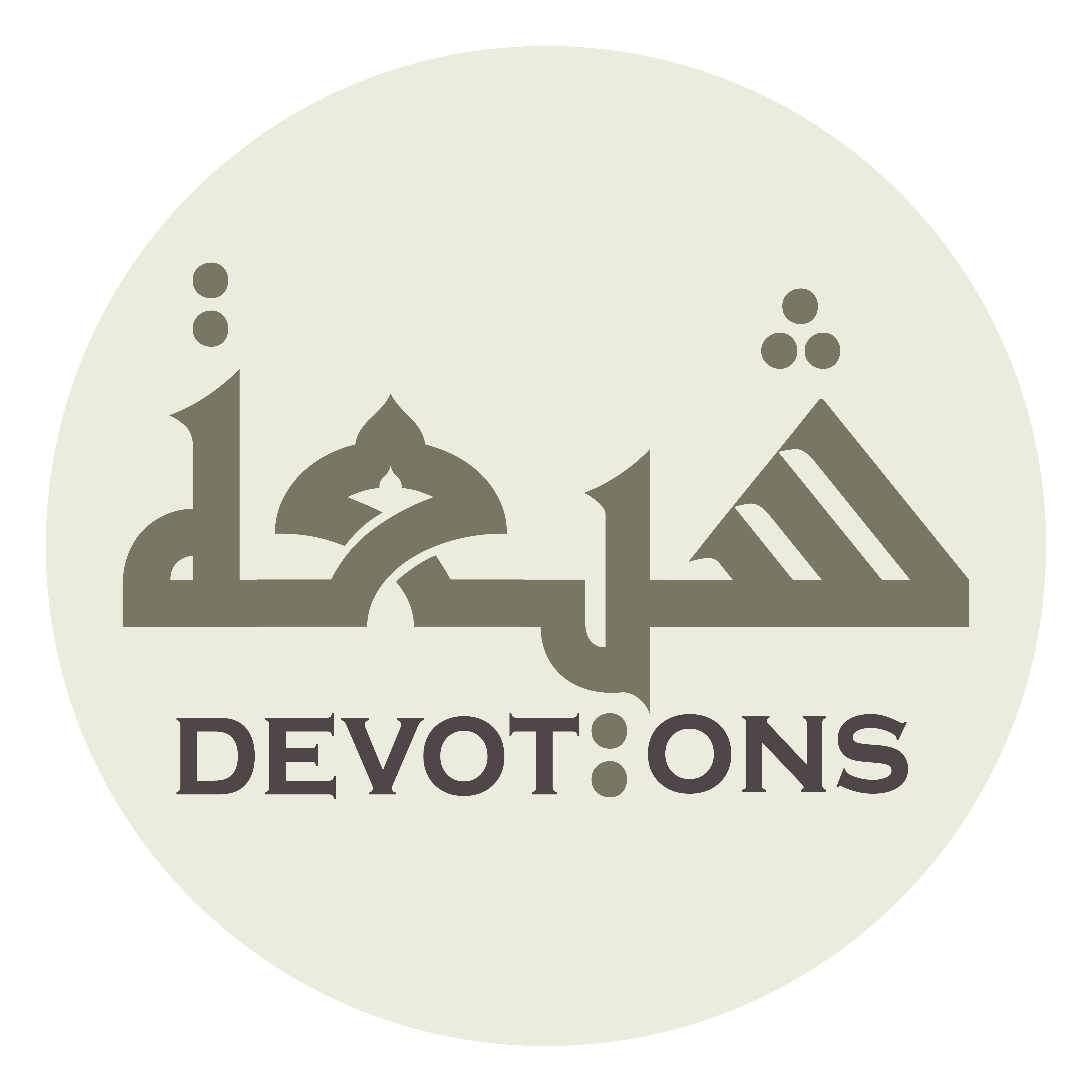 حَتَّى سَكَنَتِ الْأَصْوَاتُ مِنْ كُلِّ نَاحِيَةٍ

ḥattā sakanatil aṣwātu min kulli nāḥiyah

that she made all voices keep silent (to listen to her with astonishment)
Ziarat Bibi Zainab
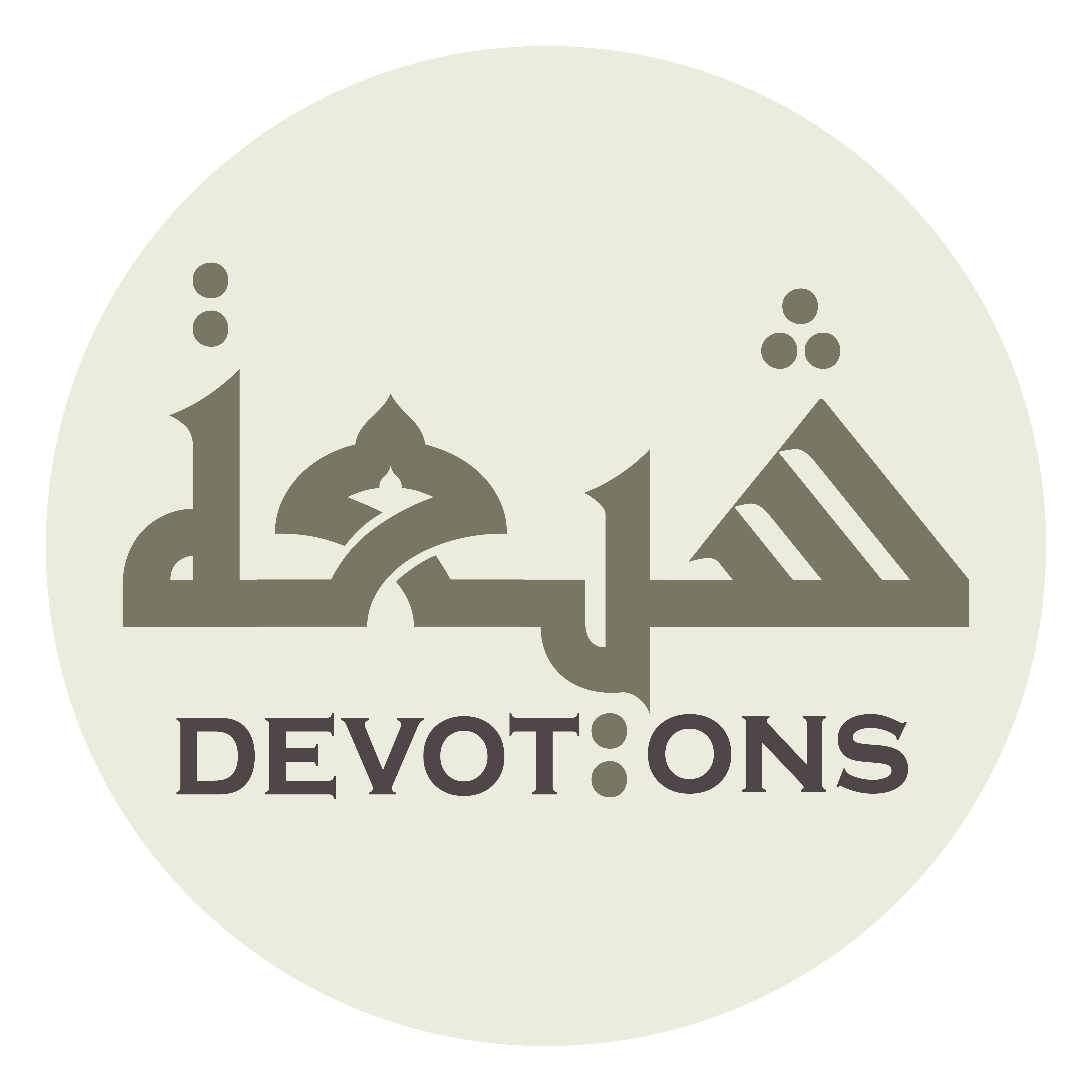 اَلسَّلاَمُ عَلَى مَنِ احْتَجَّتْ فِيْ مَجْلِسِ ابْنِ زِيَادٍ بِاحَتْجَاجَاتٍ وَاضِحَةٍ وَقَالَتْ فِيْ جَوَابِهِ بِبَيِّنَاتٍ صَادِقَةٍ، إِذْ قَالَ ابْنُ زِيَادٍ لِزَيْنَبَ سَلَامُ اللَّهِ عَلَيْهَا

as salāmu `alā maniḥtajjat fī majlisibni ziyādin biḥatjājātin wāḍiḥatin waqālat fī jawābihi bibayyinātin ṣādiqah, idh qālabnu ziyādin lizaynaba salāmullāhi `alayhā

Peace be upon her who gave clear-cut arguments in the gathering of (Ubaydullah) Ibn Ziyad who said to her,
Ziarat Bibi Zainab
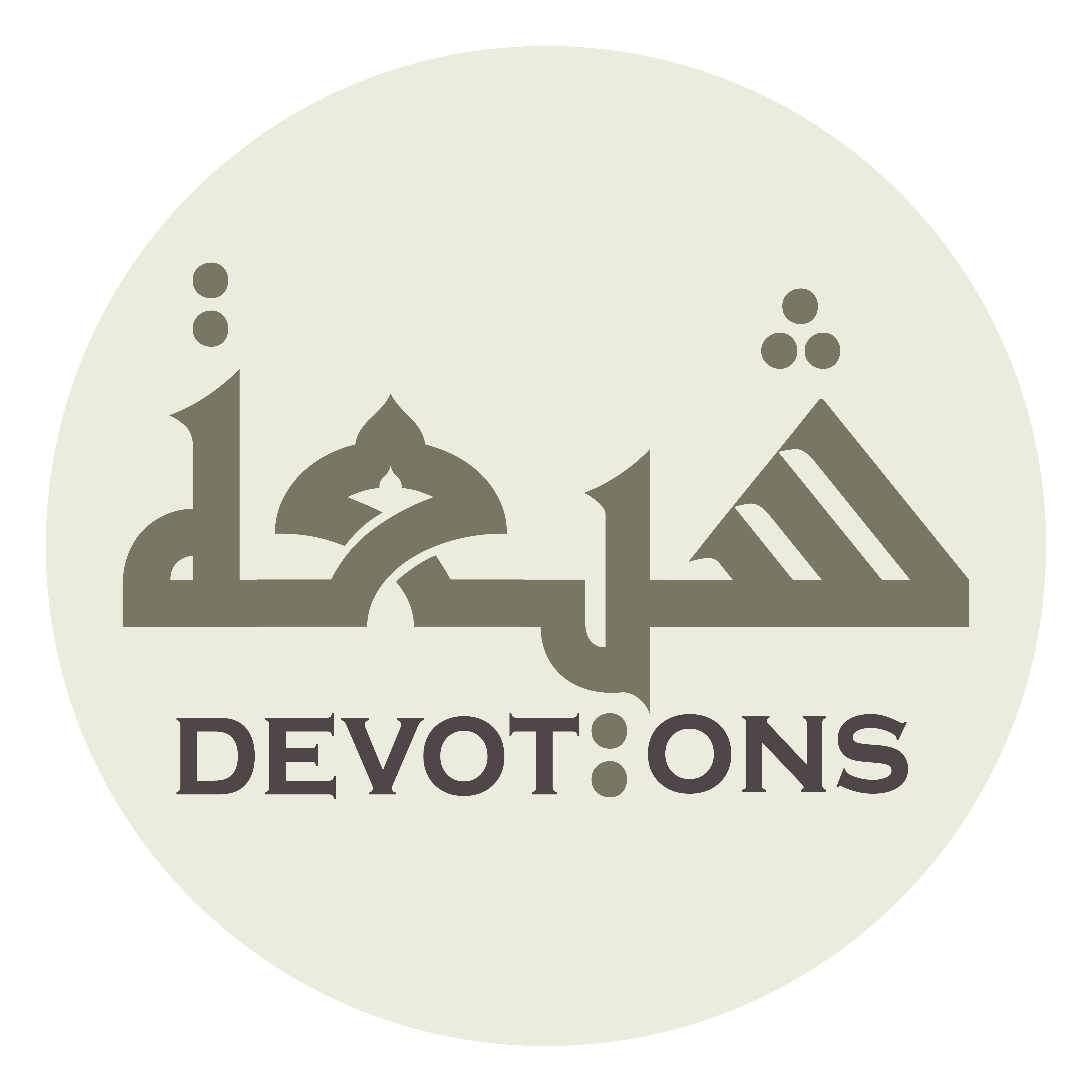 كَيْفَ رَأَيْتِ صُنْعَ اللَّهِ بِأَخِيْكِ الحُسَيْنِ

kayfa ra-ayti ṣun`allāhi bi-akhīkil ḥusayn

"How did you see that what Allah had done to your brother?"
Ziarat Bibi Zainab
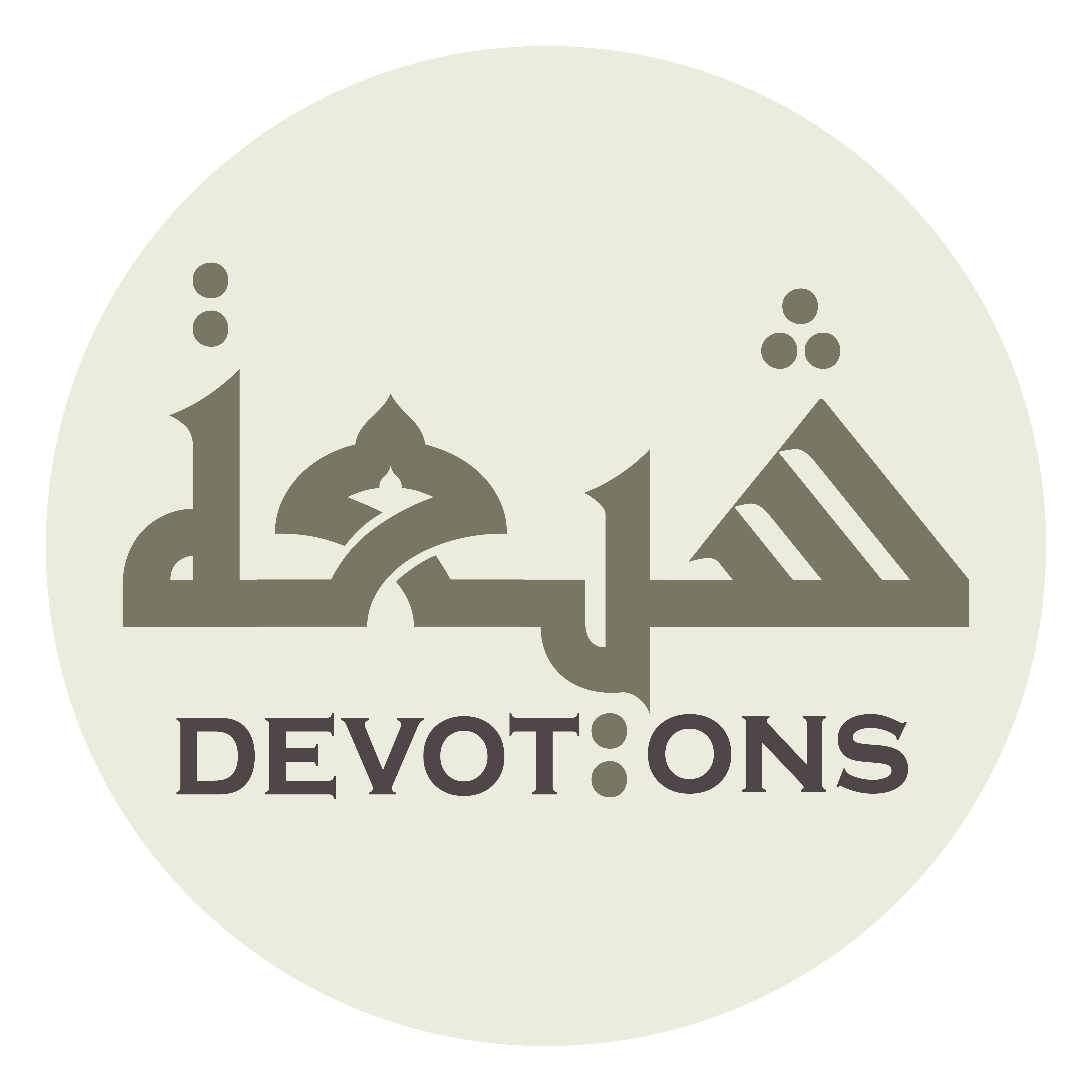 قَالَتْ مَا رَأَيْتُ إِلَّا جَمِيْلًا

qālat mā ra-aytu illā jamīlā

Answering him, she said with honest evidences, "I saw nothing but good!"
Ziarat Bibi Zainab
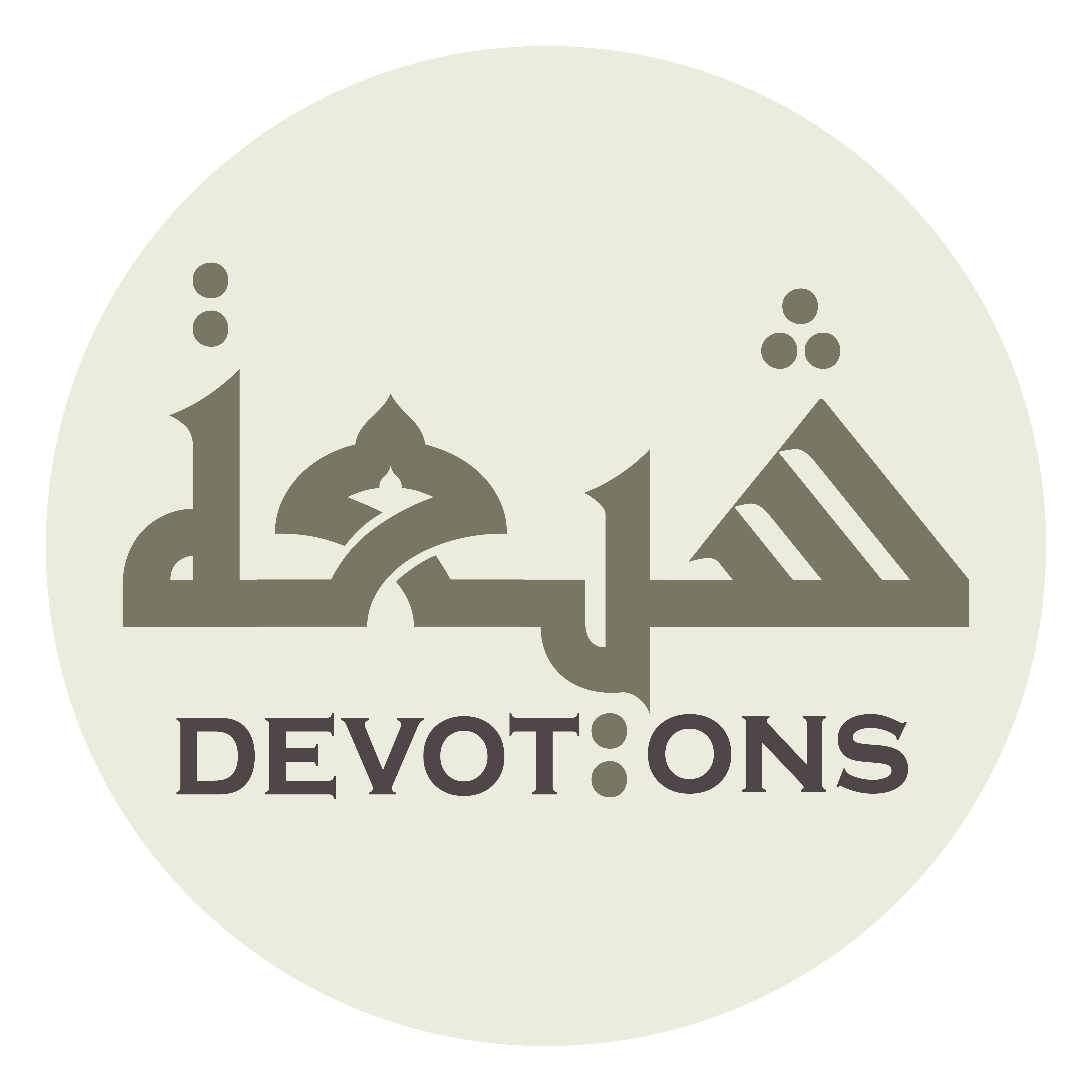 اَلسَّلاَمُ عَلَيْكِ يَا أَسِيْرَةً بِأَيْدِيْ الْأَعْدَاءِ فِيْ الفَلَوَاتِ

as salāmu `alayki yā asīratan bi-aydil a`dā-i fil falawāt

Peace be upon you who had to be imprisoned by the enemies under an open sky,
Ziarat Bibi Zainab
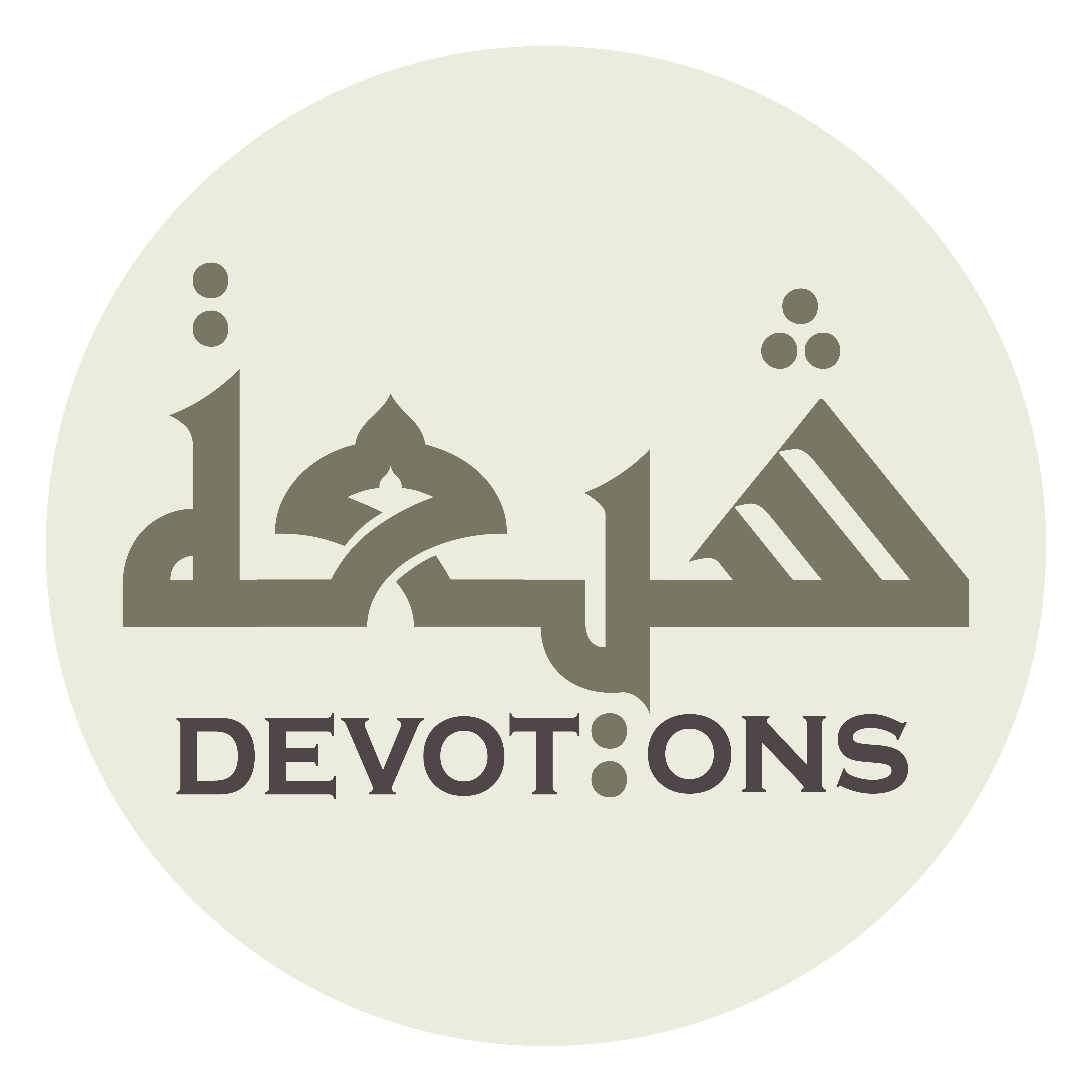 وَرَأَيْتِ أَهْلِ الشَّامِ فِيْ حَالَةِ العَيْشِ وَالسُّرُوْرِ وَنَشْرِ الرَّايَاتِ

wara-ayti ahlish shāmi fī ḥālatil `ayshi was surūri wanashrir rāyāt

and had to see people of Syria celebrate (the martyrdom of her brother) with pleasure, joy, and raised flags
Ziarat Bibi Zainab
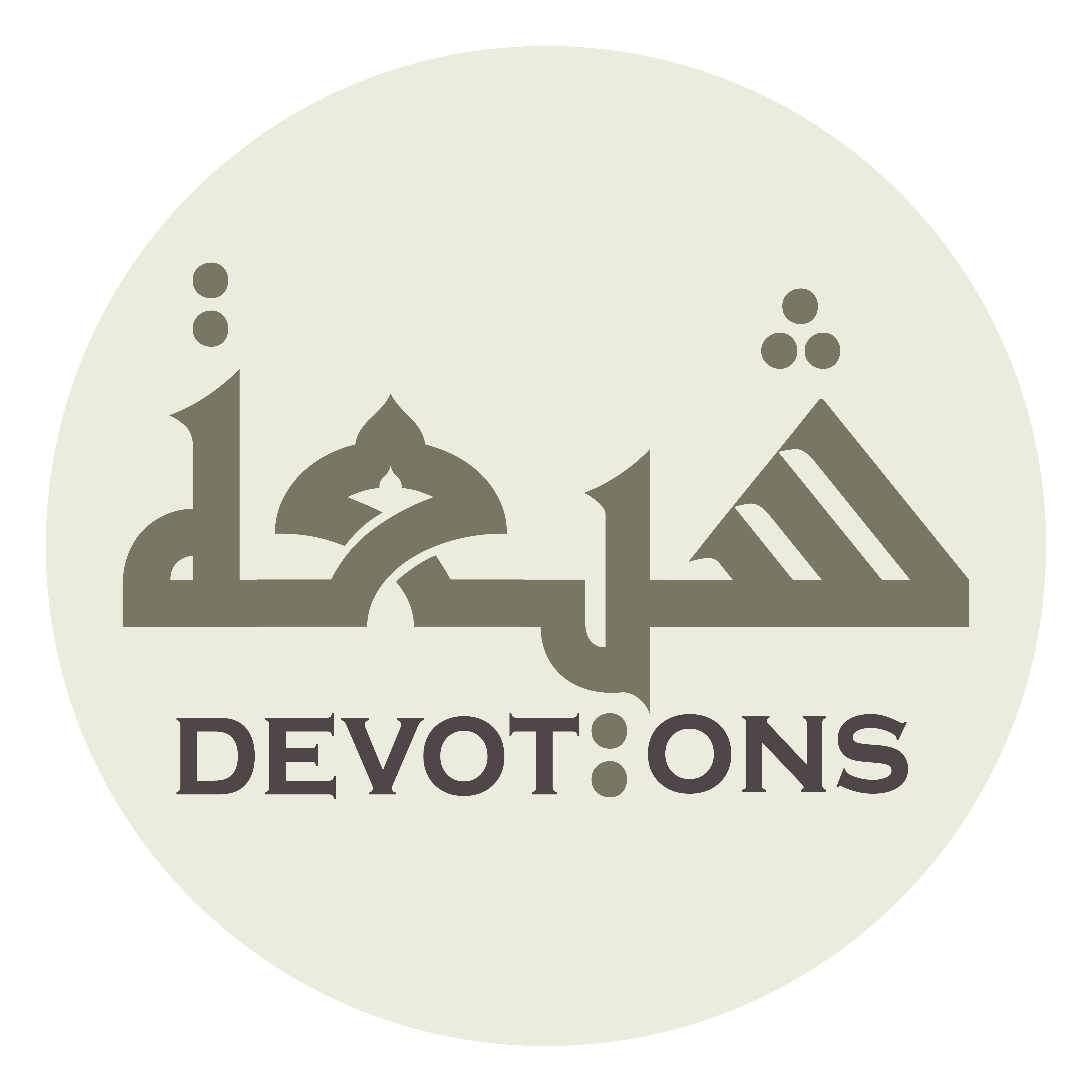 اَلسَّلاَمُ عَلَى مَنْ شُدَّ الحَبْلُ عَلَى عَضُدِهَا وَعُنُقِ الْإِمَامِ زَيْنِ العَابِدِيْنَ

as salāmu `alā man shuddal ḥablu `alā `aḍudihā wa`unuqil imāmi zaynil `ābidīn

Peace be upon her who was tied with a rope on the arm and the neck of Imam Zayn al-Abidin,
Ziarat Bibi Zainab
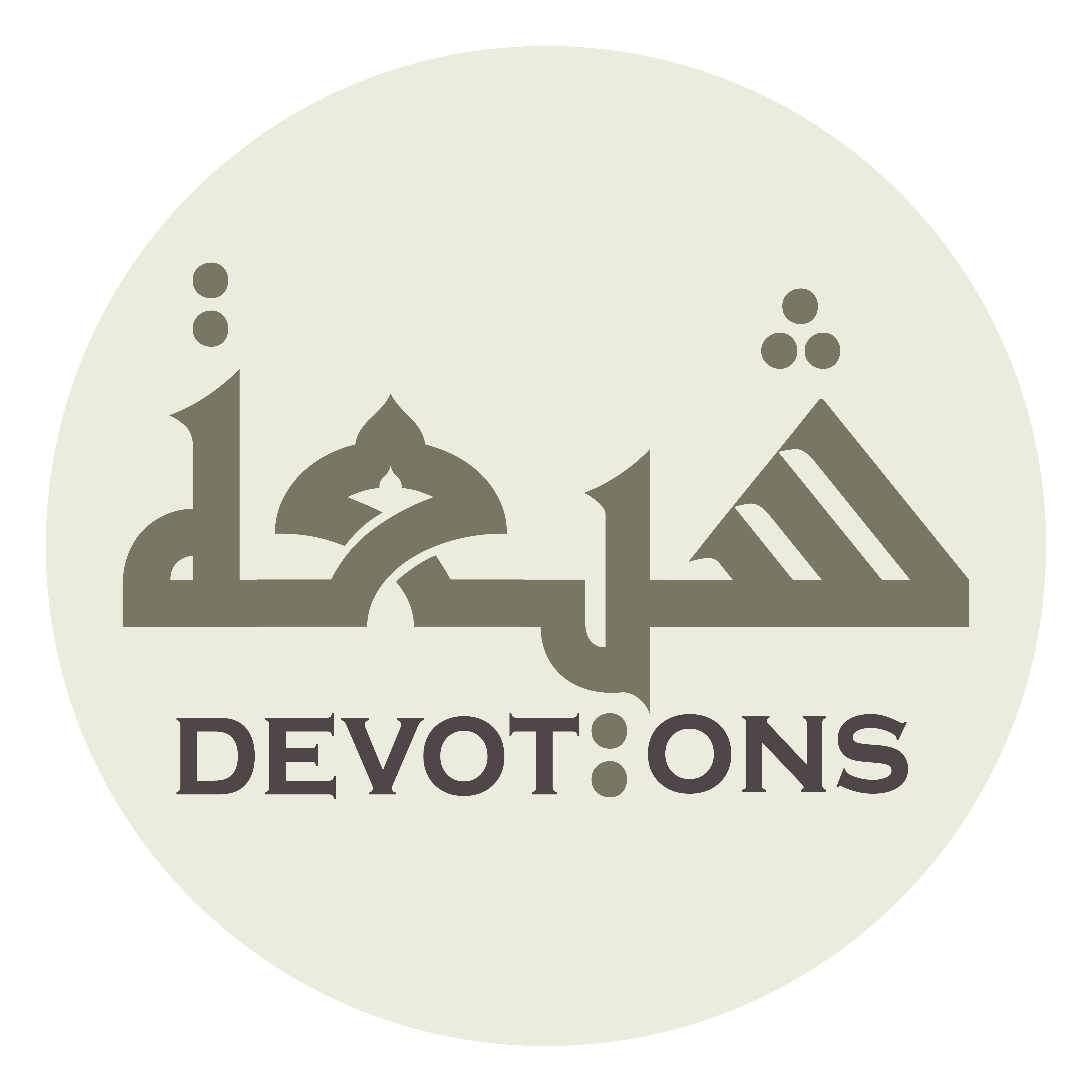 وَأَدْخَلُوْهَا مَعَ سِتَّةَ عَشْرَ نَفَرًا مِنْ آلِ رَسُوْلِ اللَّهِ

wa-adkhalūhā ma`a sittata `ashra nafaran min-āli rasūlillāh

and she, along with sixteen persons from the family of the Messenger of Allah,
Ziarat Bibi Zainab
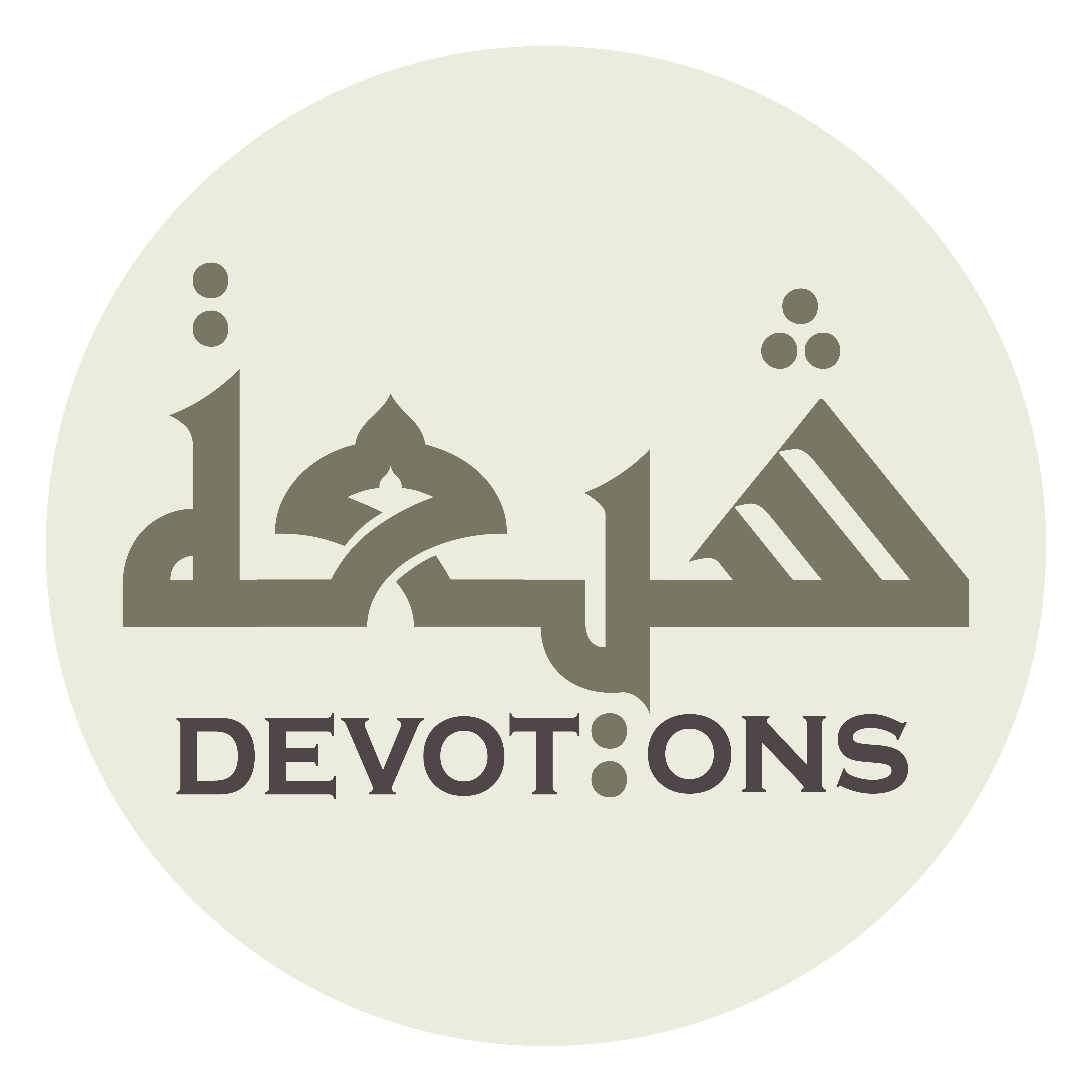 وَهُمْ كَالْأُسَرَاءِ مُقَرَّنِيْنَ بِالْحَدِيْدِ مَظْلُوْمِيْنَ

wahum kal-usarā-i muqarranīna bil ḥadīdi maẓlūmīn

was forced to enter (the session of Yazid) while they were enchained with iron fetters
Ziarat Bibi Zainab
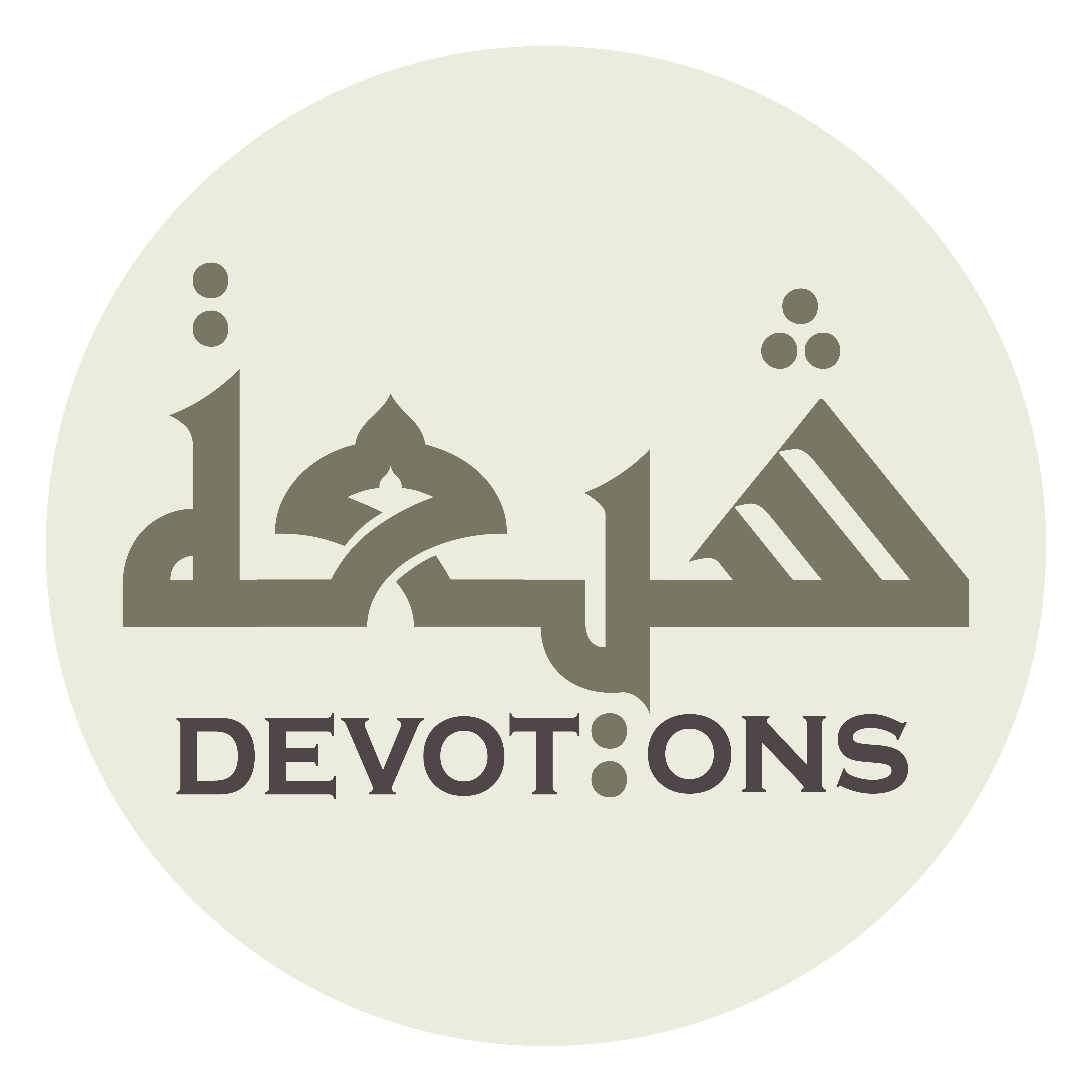 وَقَالَ عَلِيُّ بْنُ الْحُسَيْنِ عَلَيْهِ السَّلاَمُ لِيَزِيْدَ

waqāla `aliyyubnul ḥusayni `alayhis salāmu liyazīd

Meanwhile, Ali ibn al-Husayn (Imam Zayn al-Abidin) said to Yazid,
Ziarat Bibi Zainab
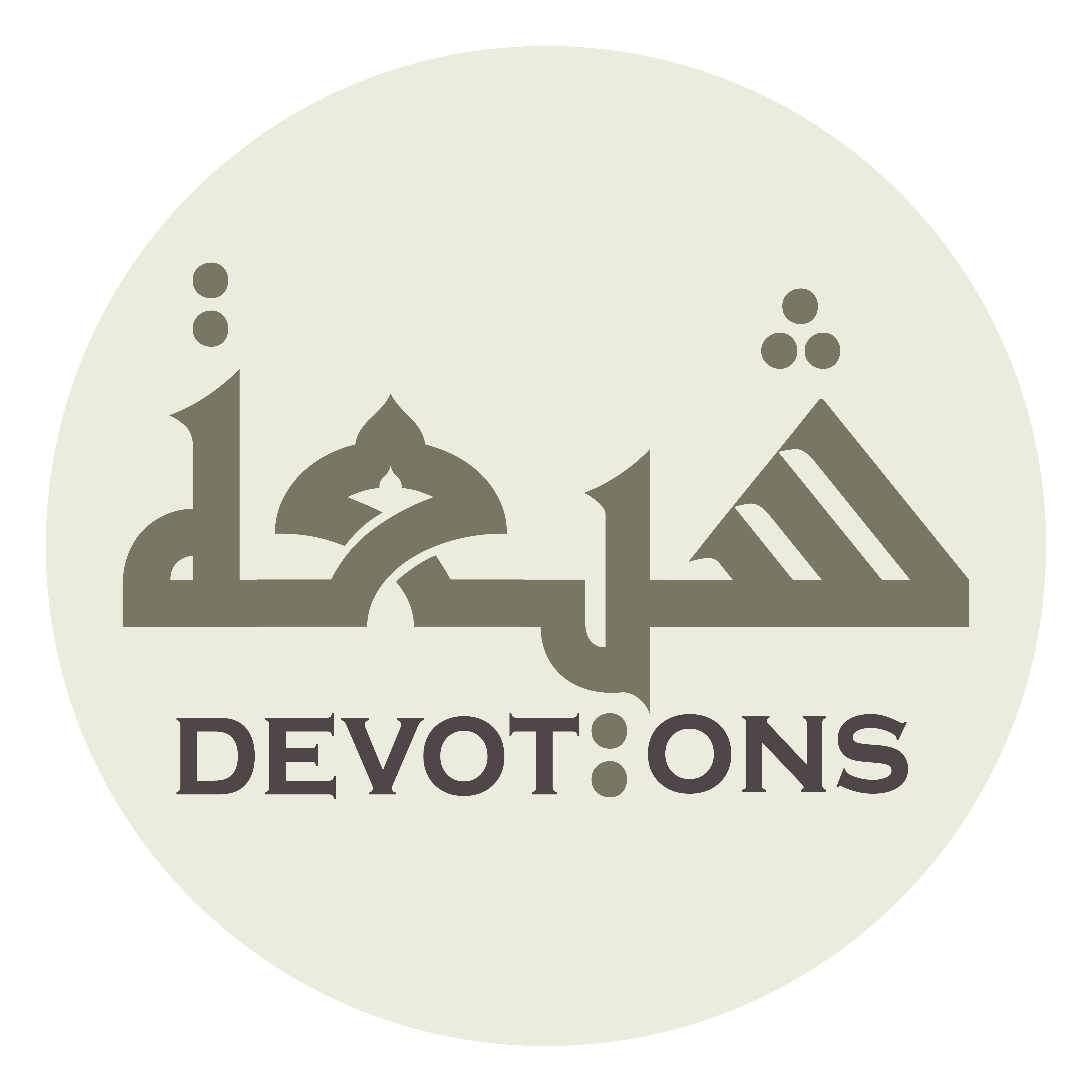 يَا يَزِيْدُ مَا ظَنُّكَ بِرَسُولِ اللَّهِ صَلَّى اللَّهُ عَلَيْهِ وَ آلِهِ لَوْ رَانَا عَلَى هٰذِهِ الْحَالَةِ

yā yazīdu mā ẓannuka birasūlillāhi ṣallallāhu `alayhi wa ālihi law rānā `alā hādhihil ḥālah

“What if the Messenger of Allah sees us in such a manner? What will be his impression?”
Ziarat Bibi Zainab
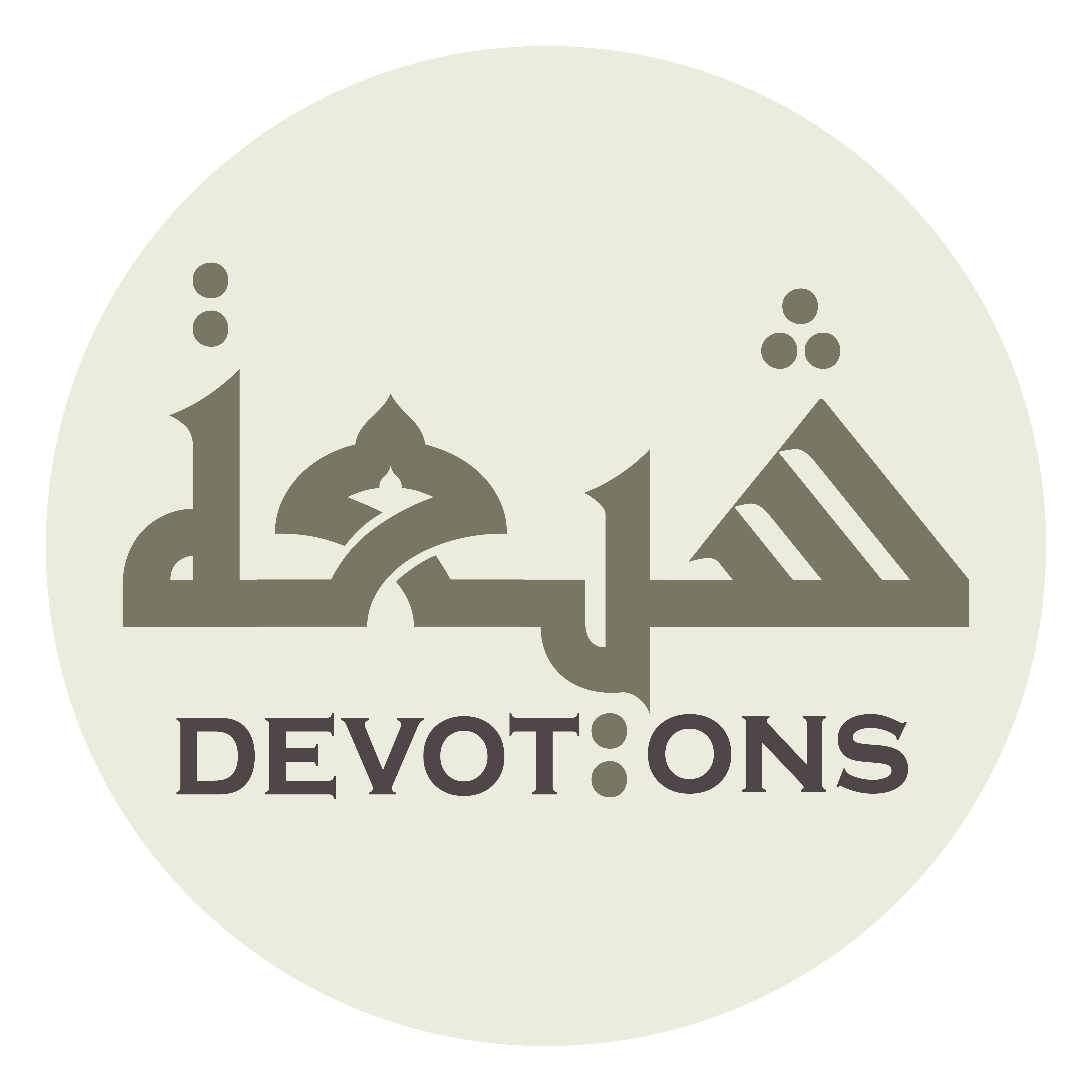 ثُمَّ قَالَتْ أُمُّ المَصَائِبِ زَيْنَبُ لَهُ

thumma qālat ummul maṣā-ibi zaynabu lah

Then, Lady Zaynab; mother of misfortunes,
Ziarat Bibi Zainab
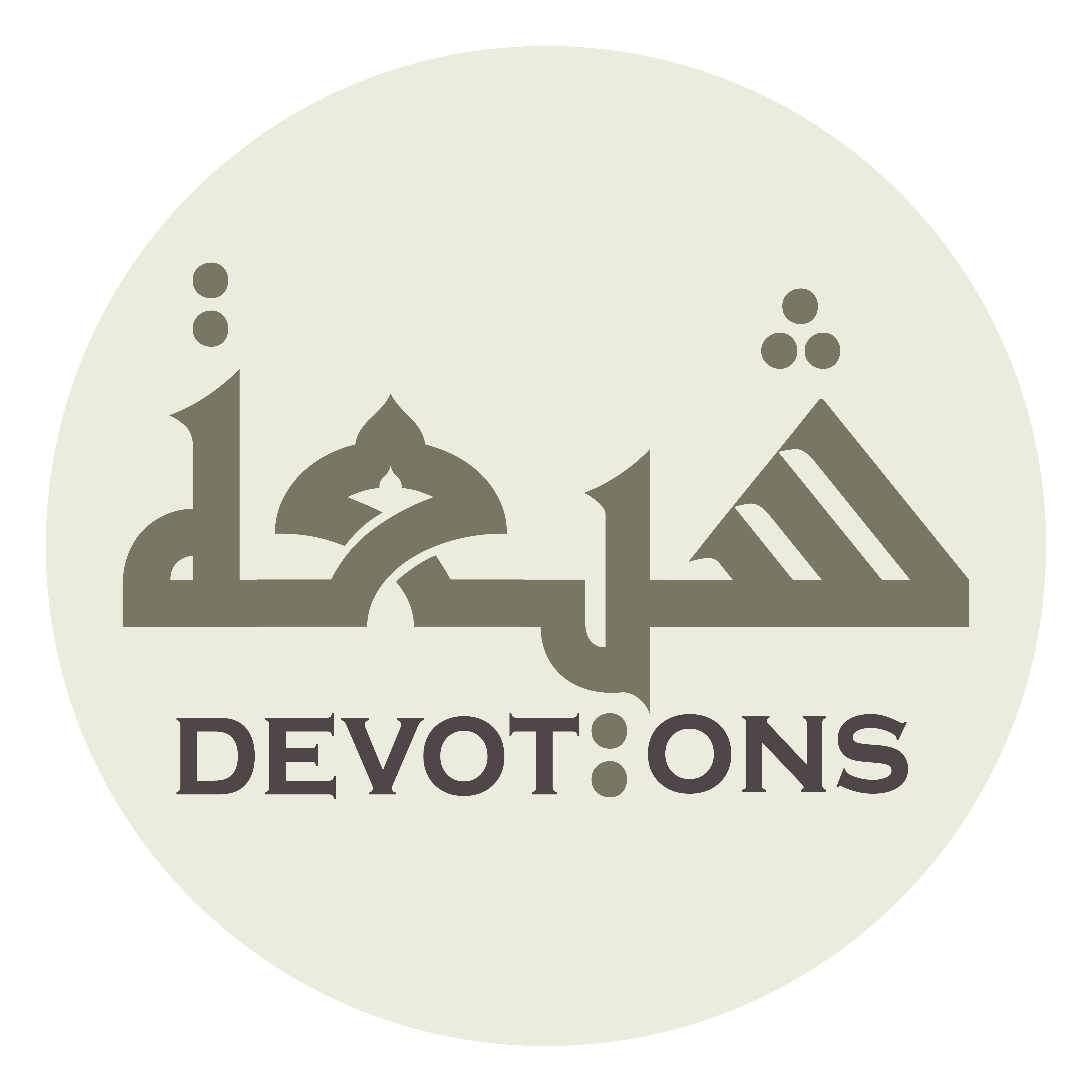 قَائِلًا لَأَهَلُّوْا وَاسْتَهَلُّوْا فَرَحًا ثُمَّ قَالُوْا يَا يَزِيْدُ لَا تُشَلْ

qā-ilan la-ahallū wastahallū faraḥan thumma qālū yā yazīdu lā tushal

said to Yazid -after he had poetized, "(Had my forefather whom were killed at the Battle of Badr witnessed this, they would have been very much delighted. then they’d have said, 'May your hands, O Yazid, never be paralyzed')"
Ziarat Bibi Zainab
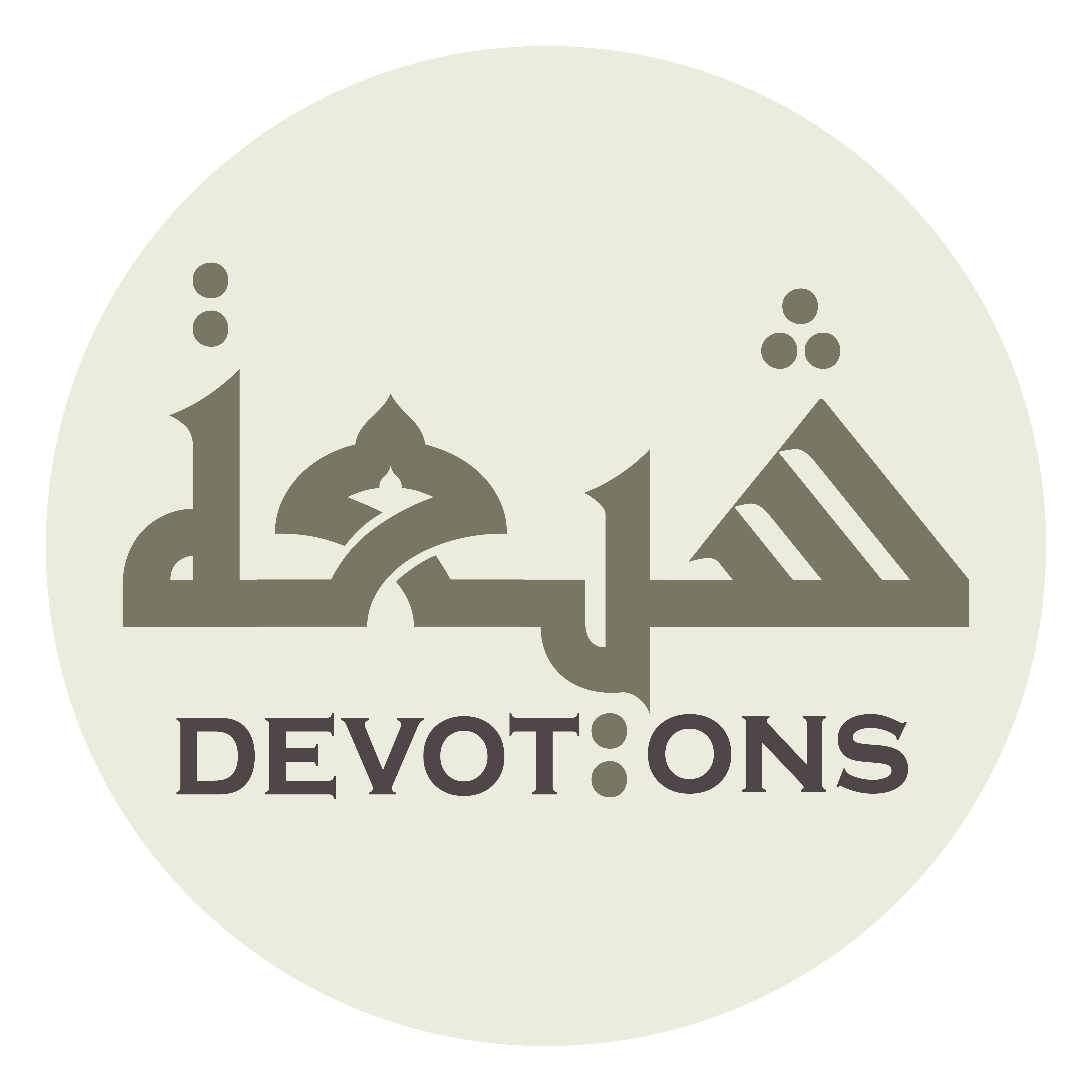 مُنْتَحِيًا عَلَى ثَنَايَا أَبِيْ عَبْدِاللَّهِ، عَلَيْهِ السَّلاَمُ

muntaḥiyan `alā thanāyā abī `abdillāh, `alayhis salām

"How dare you hit the lips of Abu ‘Abdullah (a],
Ziarat Bibi Zainab
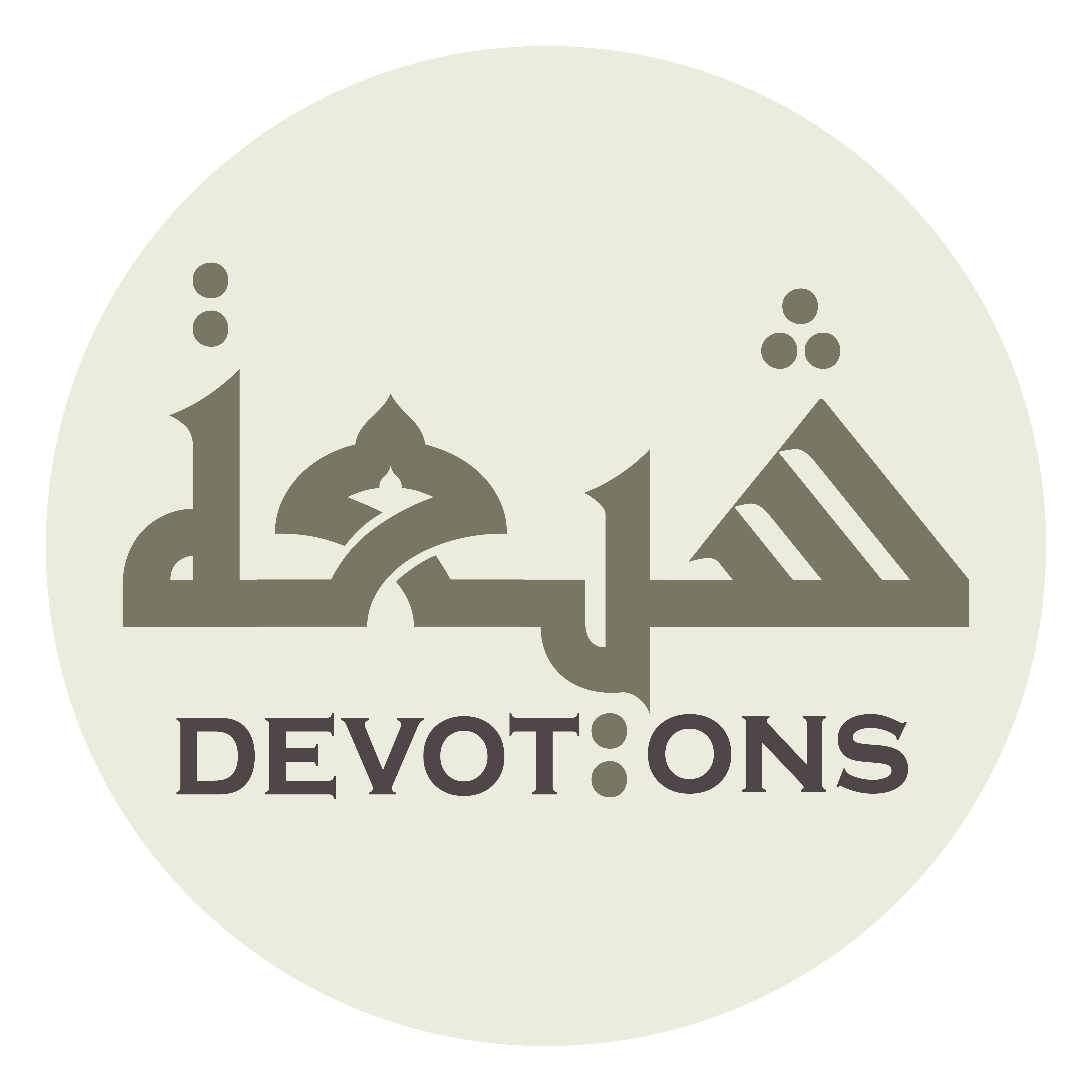 سَيِّدِ شَبَابِ أَهْلِ الجَنَّةِ تَنْكُتُهَا بِمِخْصَرَتِكَ

sayyidi shabābi ahlil jannati tankutuhā bimikhṣaratik

the Master of the Youths of Paradise?"
Ziarat Bibi Zainab
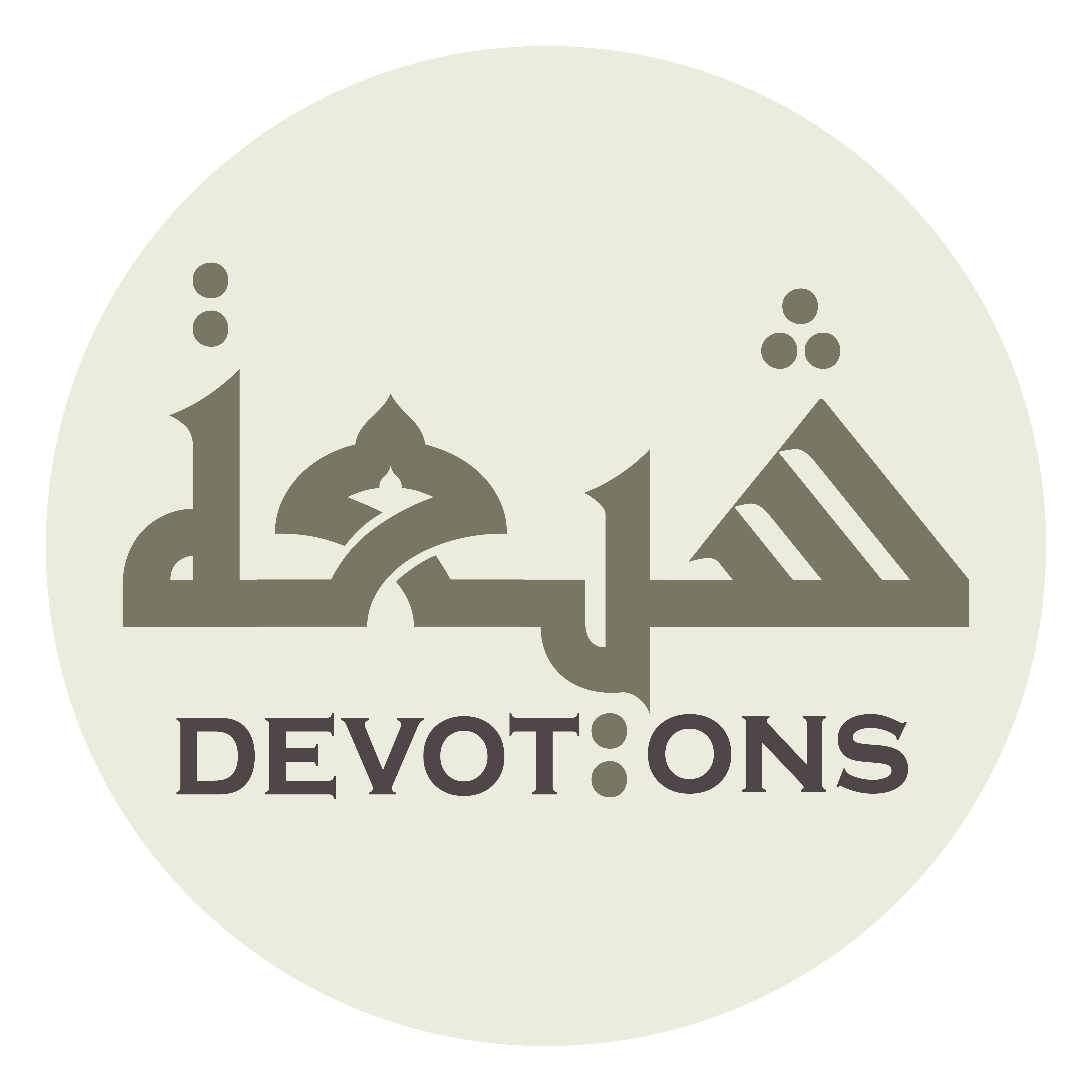 ثُمَّ قَالَتْ وَلَئِنْ جَرَتْ عَلَيَّ الدَّوَاهِيْ مُخَاطَبَتَكَ

thumma qālat wala-in jarat `alayyad dawāhī mukhāṭabatak

She then said, "Although calamities have forced me to speak to you,
Ziarat Bibi Zainab
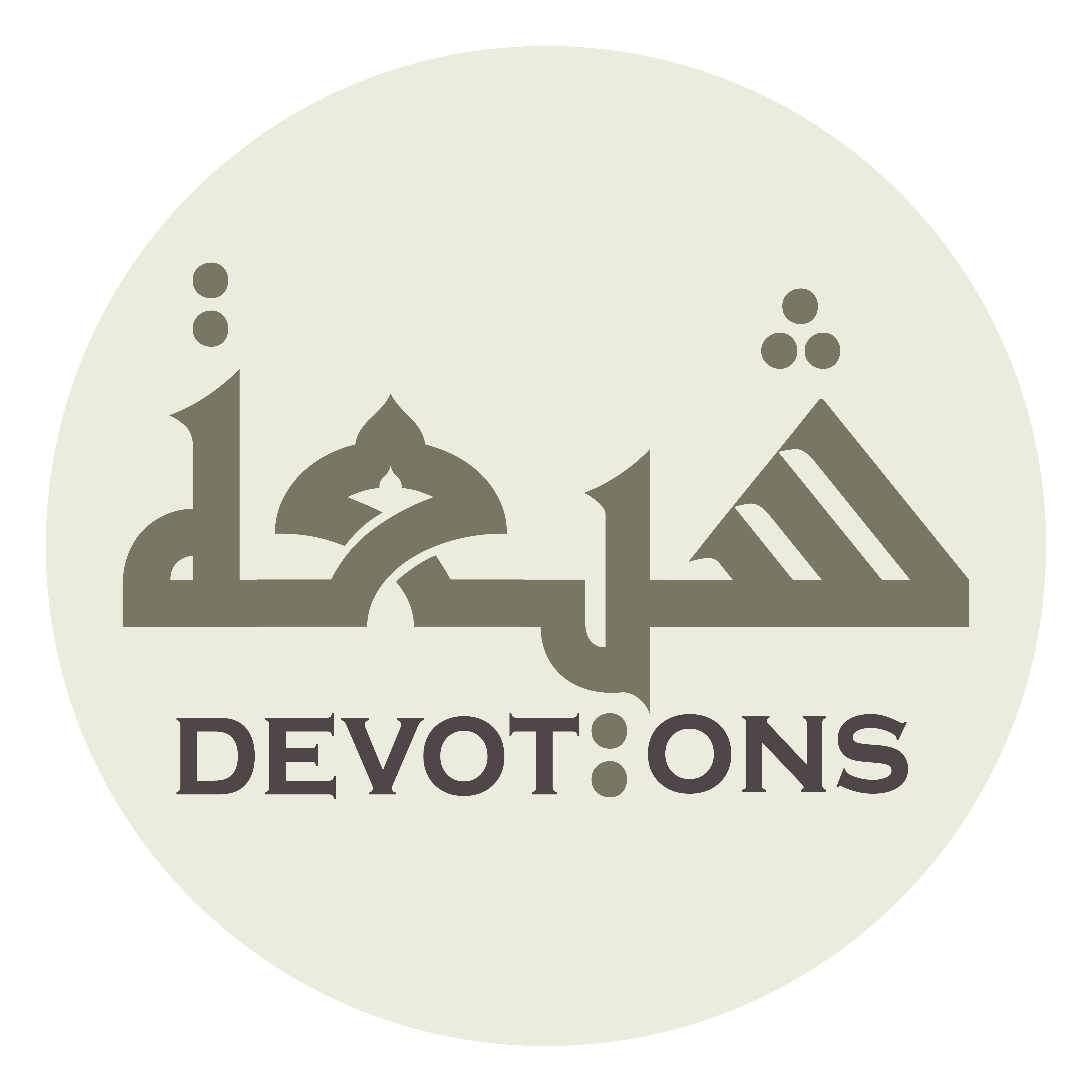 إِنِّيْ لَأَسْتَصْغِرُ قَدْرَكَ وَأَسْتَعْظِمُ تَقْرِيْعَكَ وَأَسْتَكْثِرُ تَوْبِيخَكَ

innī la-astaṣghiru qadraka wa-asta`ẓimu taqrī`aka wa-astakthiru tawbīkhak

I see you trivial in my eyes and find your verbal attacks great and I regard your rebuke too much to bear,
Ziarat Bibi Zainab
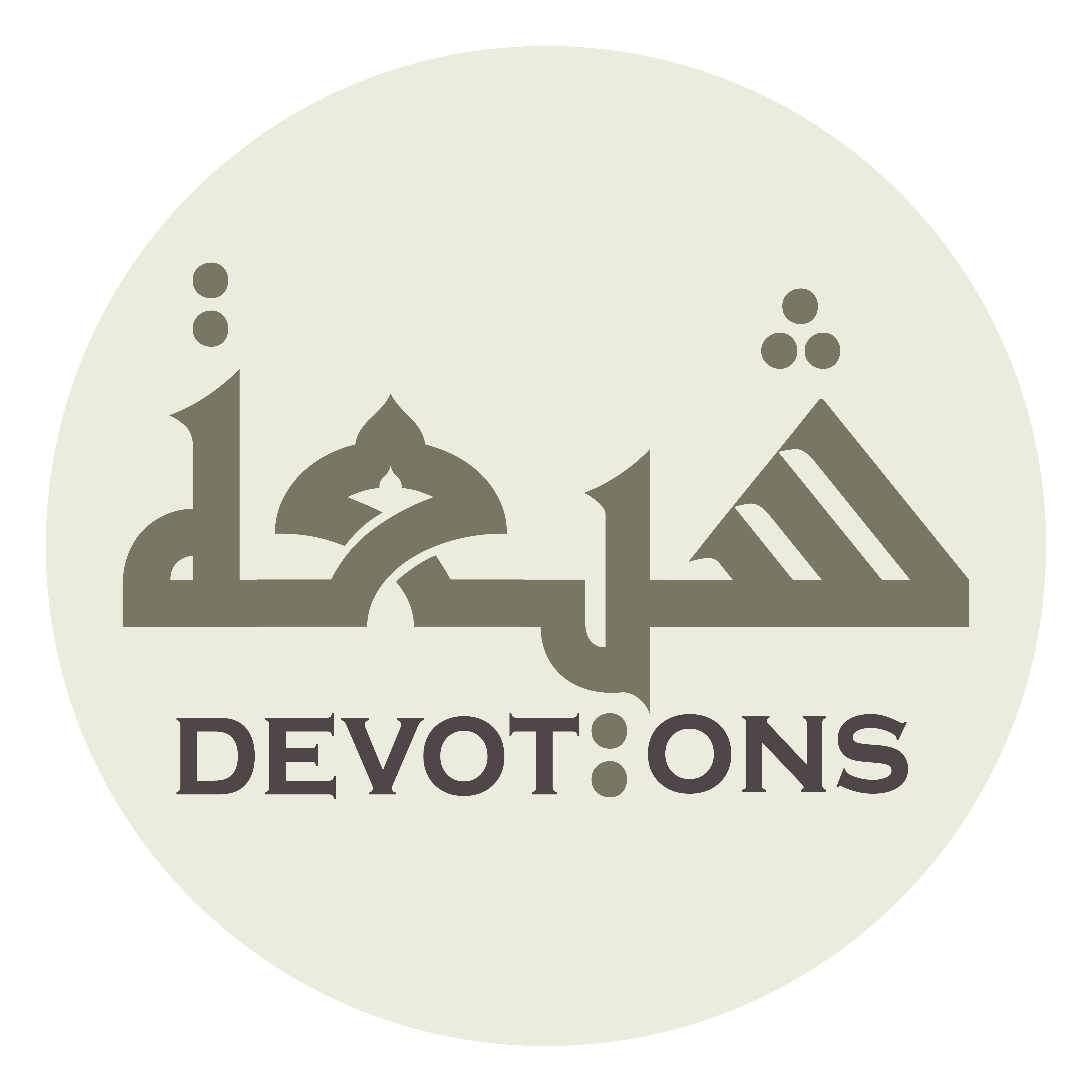 لٰكِنِ العُيُوْنُ عَبْرَى وَالصُّدُوْرُ حَرَّى

lākinil `uyūnu `abrā waṣ ṣudūru ḥarrā

but the eyes are tearful, and the chests are filled with depression.
Ziarat Bibi Zainab
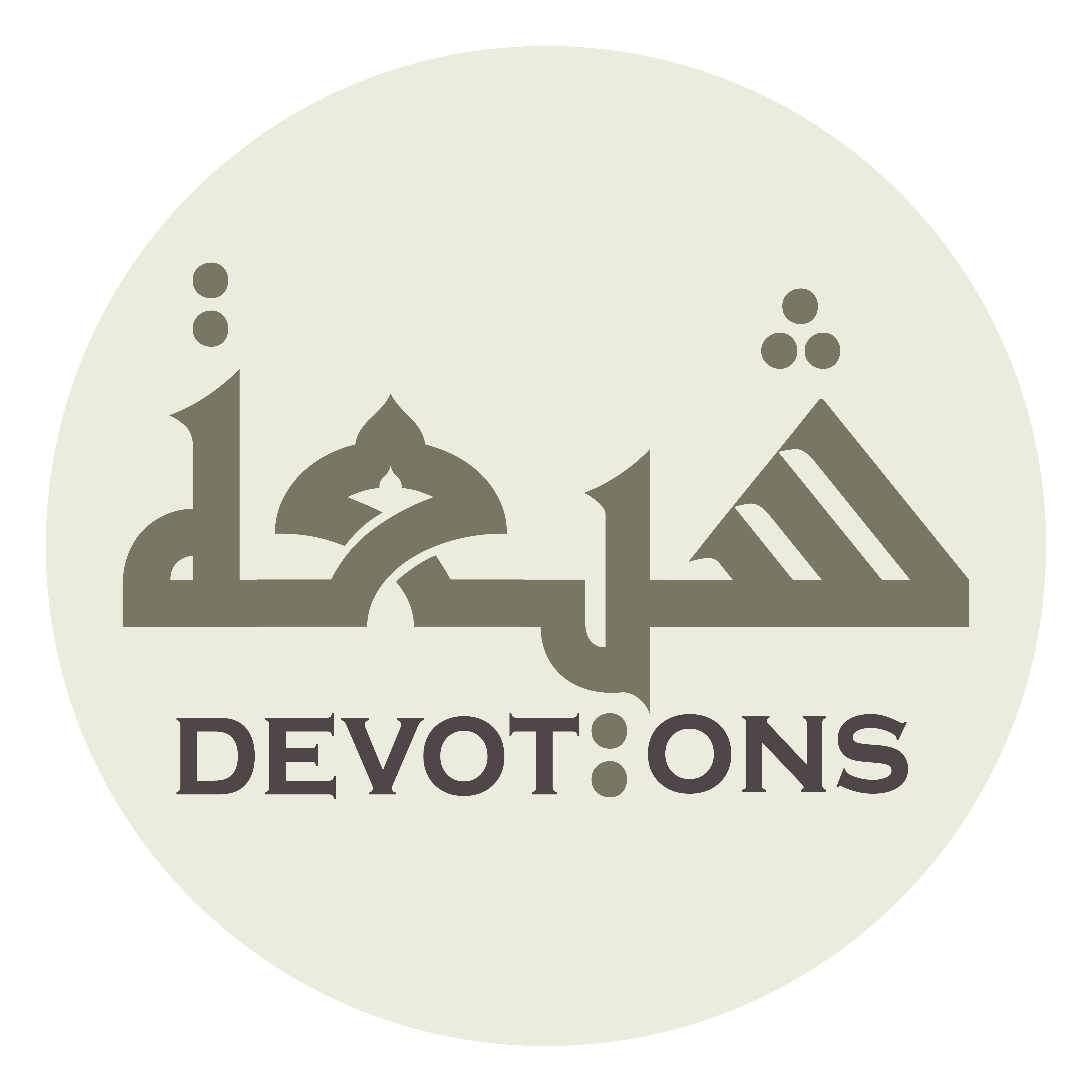 أَلْاَ فَالْعَجَبُ كُلُّ الْعَجَبِ لِقَتْلِ حِزْبِ اللَّهِ النُّجَبَاءِ بِحِزْبِ الشَّيْطَانِ الطُّلَقَاءِ

al-a fal`ajabu kullul `ajabi liqatli ḥizbillāhin nujabā-i biḥizbish shayṭāniṭ ṭulaqā

What is even stranger is that the honored Party of Allah is being killed by the Party of the ‘Released ones’—Party of Shaitan.
Ziarat Bibi Zainab
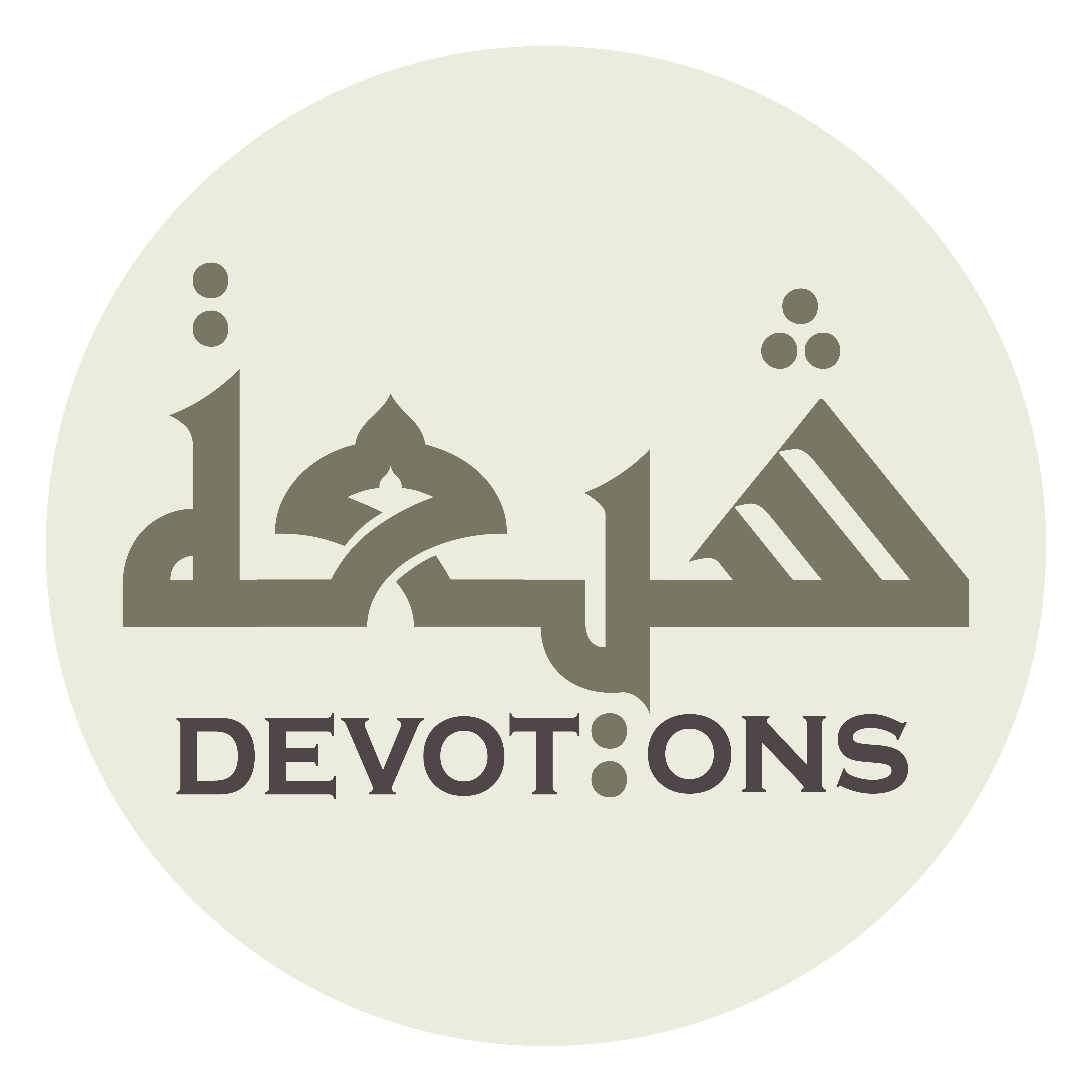 لَئِنِ اتَّخَذْتَنَا مَغْنَمًا لَتَجِدُنَا وَشِيْكًا مُغْرَمًا حِيْنَ لَا تَجِدُ اِلَّا مَا قَدَّمَتْ يَدَاكَ

la-inittakhadhtanā maghnaman latajidunā washīkan mughraman ḥīna lā tajidu illā mā qaddamat yadāk

If you regard us as your booty, you shall soon find us as your opponents—that will be when you find nothing but what your hands had committed,
Ziarat Bibi Zainab
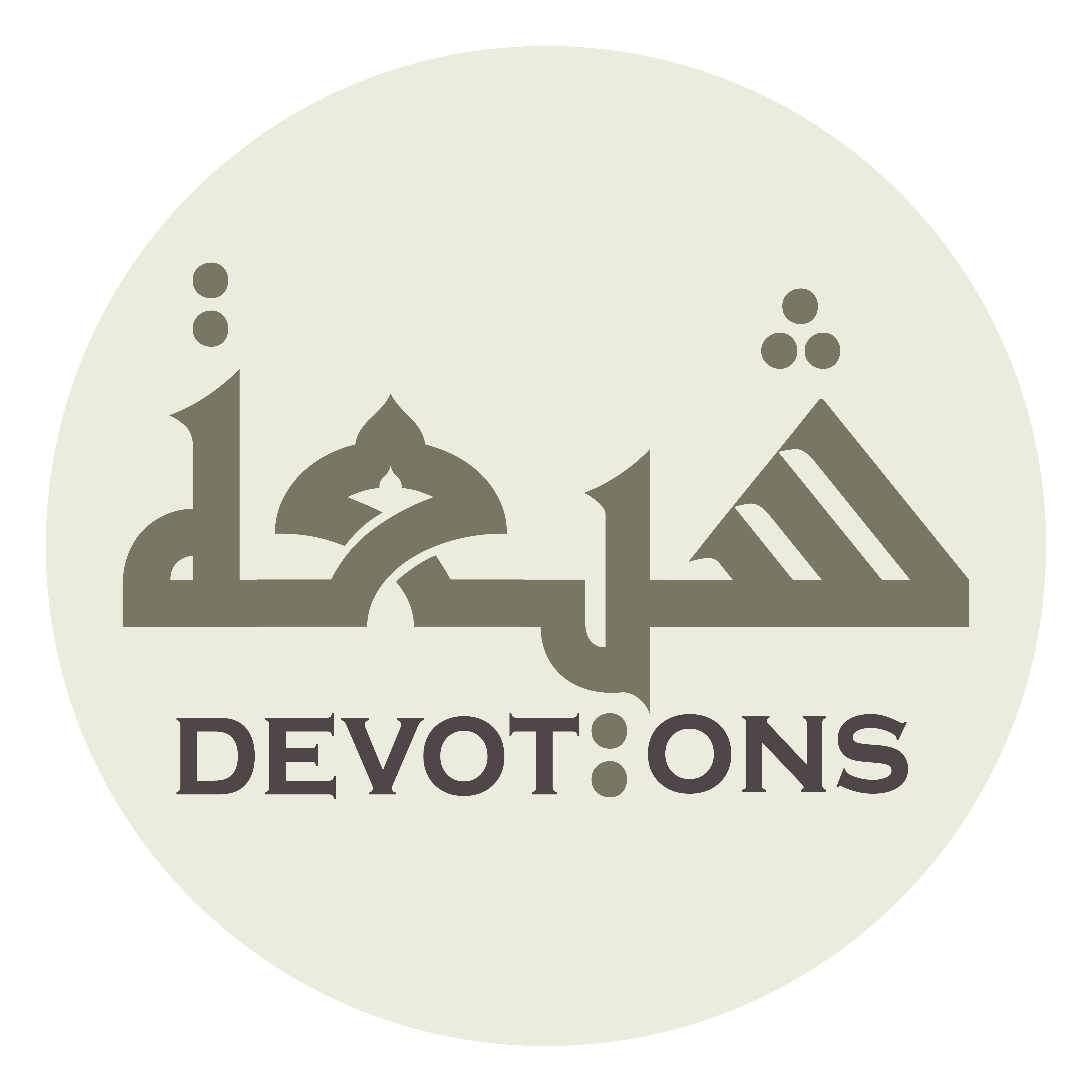 وَمَا رَبُّكَ بِظَلَّامٍ لِلْعَبِيْدِ

wamā rabbuka biẓallāmin lil`abīd

“And your Lord never treats His servants unjustly.(41:46)”
Ziarat Bibi Zainab
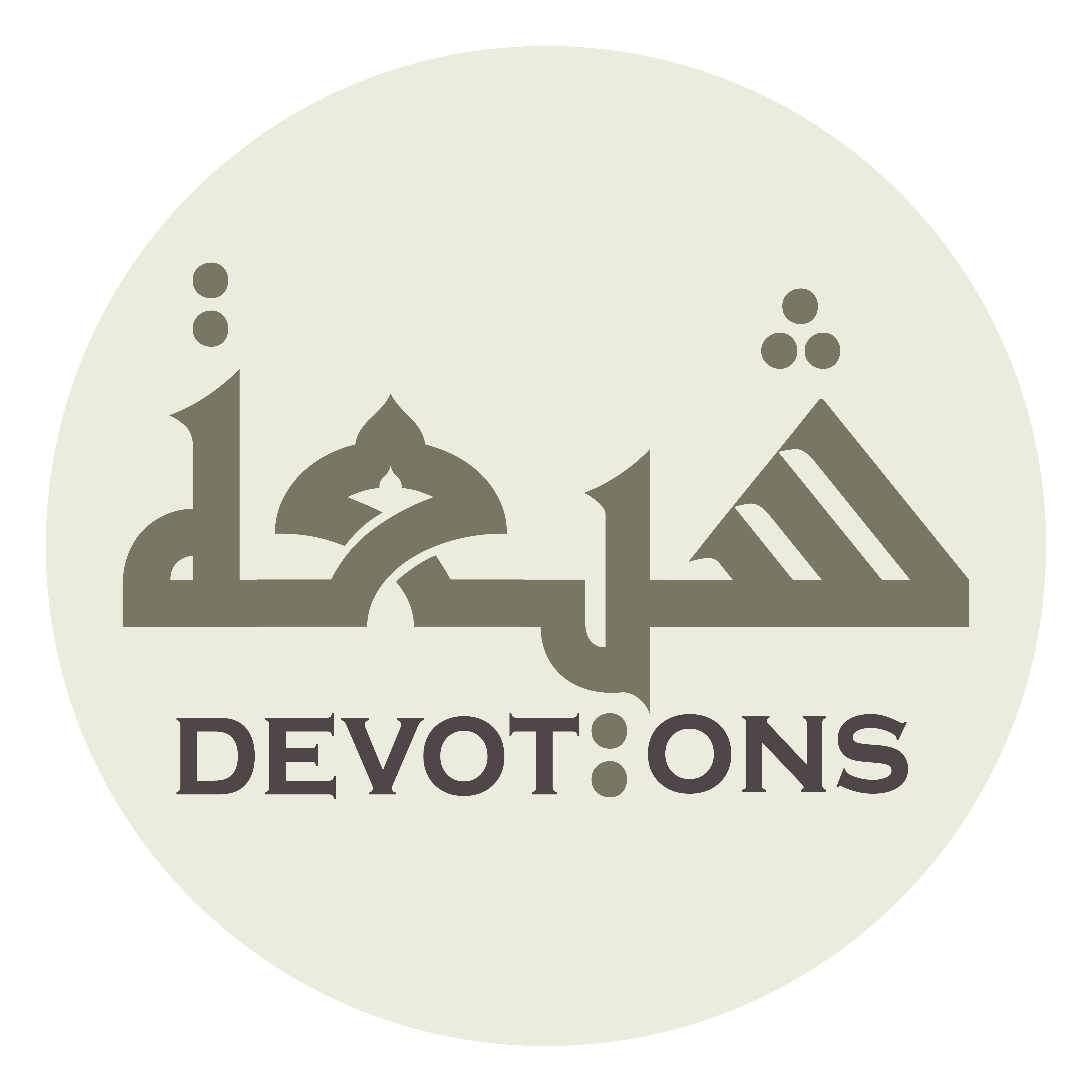 فَإلَى اللَّهِ المُشْتَكَى وَعَلَيْهِ المُعَوَّلُ فِيْ الشِّدَّةِ وَالرَّخَاءِ

fa-lallāhil mushtakā wa`alayhil mu`awwalu fish shiddati war rakhā

To Allah is my complaint, and upon Him do I rely.
Ziarat Bibi Zainab
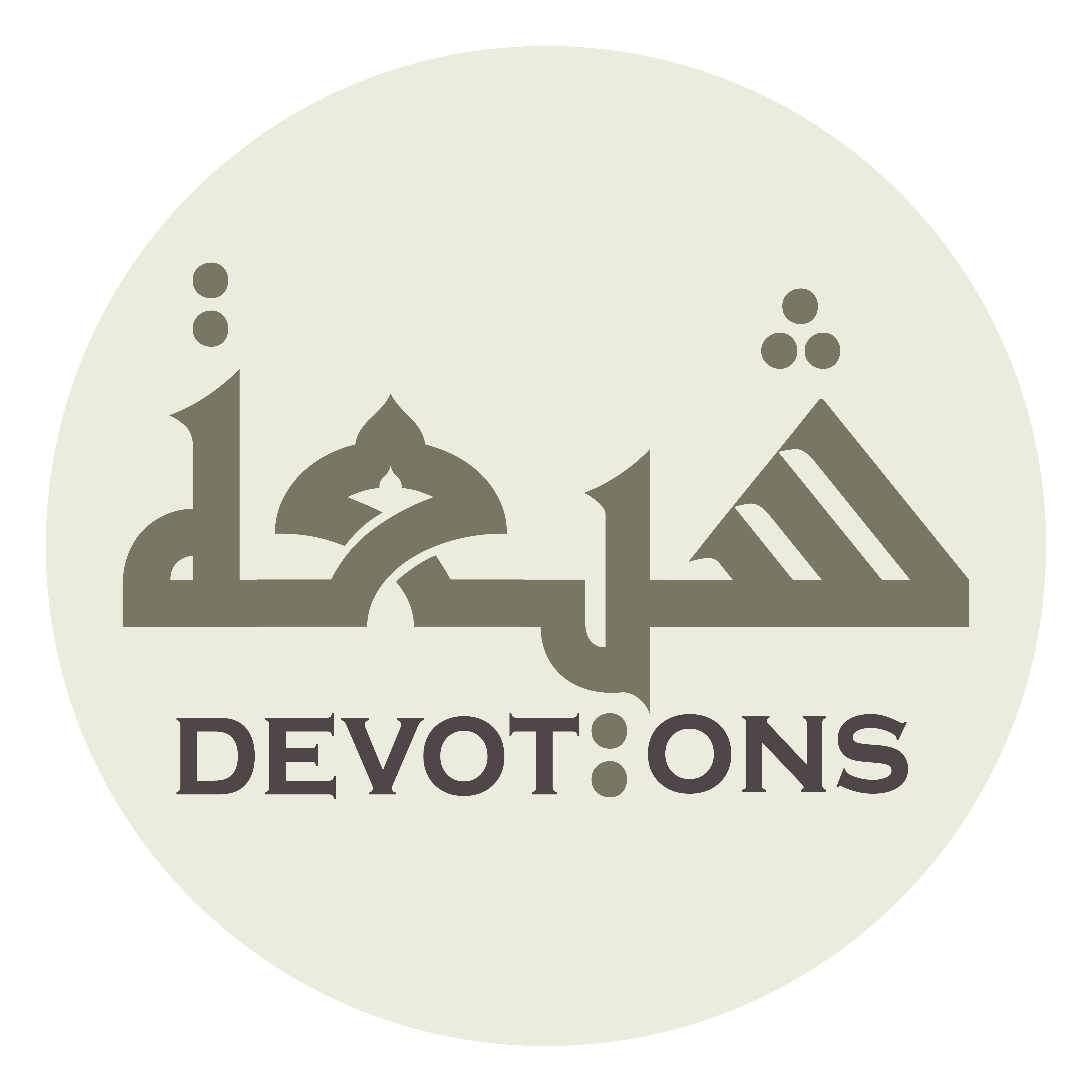 فَكِدْ كَيْدَكَ وَاسْعَ سَعْيَكَ وَنَاصِبْ جَهْدَكَ

fakid kaydaka was`a sa`yaka wanāṣib jahdak

So scheme whatever you wish to scheme, and carry out your plots, and intensify your efforts,
Ziarat Bibi Zainab
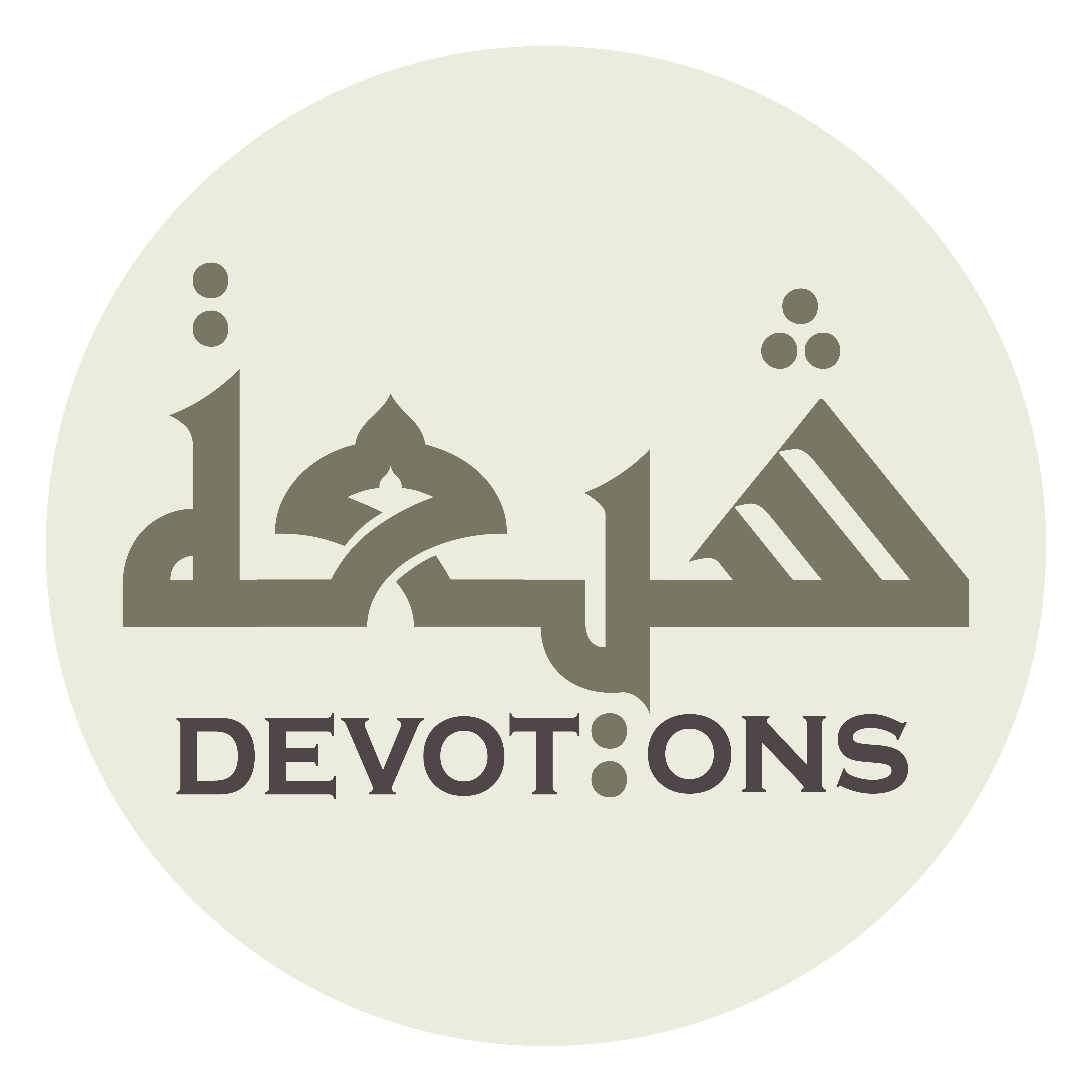 فَوَاللَّهِ لَا تَمْحُوَنَّ ذِكْرَنَا وَلَا تُمِيْتُ وَحْيَنَا

fawallāhi lā tamḥuwanna dhikranā walā tumītu waḥyanā

for, by Allah, you shall never be able to obliterate our mention, nor will you ever be able to kill the revelation (that was revealed to us],
Ziarat Bibi Zainab
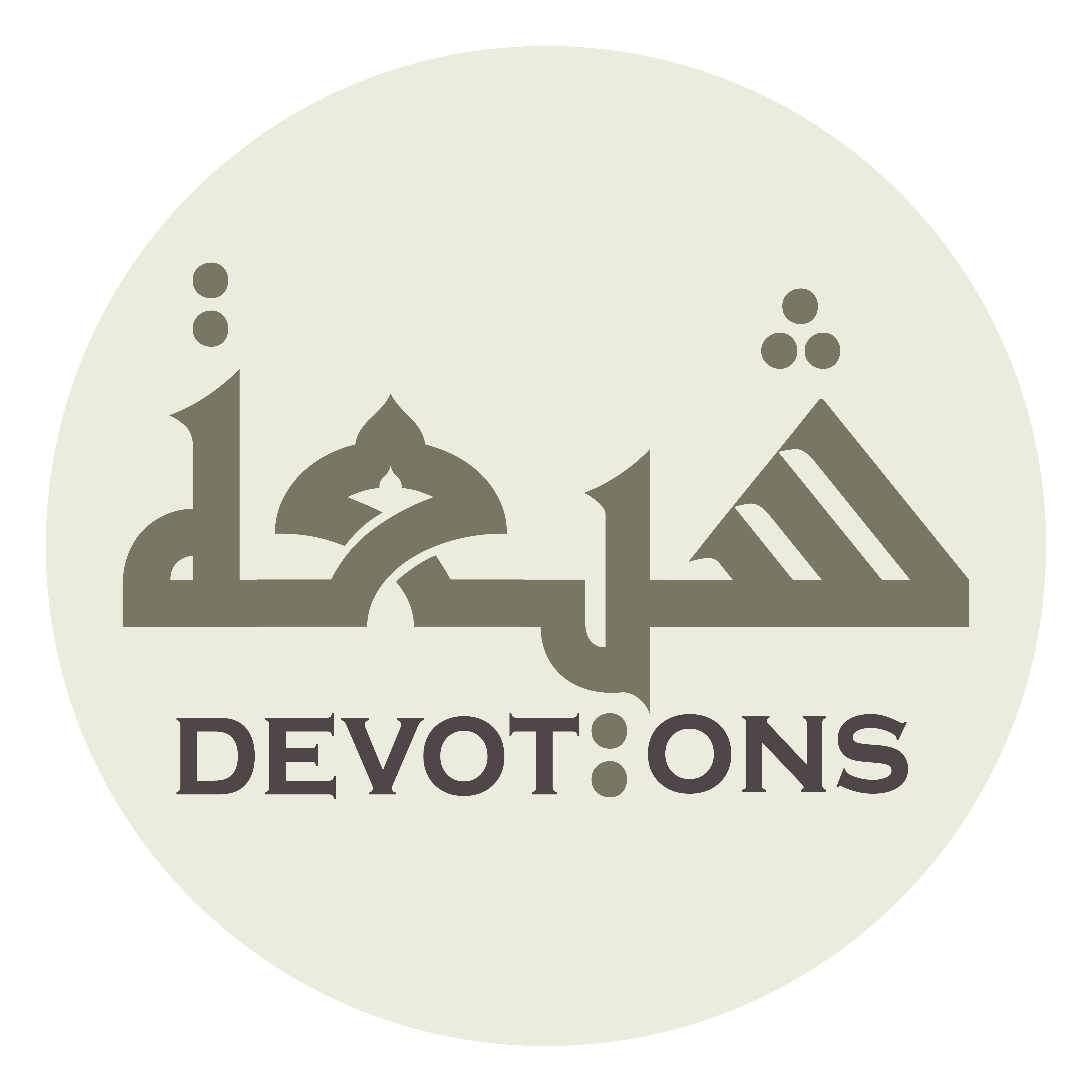 وَلَا تُدْرِكُ أَمَدَنَا وَلَا تَرْخَصُ عَنْكَ عَارَهَا

walā tudriku amadanā walā tar-khaṣu `anka `ārahā

nor will you ever exalt to our position, nor will your shame ever be washed away.
Ziarat Bibi Zainab
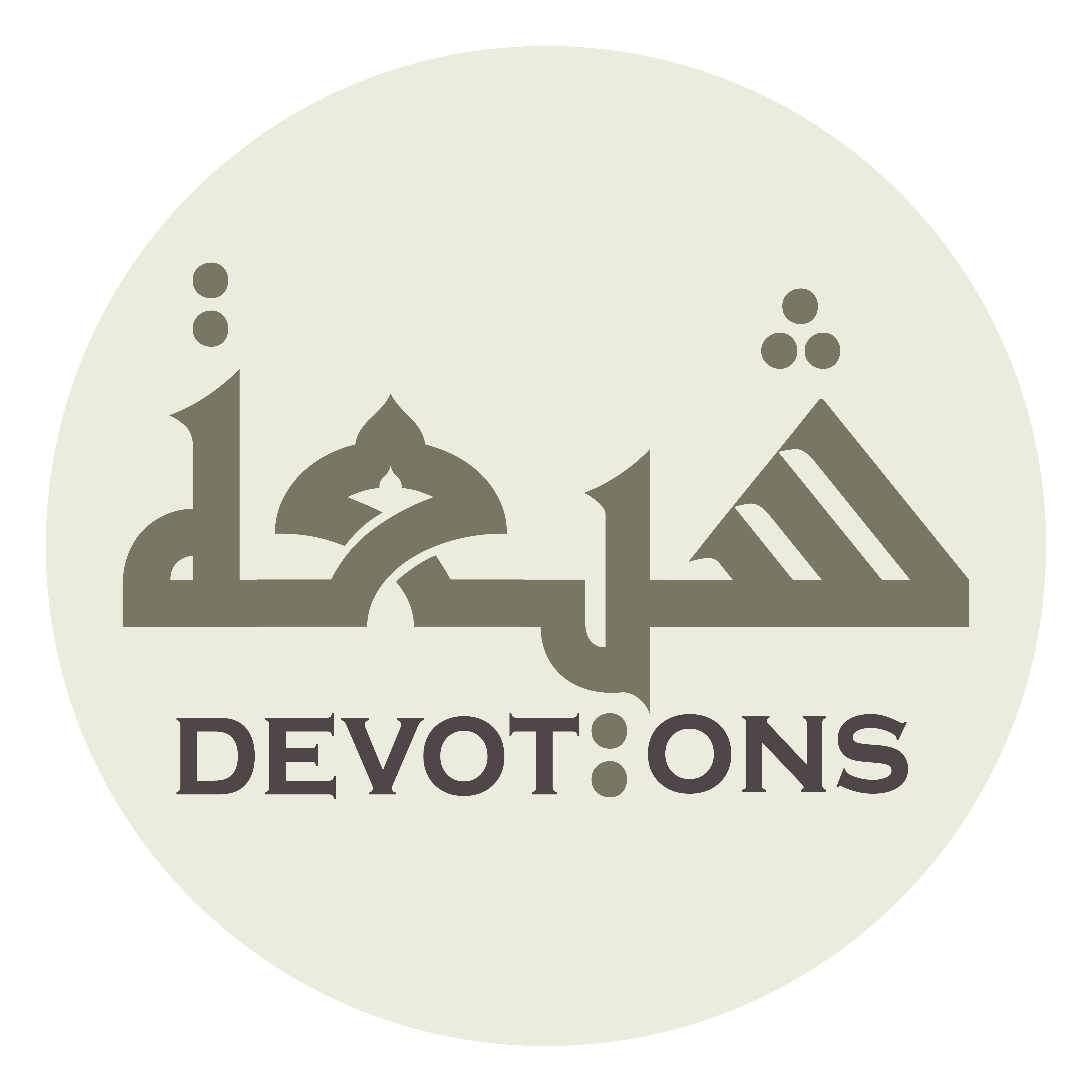 وَهَلْ رَأْيُكَ إِلَّا فَنَدٌ وَأَيَّامُكَ إِلَّا عَدَدٌ

wahal ra-yuka illā fanadun wa-ayyāmuka illā `adad

Your view shall be proven futile, your days limited in number,
Ziarat Bibi Zainab
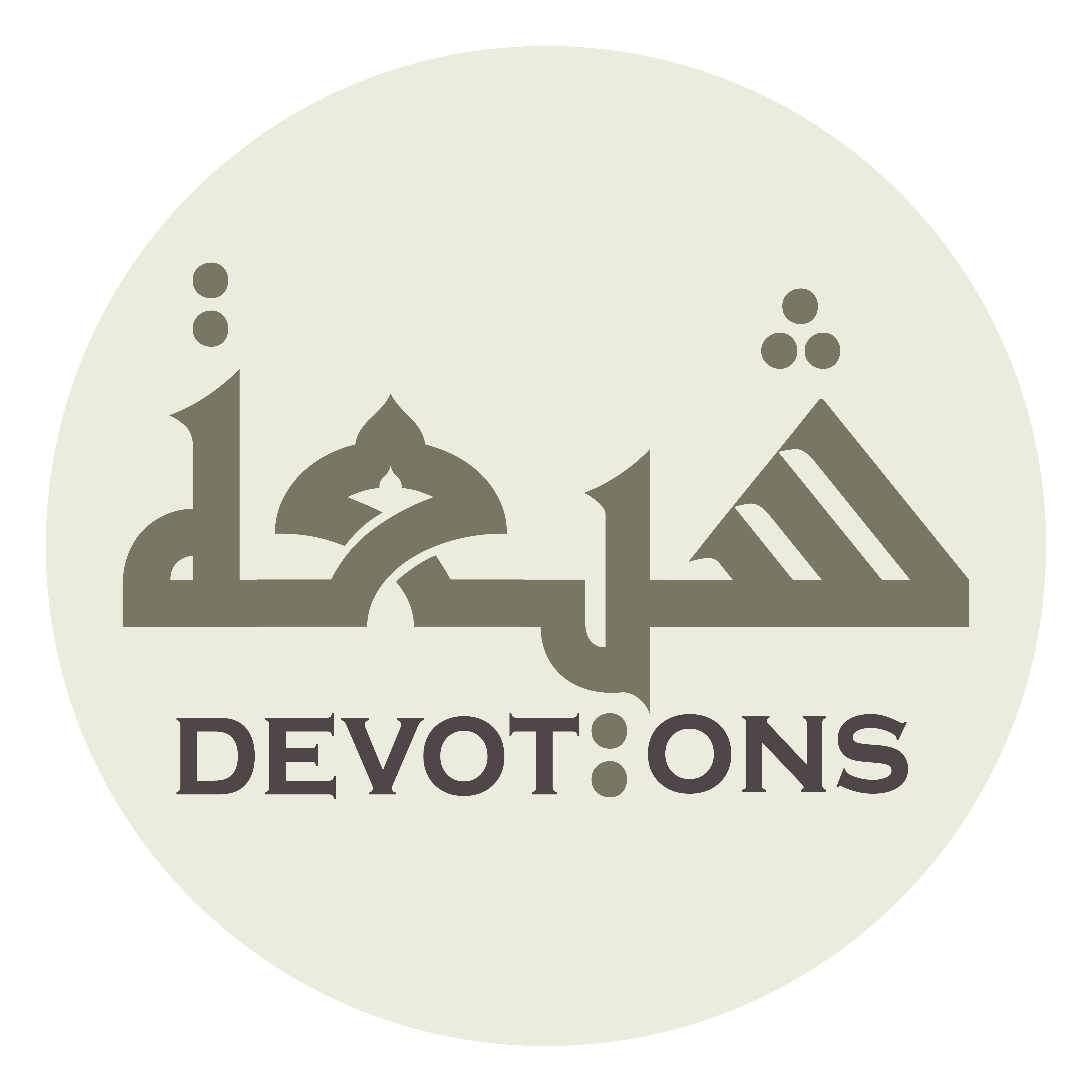 وَجَمْعُكَ إِلَّا بَدَدٌ

wajam`uka illā badad

and your wealth wasted
Ziarat Bibi Zainab
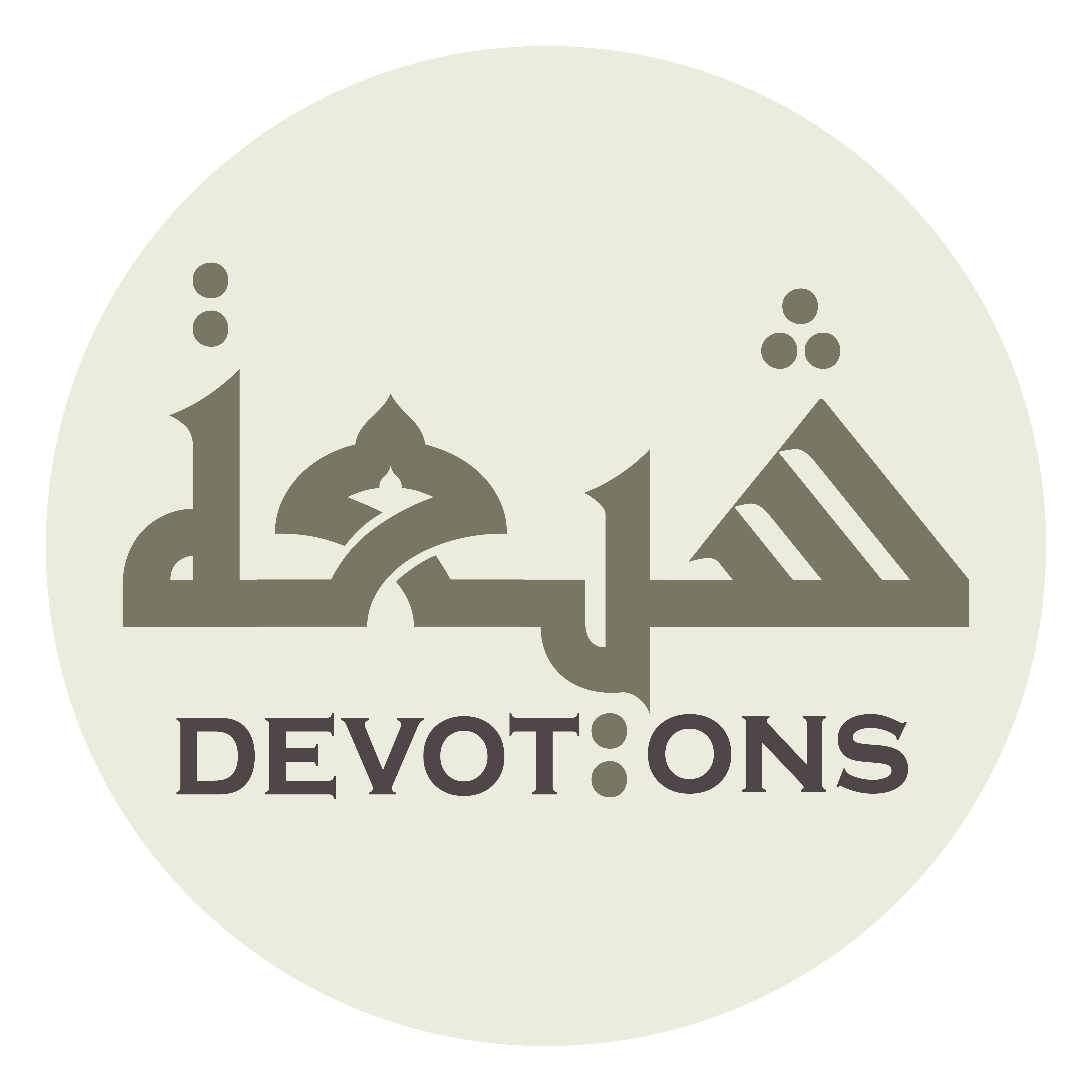 يَا يَزِيْدُ أَمَا سَمَعْتُ قَوْلَ اللَّهِ تَعَالَى

yā yazīdu amā sama`tu qawlallāhi ta`ālā

on the Day when the caller calls out,
Ziarat Bibi Zainab
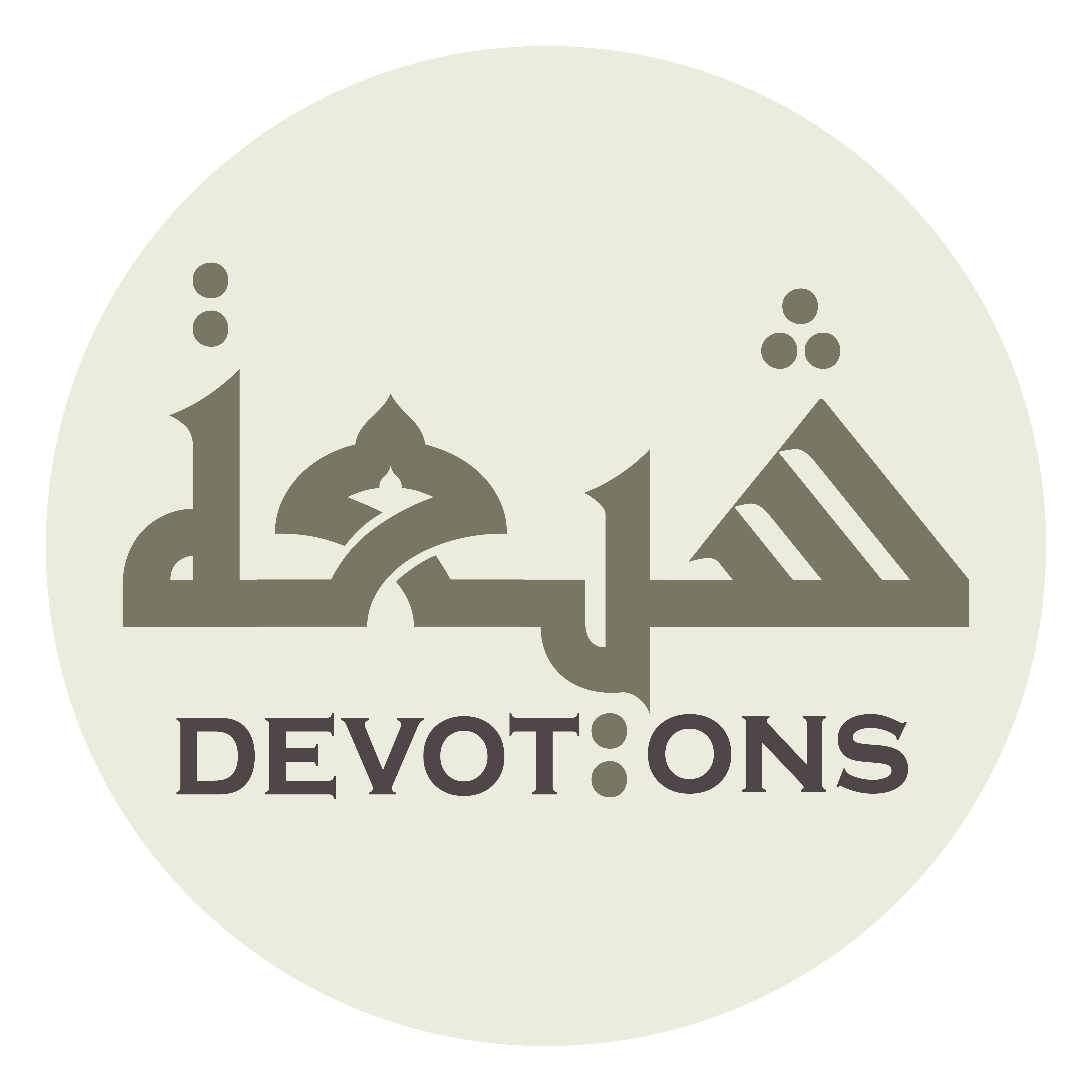 وَلَا تَحْسَبَنَّ الَّذِيْنَ قُتِلُوْا فِيْ سَبِيْلِ اللَّهِ أَمْوَاتًا

walā taḥsabannal ladhīna qutilū fī sabīlillāhi amwātā

“Think not of those, who are slain in the way of Allah as dead;
Ziarat Bibi Zainab
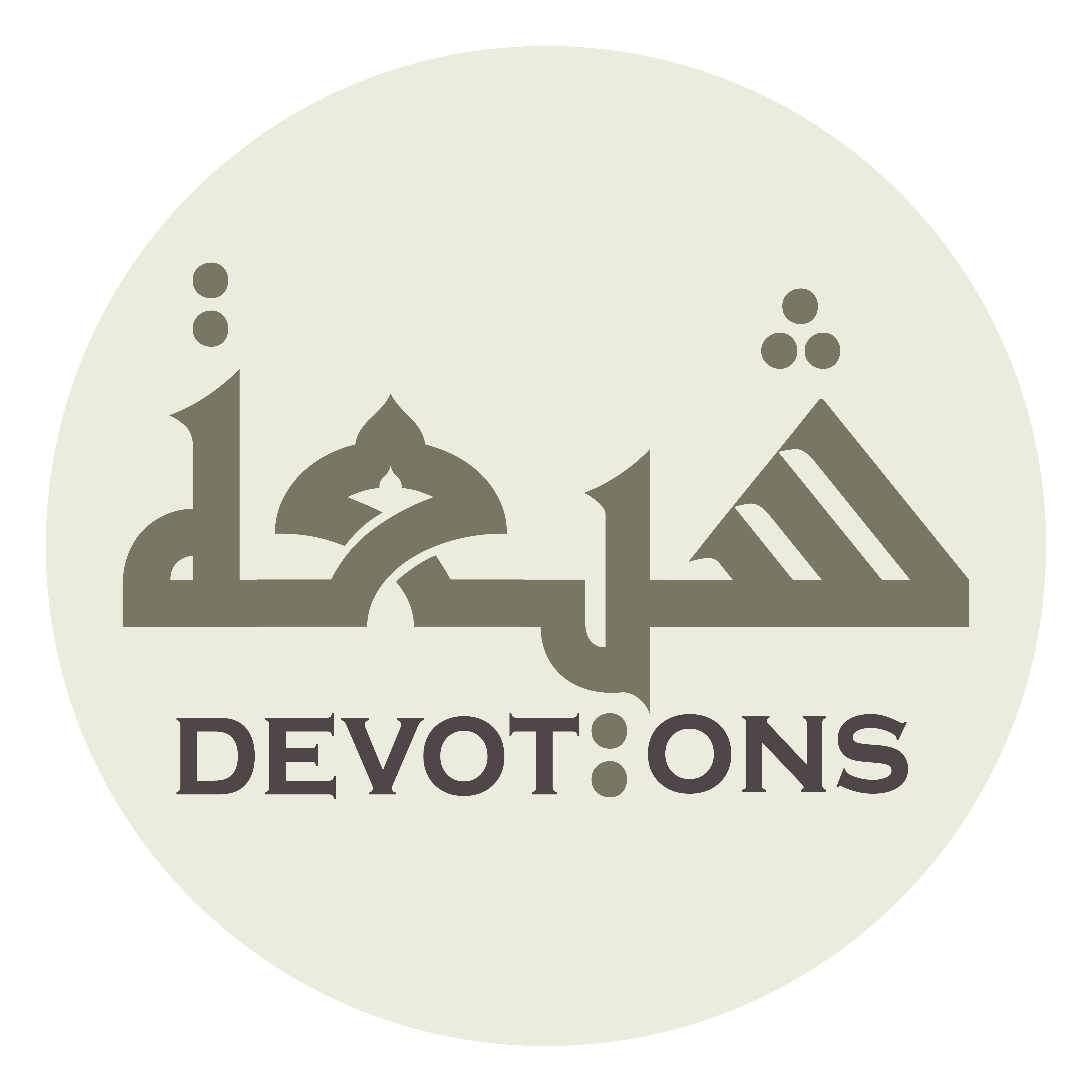 بَلْ أَحْيَاءٌ عِنْدَ رَبِّهِمْ يُرْزَقُوْنَ

bal aḥyā-un `inda rabbihim yur-zaqūn

they are alive (and) are provided sustenance from their Lord”. (3:169)
Ziarat Bibi Zainab
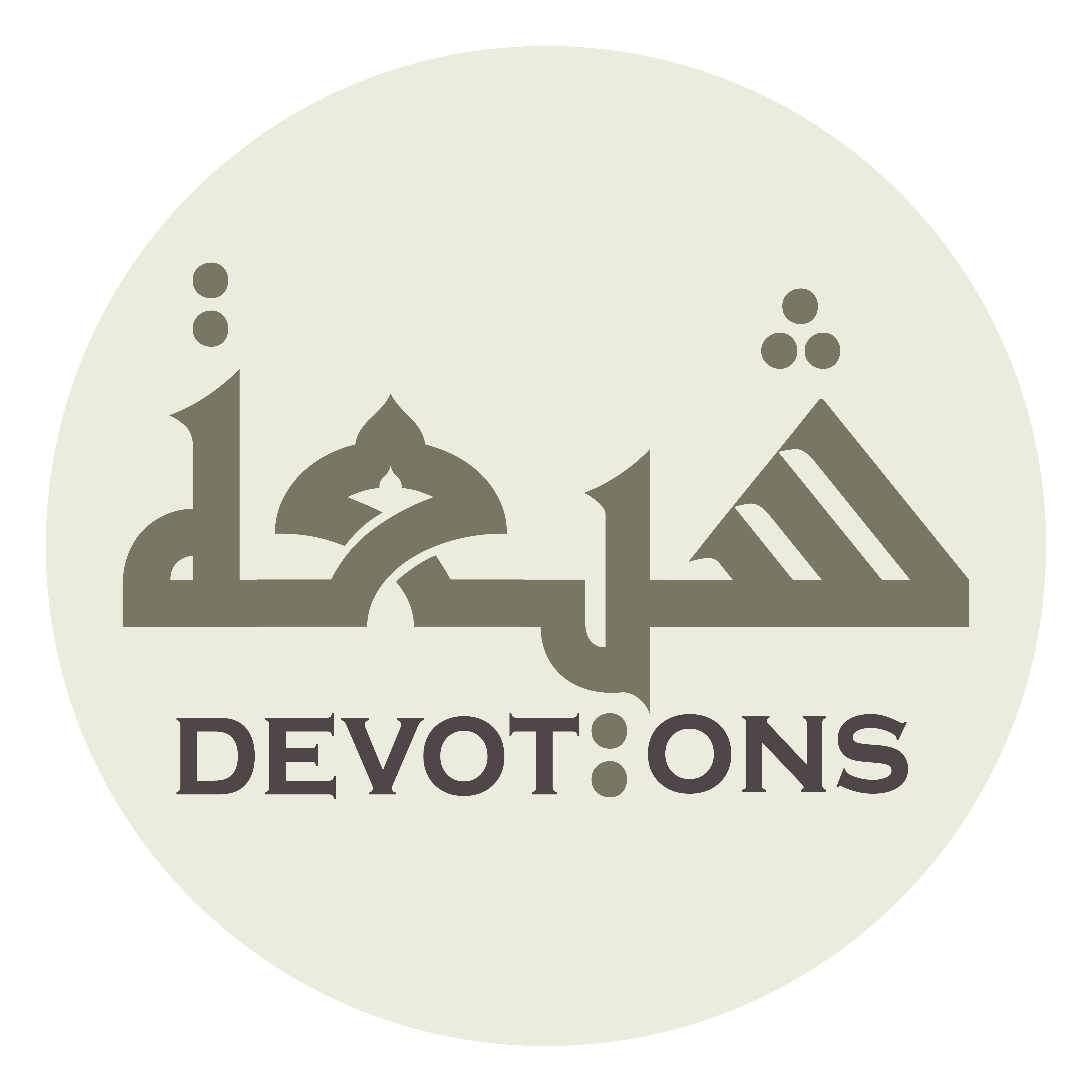 فَالْحَمْدُ لِلَّهِ رَبِّ الْعَالَمِيْنَ

falḥamdu lillāhi rabbil `ālamīn

All praise is due to Allah, Lord of the Worlds,
Ziarat Bibi Zainab
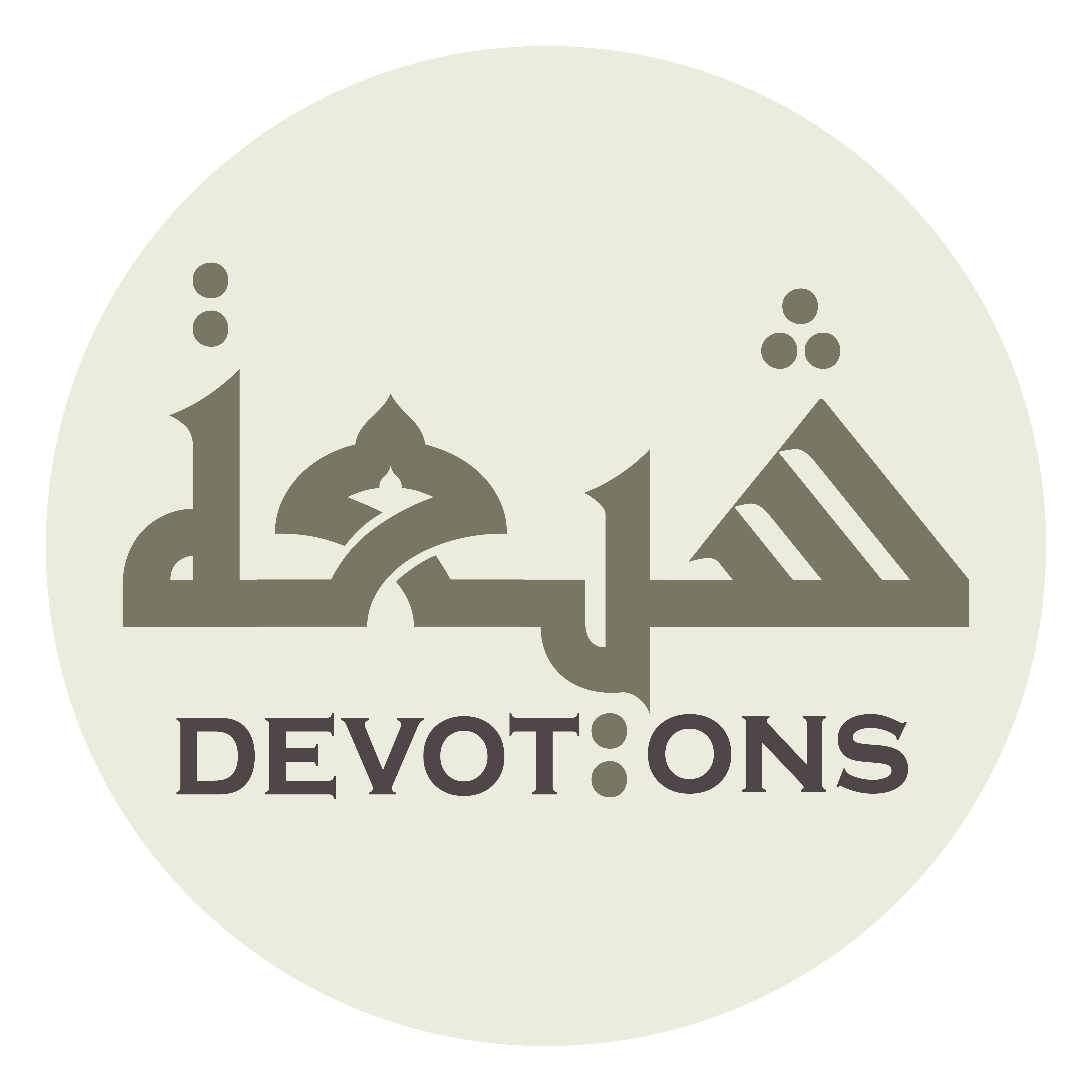 اَلَّذِيْ خَتَمَ لِأَوَّلِنَا بِالسَّعَادَةِ وَ المَغْفِرَةِ

al ladhī khatama li-awwalinā bissa`ādati wal maghfirah

Who sealed the life of our early ones with happiness and forgiveness,
Ziarat Bibi Zainab
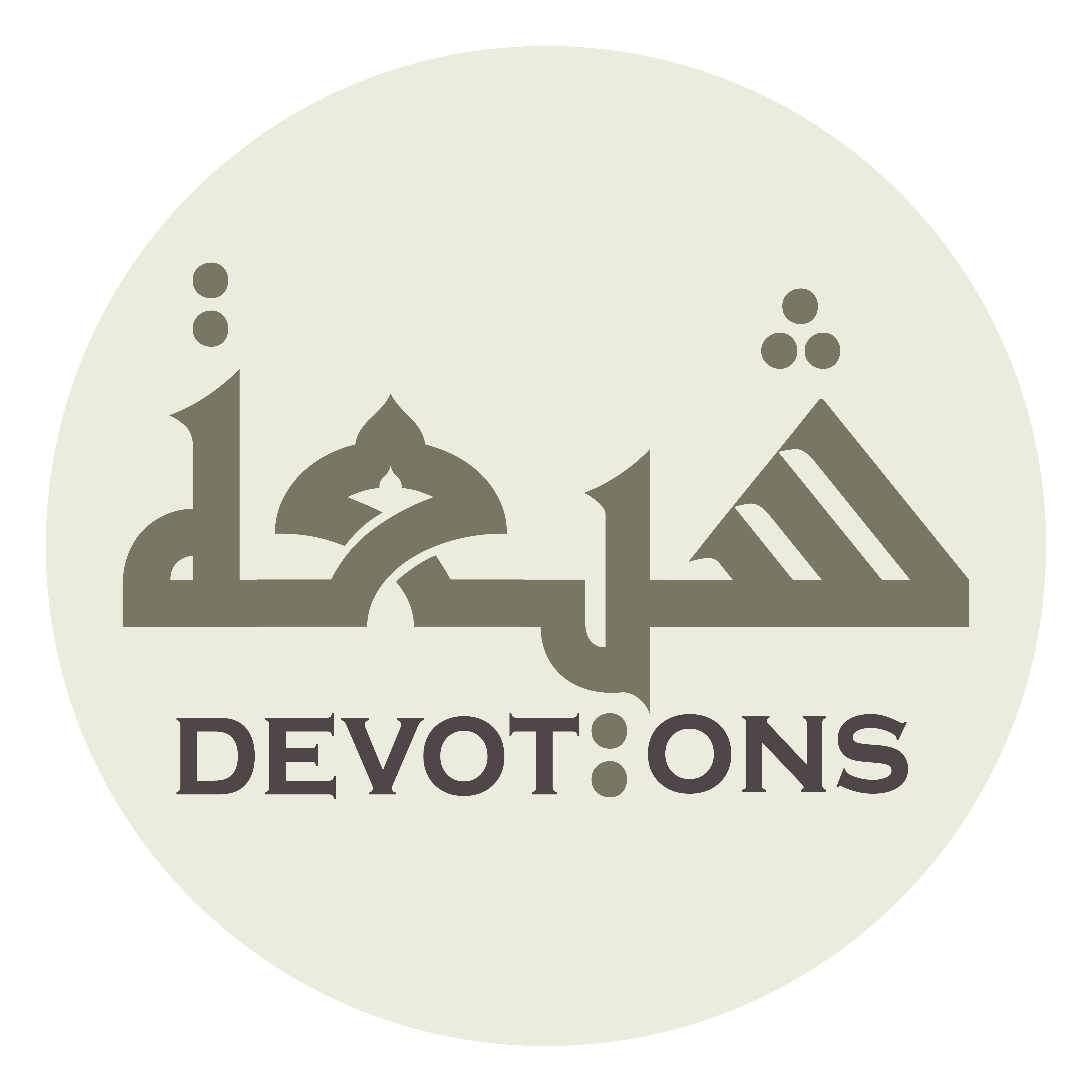 وَلِآخِرِنَا بِالشَّهَادَةِ وَالرَّحْمَةِ

wali-ākhirinā bishhahādati war raḥmah

and that of our last ones with martyrdom and mercy.
Ziarat Bibi Zainab
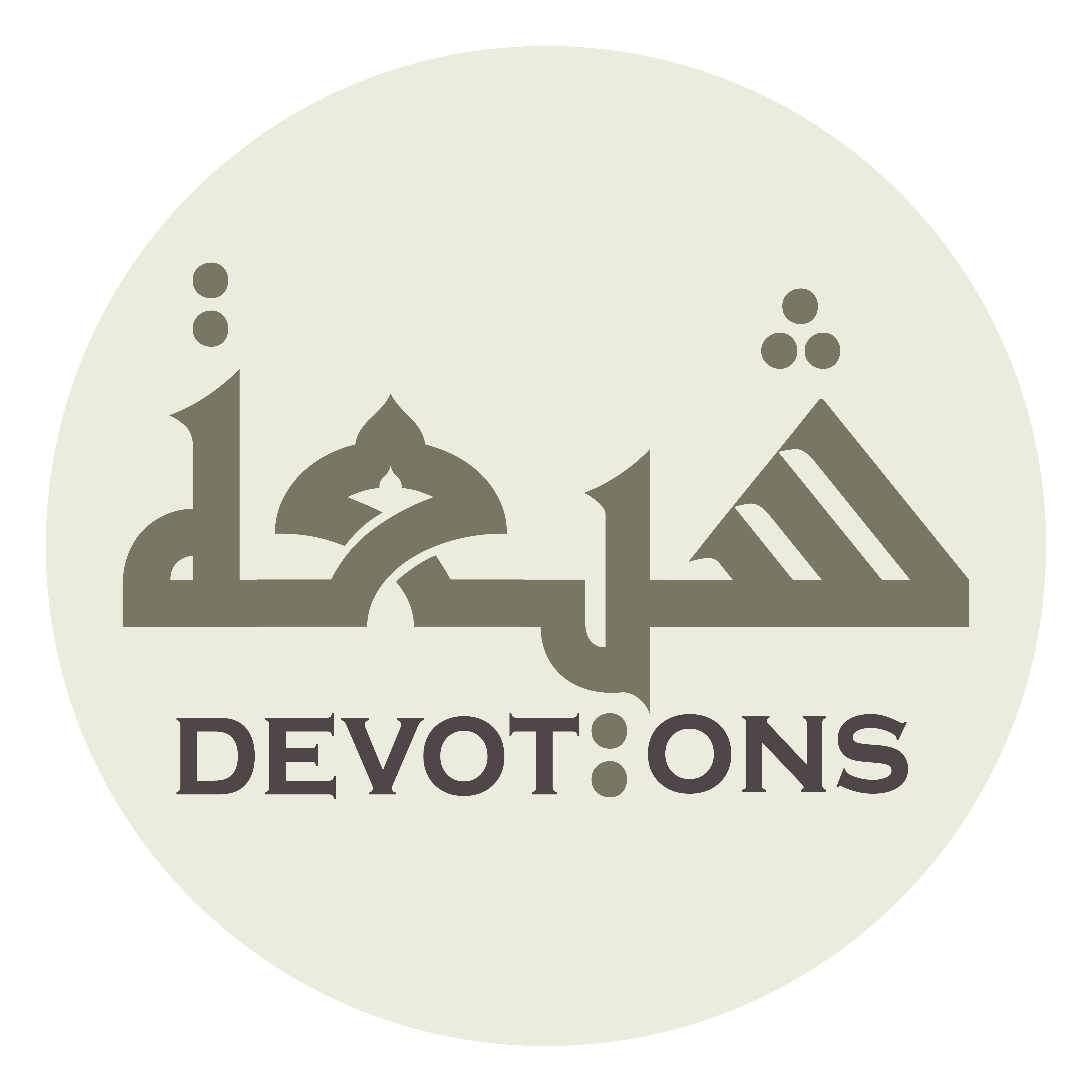 وَنَسْأَلُ اللَّهَ أَنْ يُكْمِلَ لَهُمُ الثَّوَابَ

wanas-alullāha an yukmila lahumuth thawāb

We plead to Allah to complete His rewards for them,
Ziarat Bibi Zainab
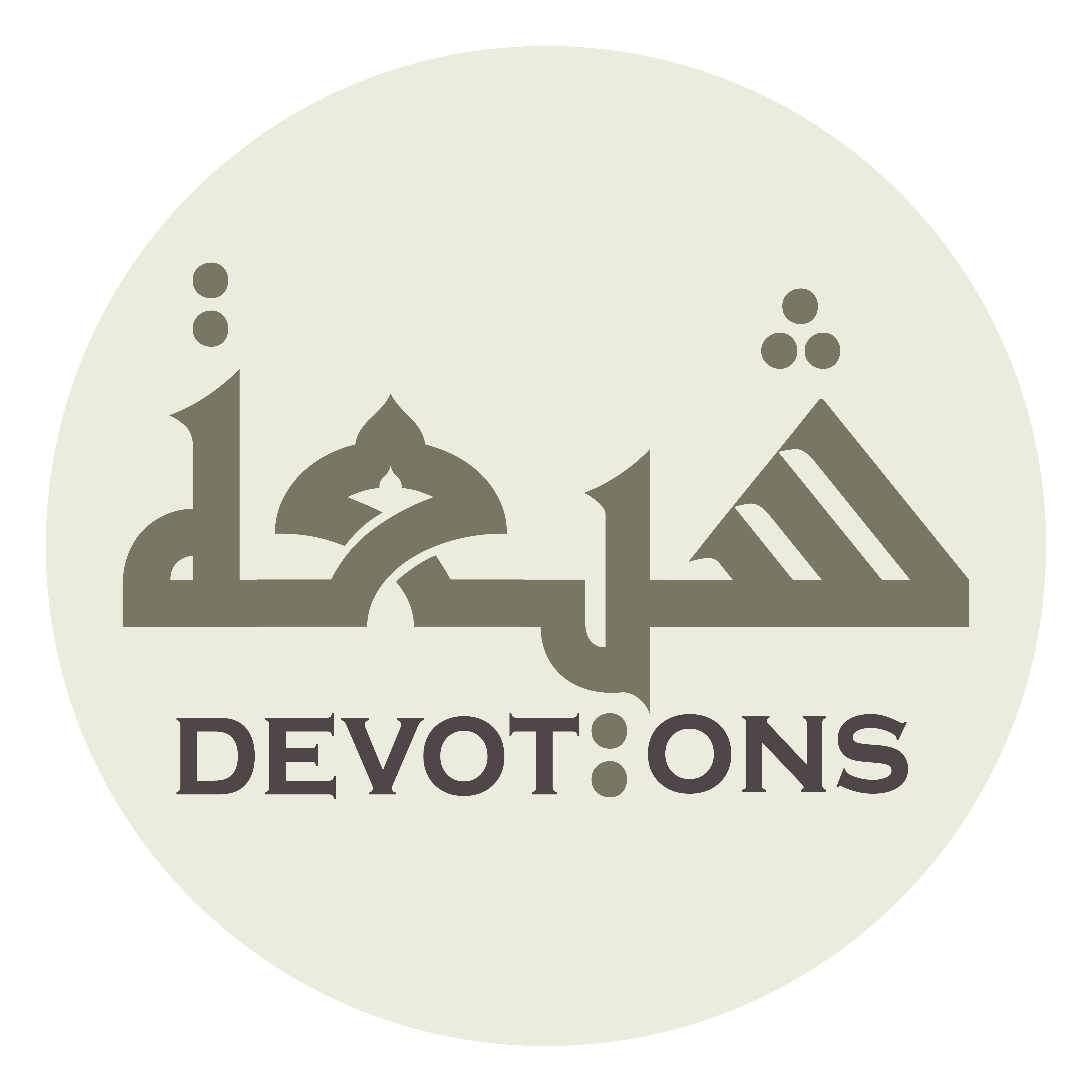 وَيُوْجِبَ لَهُمُ المَزِيْدَ وَيُحْسِنُ عَلَيْنَا الخِلَافَةَ

wayūjiba lahumul mazīda wayuḥsinu `alaynal khilāfah

grant them an increase, and recompense us pleasingly;
Ziarat Bibi Zainab
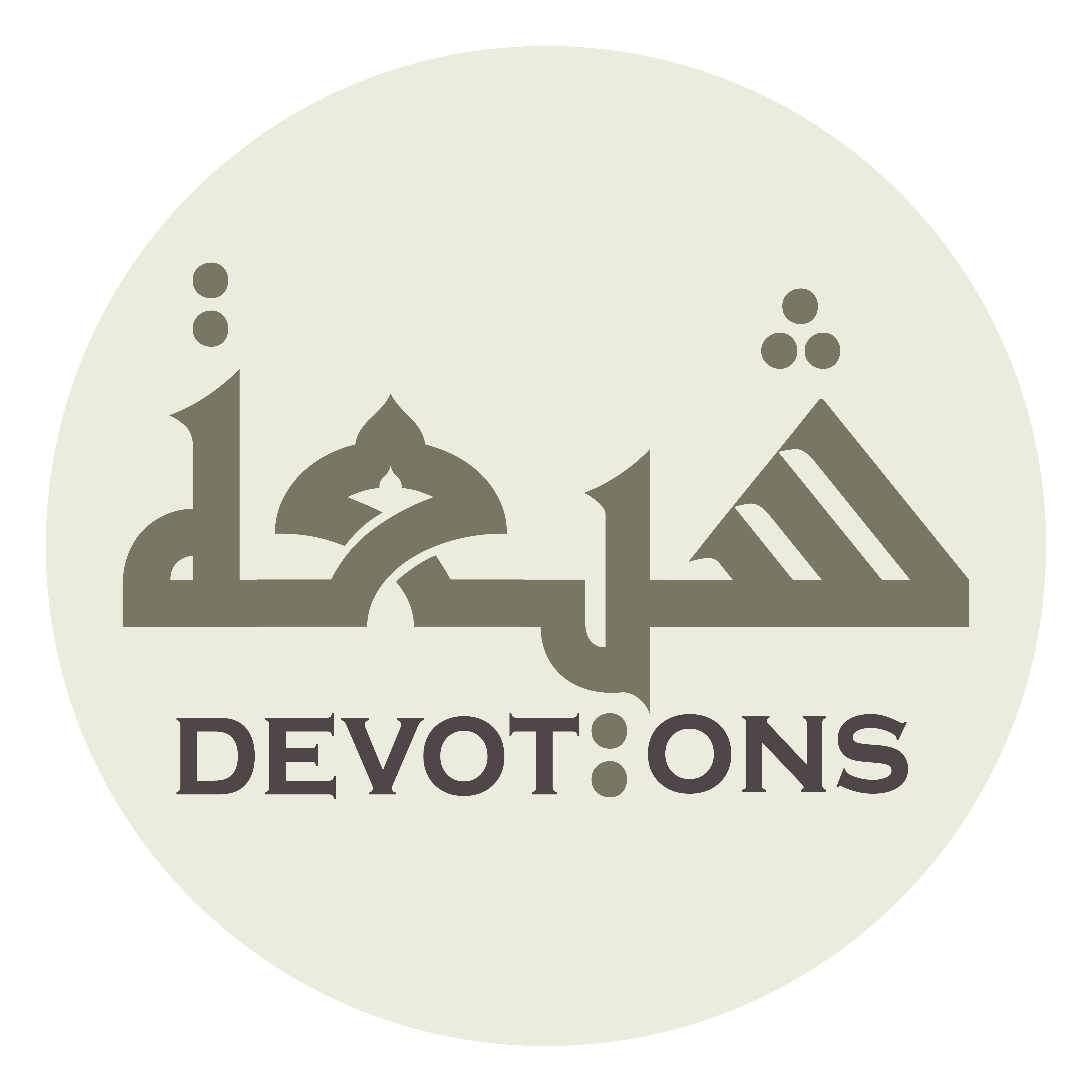 إِنَّهُ رَحِيْمٌ وَدُوْدٌ

innahu raḥīmun wadūd

He is the most Merciful, the most Compassionate.
Ziarat Bibi Zainab
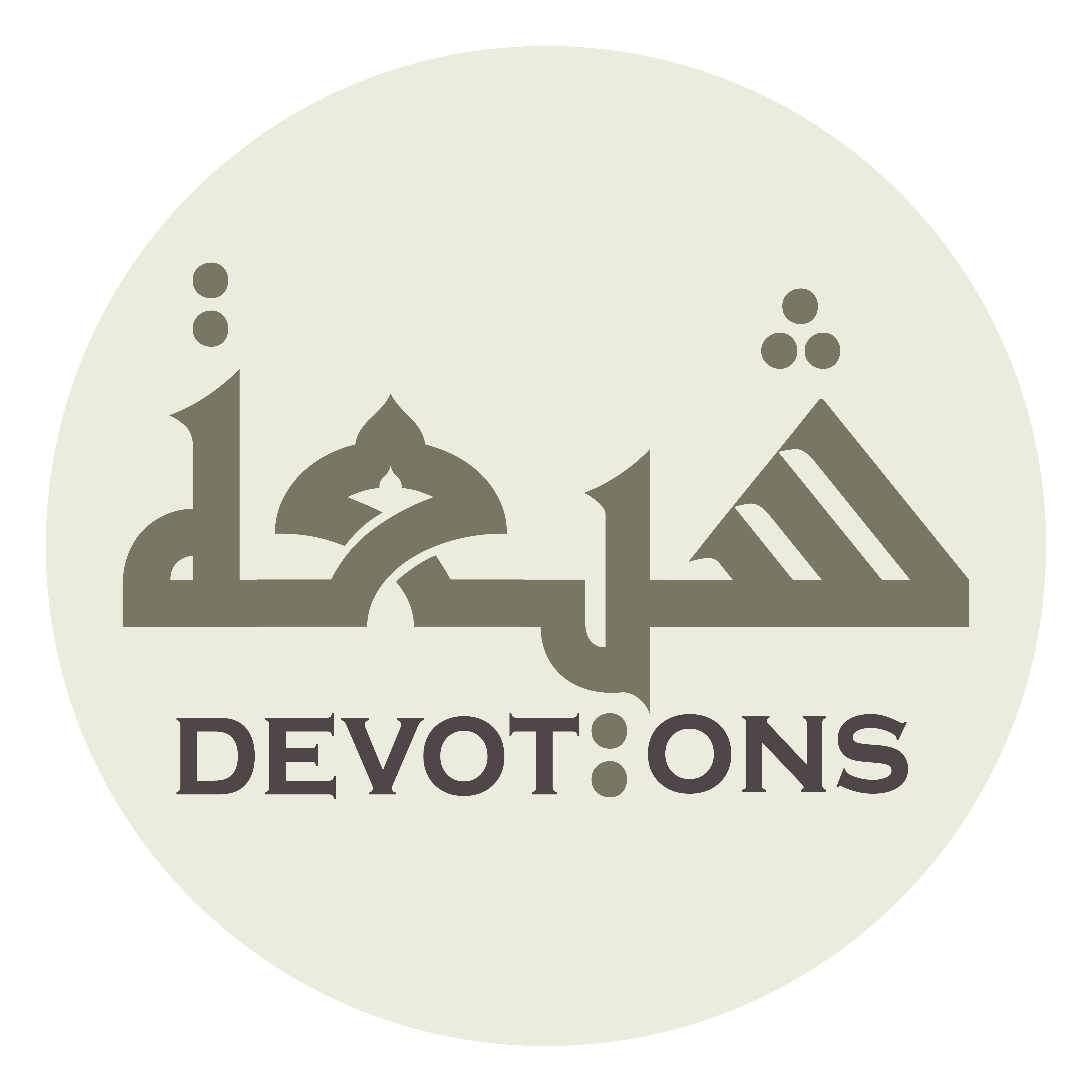 وَحَسْبُنَا اللَّهُ وَنِعْمَ الوَكِيْلُ

waḥasbunallāhu wani`mal wakīl

Allah suffices us, and He is the best Guardian.
Ziarat Bibi Zainab
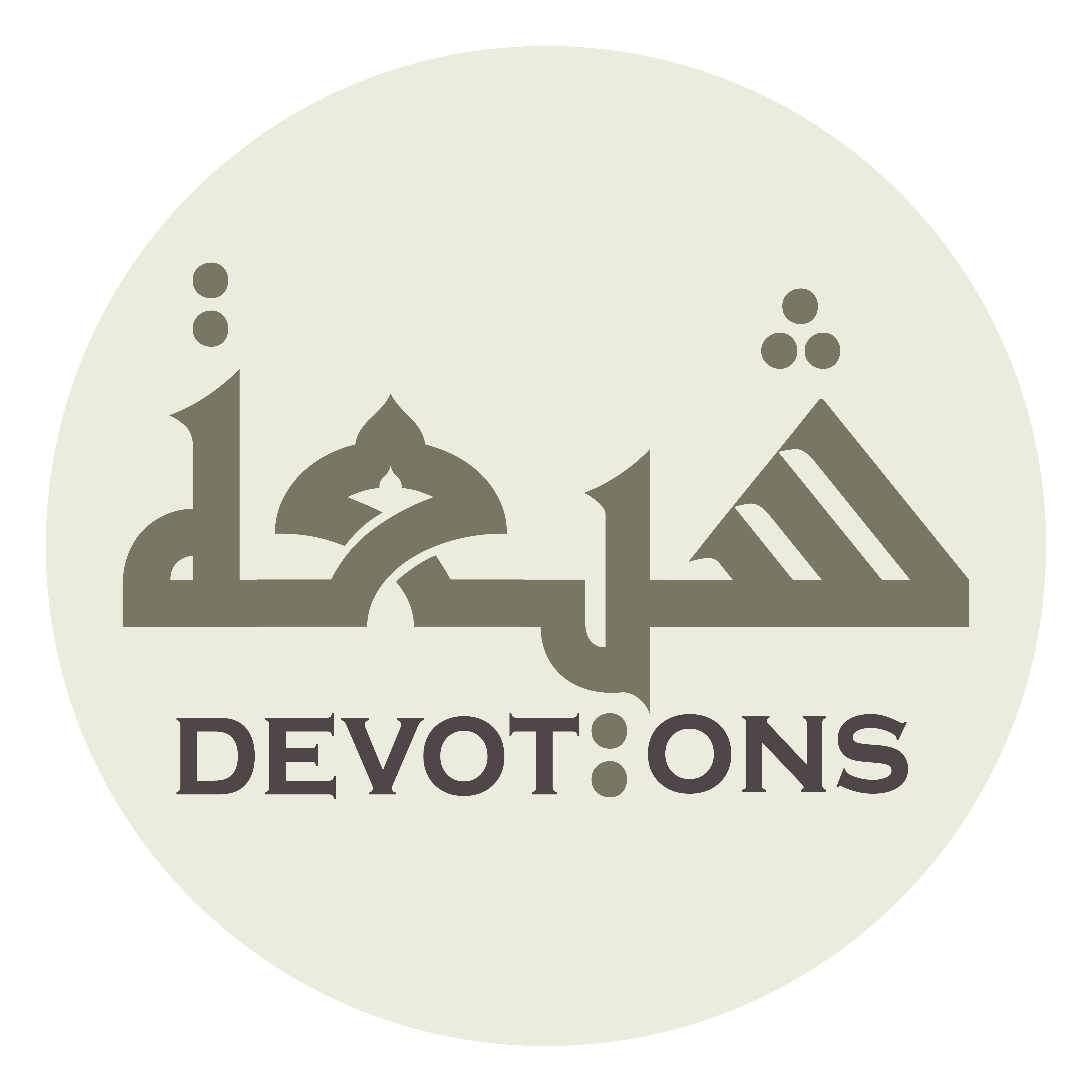 وَصَلَّى اللَّهُ عَلَى مُحَمَّدٍ وَ آلِهِ الطَّيِّبِينَ الطَّاهِرِين

waṣallallāhu `alā muḥammadin wa ālihiṭ ṭayyibīnaṭ ṭāhirīn

May Allah bless Muhammad and his Pure, Immaculate Household
Ziarat Bibi Zainab